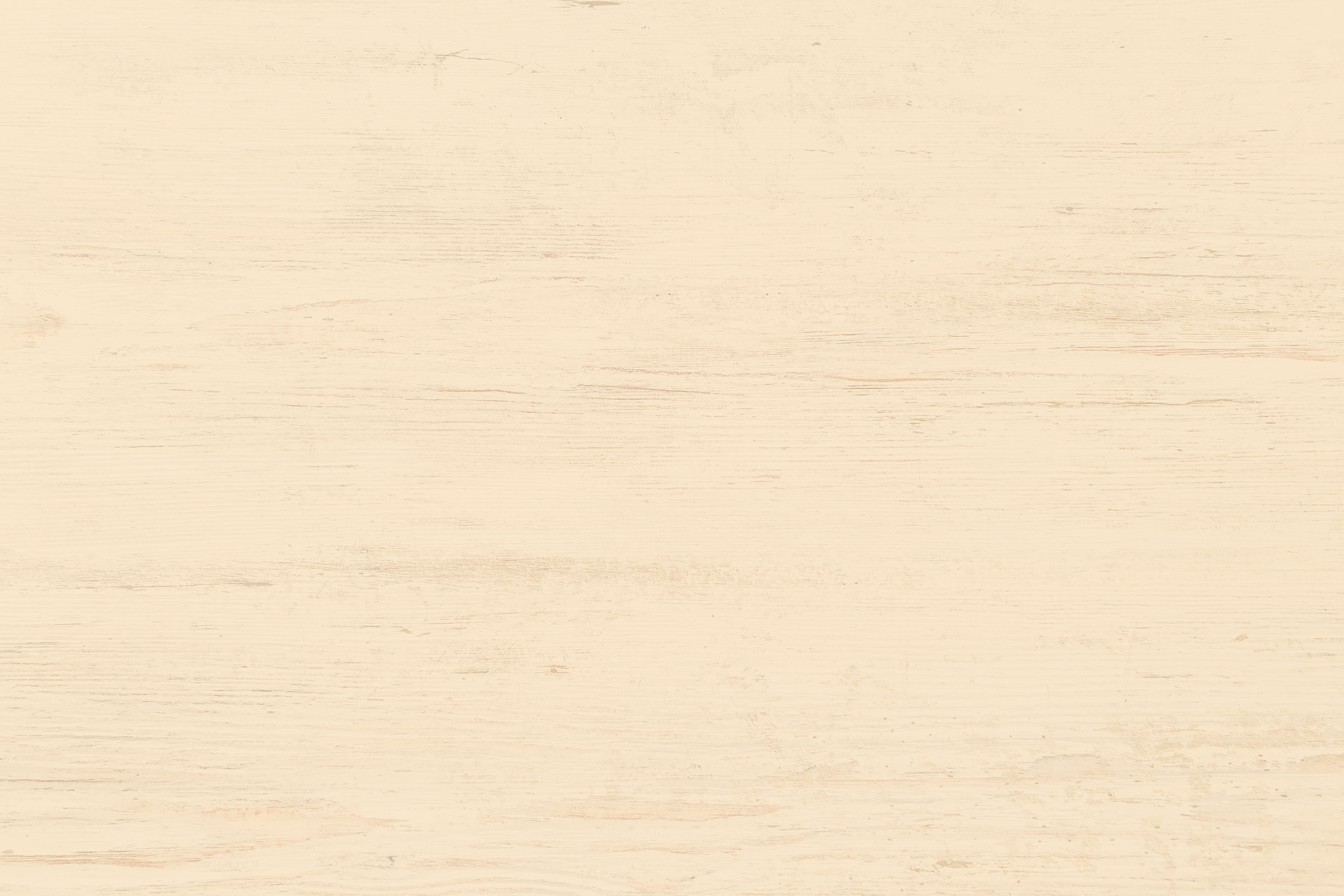 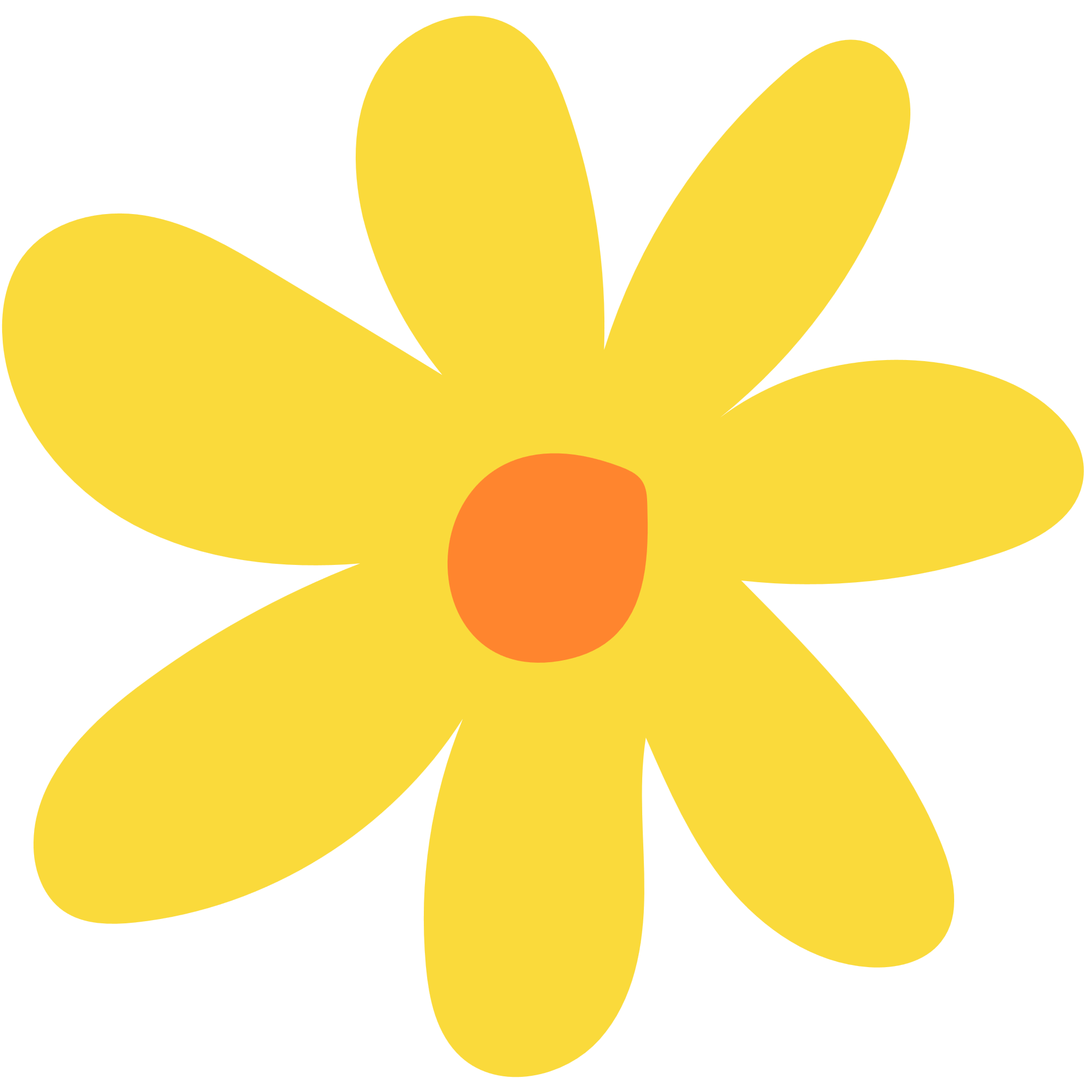 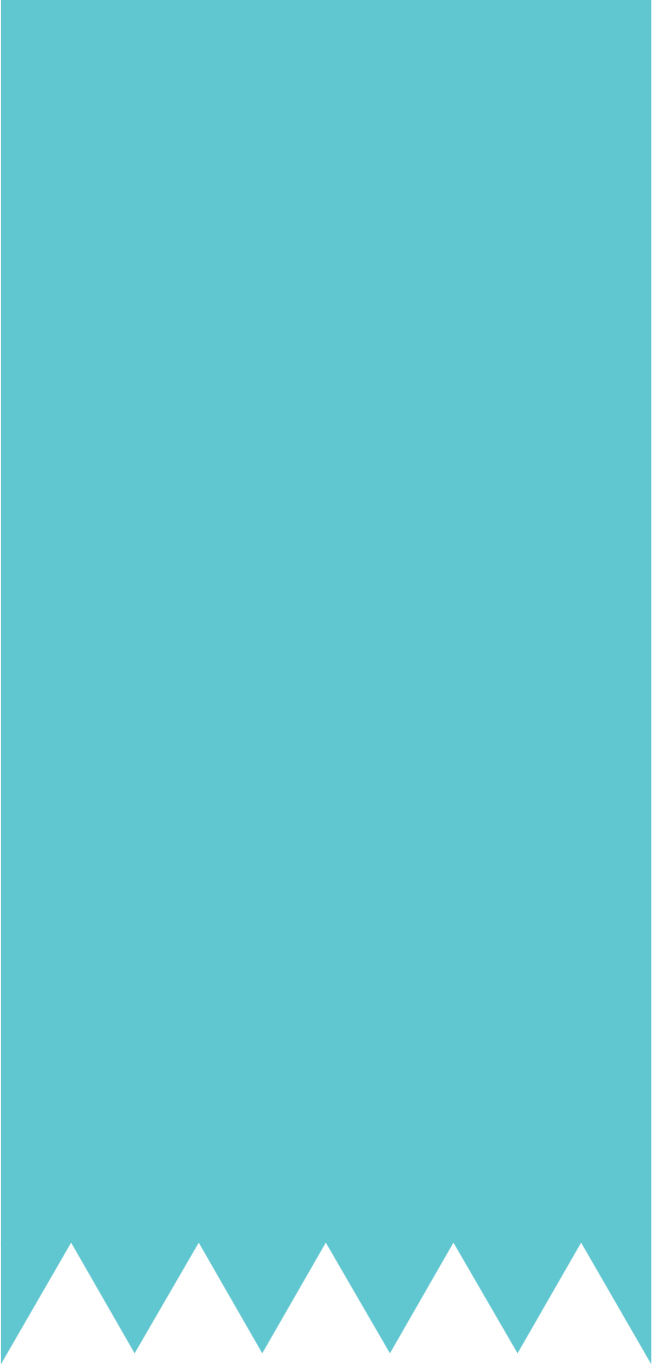 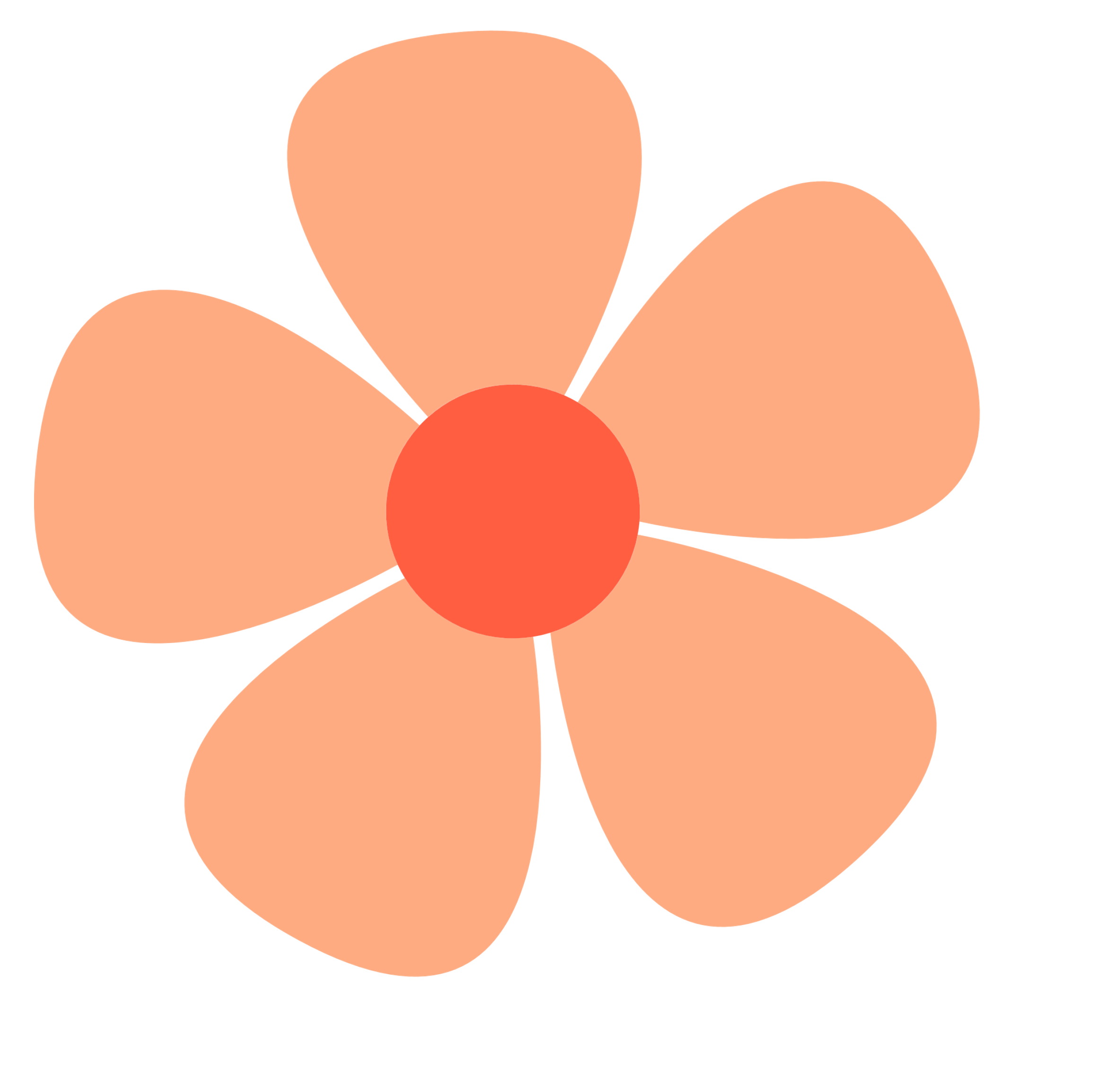 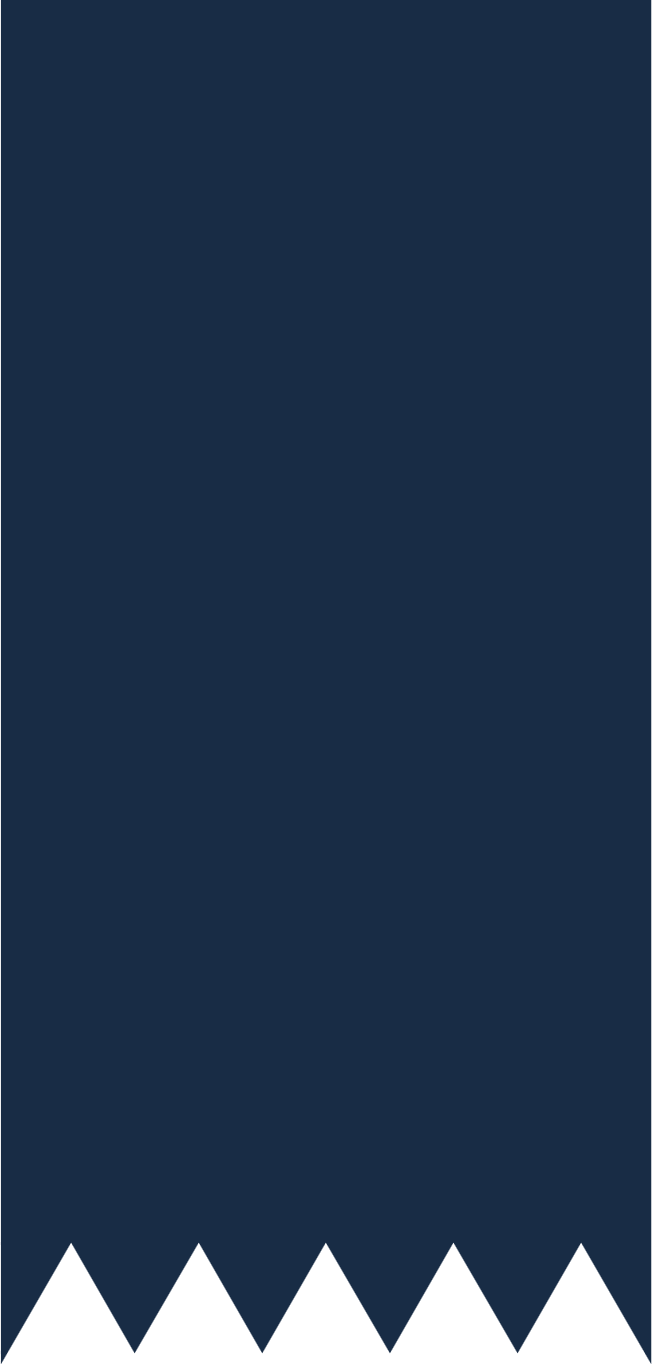 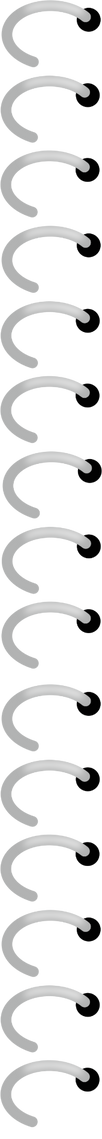 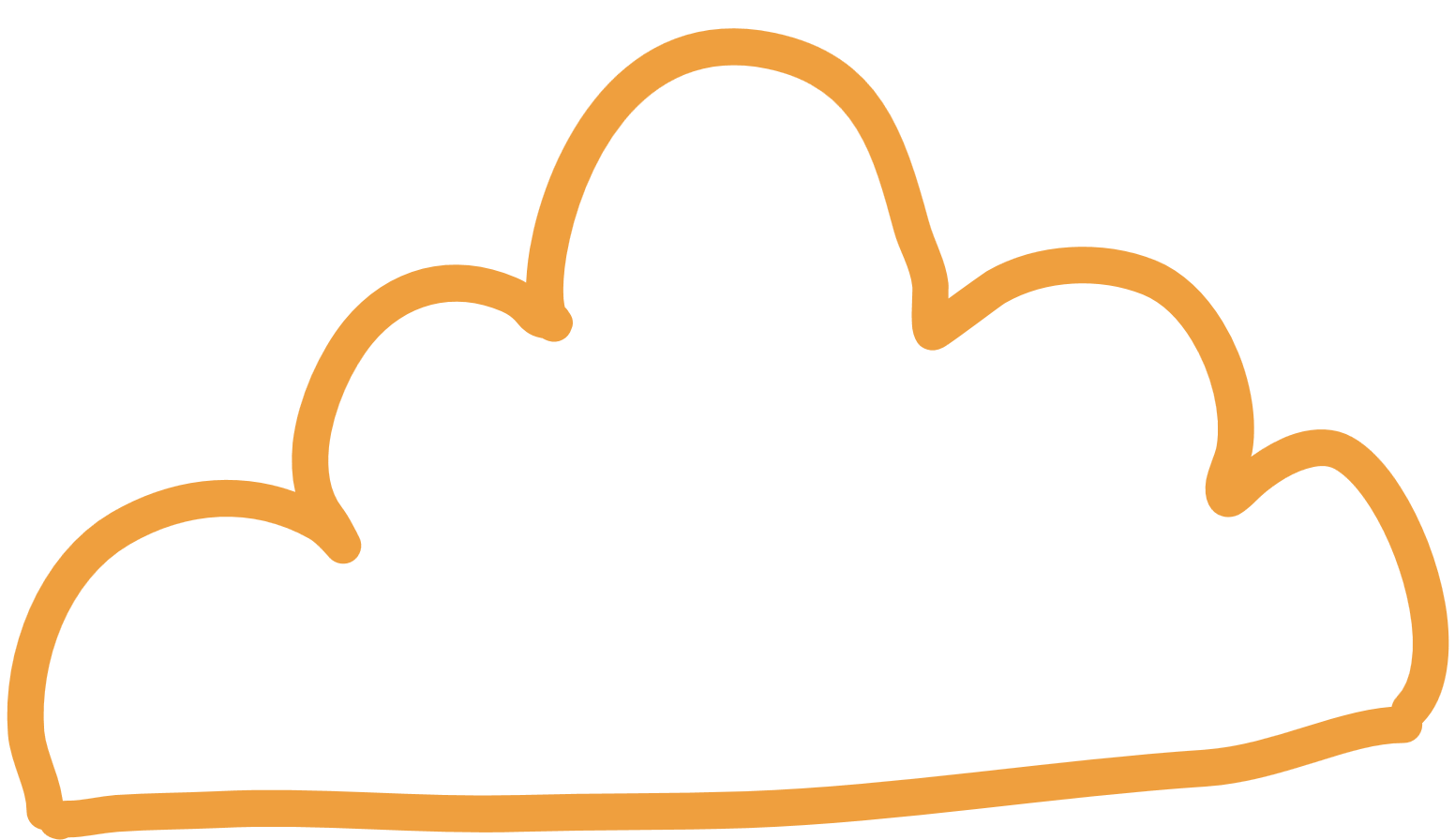 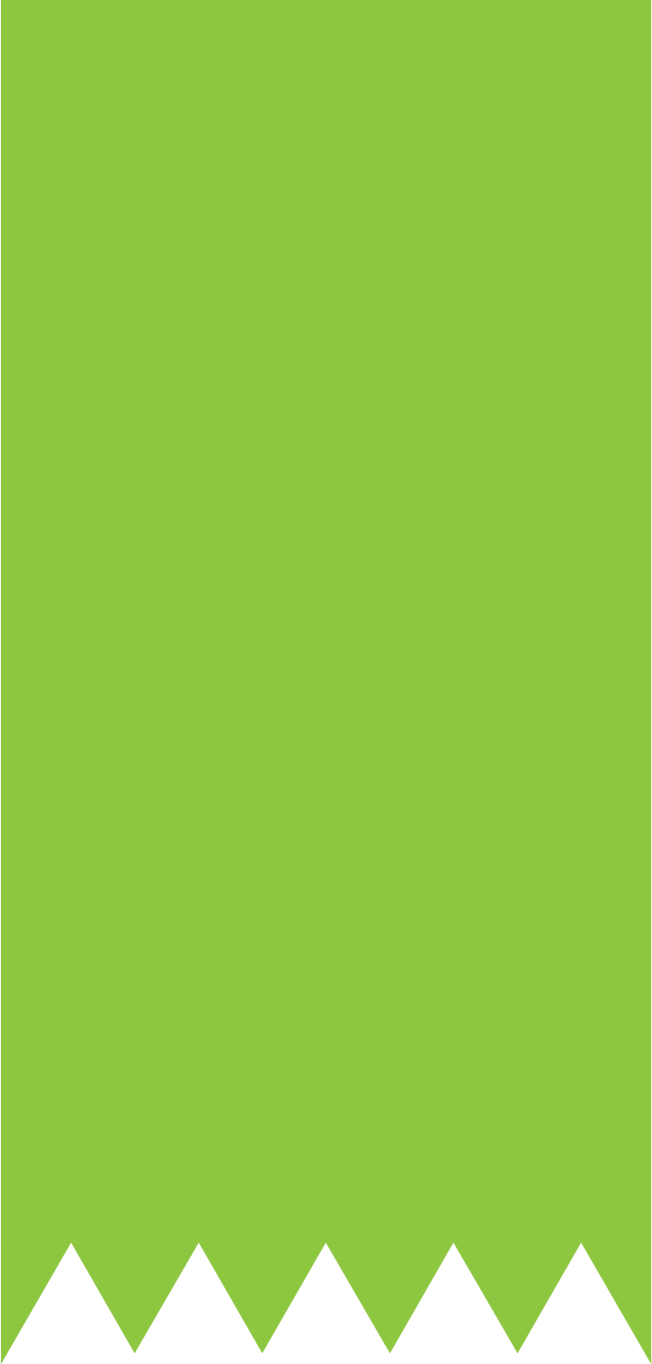 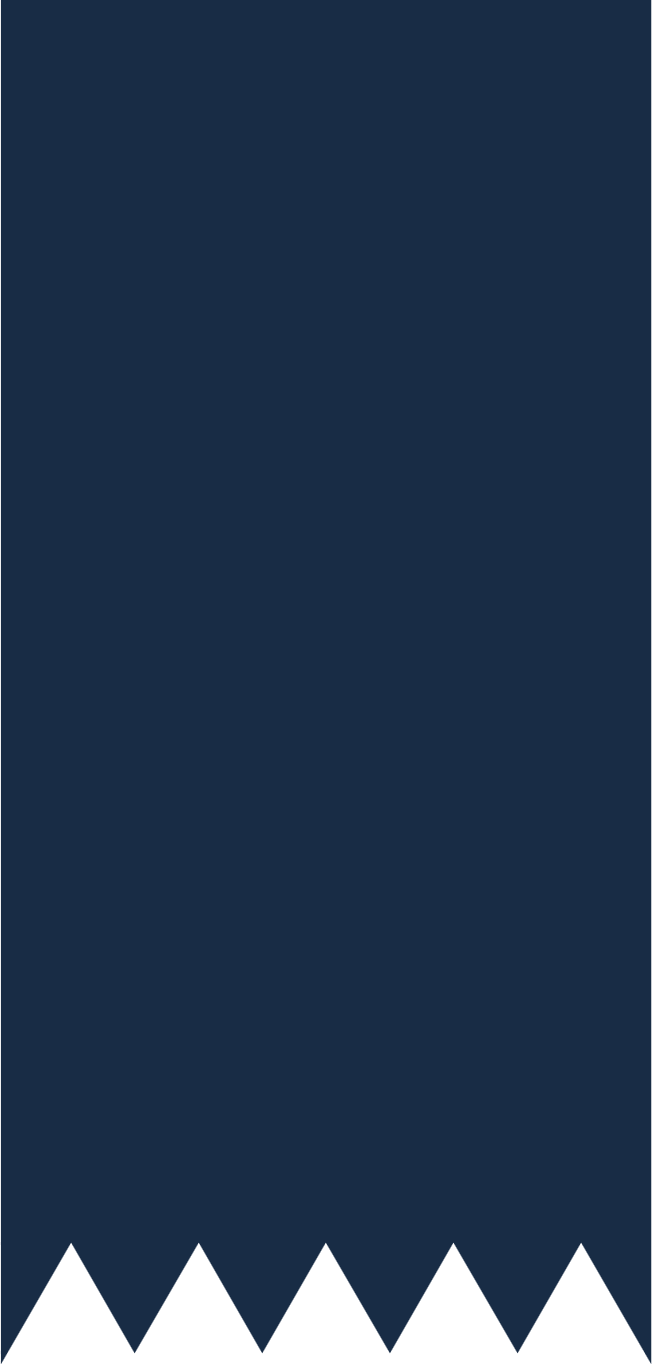 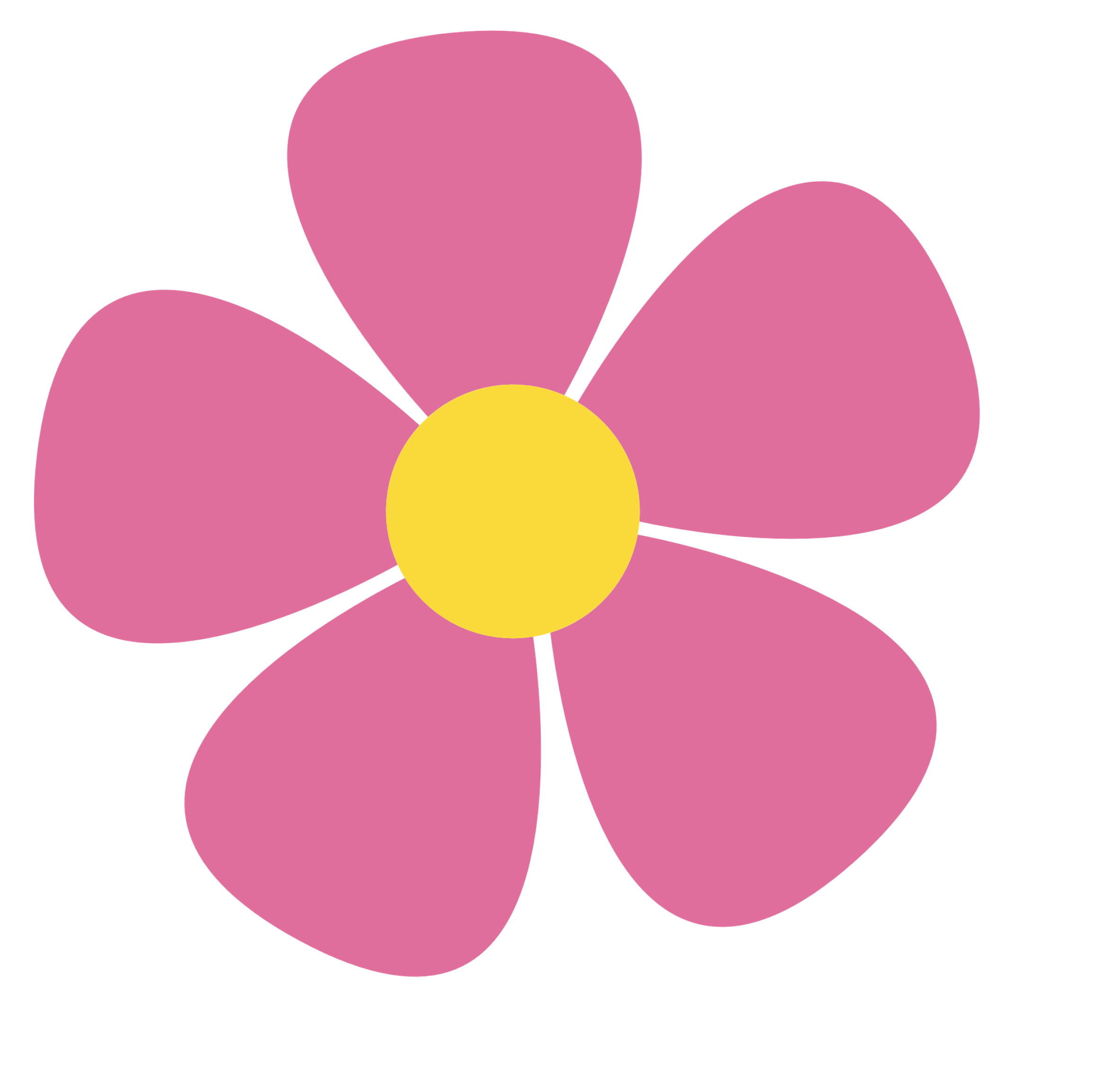 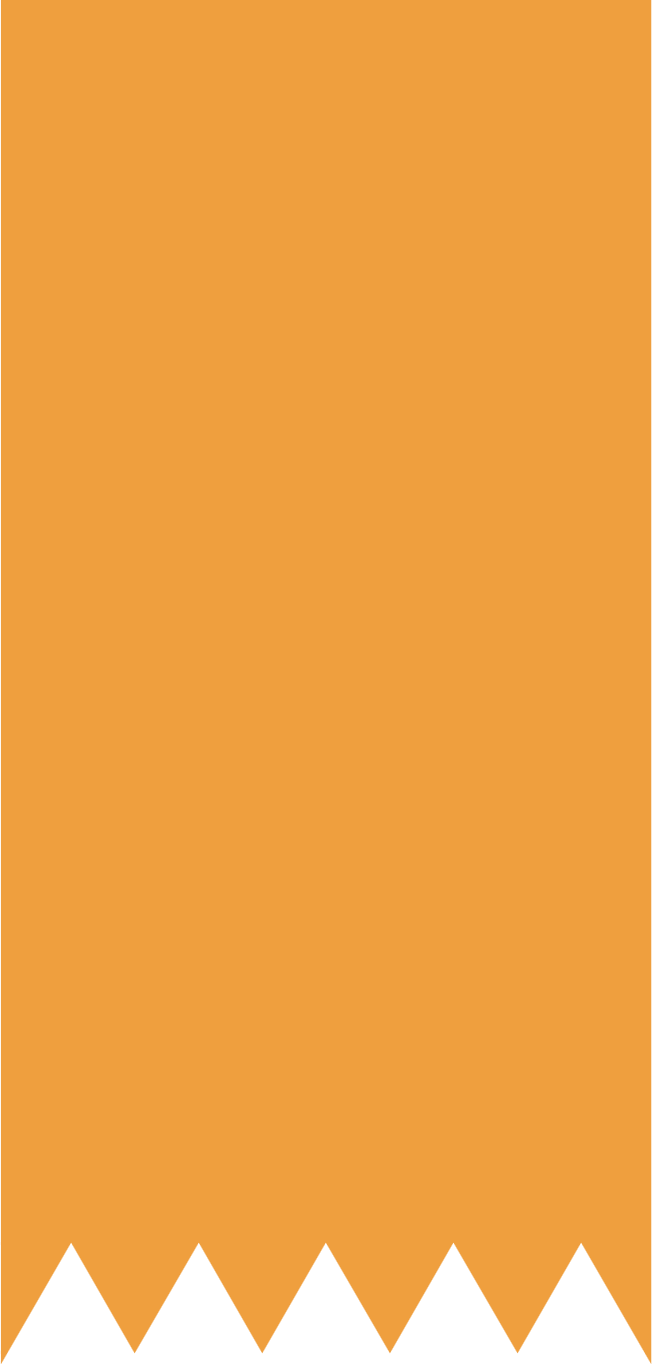 CHÀO MỪNG CÁC EM ĐẾN VỚI MÔN TOÁN
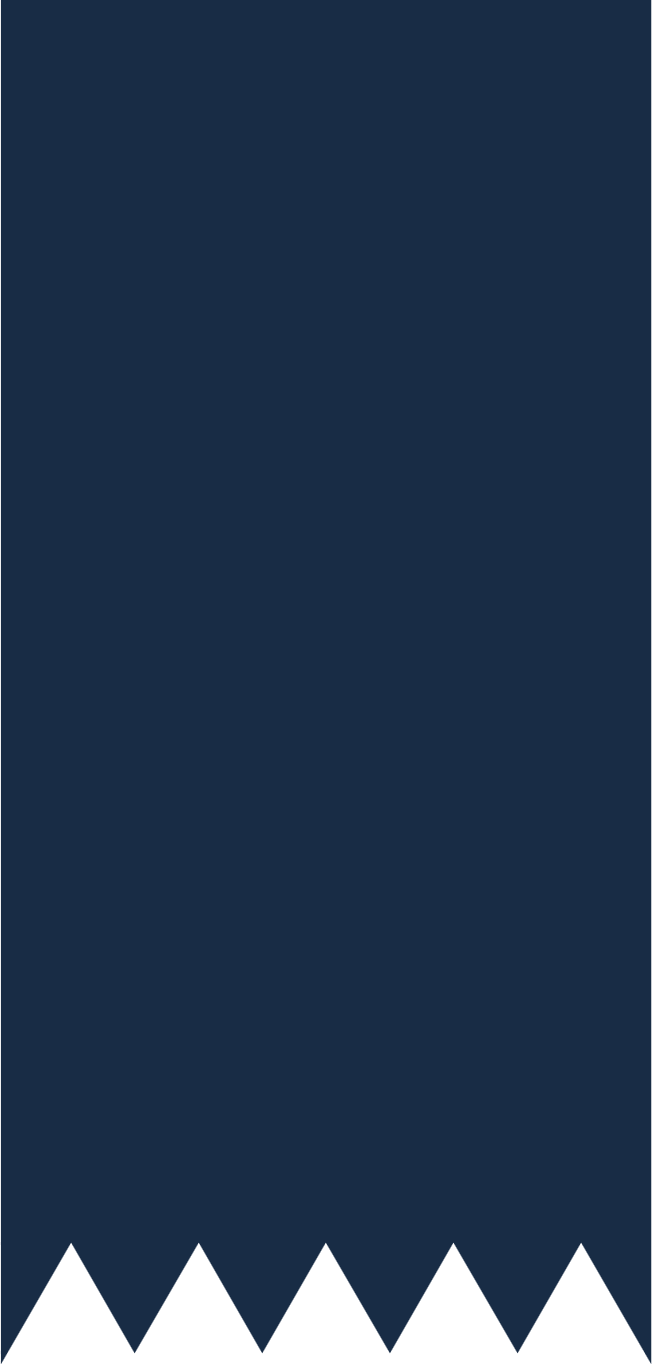 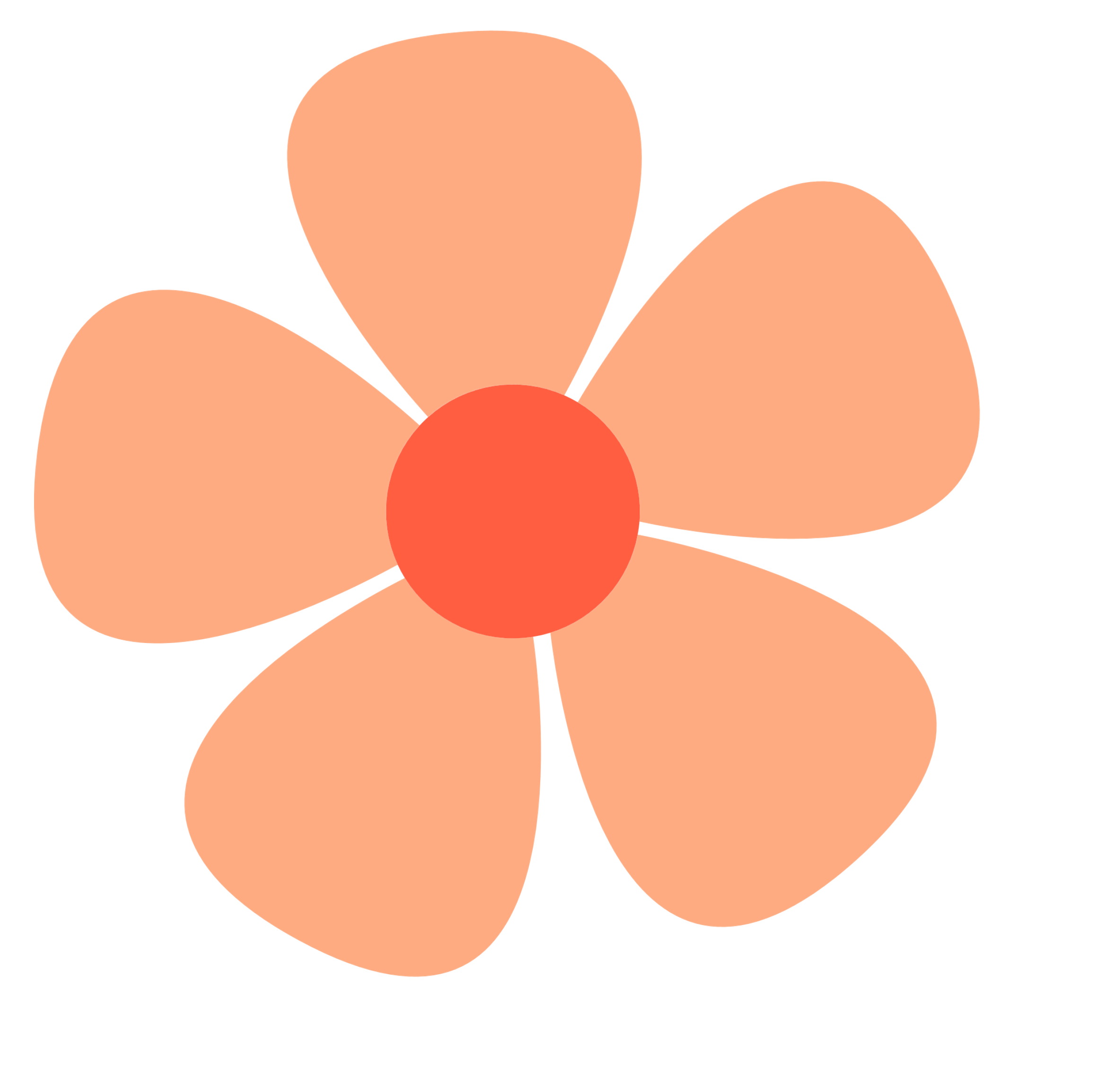 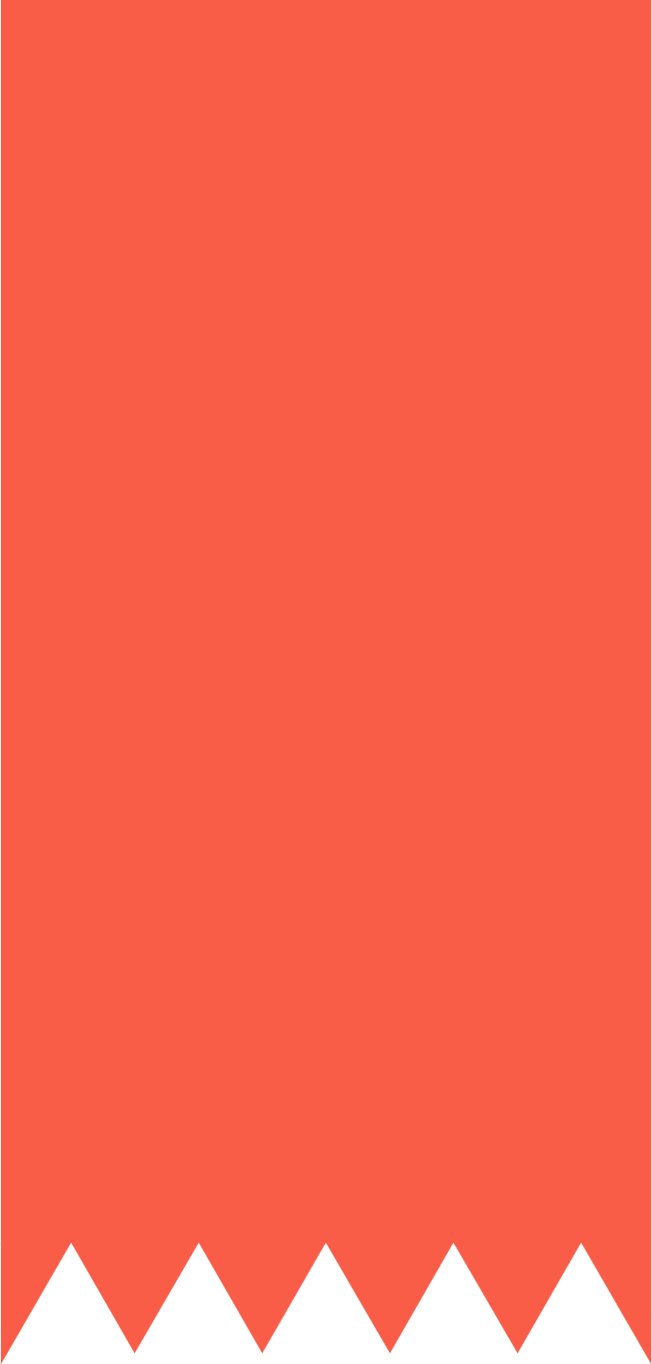 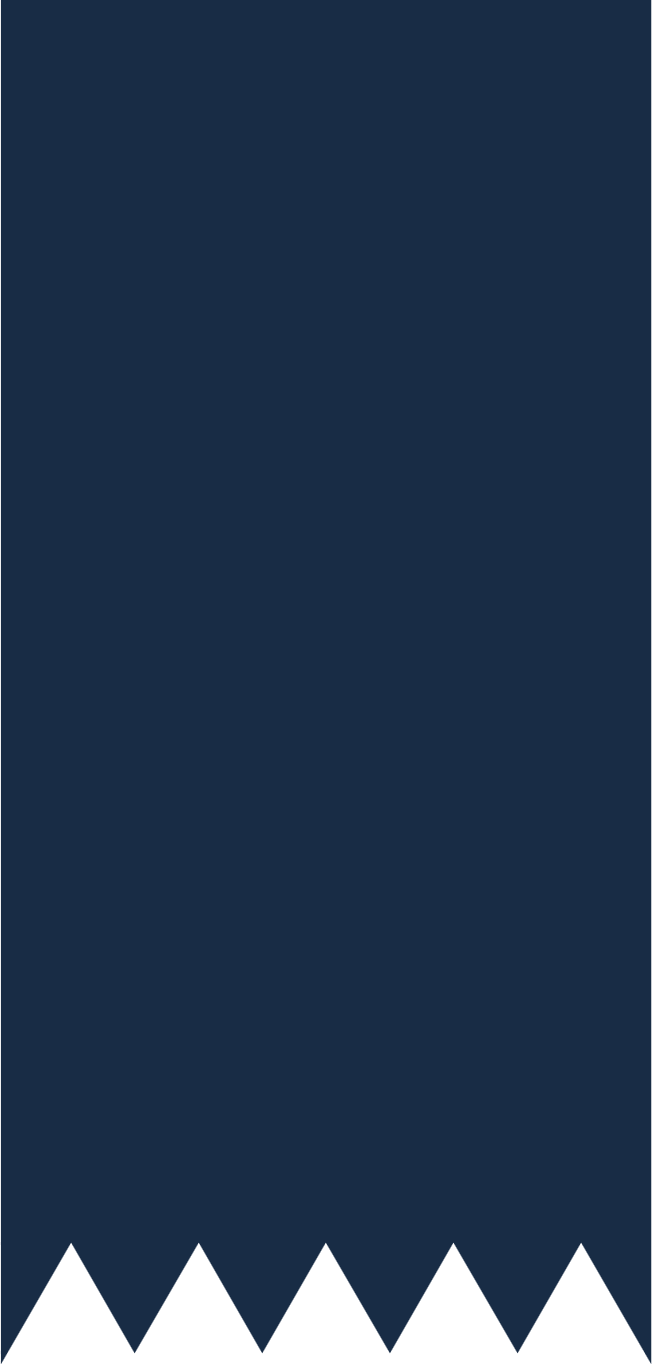 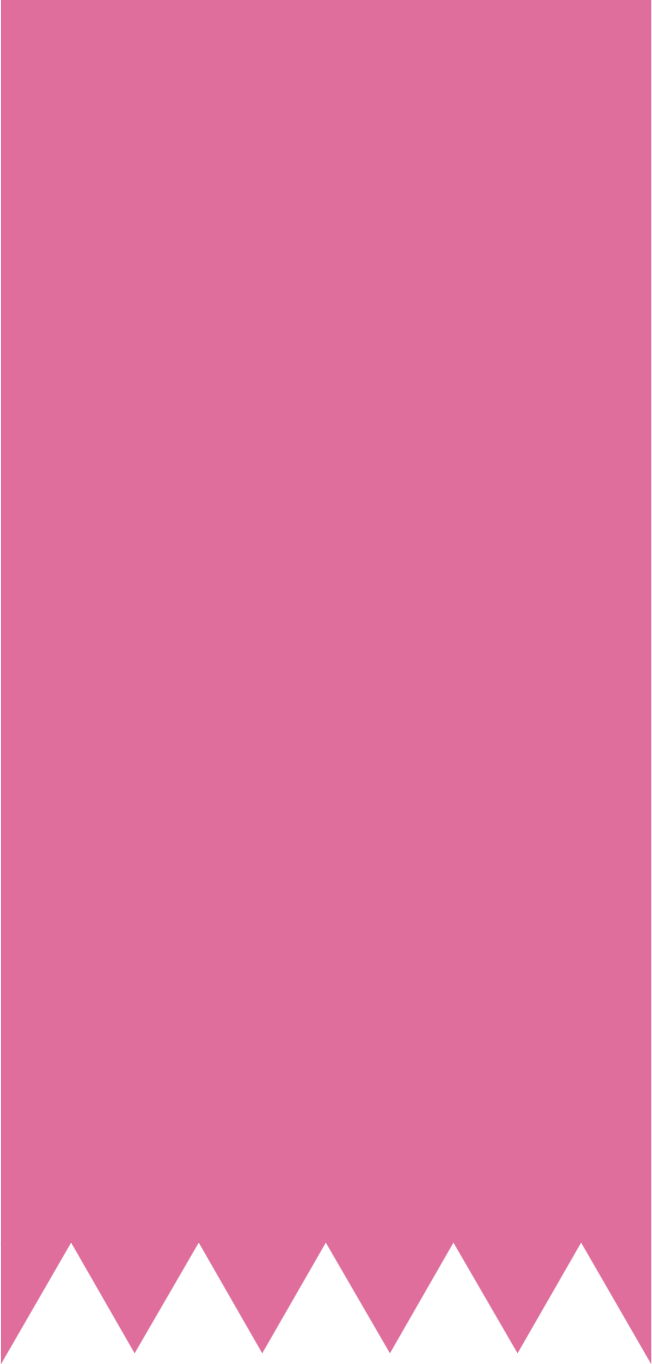 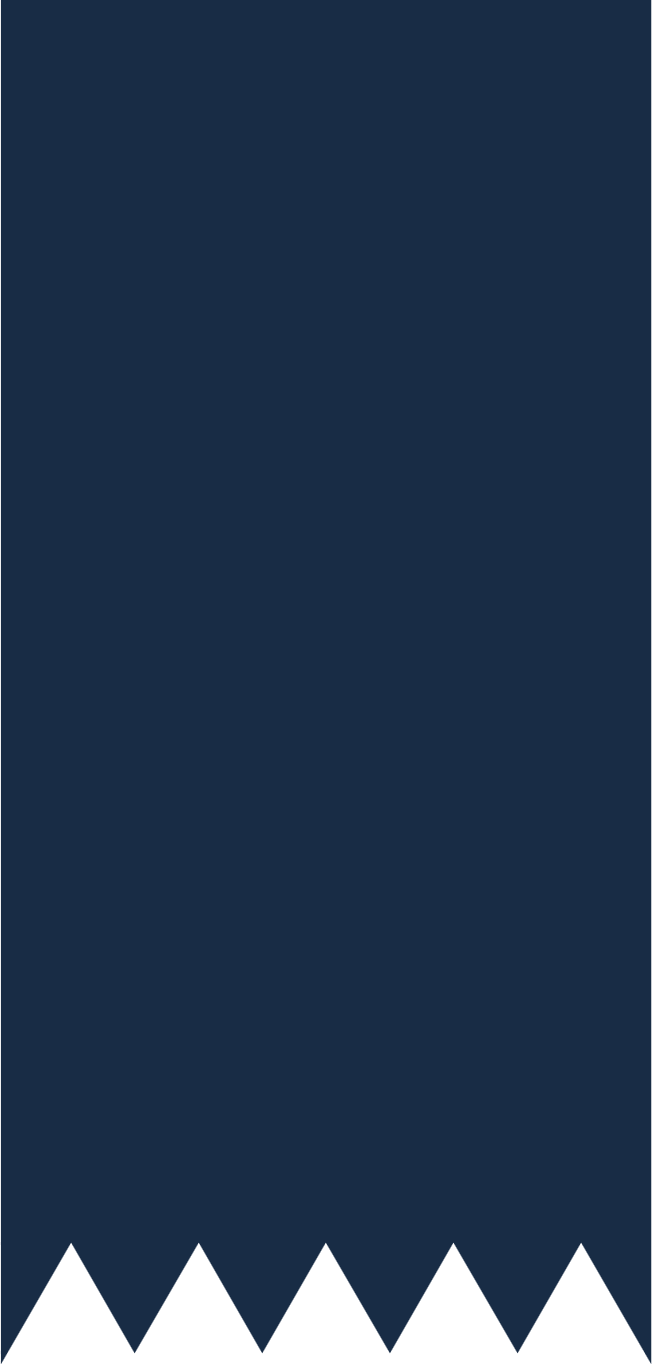 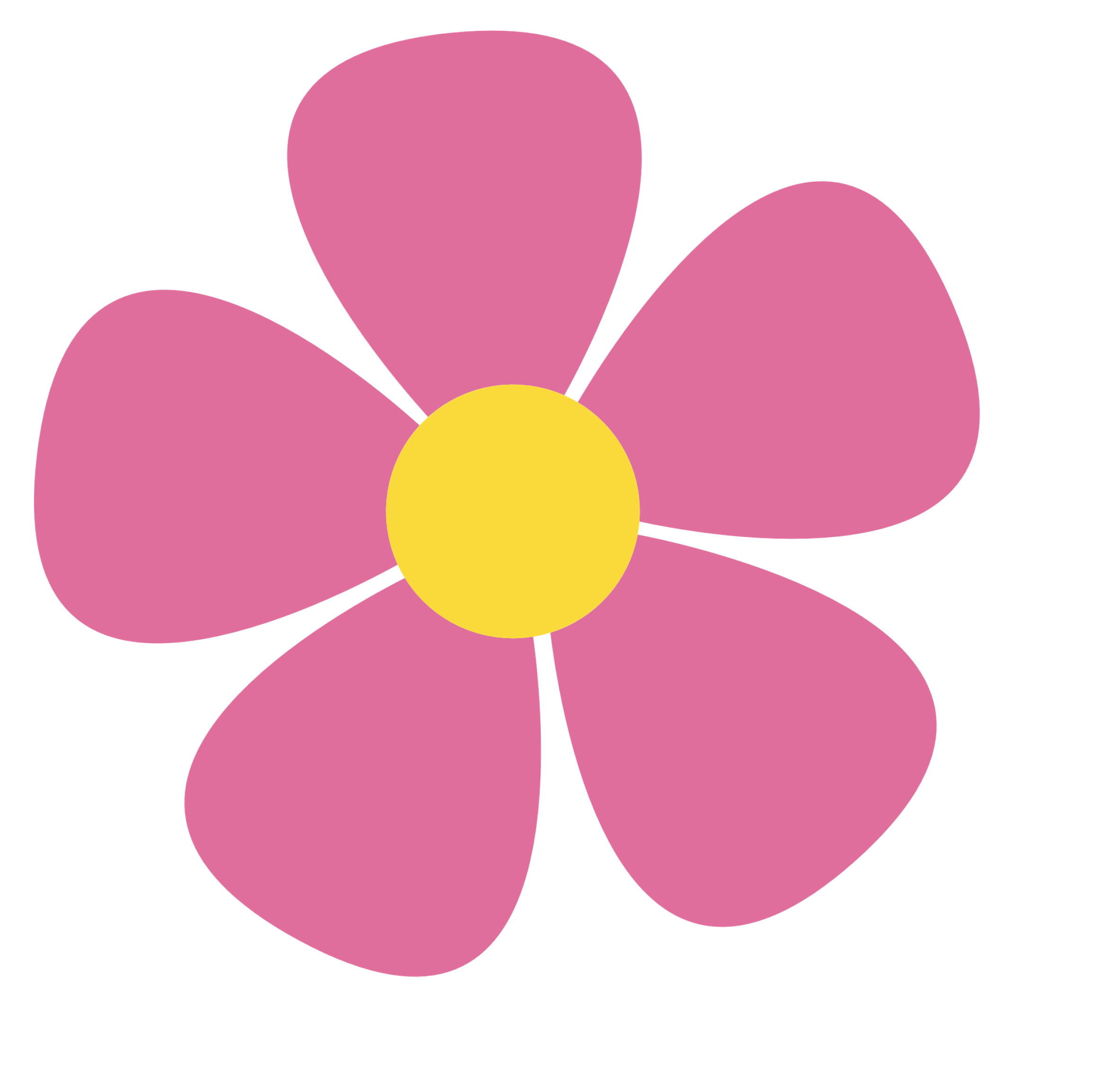 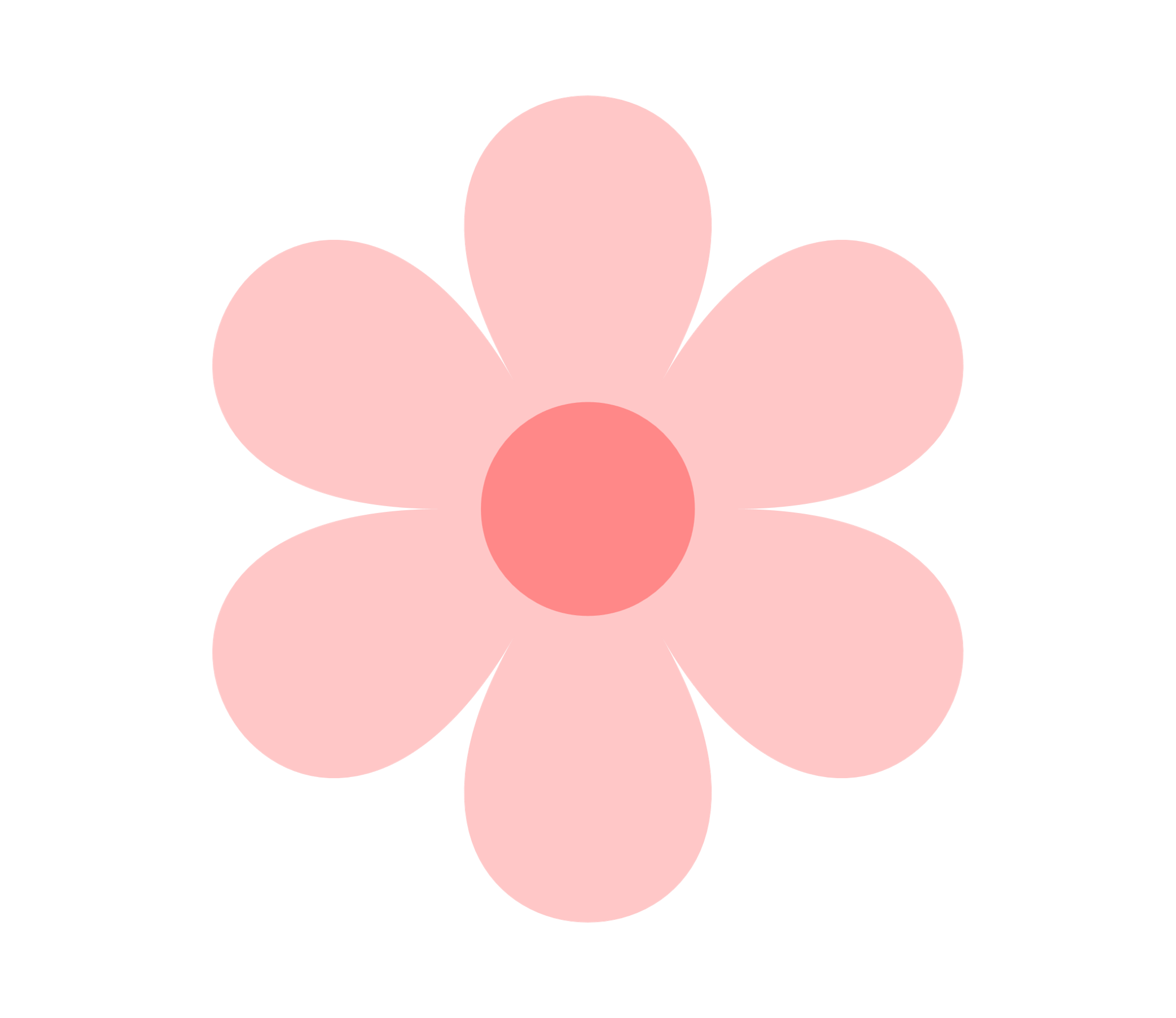 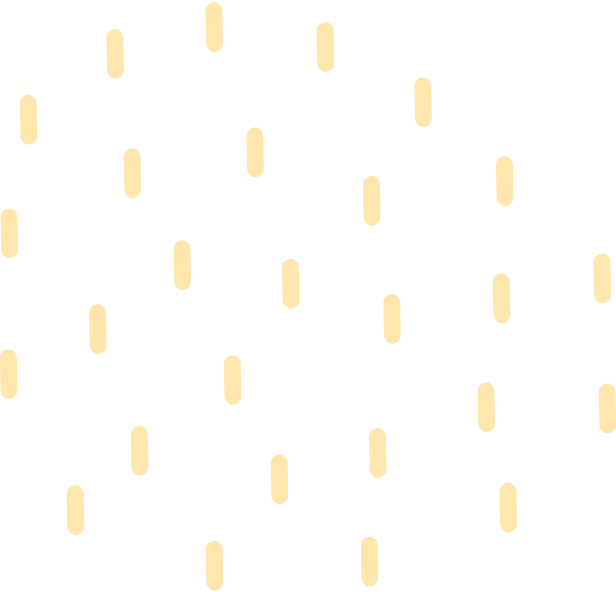 KHỞI ĐỘNG
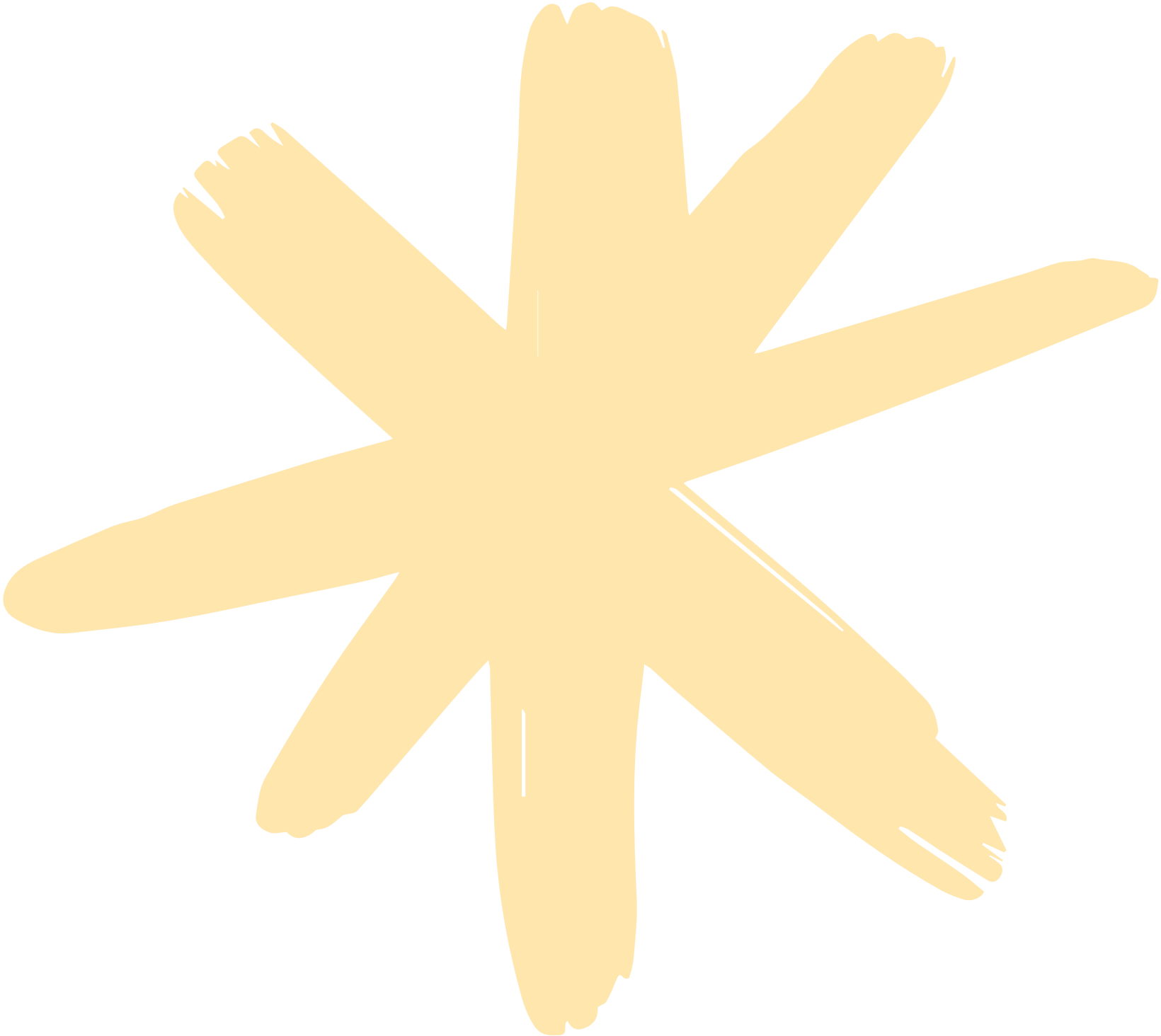 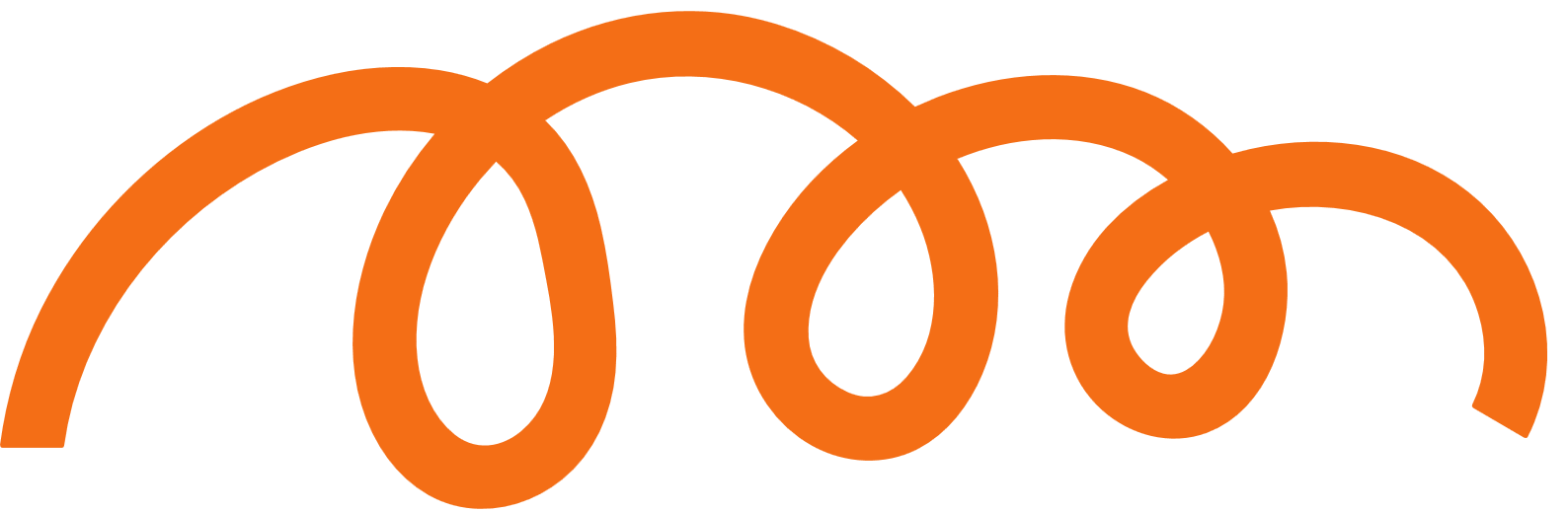 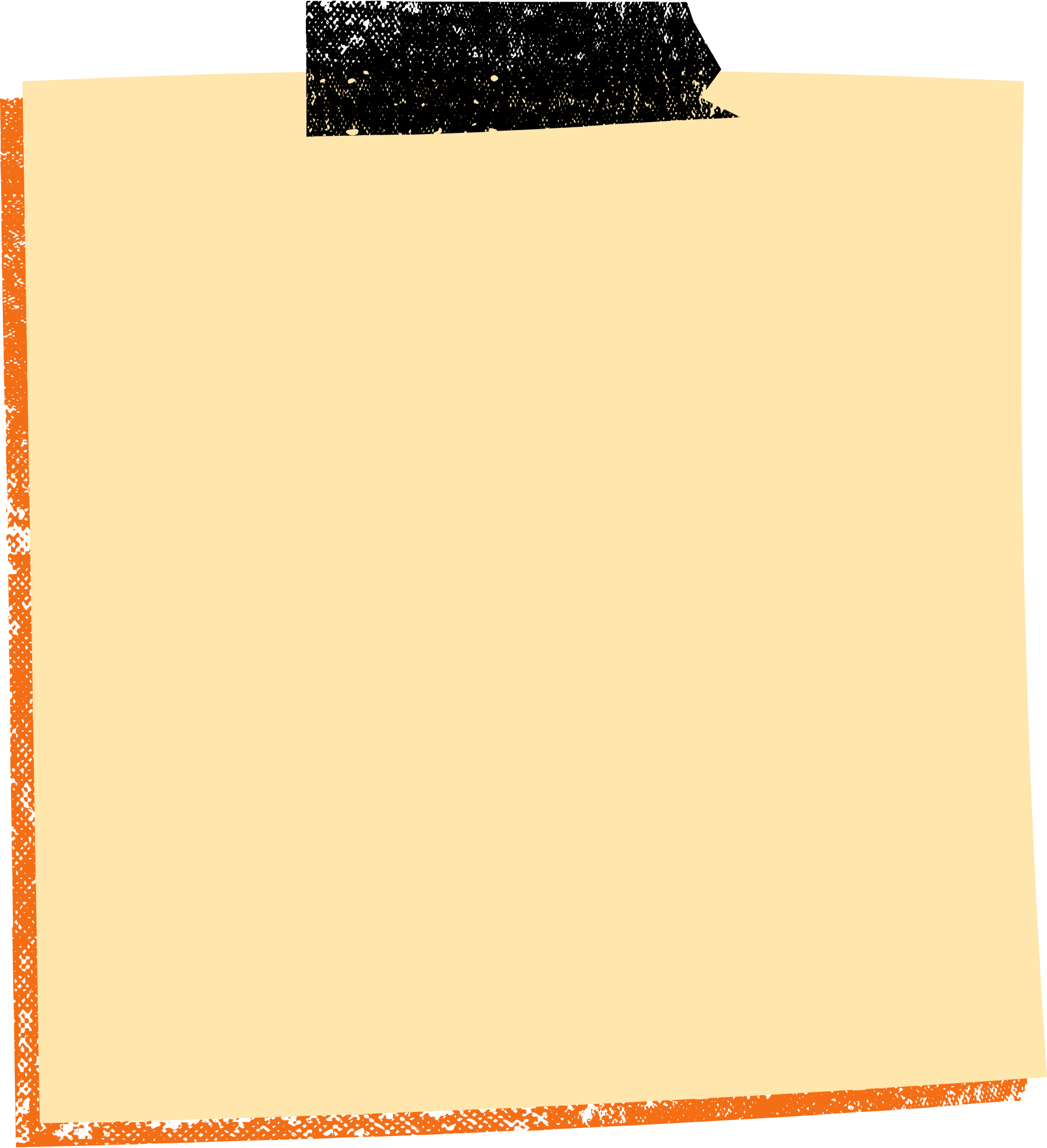 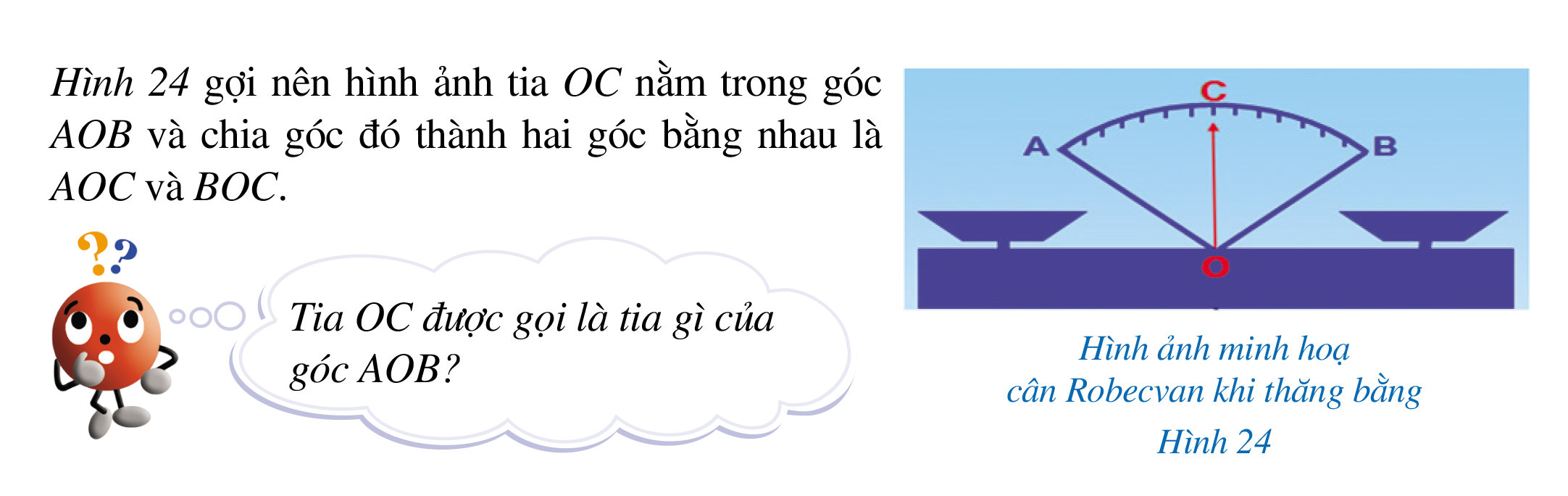 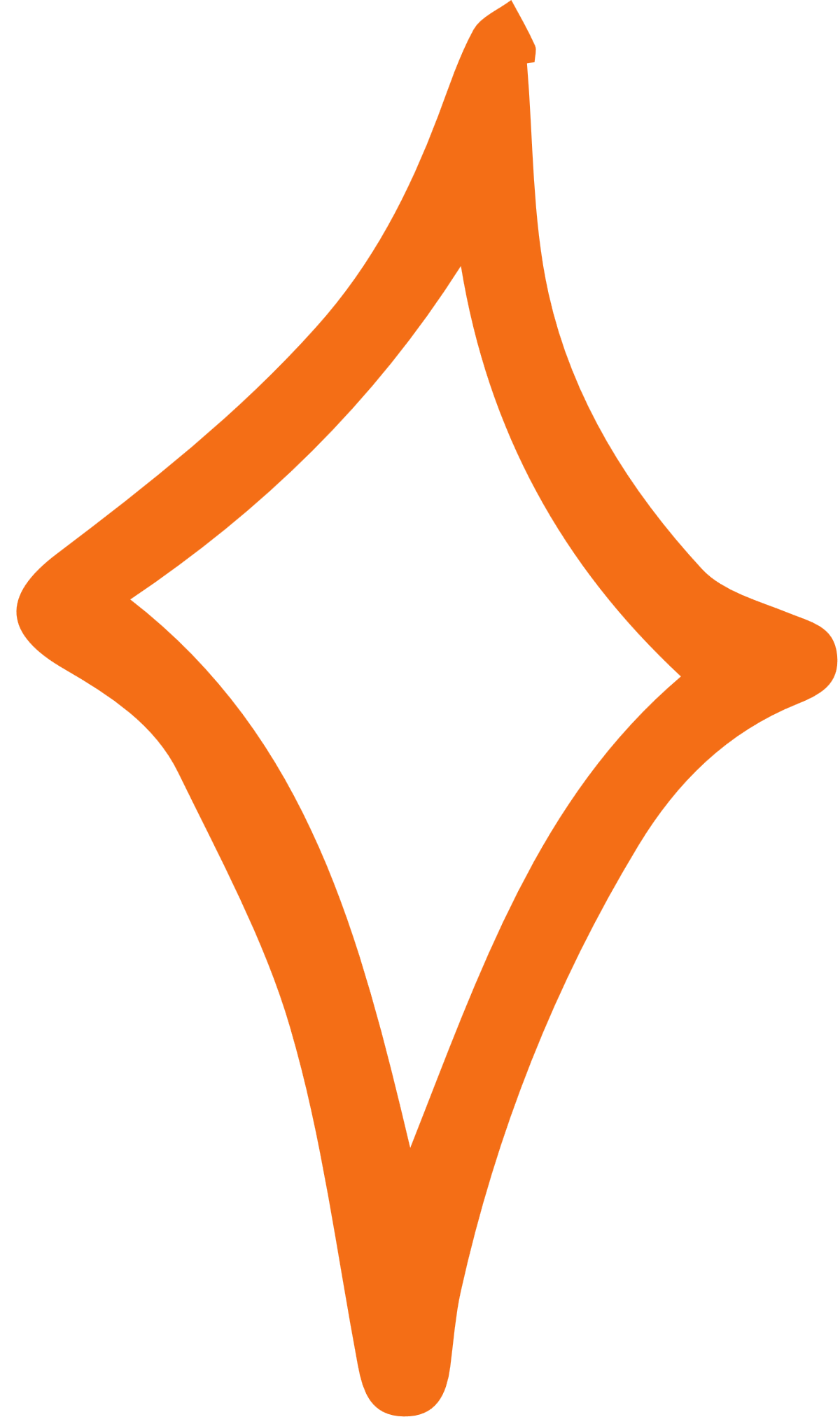 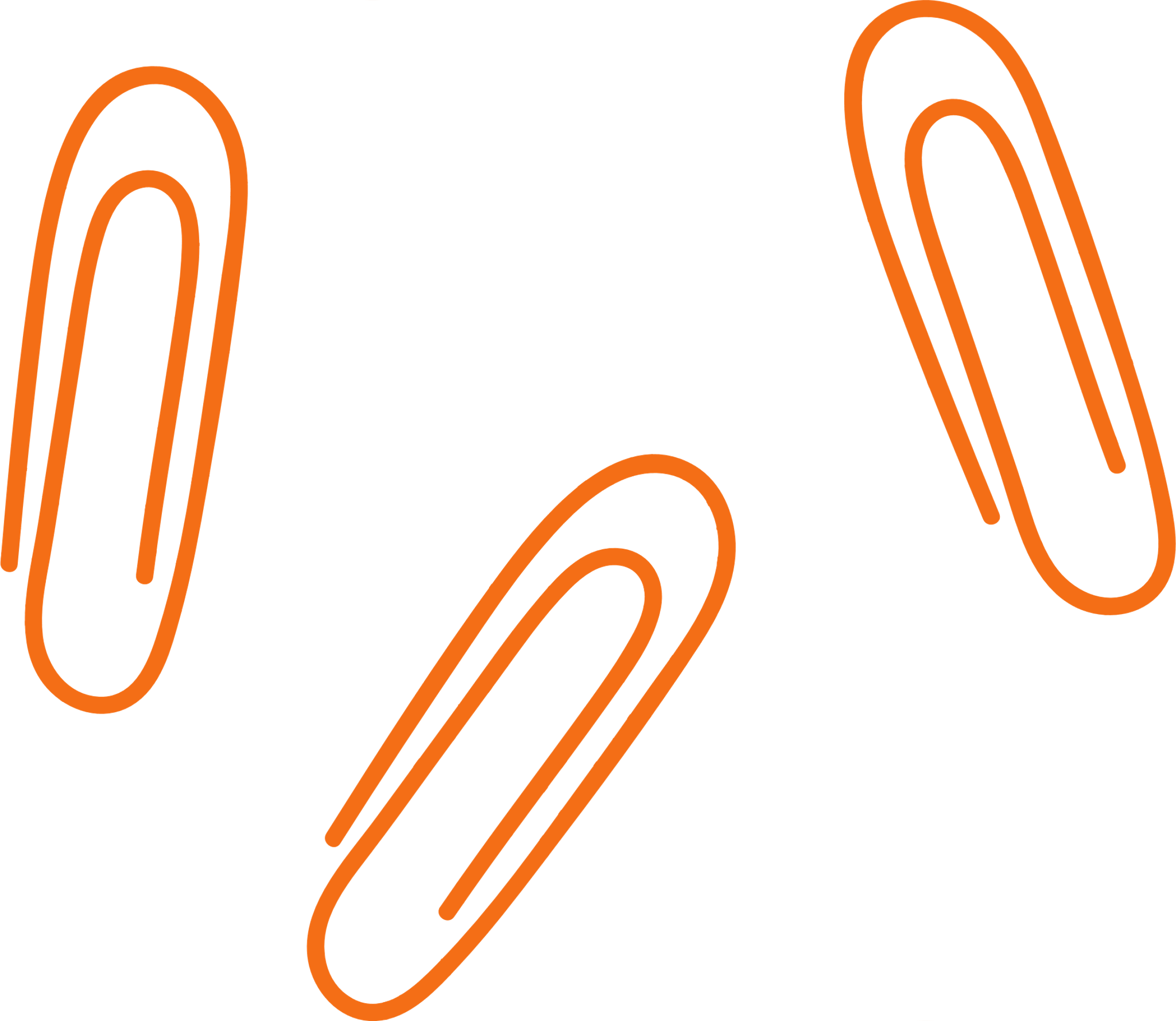 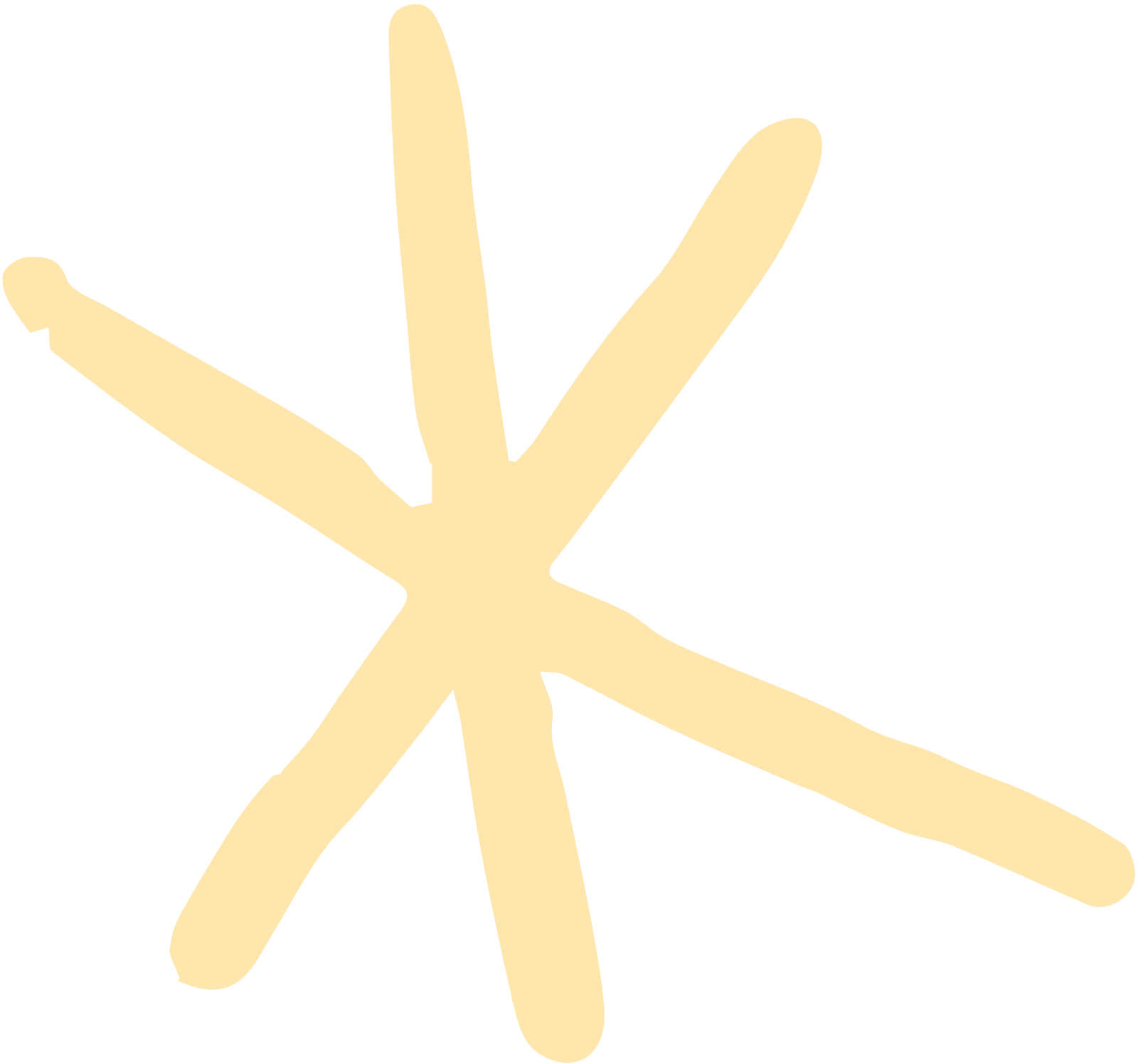 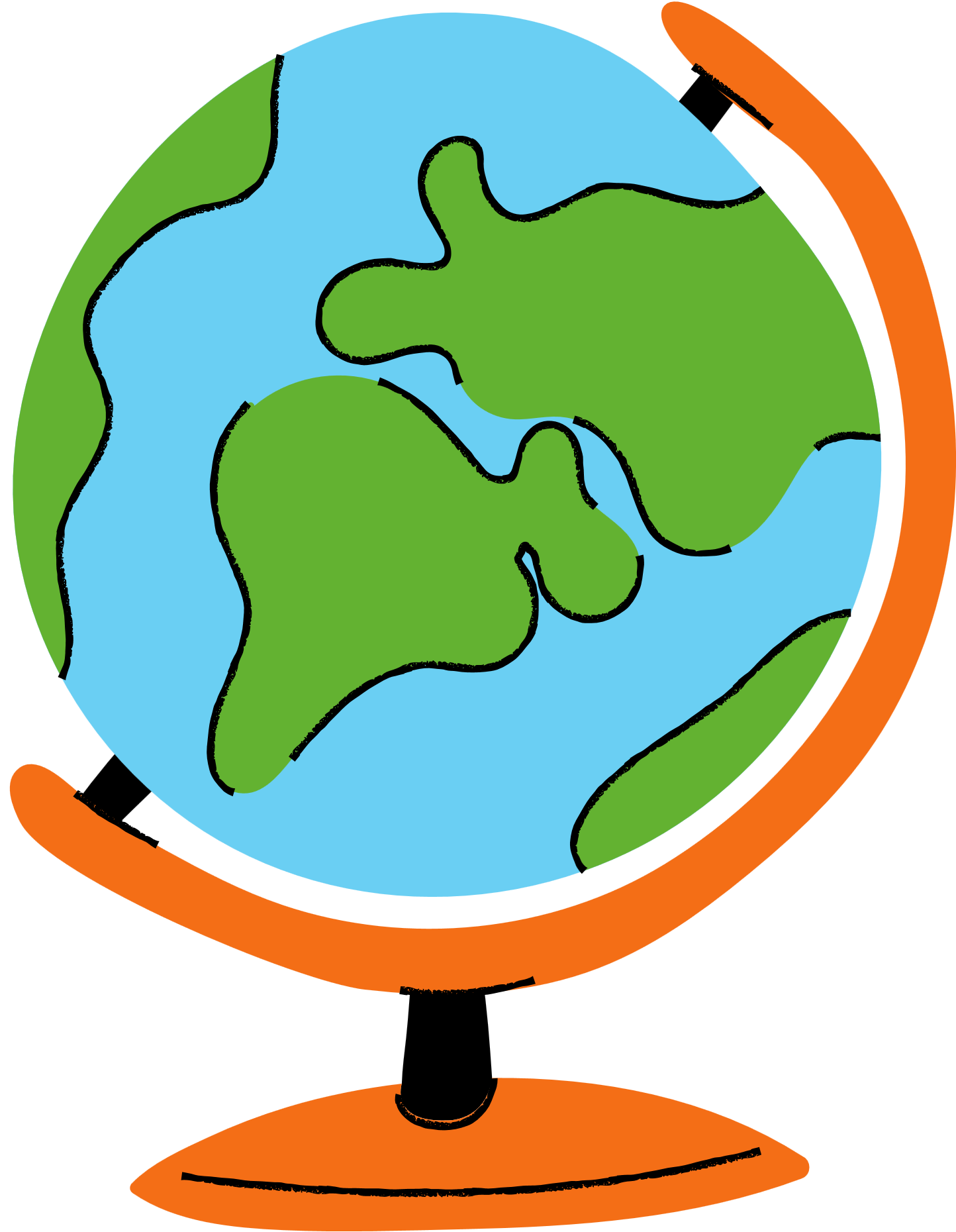 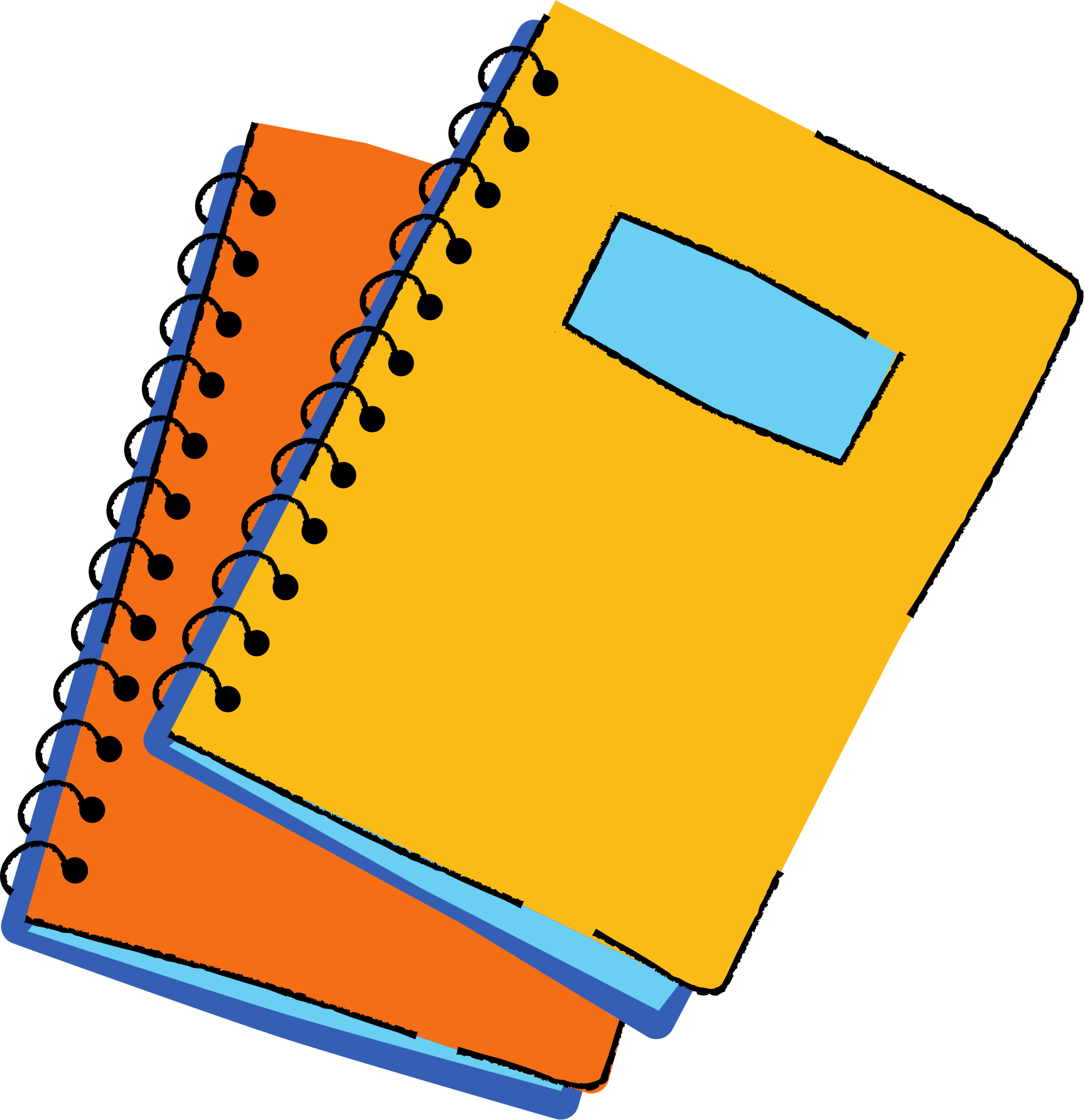 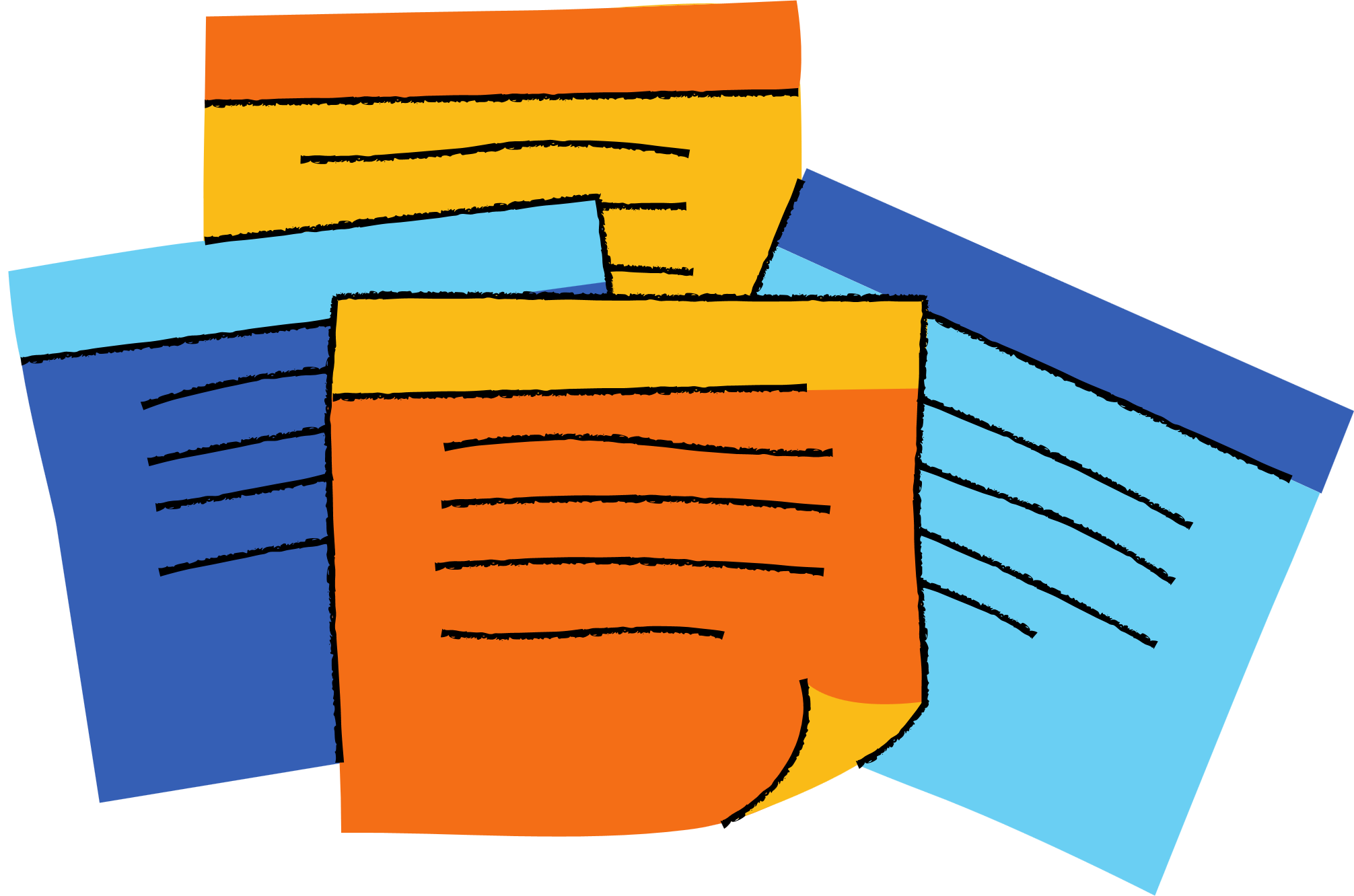 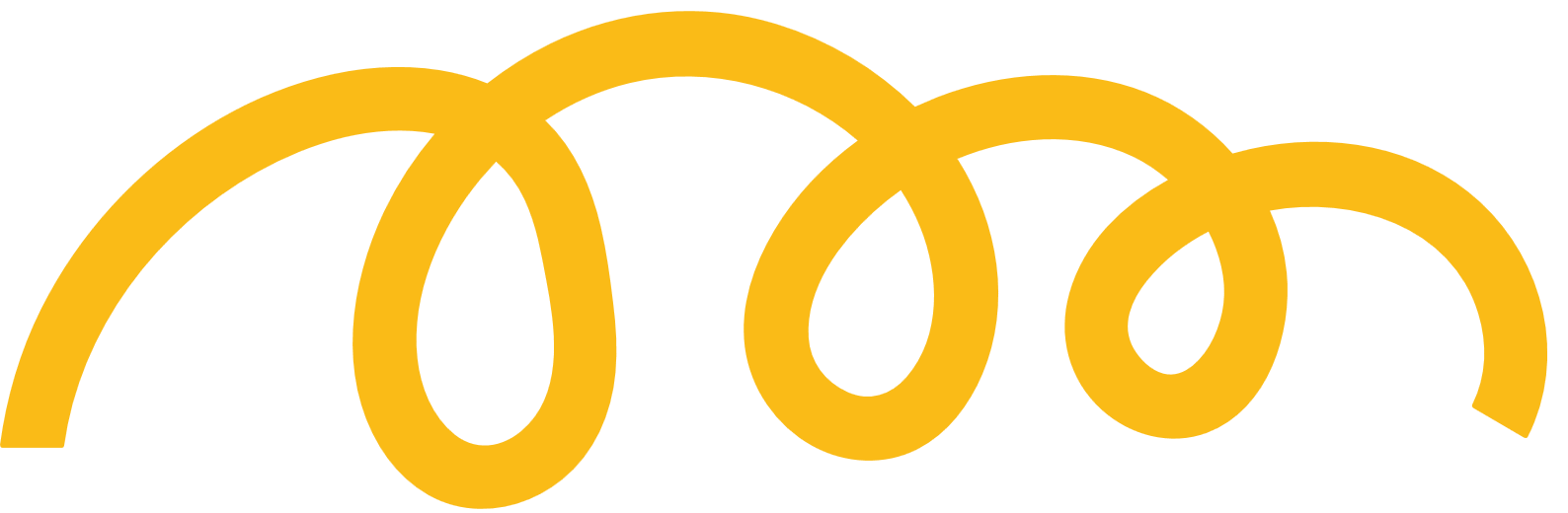 BÀI 2: TIA PHÂN GIÁC CỦA MỘT GÓC
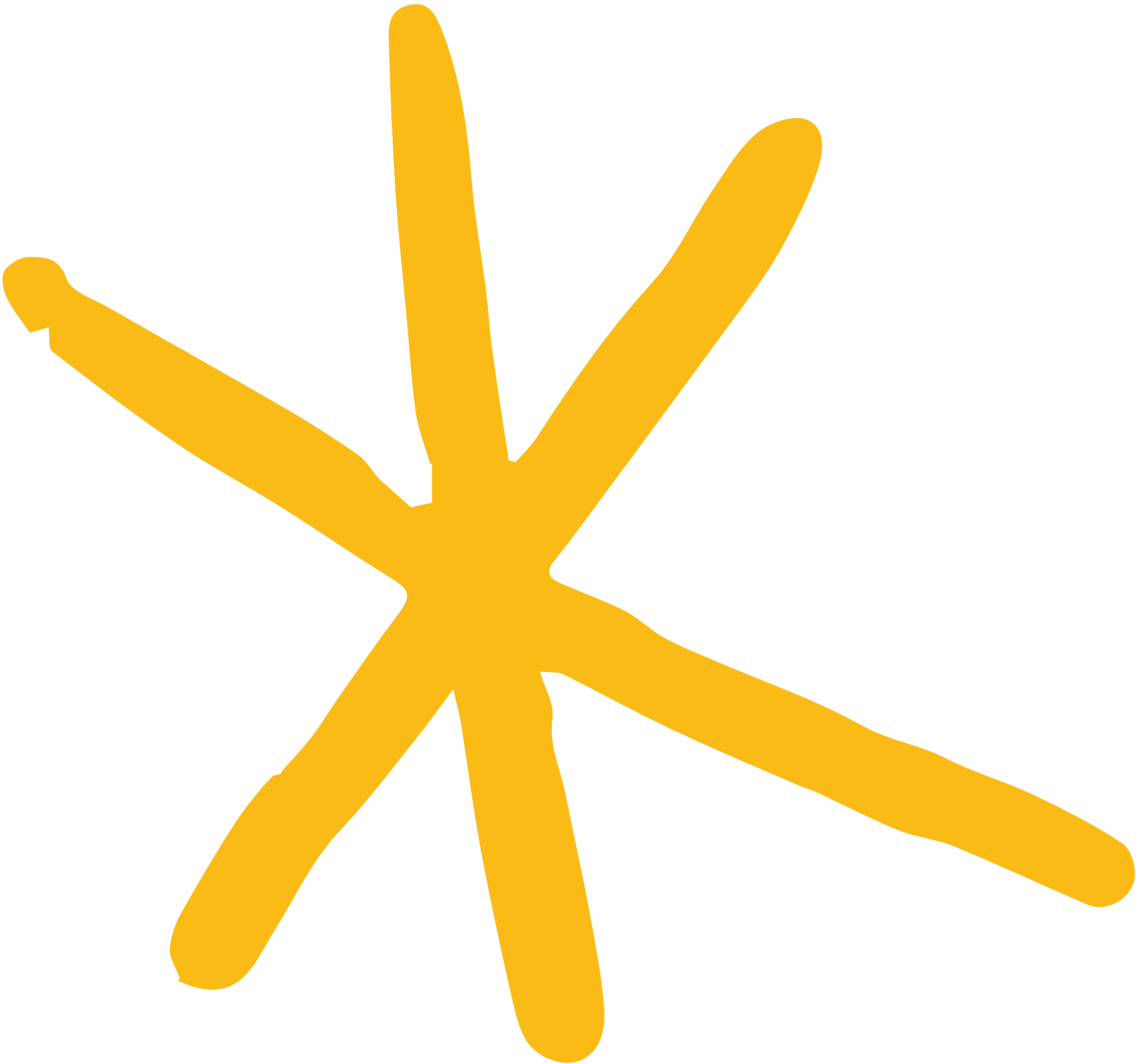 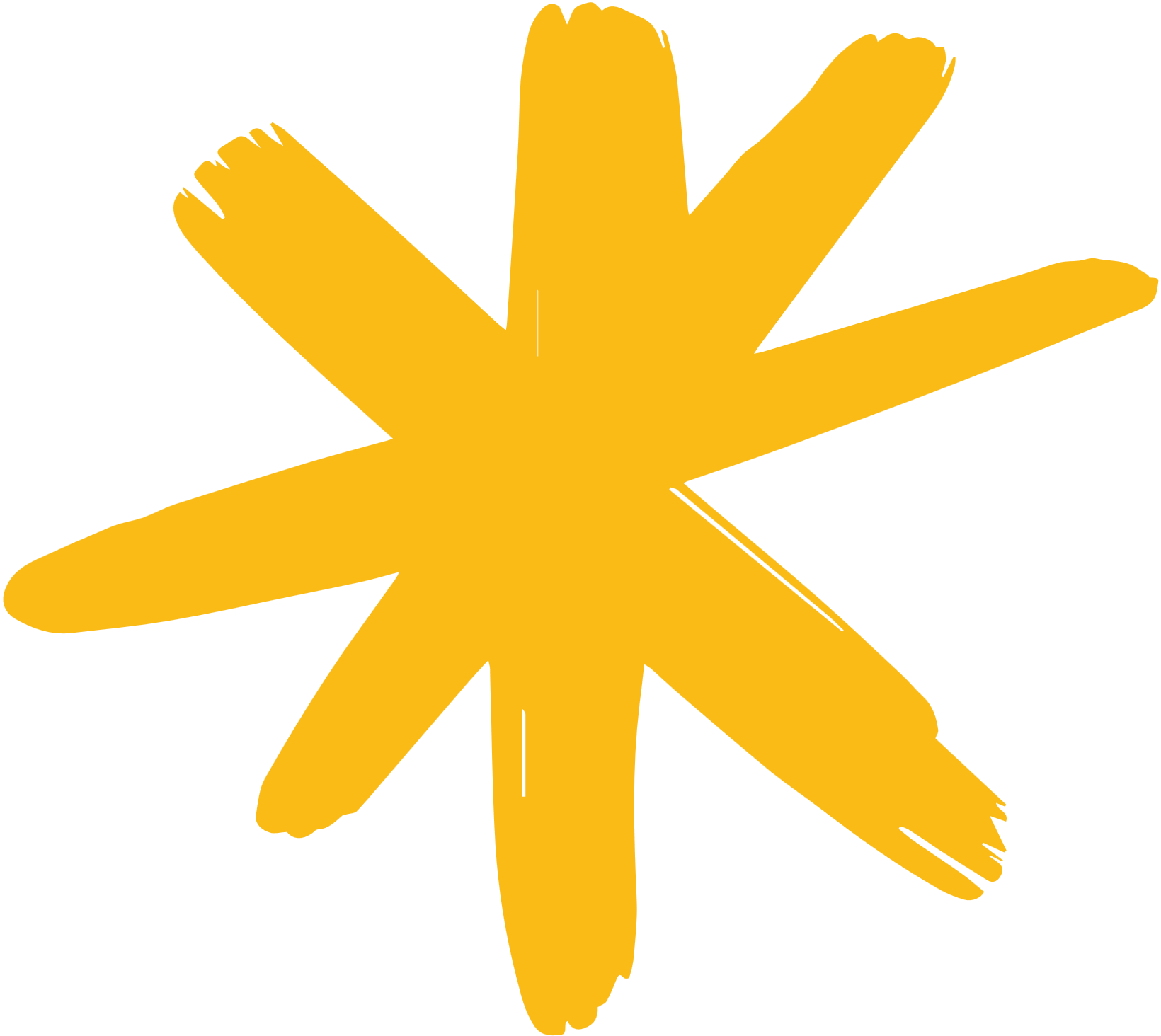 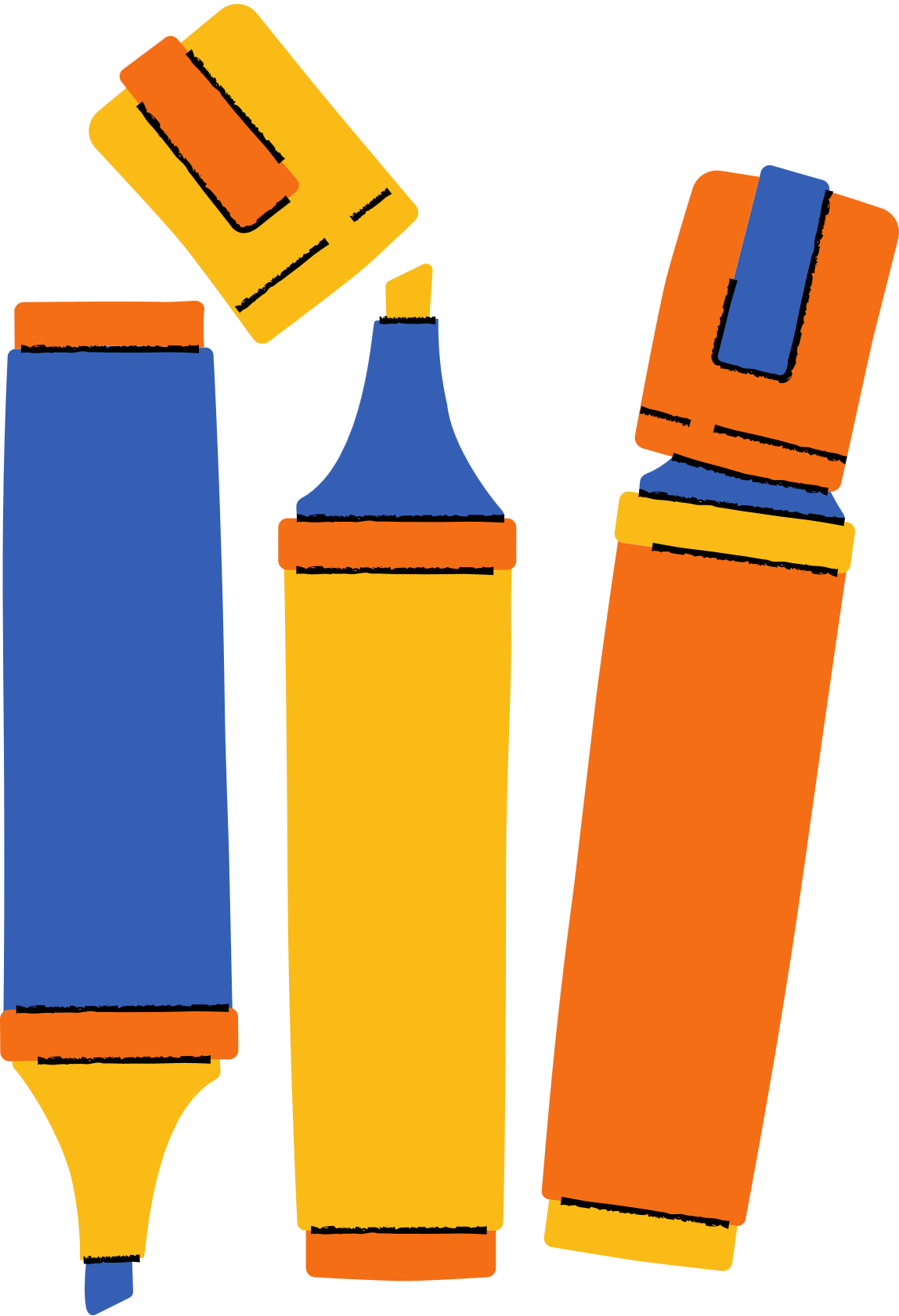 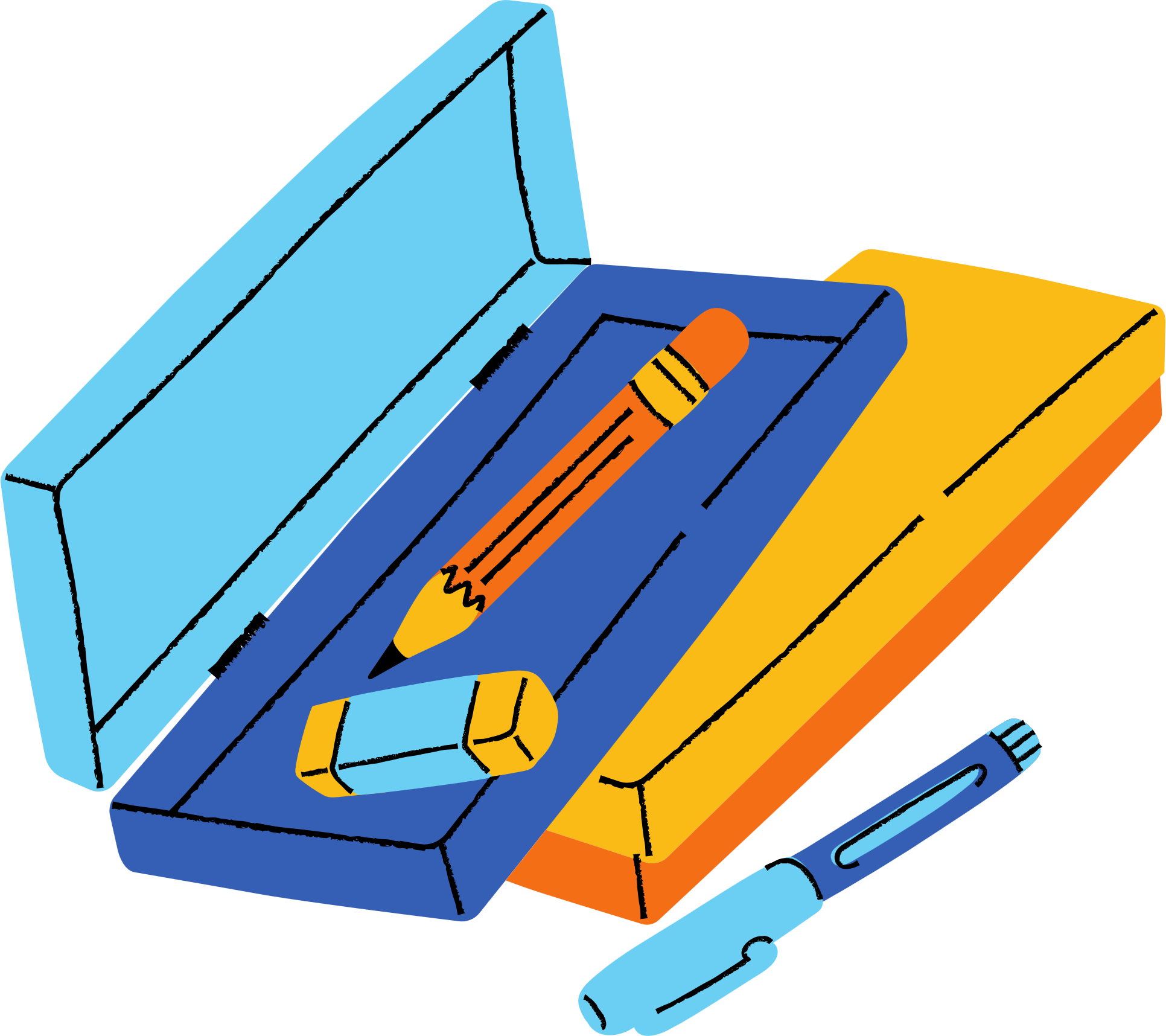 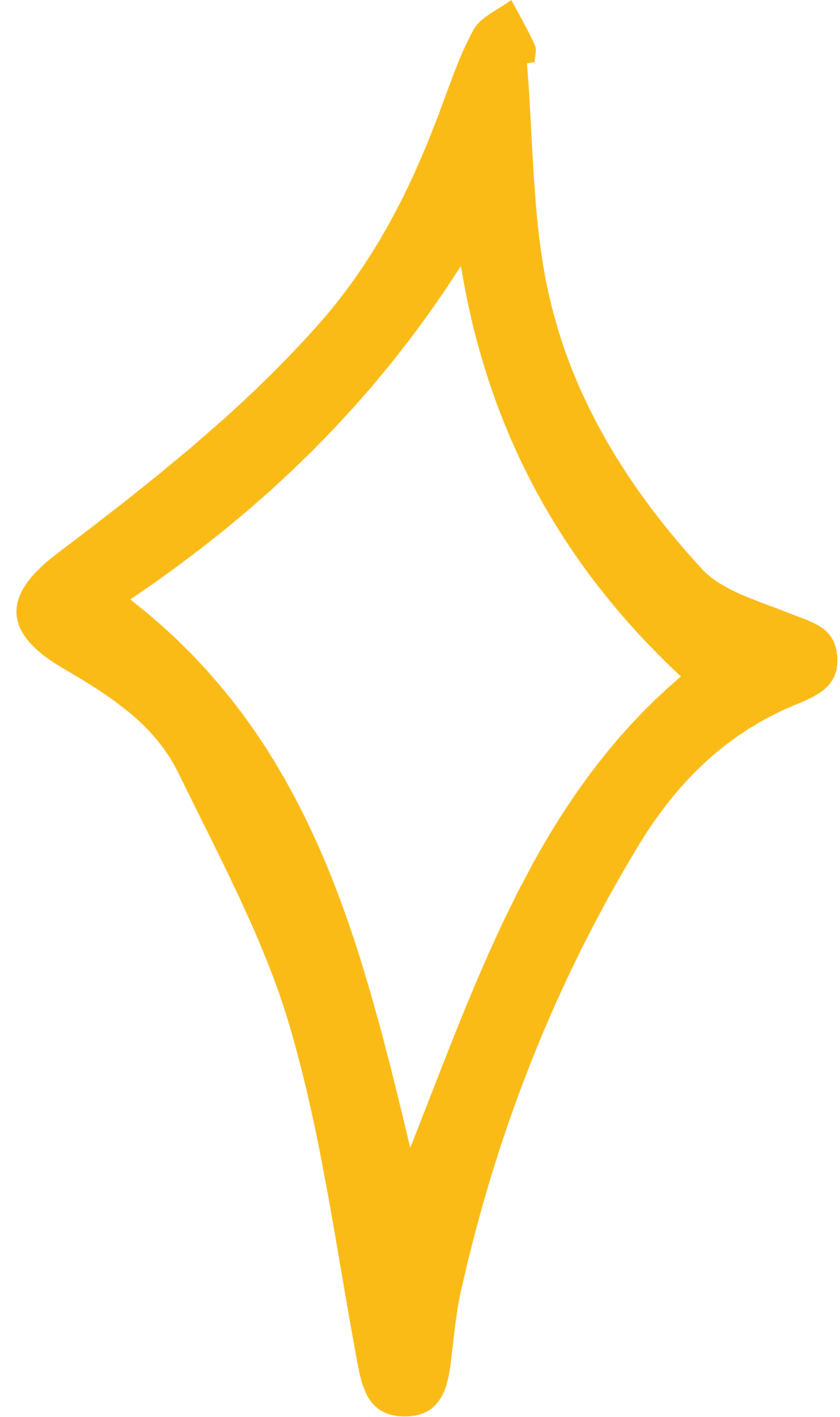 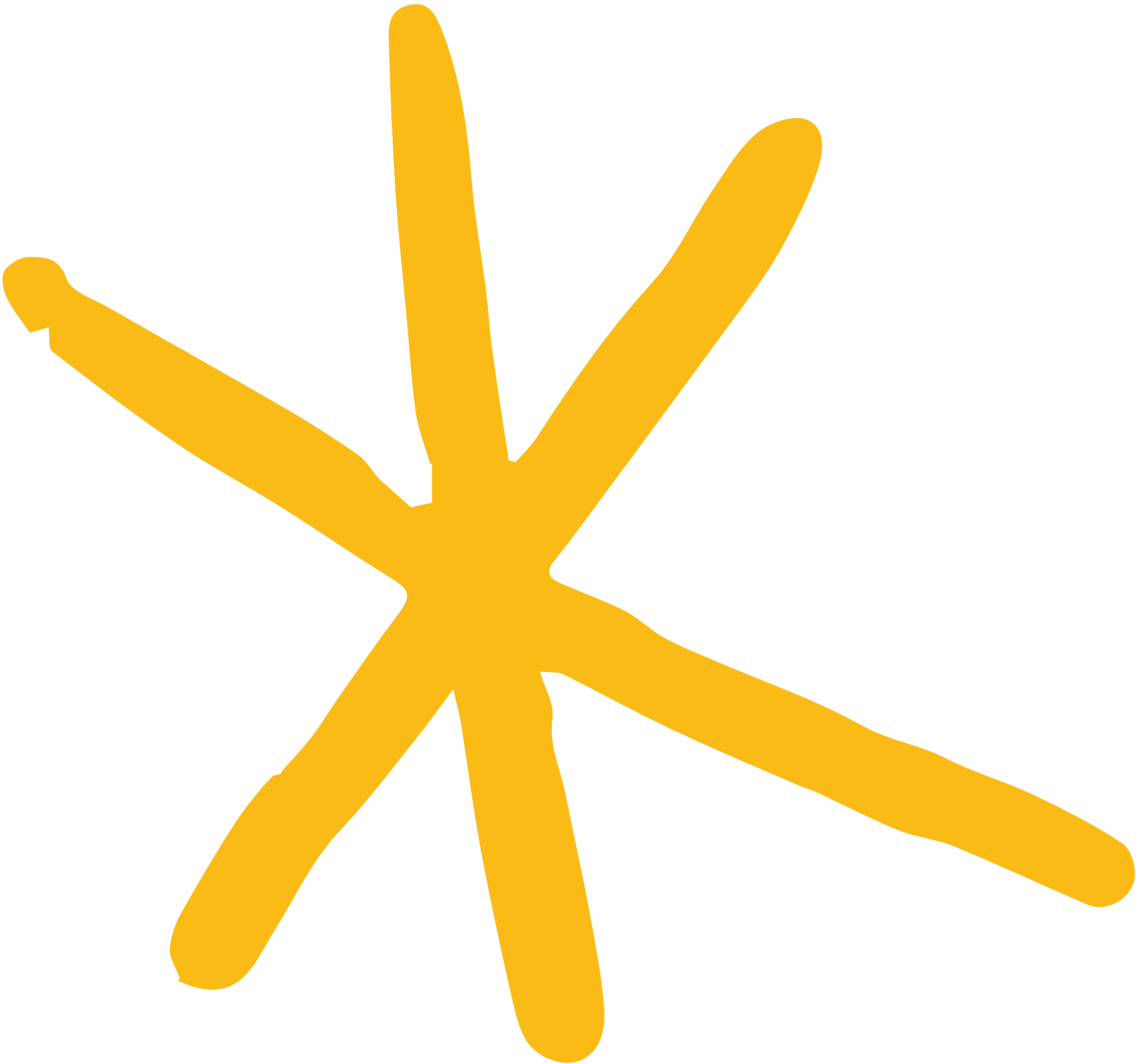 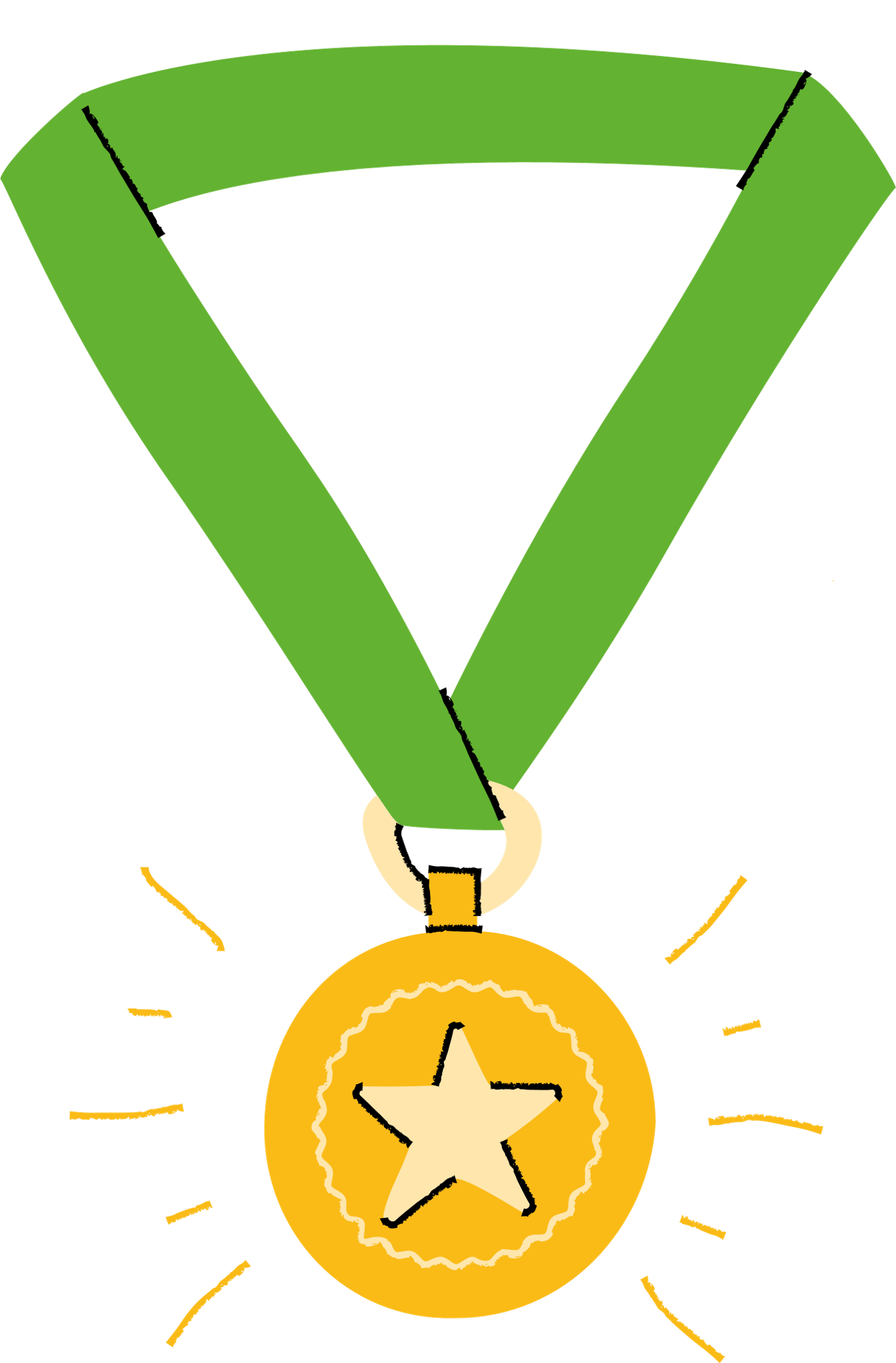 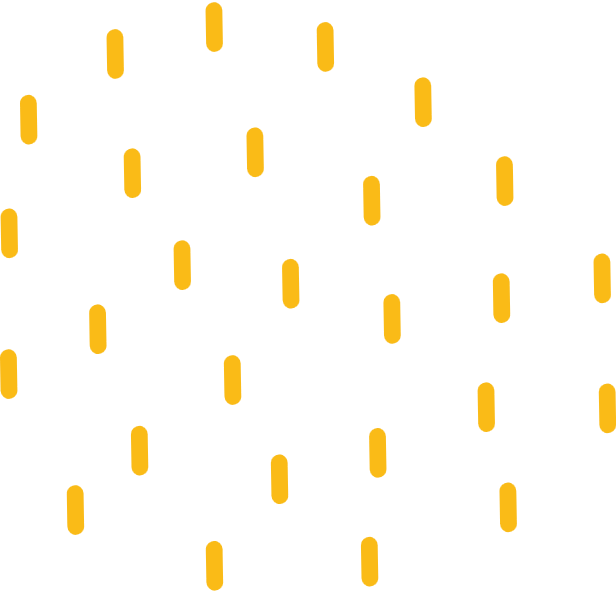 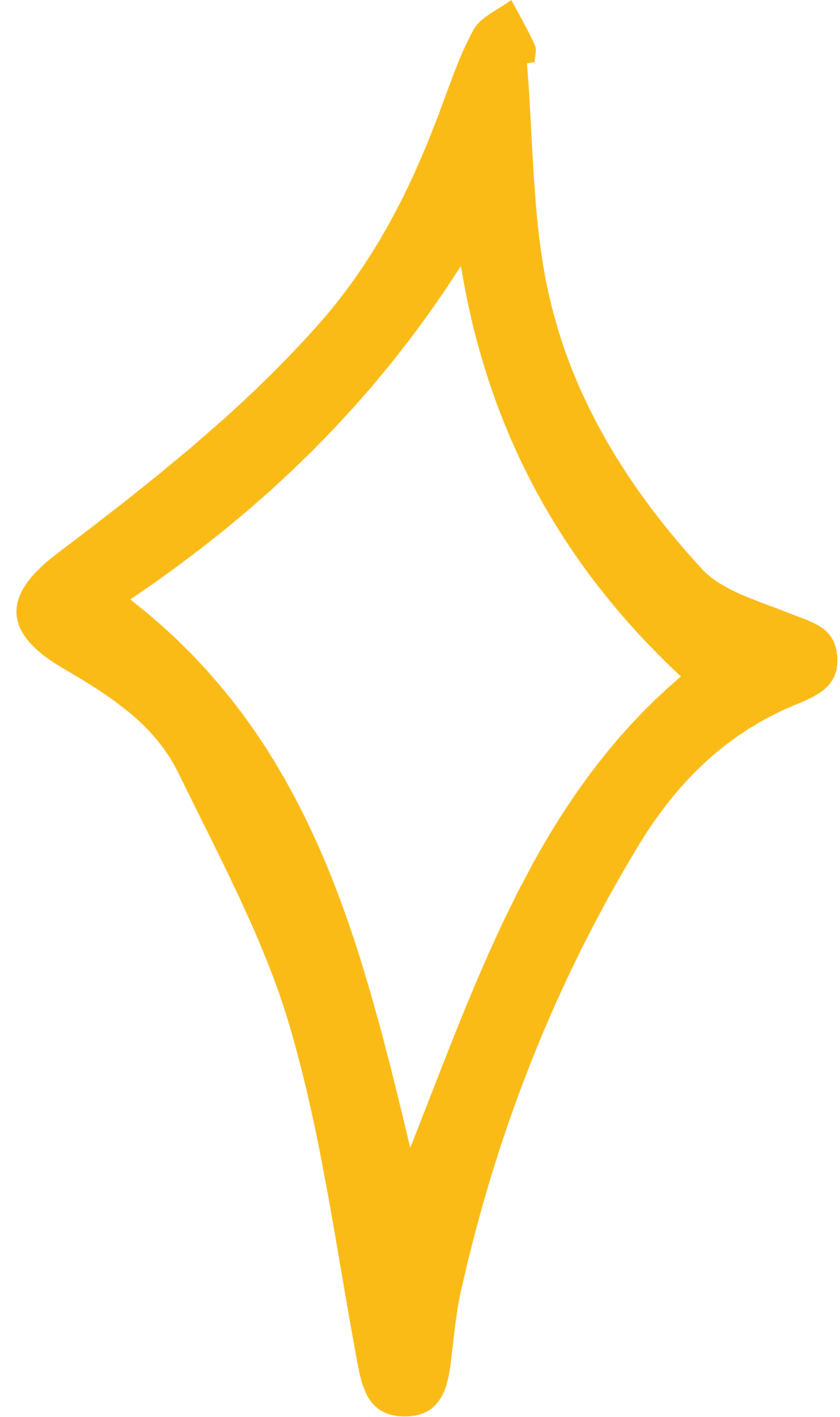 NỘI DUNG BÀI HỌC
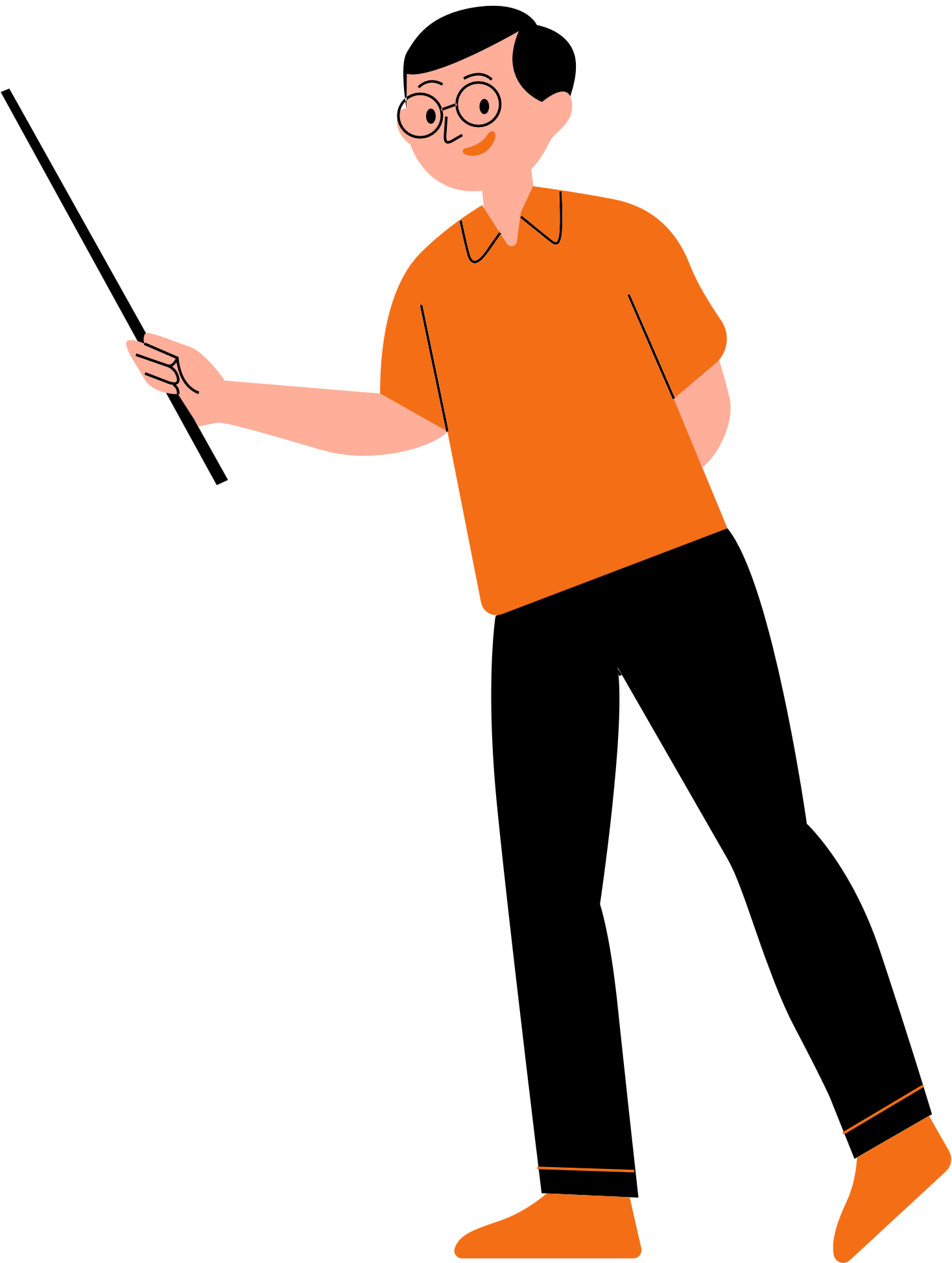 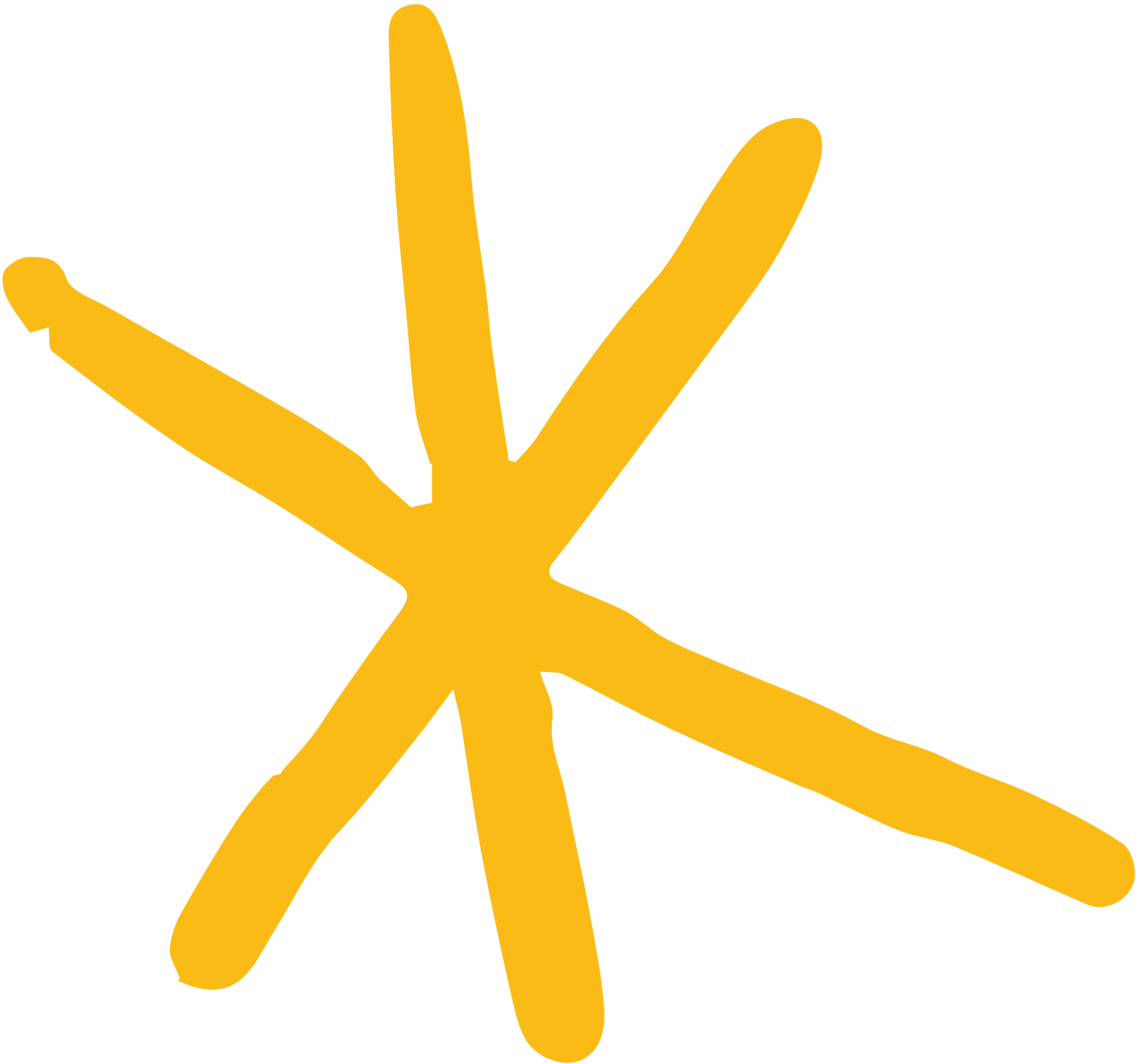 1.
Định nghĩa
2.
Vẽ tia phân giác của một góc
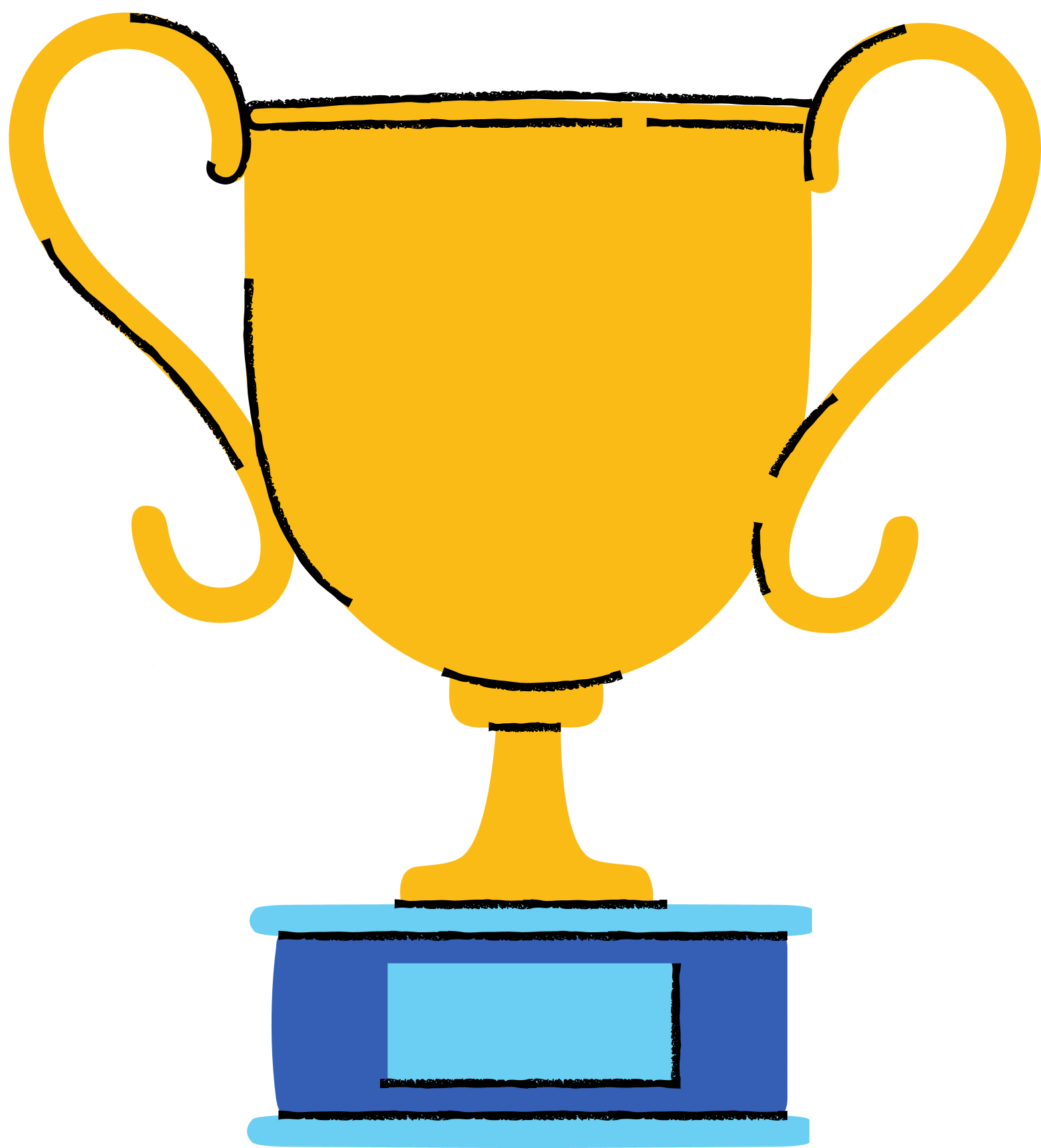 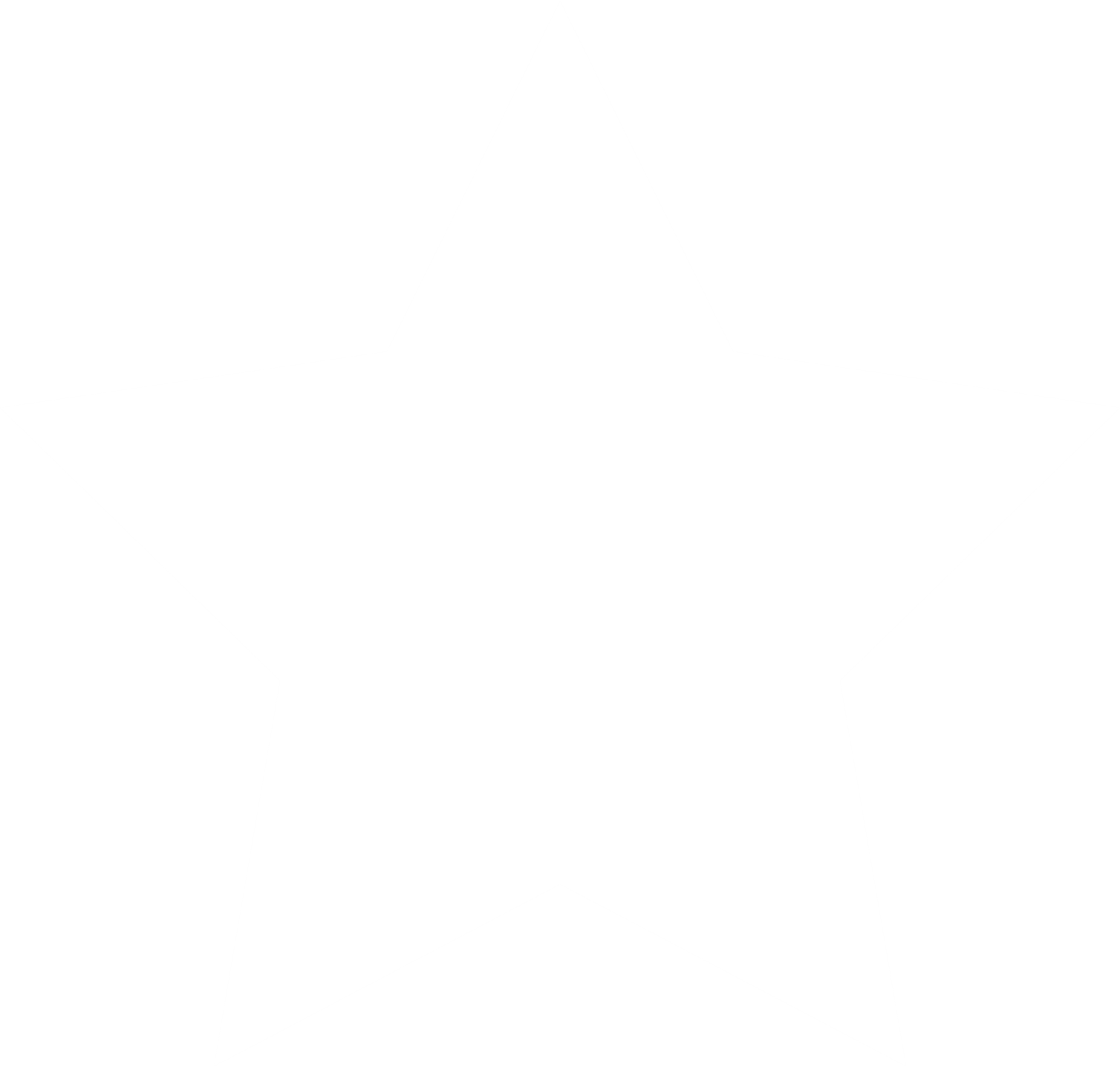 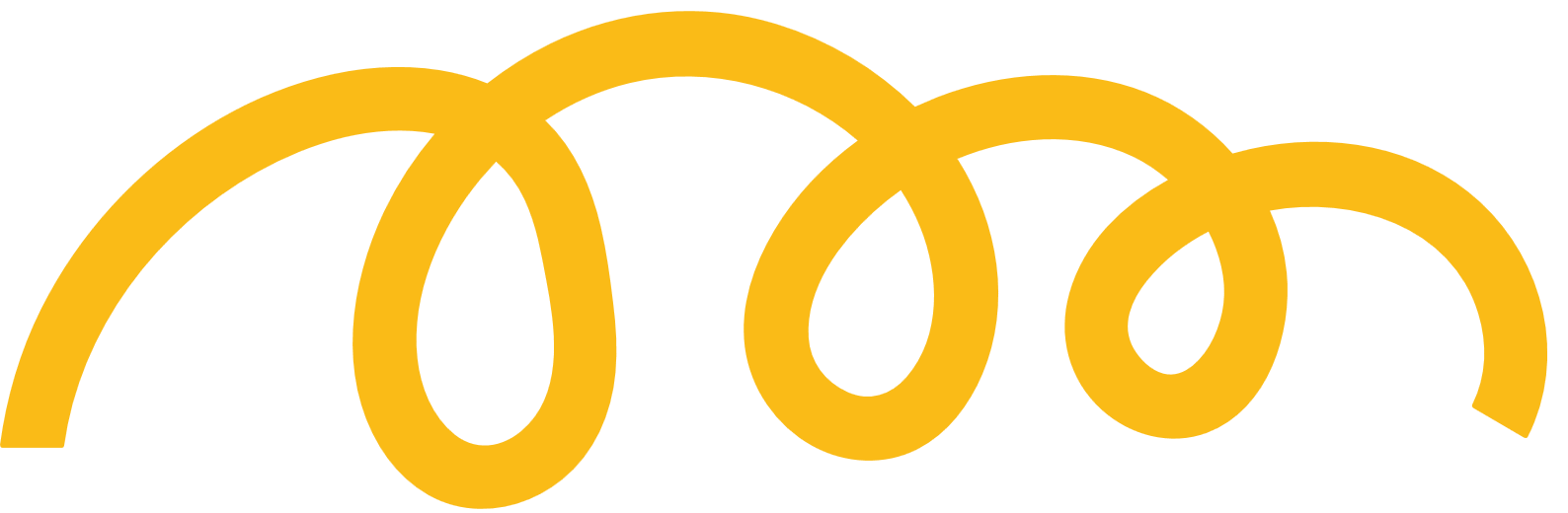 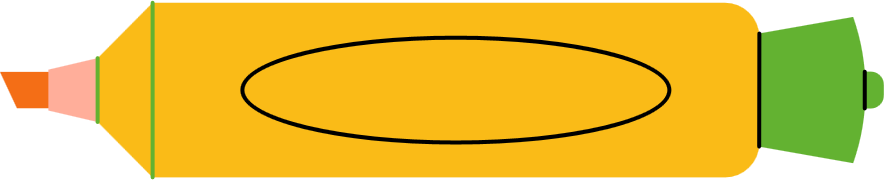 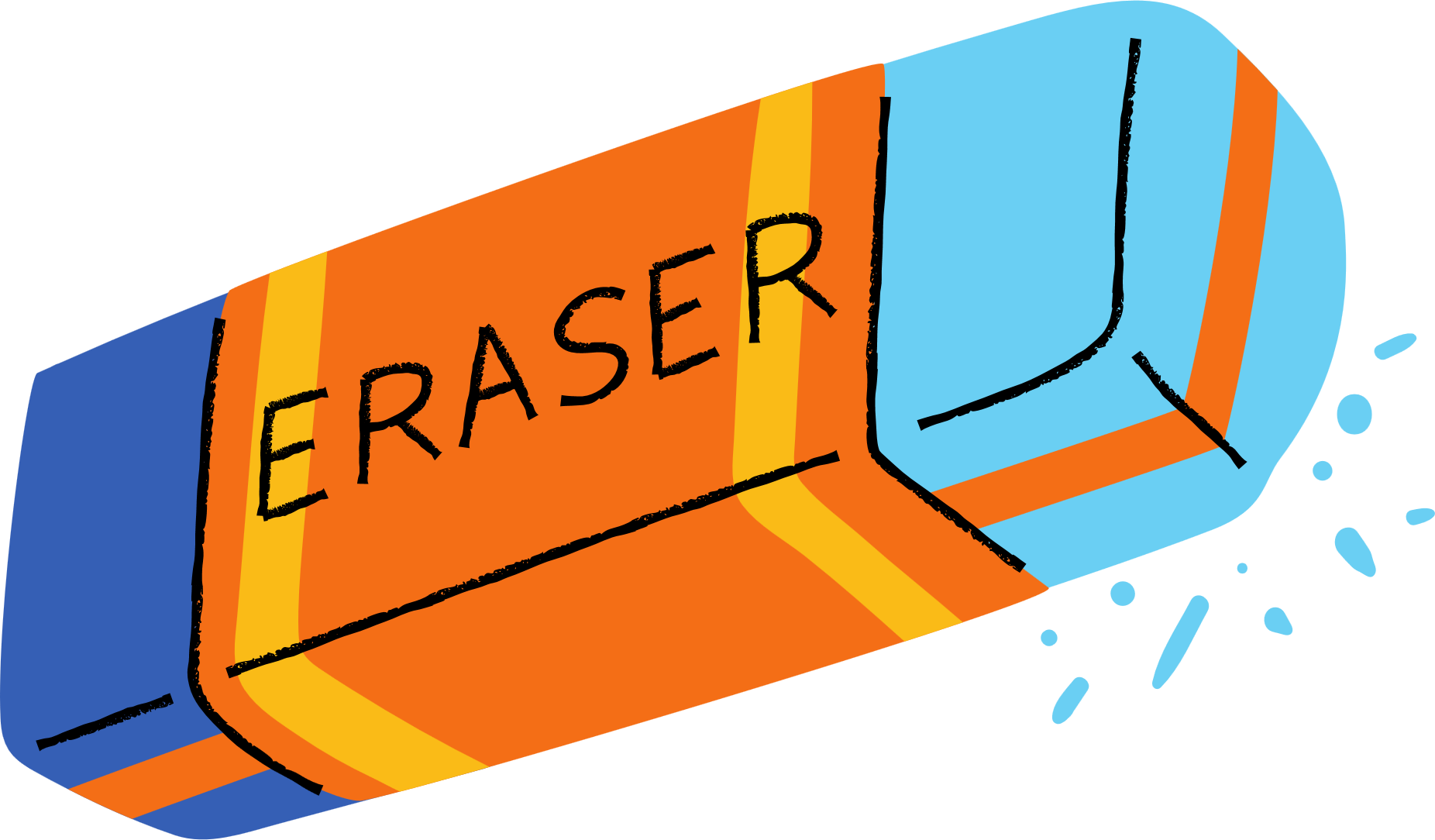 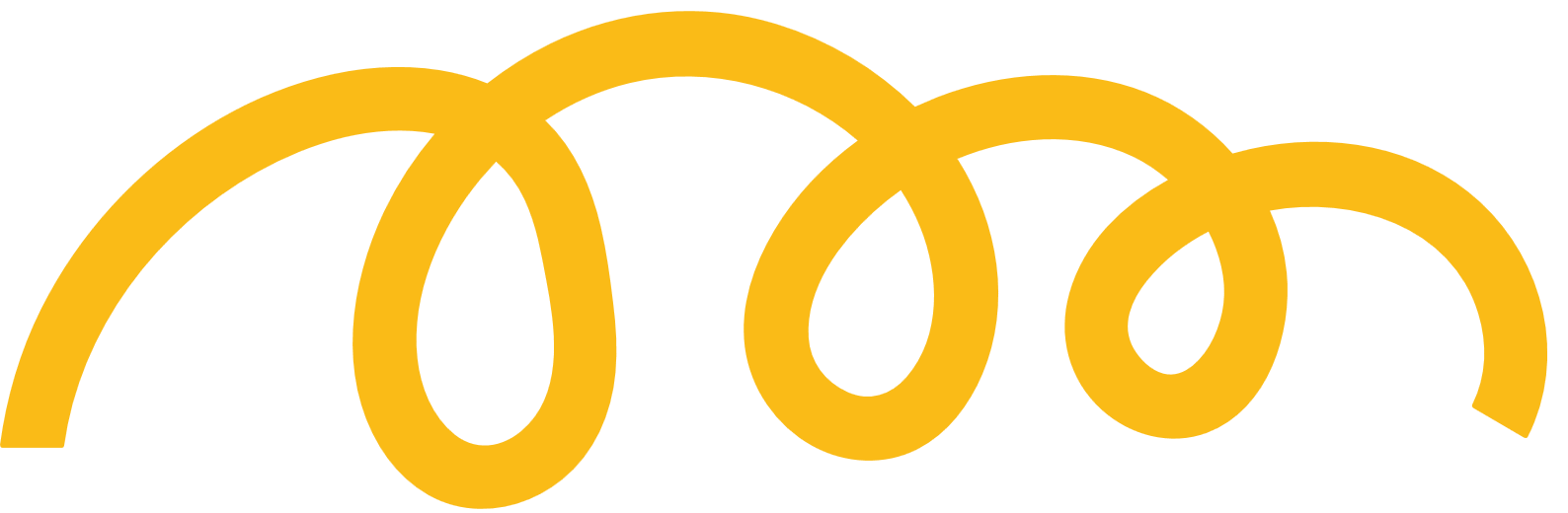 I. ĐỊNH NGHĨA
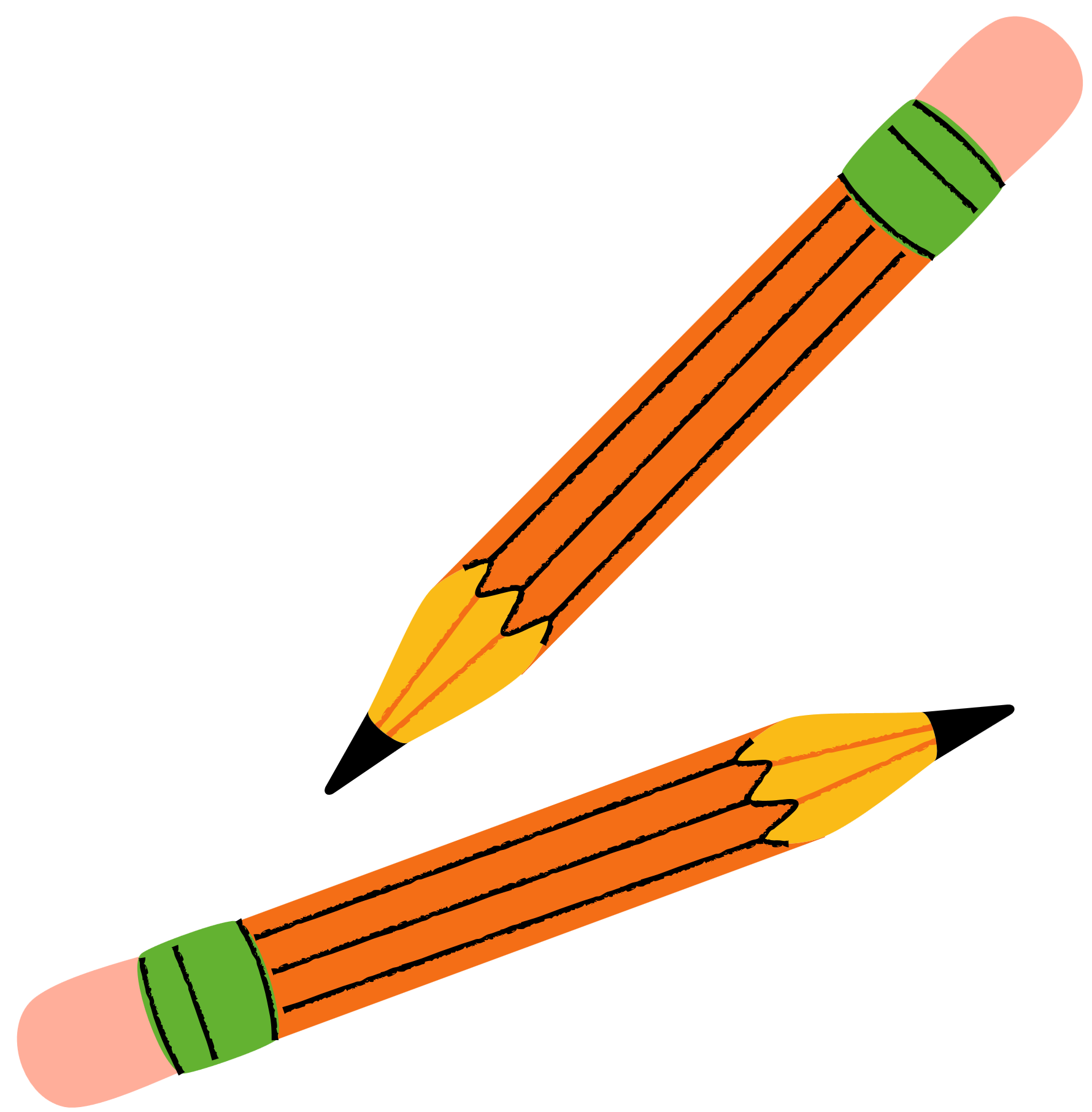 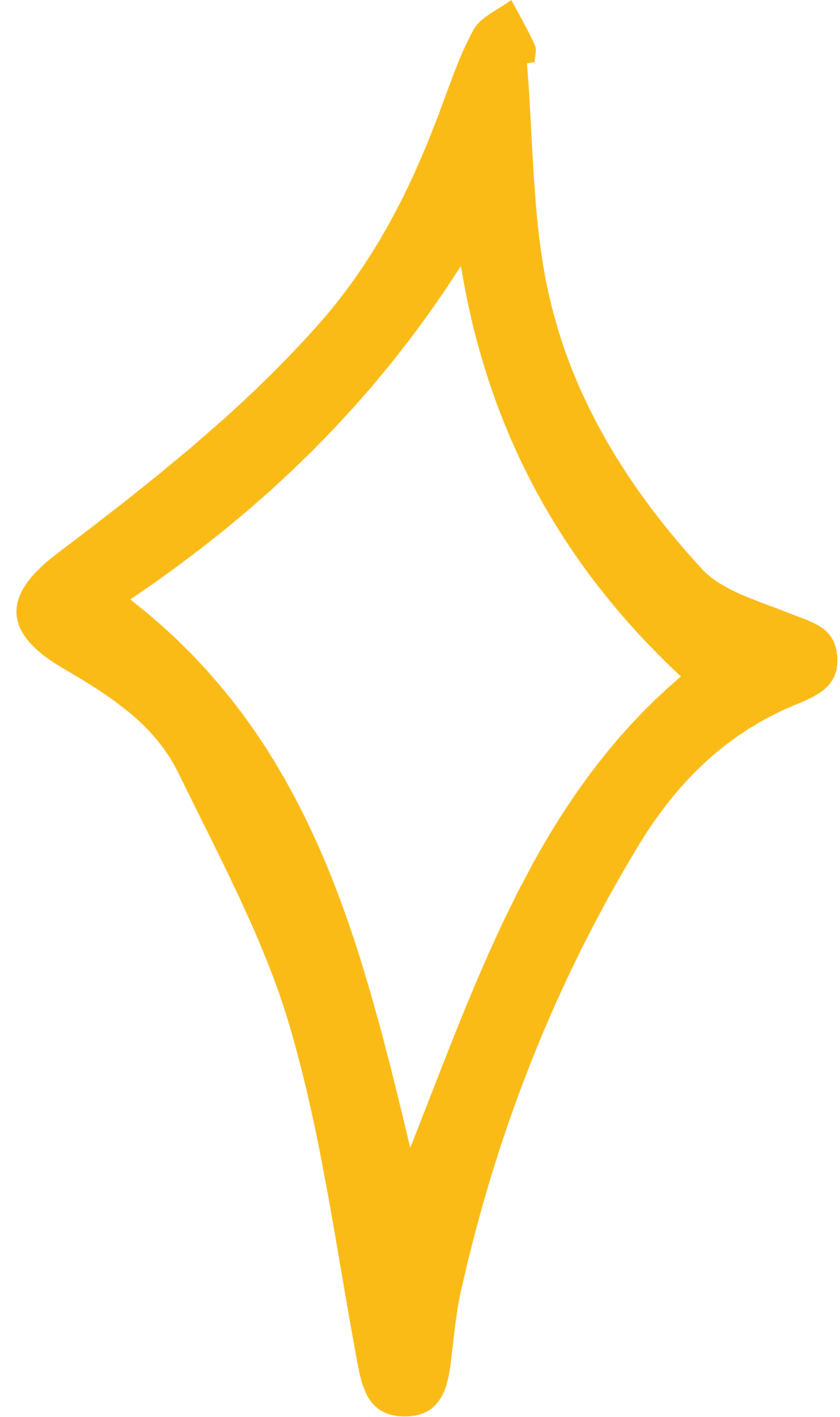 HĐ1
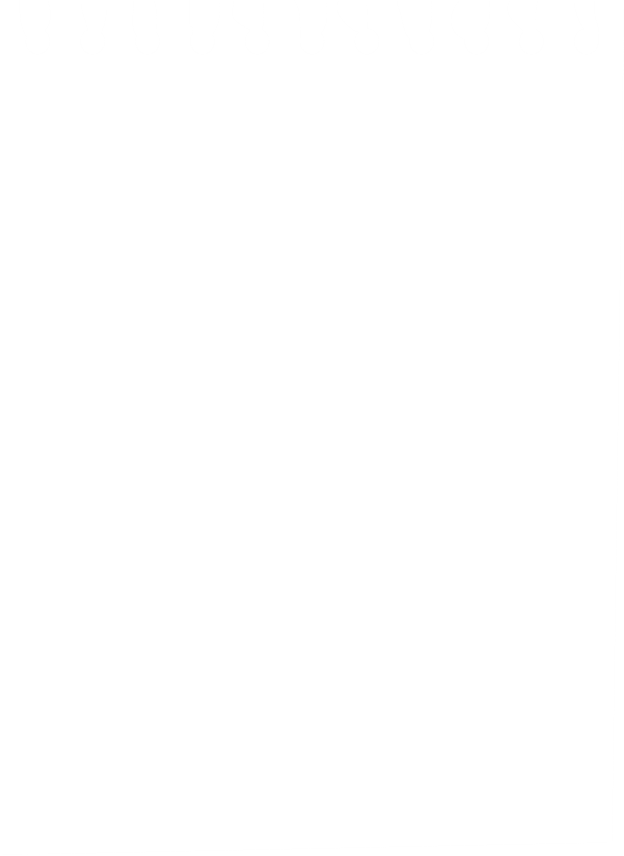 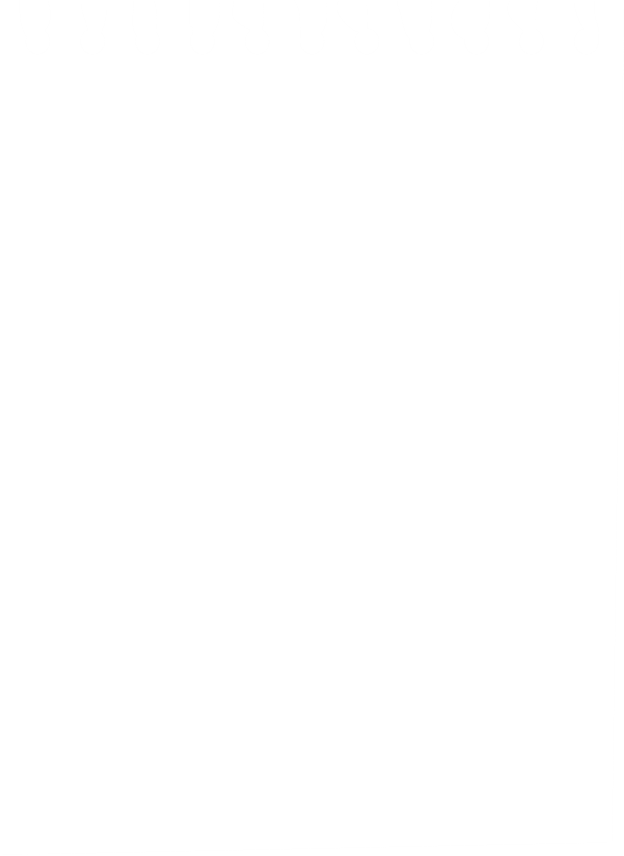 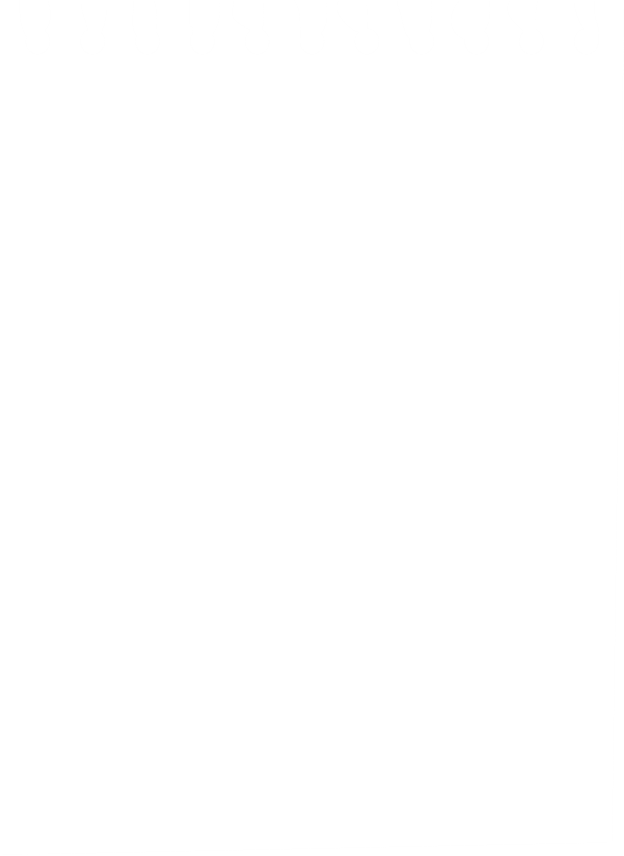 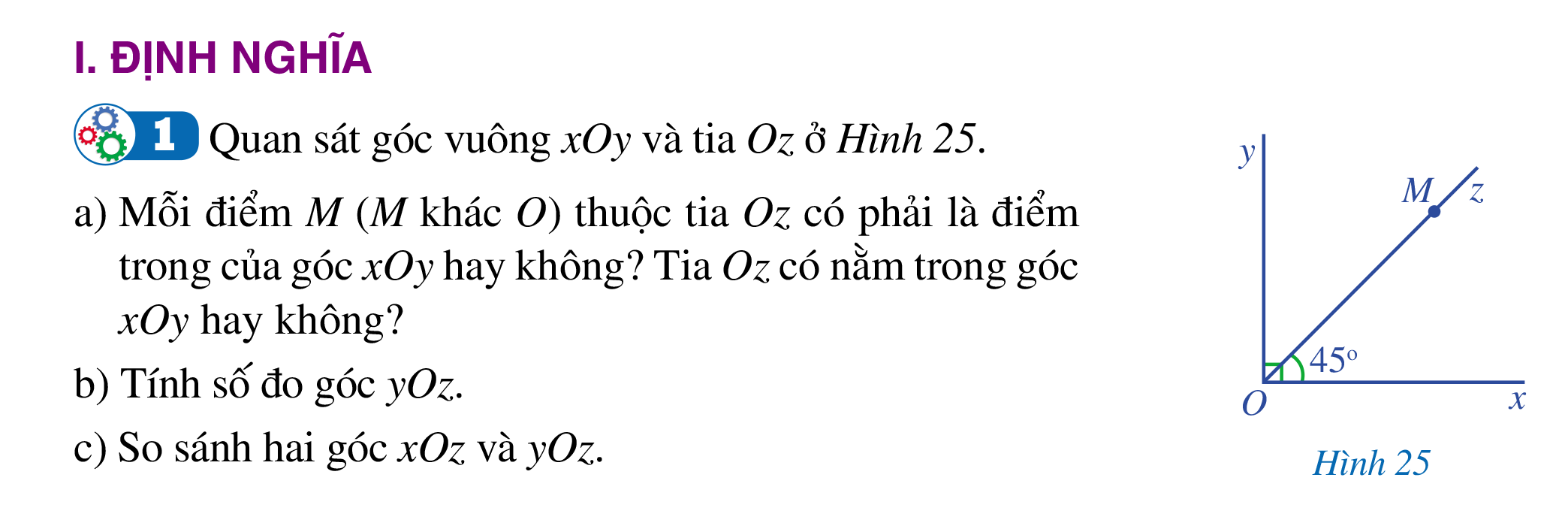 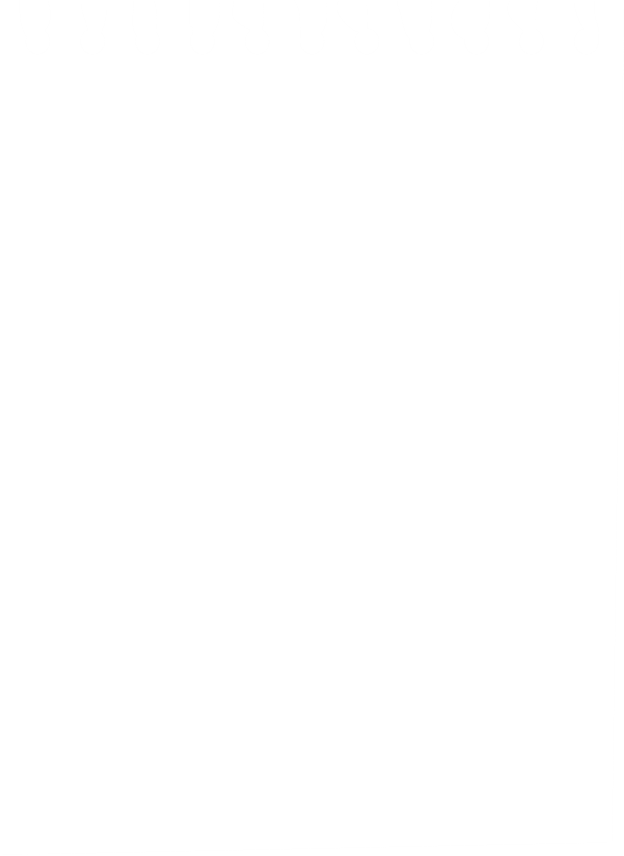 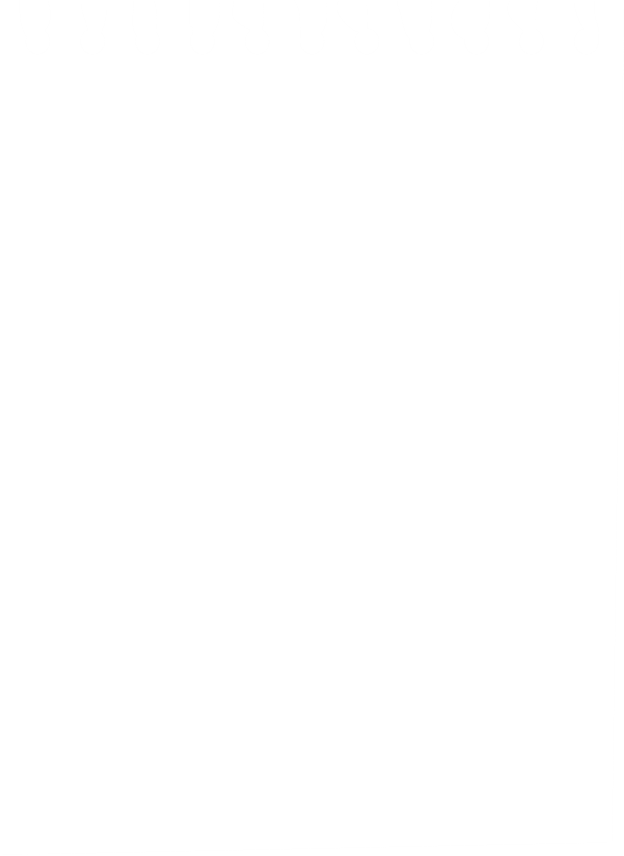 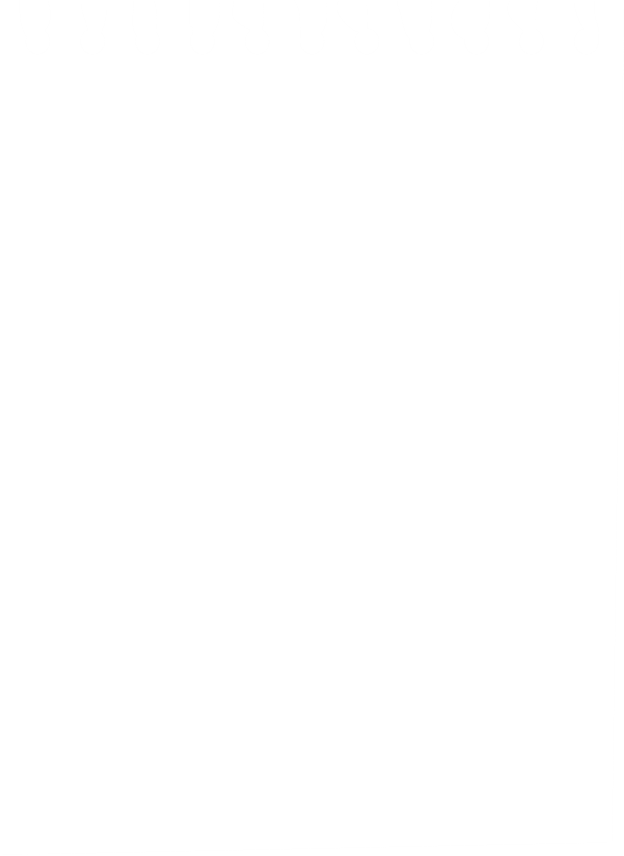 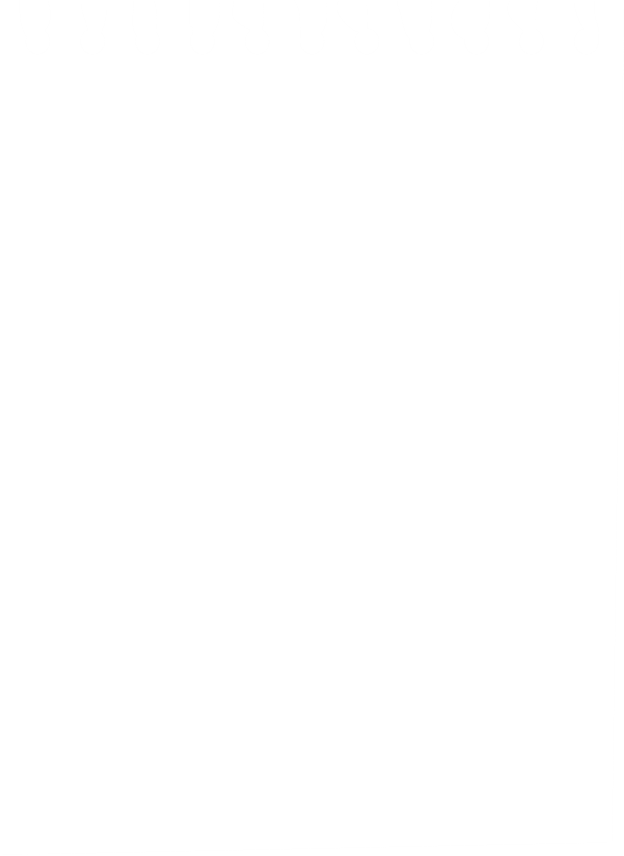 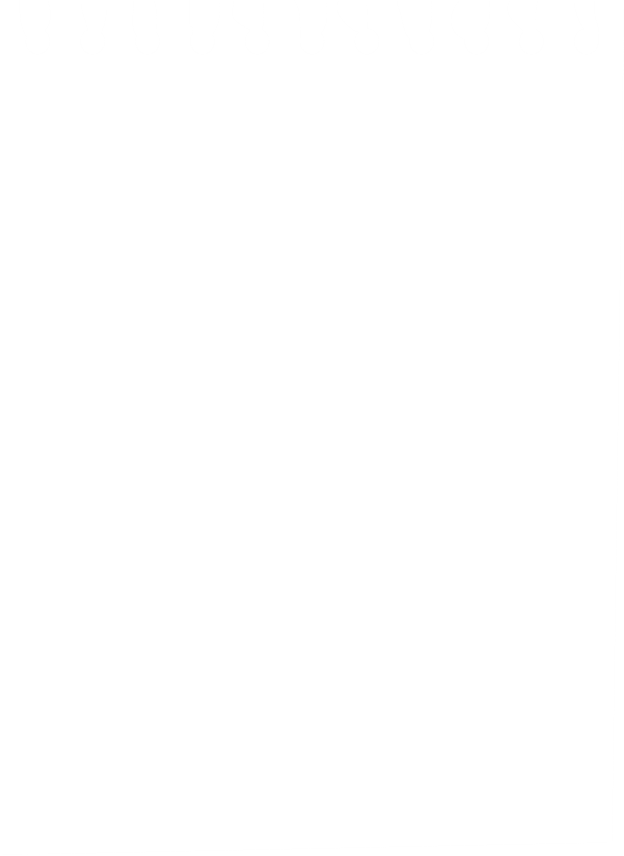 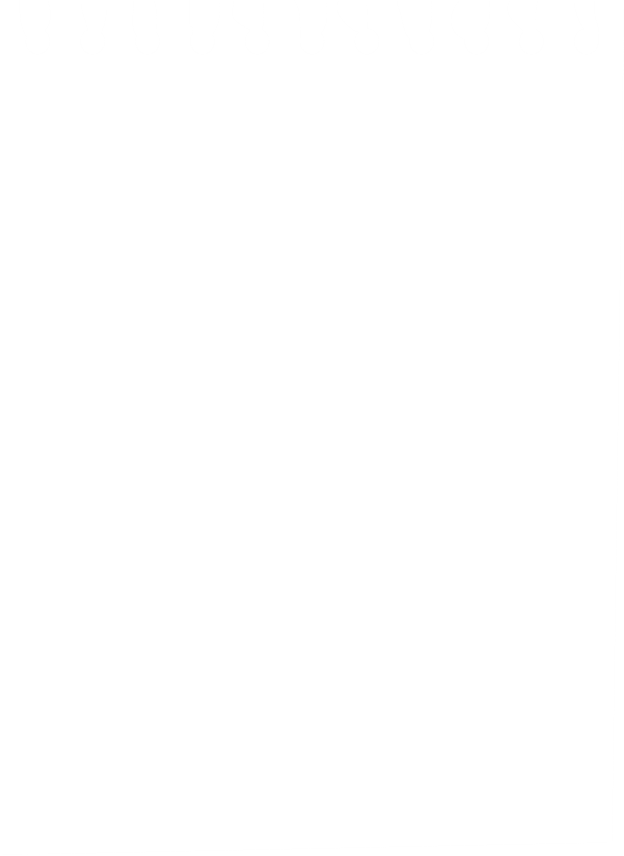 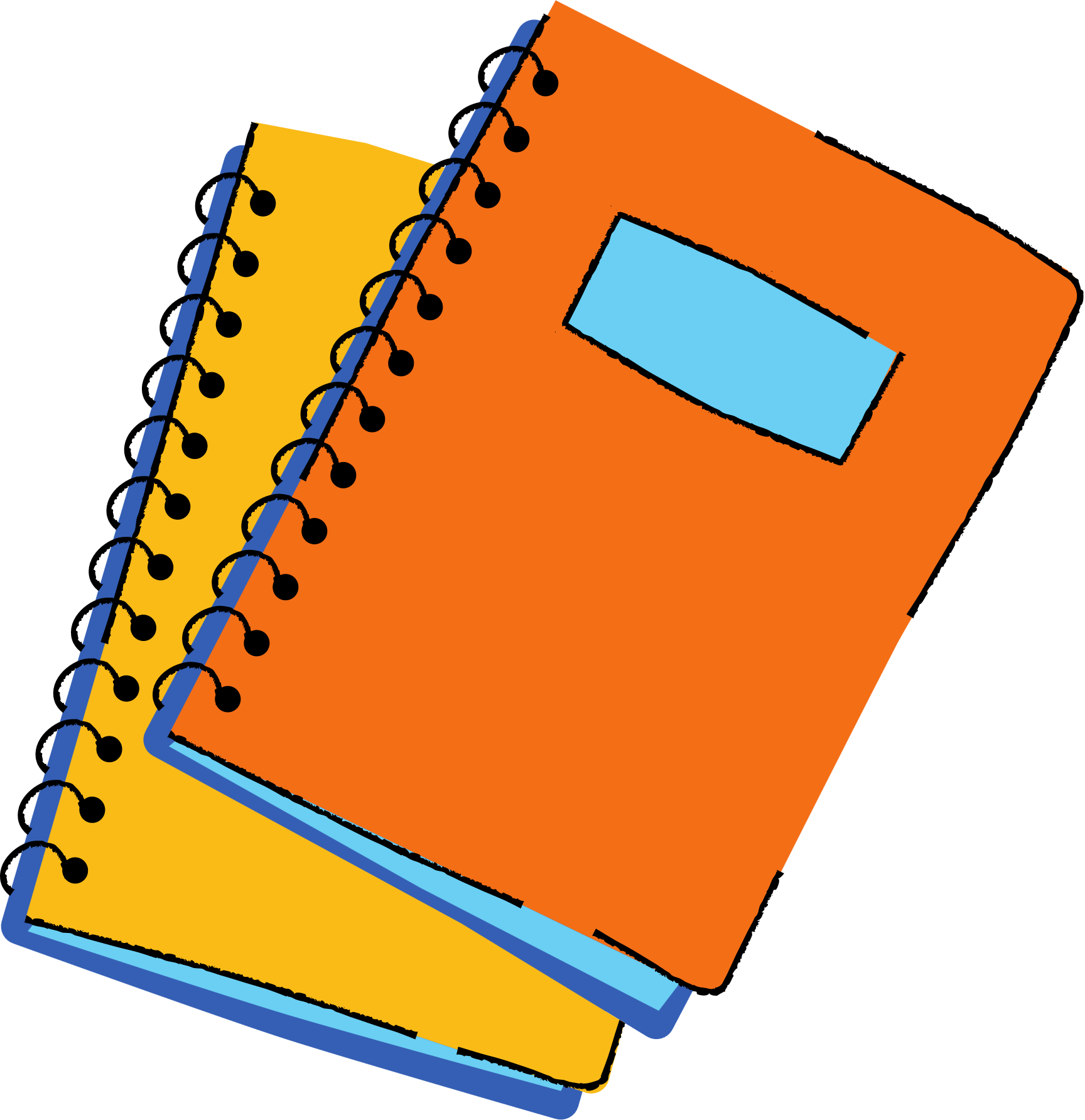 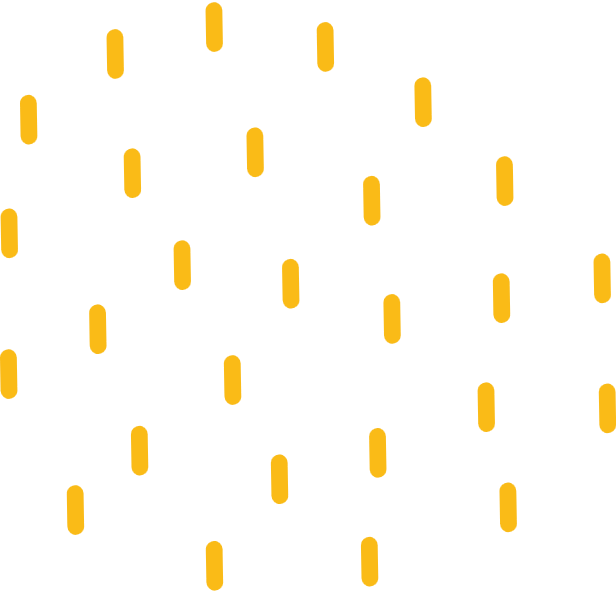 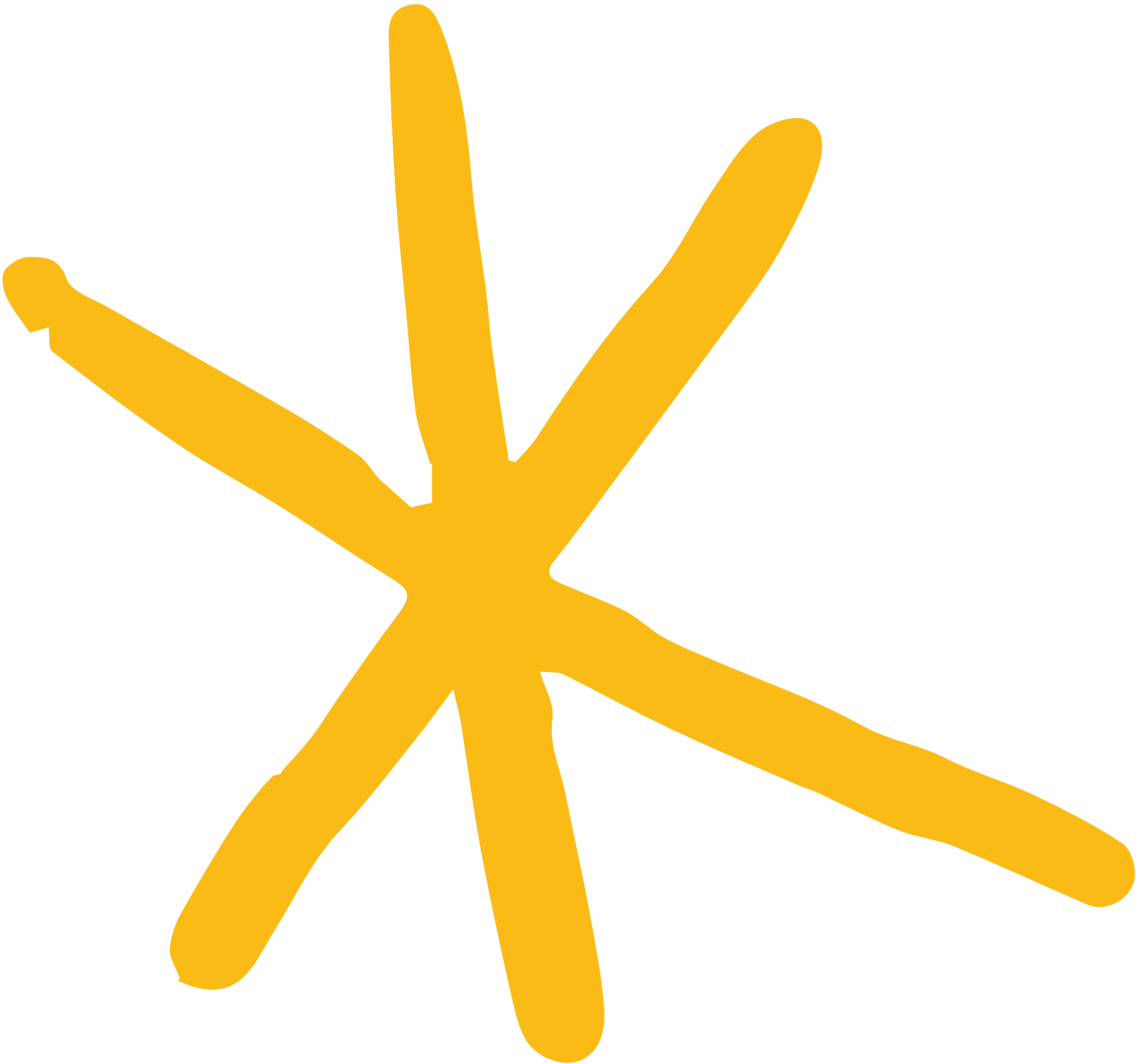 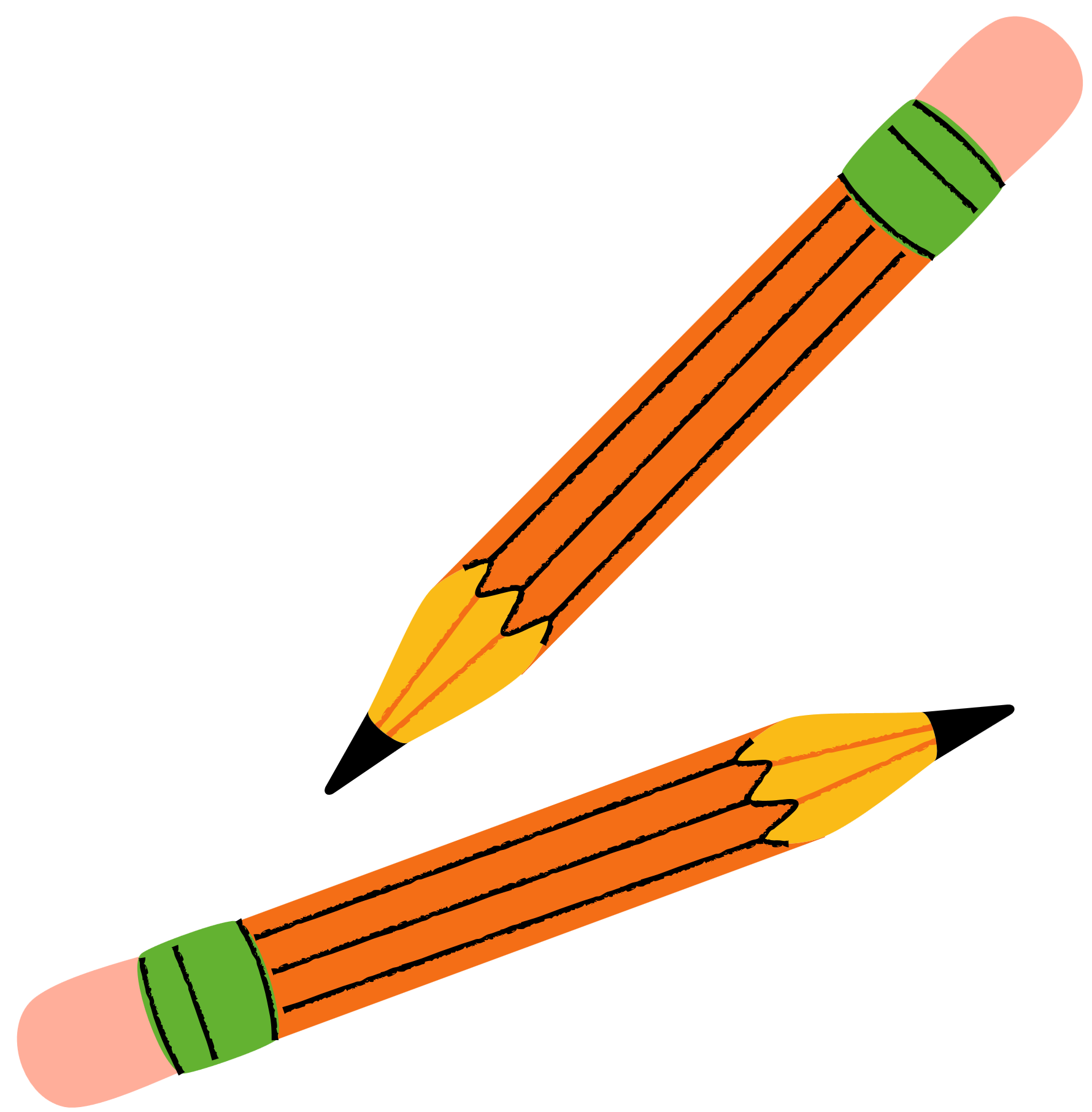 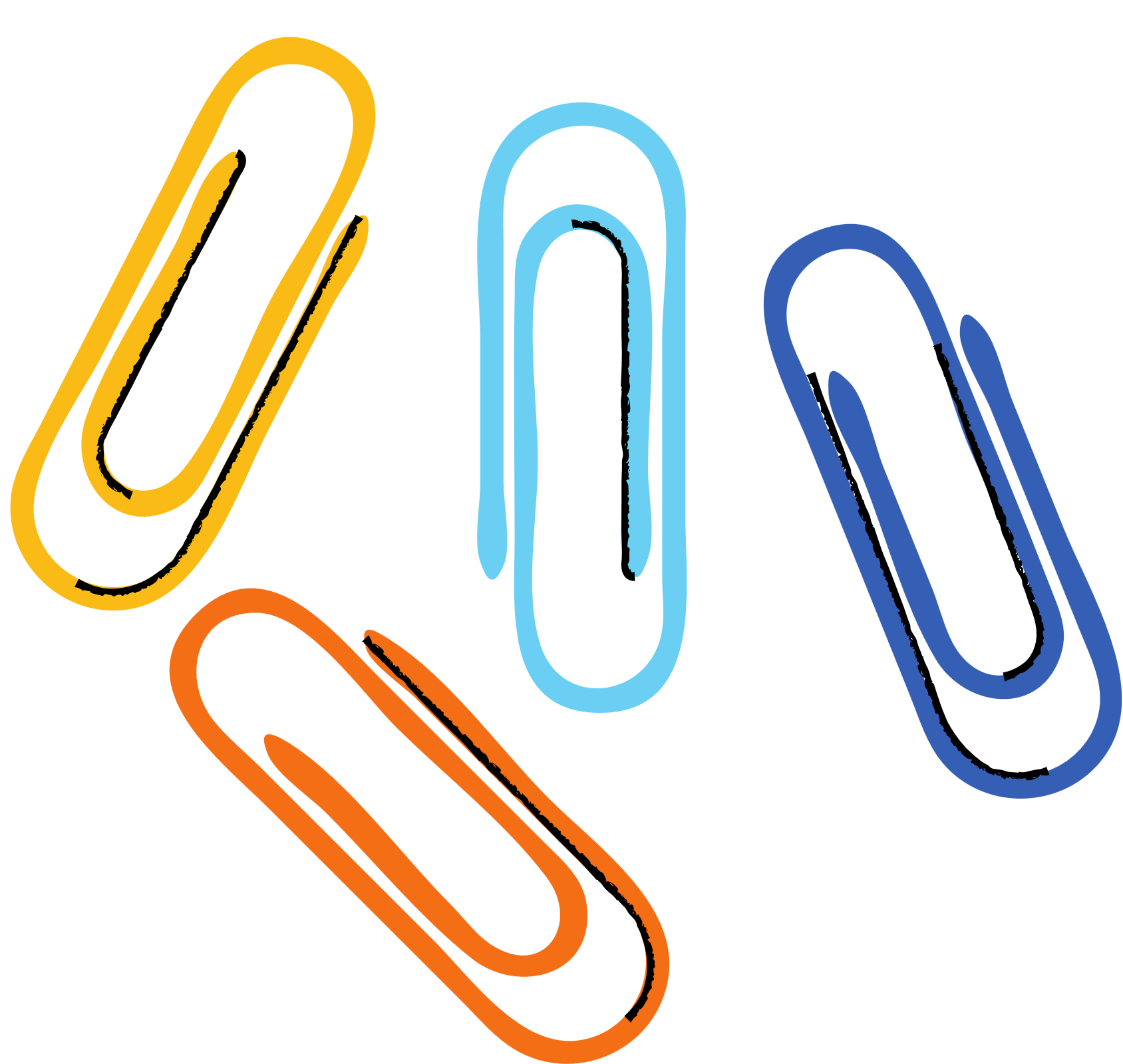 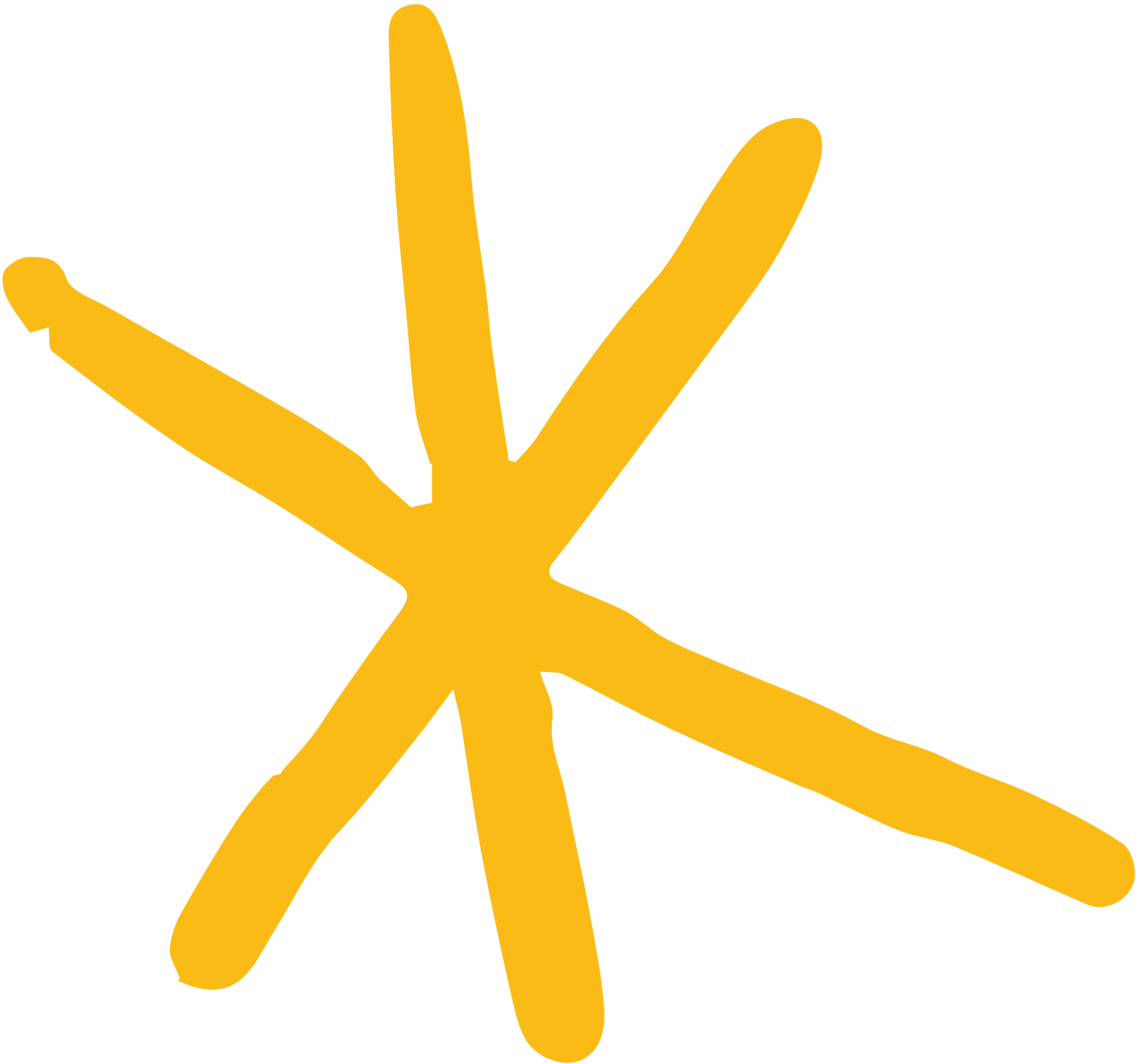 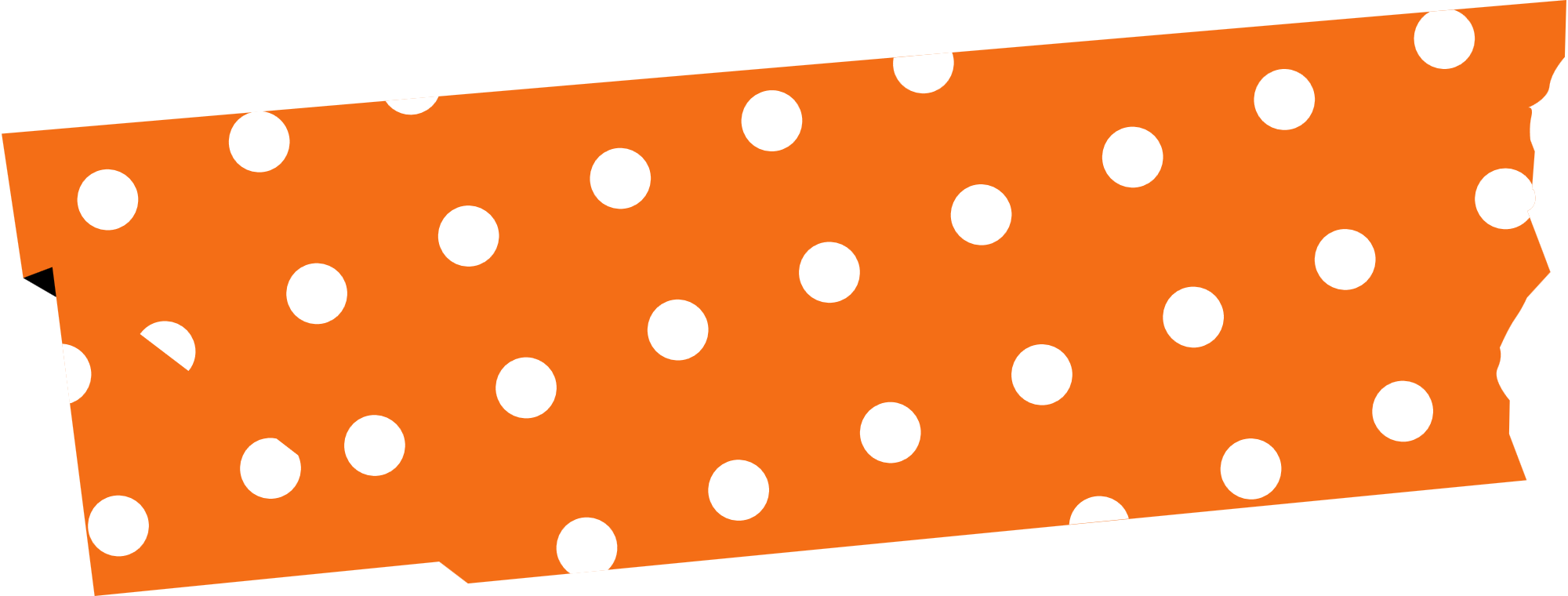 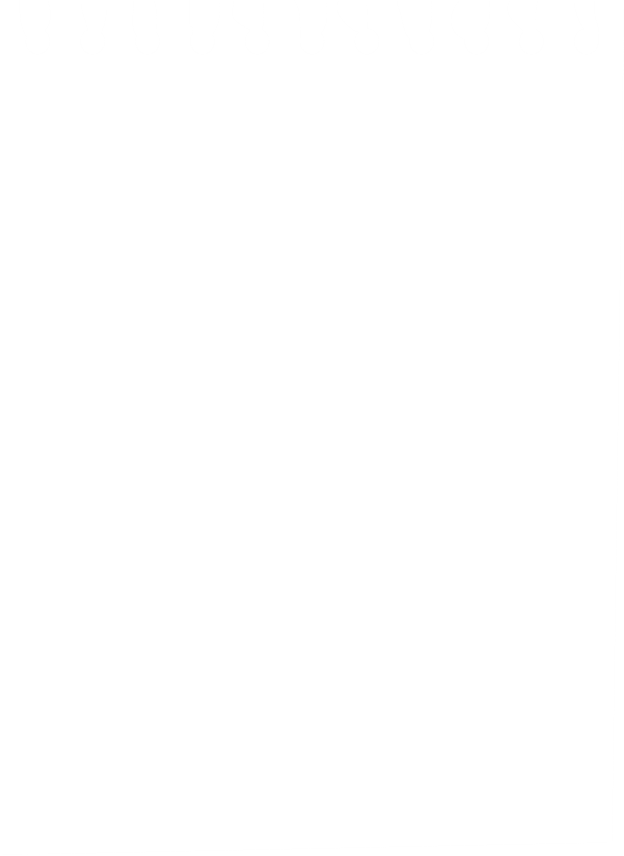 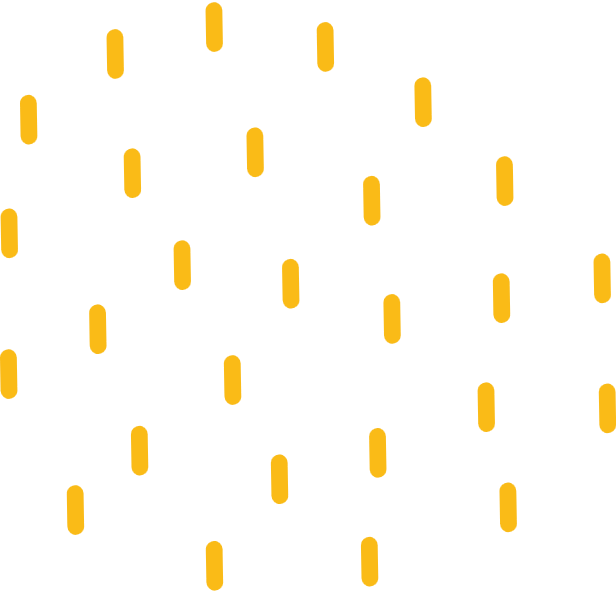 Định nghĩa: Tia phân giác của một góc là tia nằm trong góc và tạo với hai cạnh của góc đó hai góc bằng nhau.
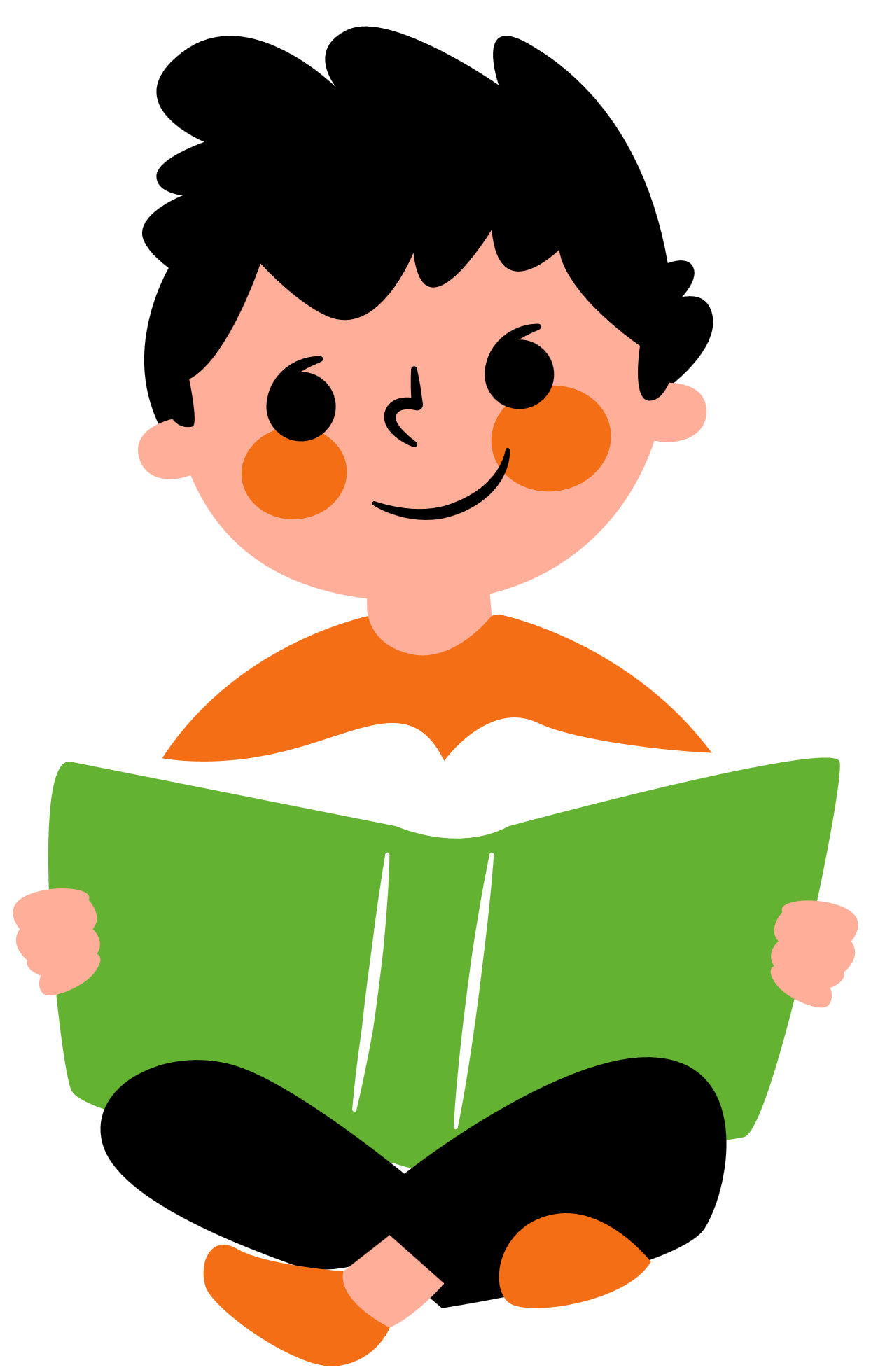 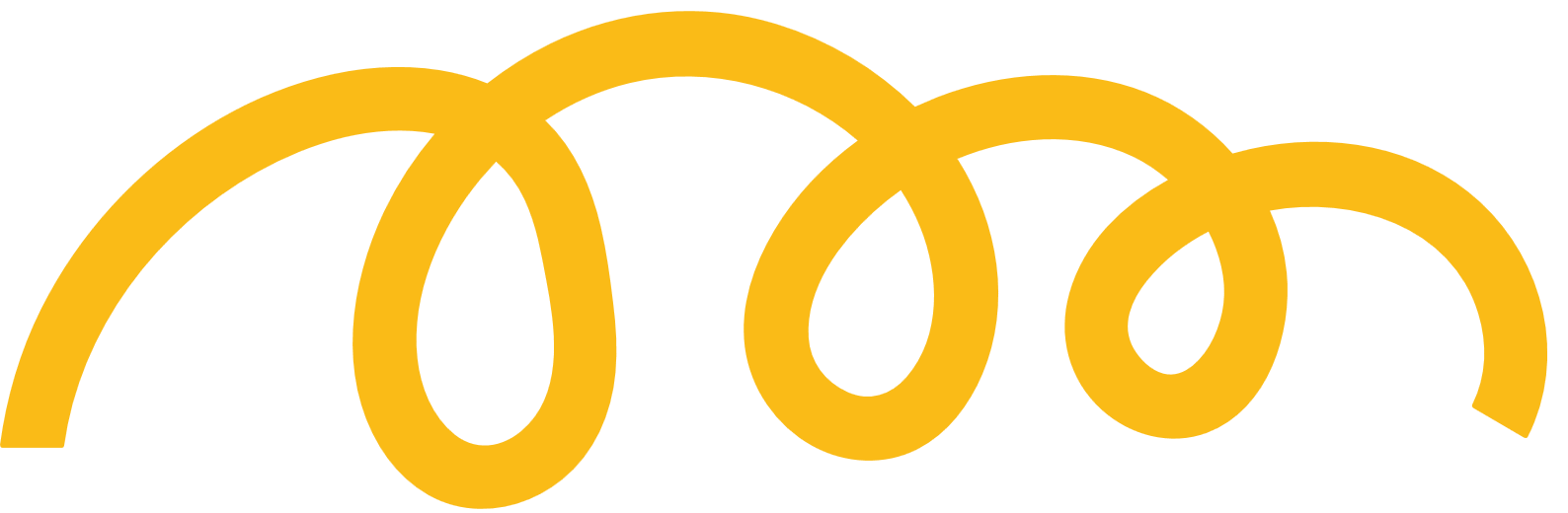 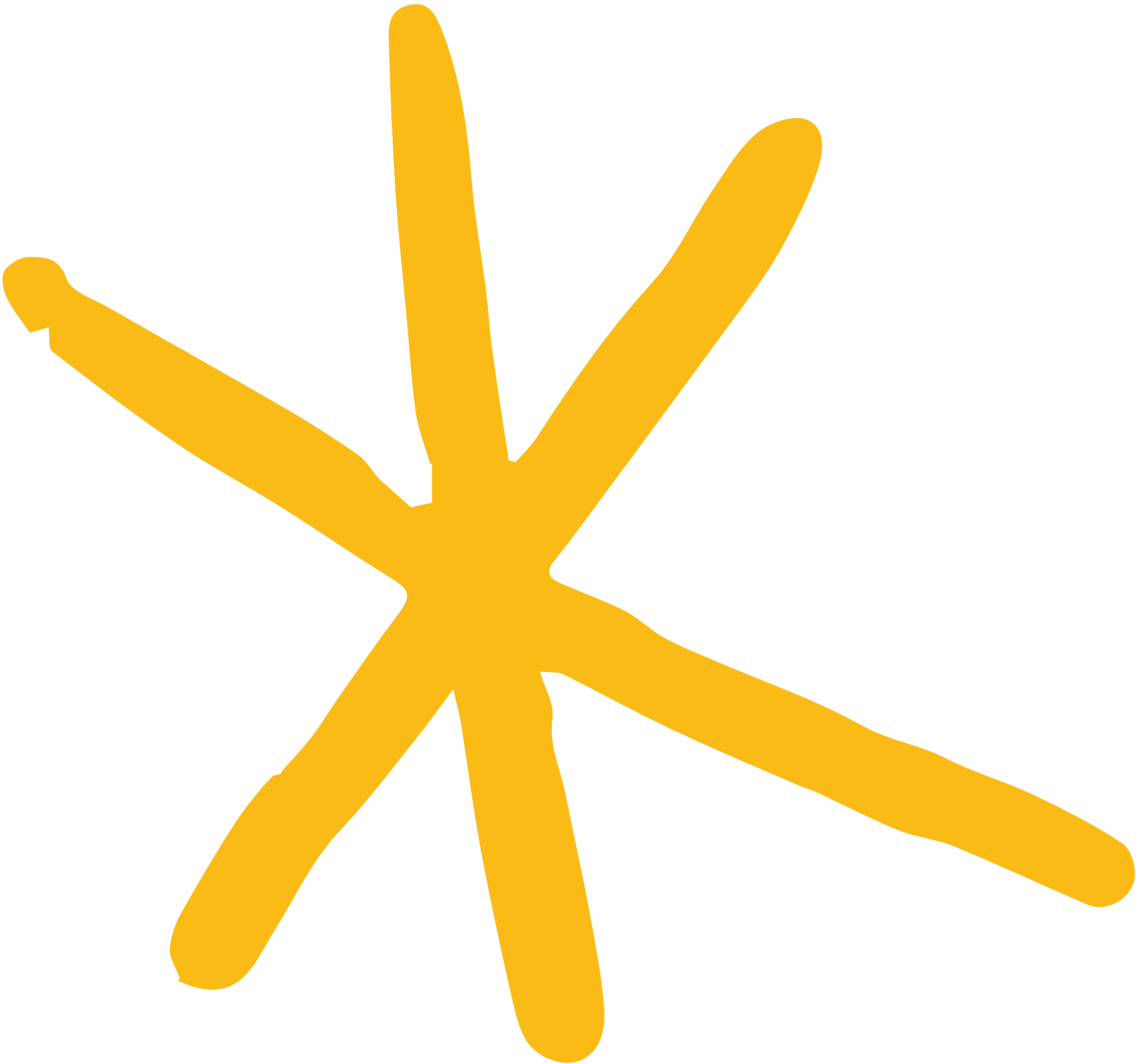 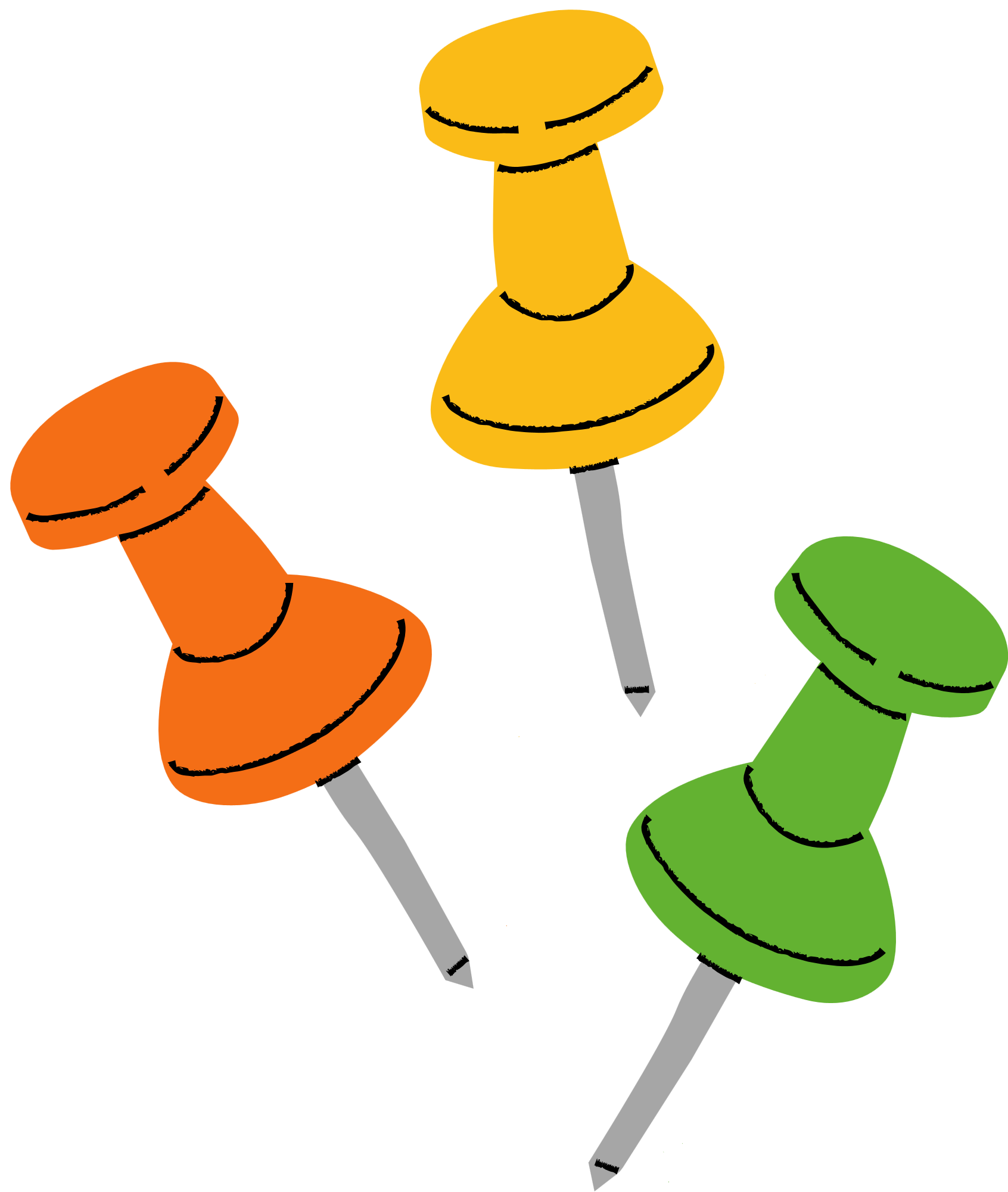 Ví dụ 1
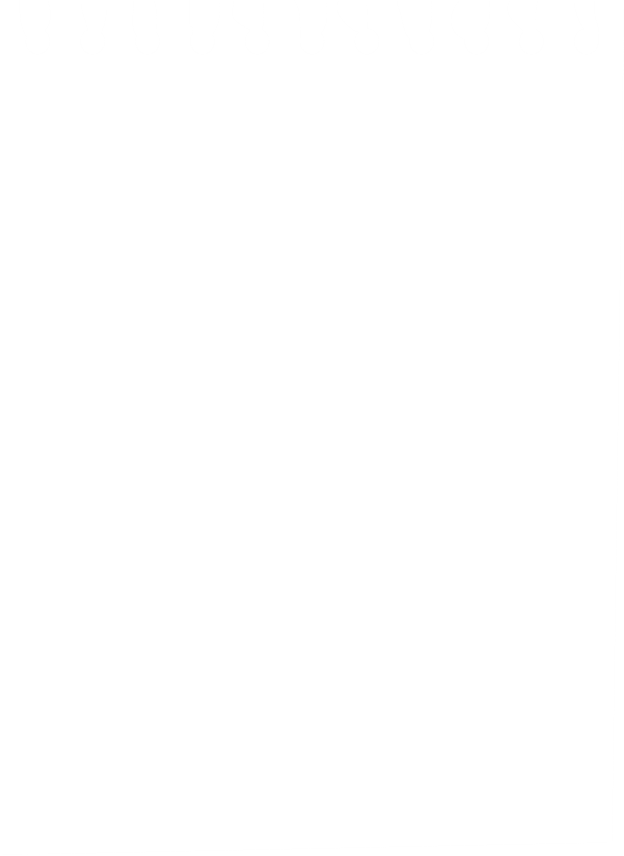 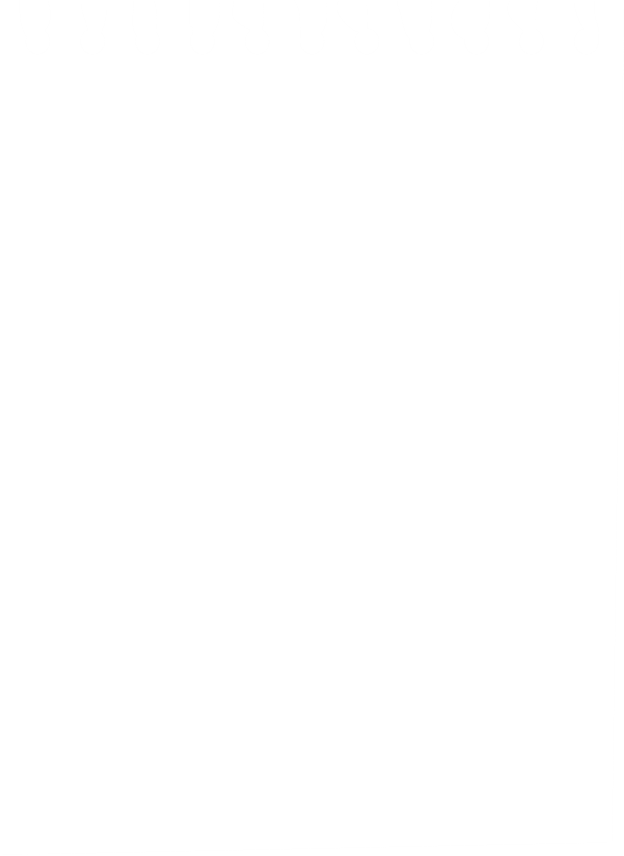 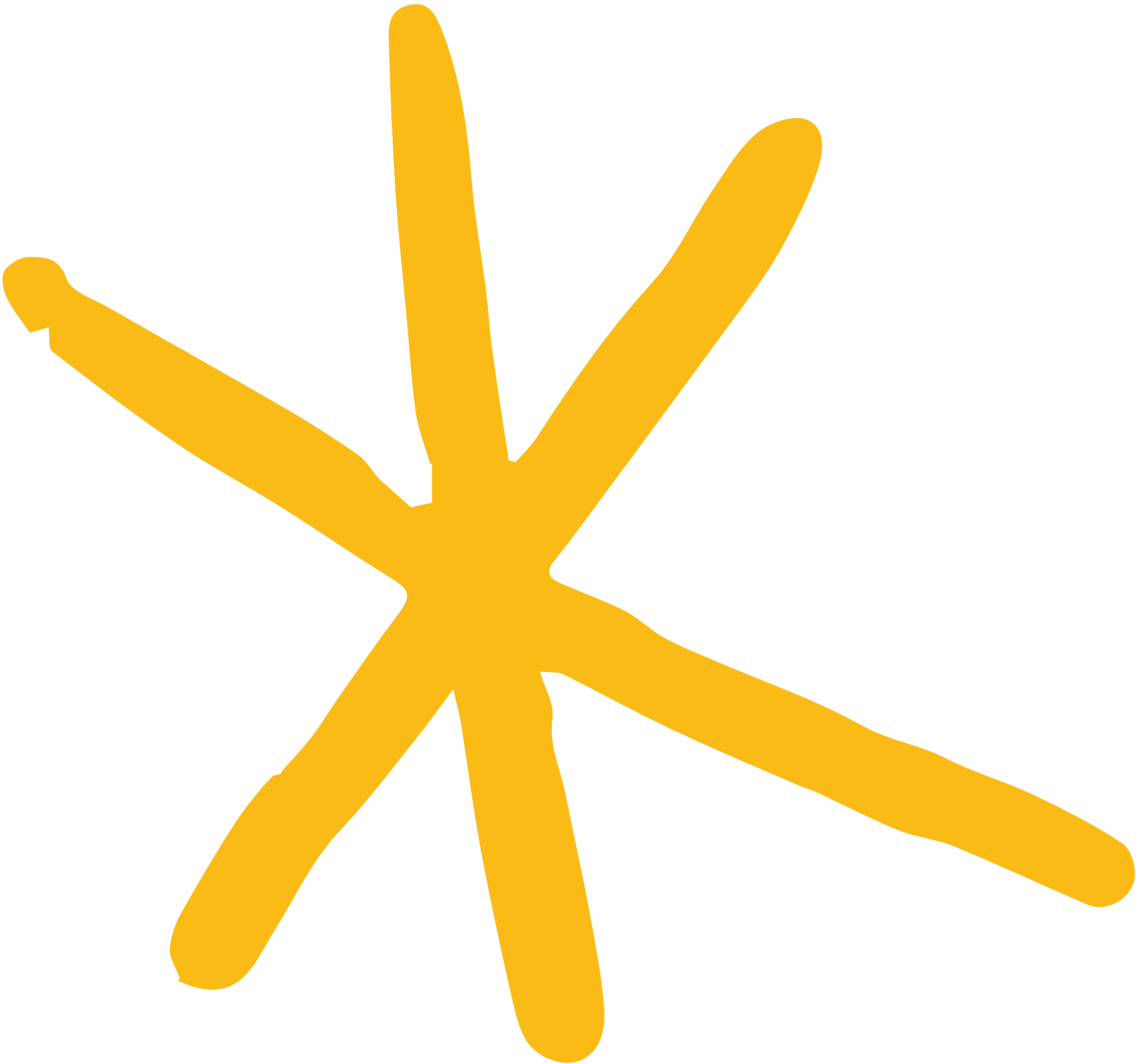 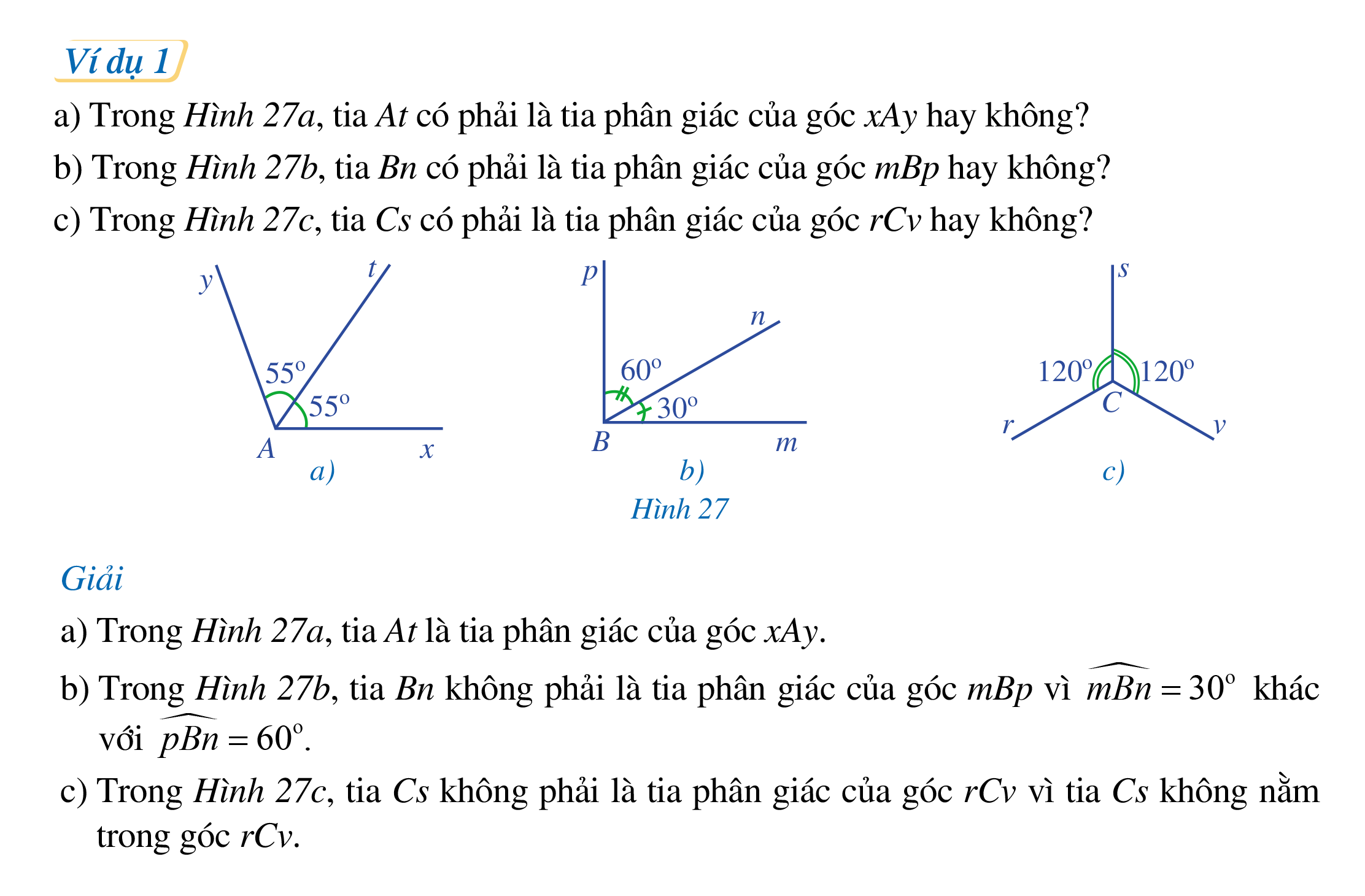 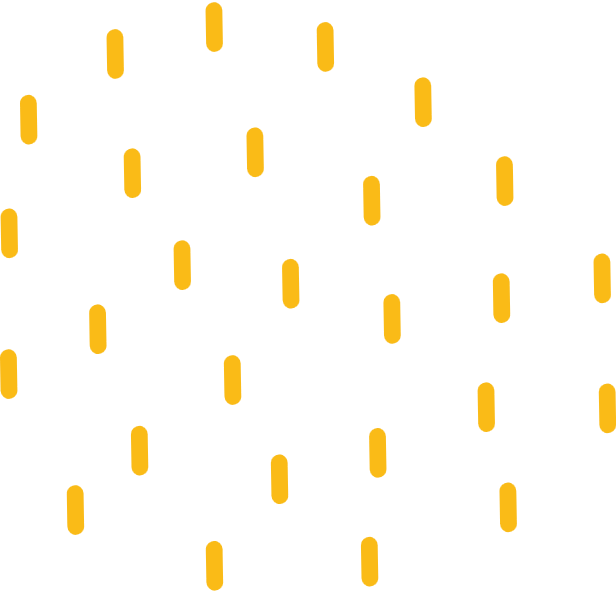 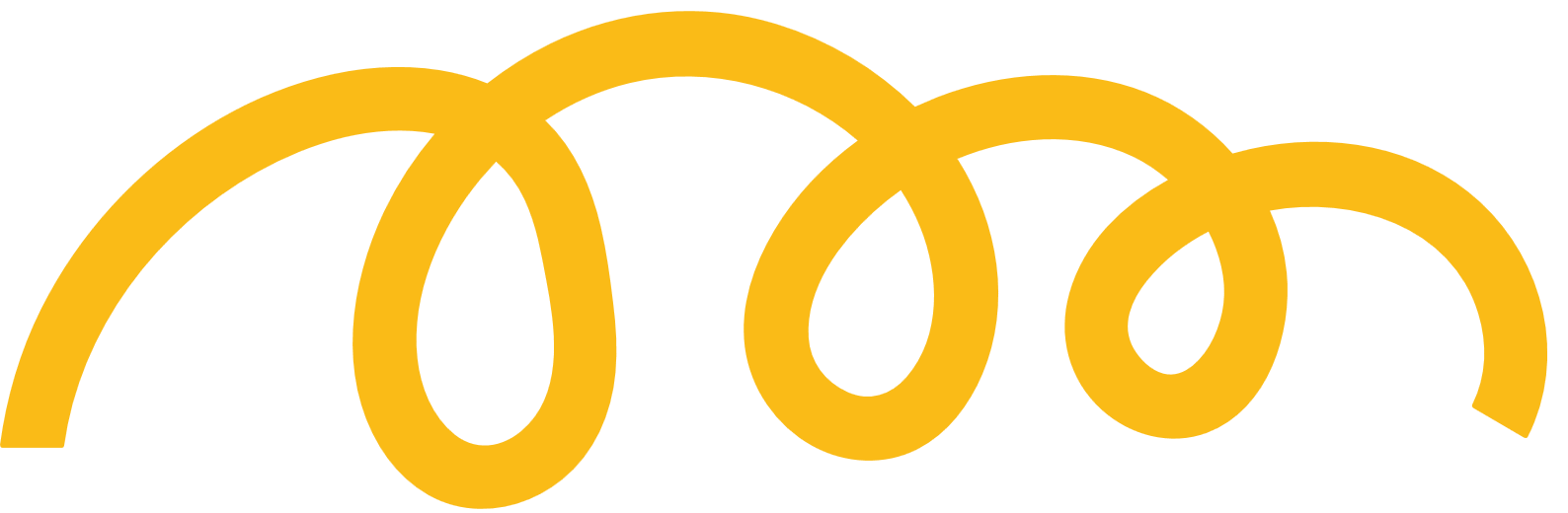 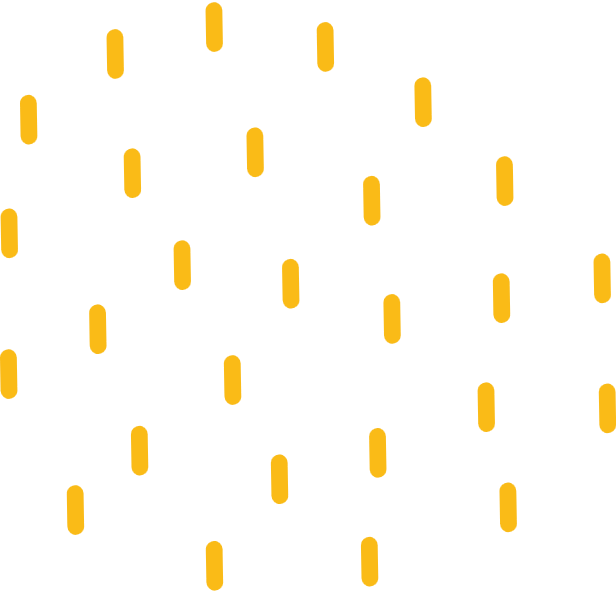 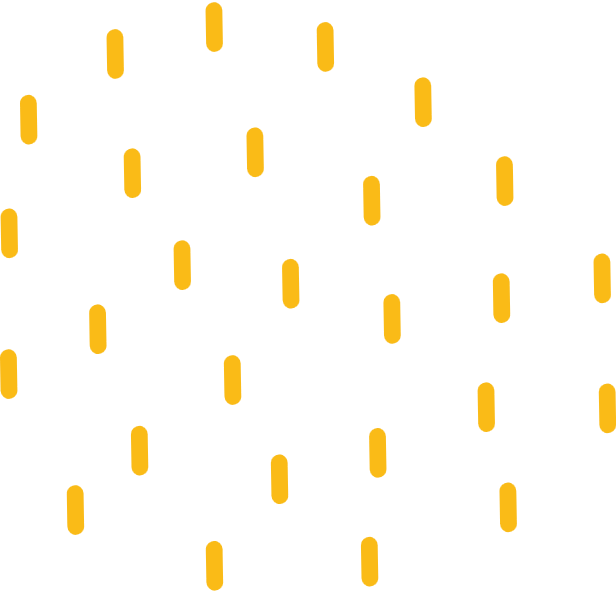 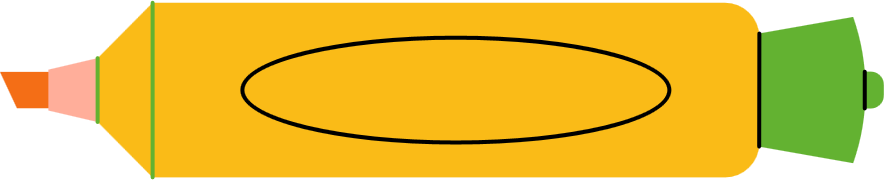 II. VẼ TIA PHÂN GIÁC CỦA MỘT GÓC
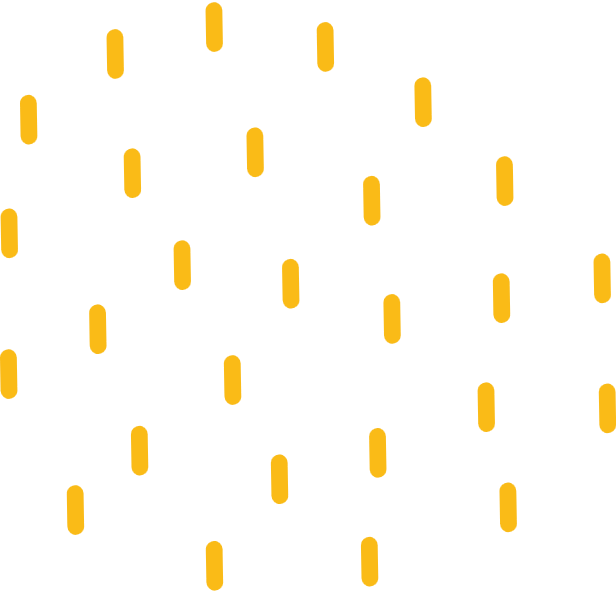 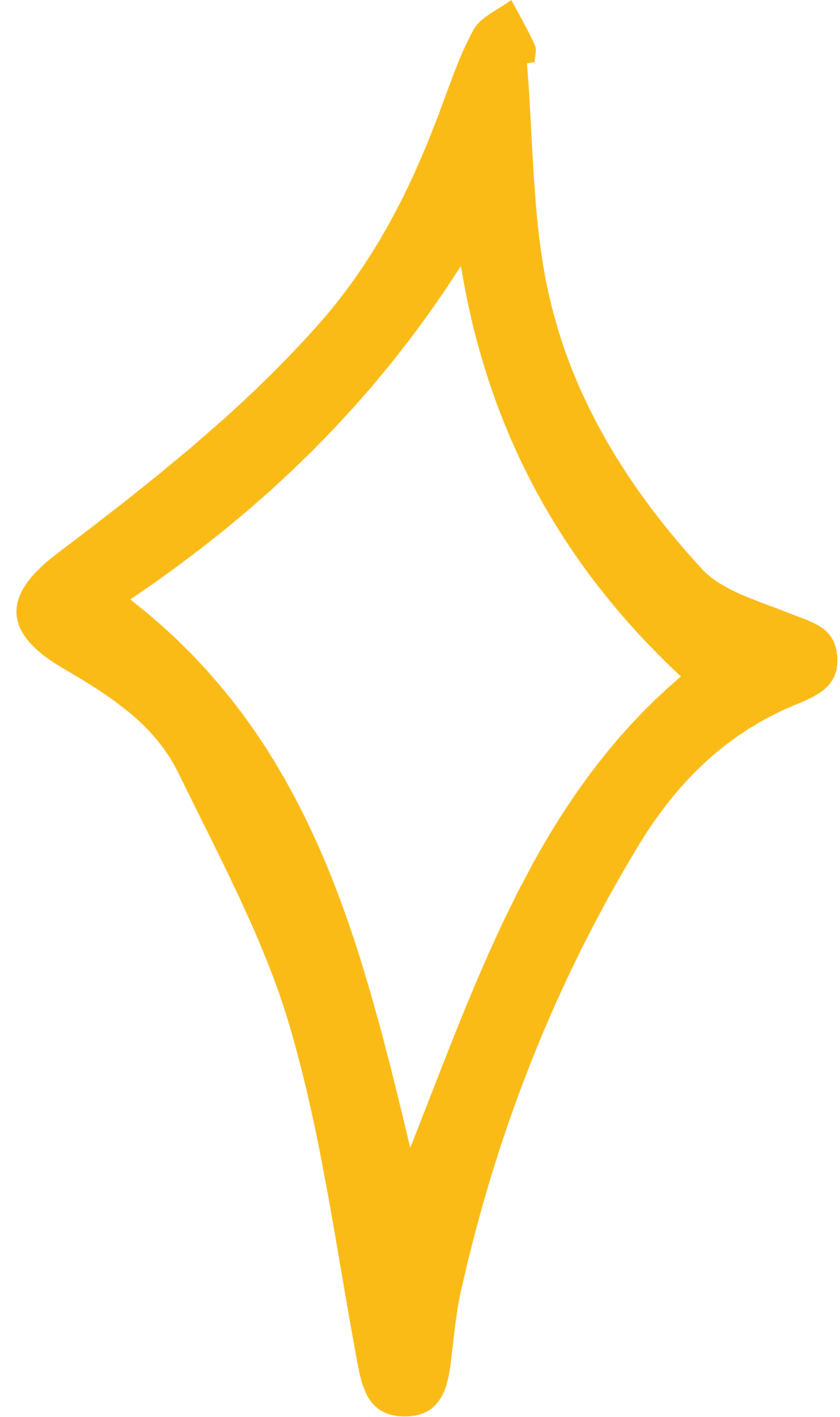 HĐ2
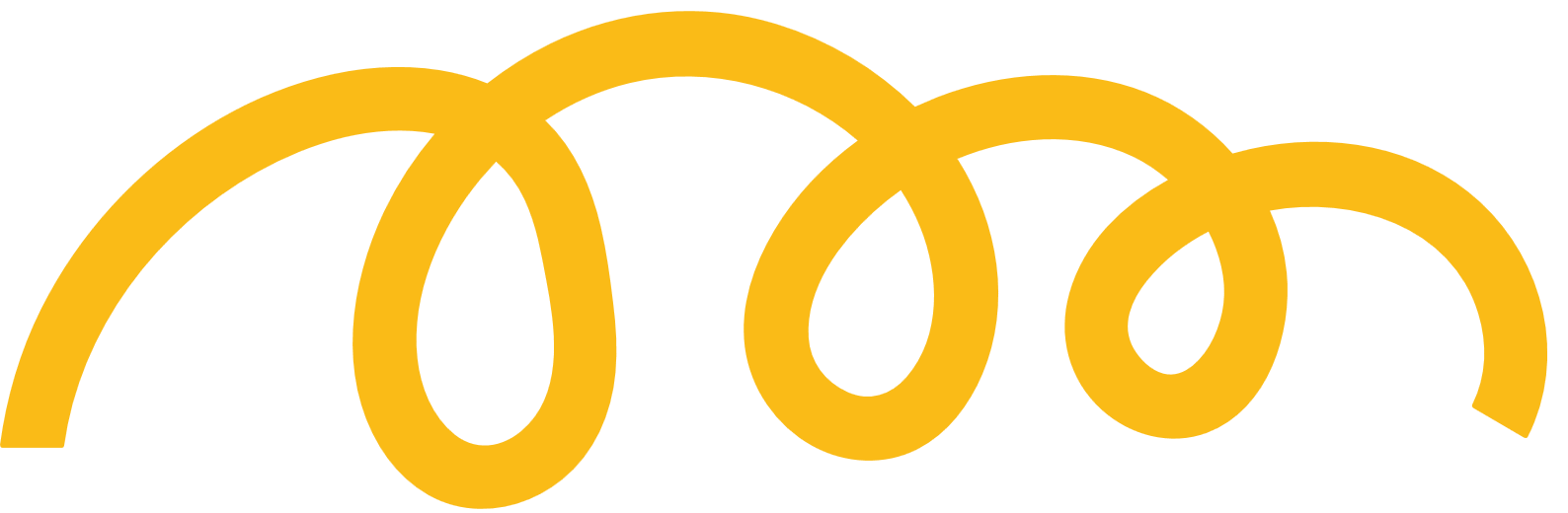 Cách vẽ
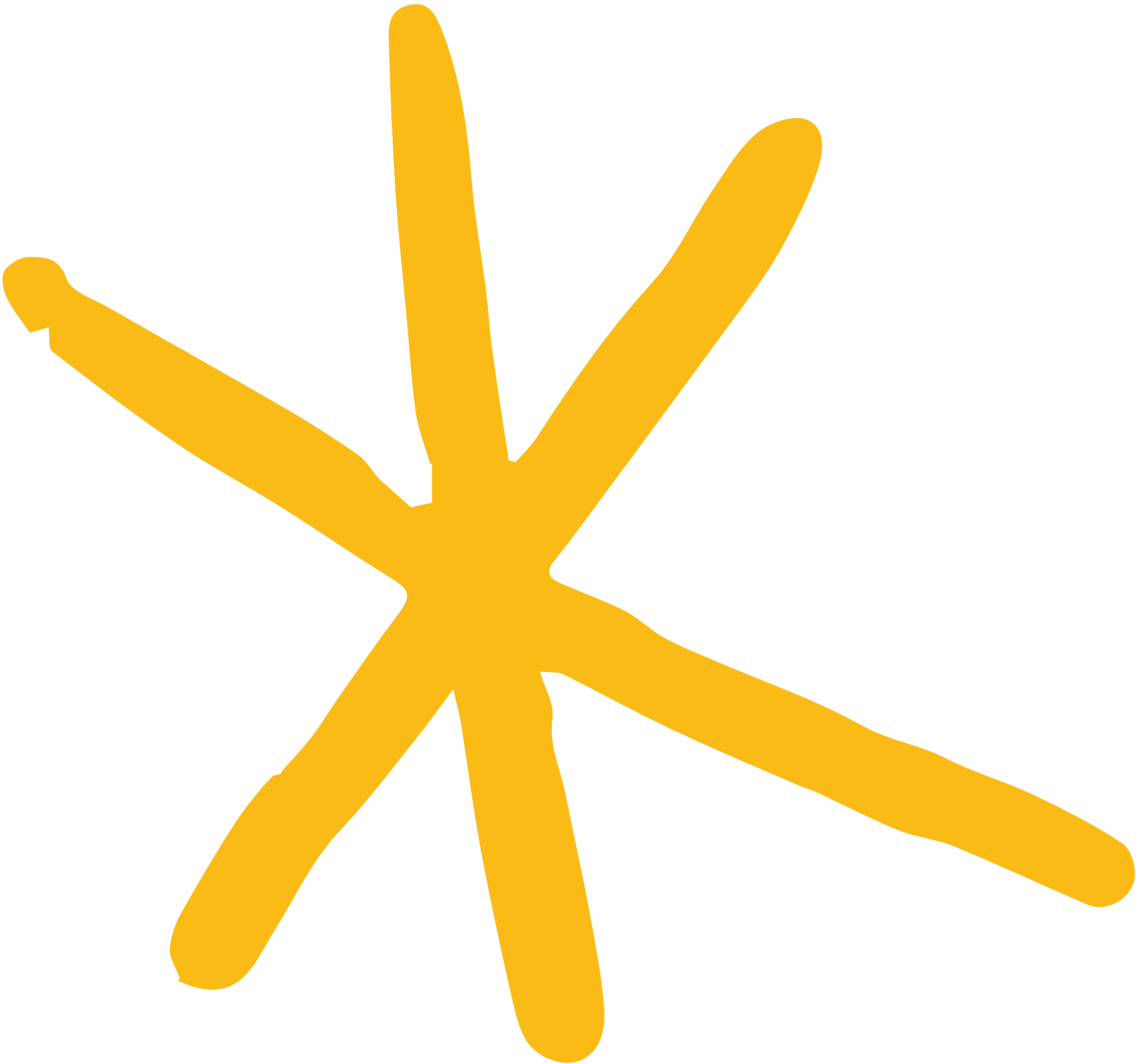 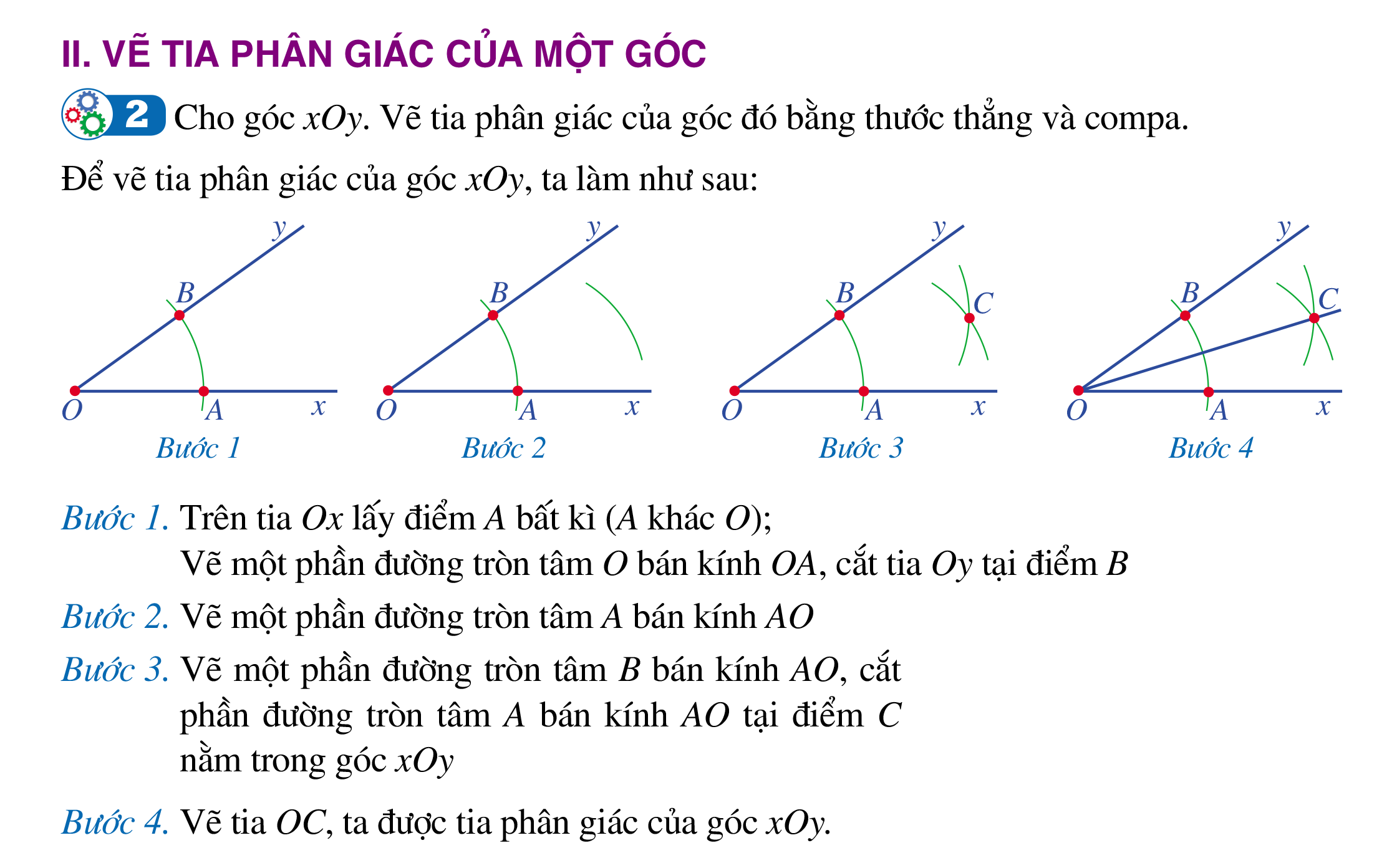 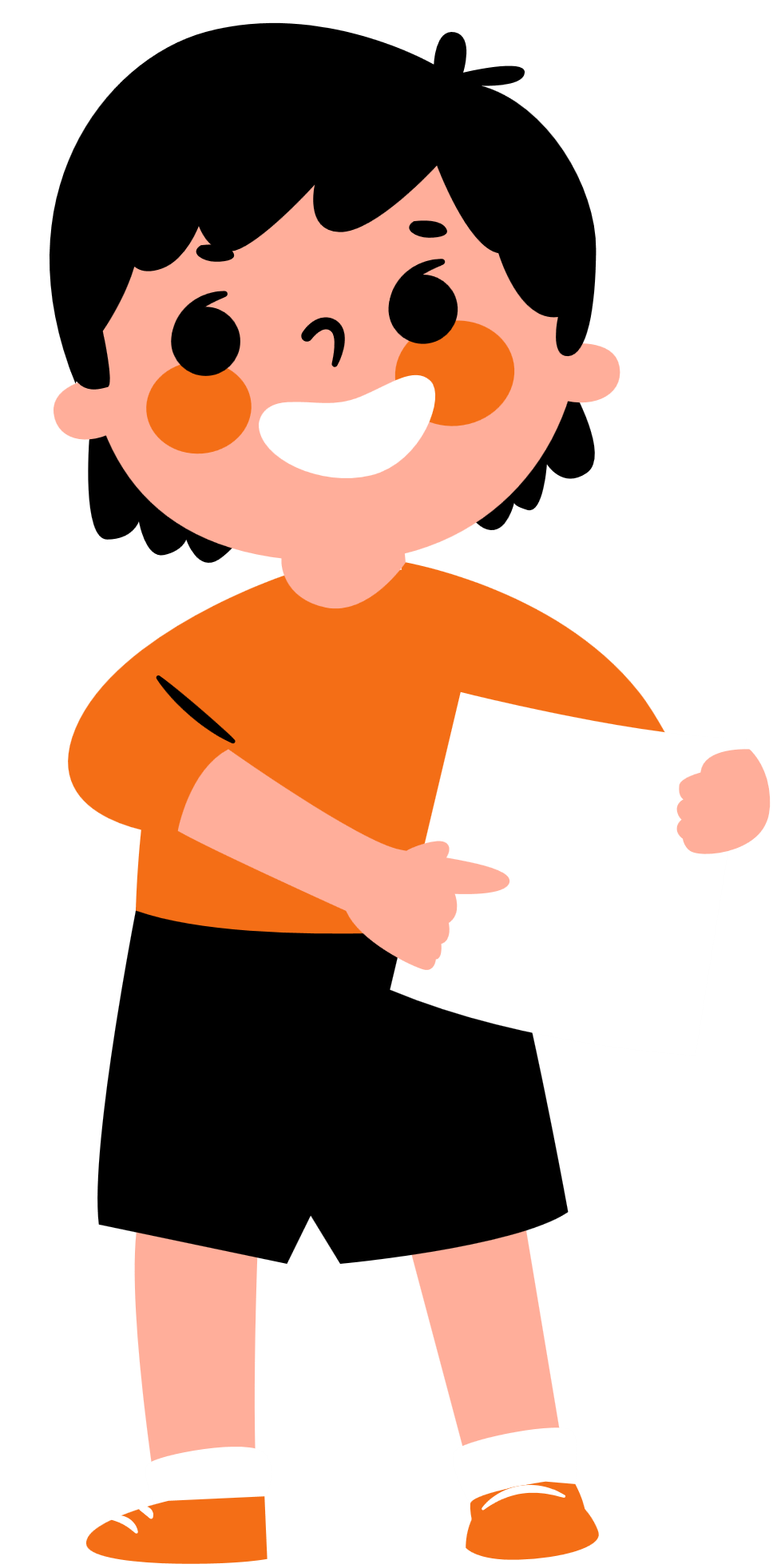 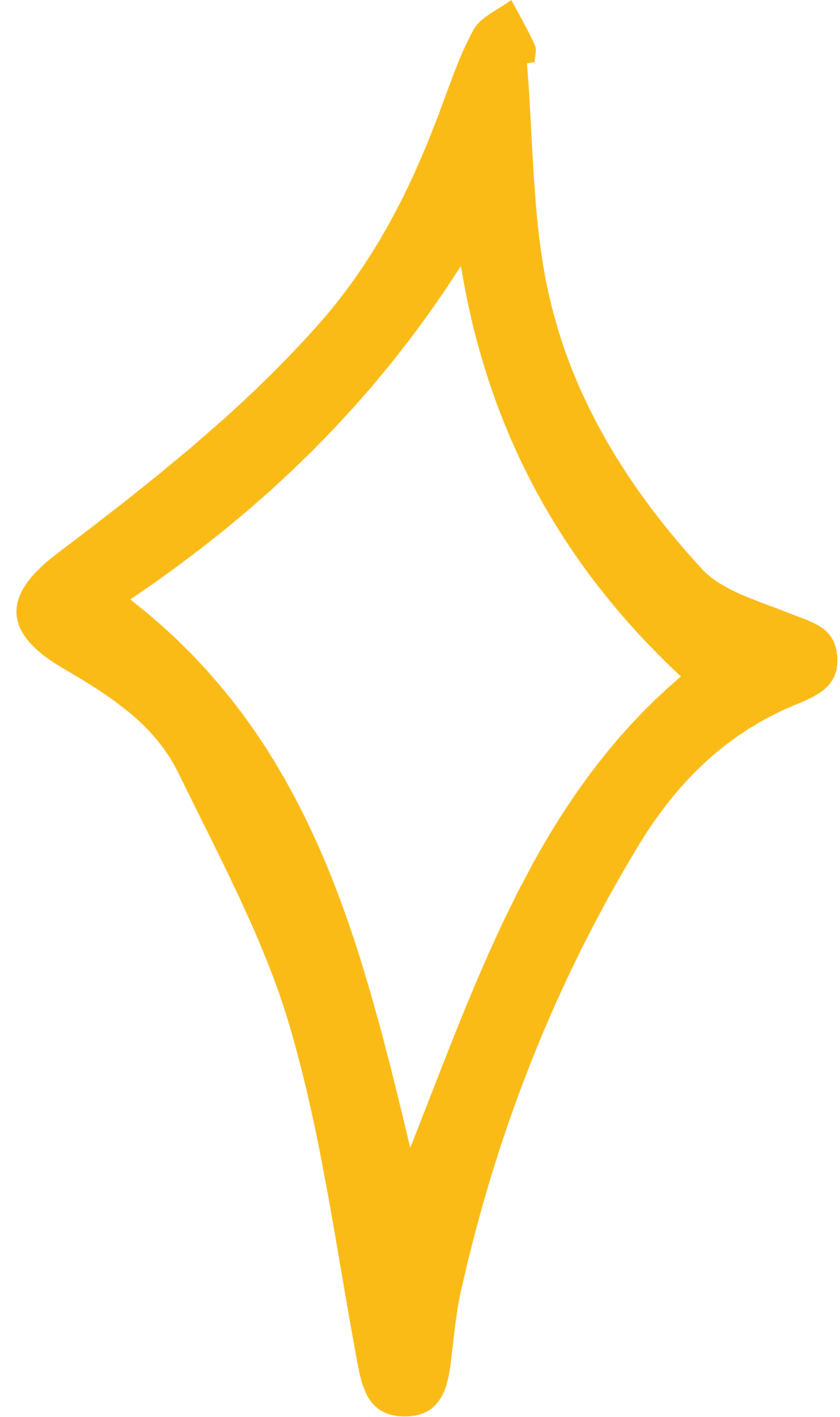 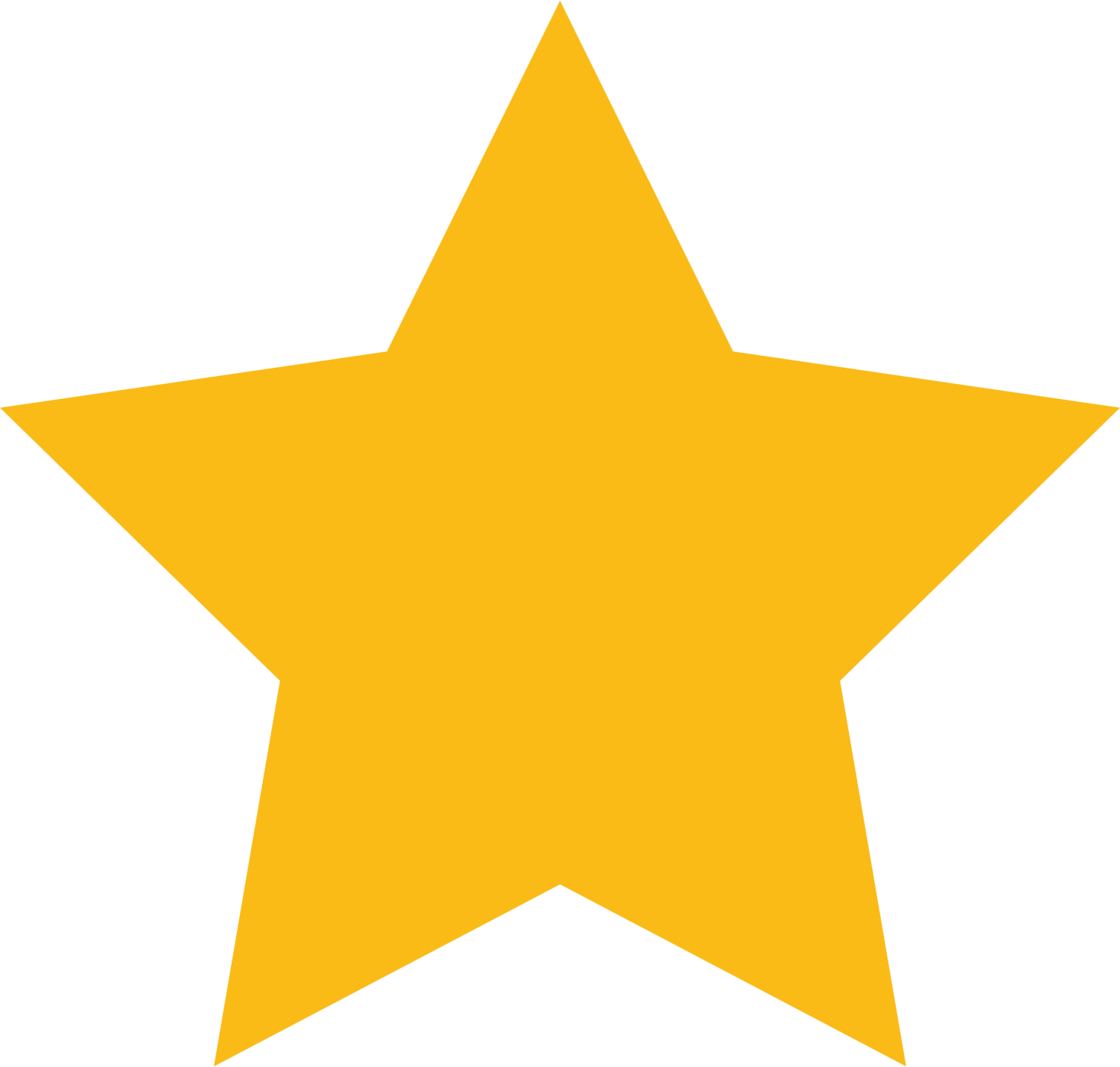 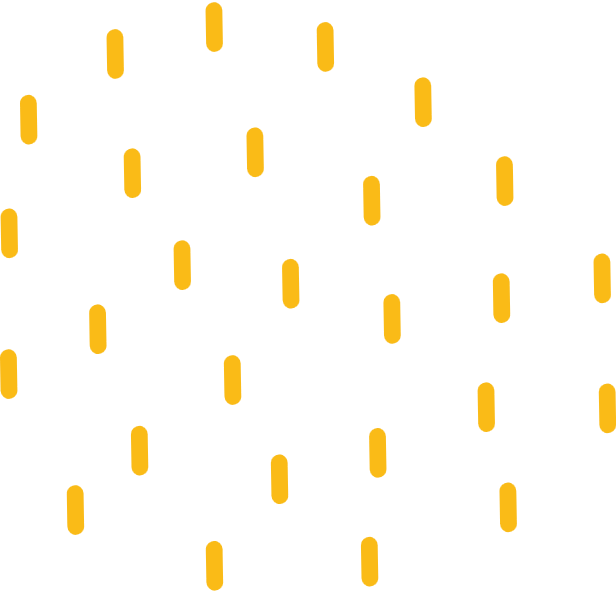 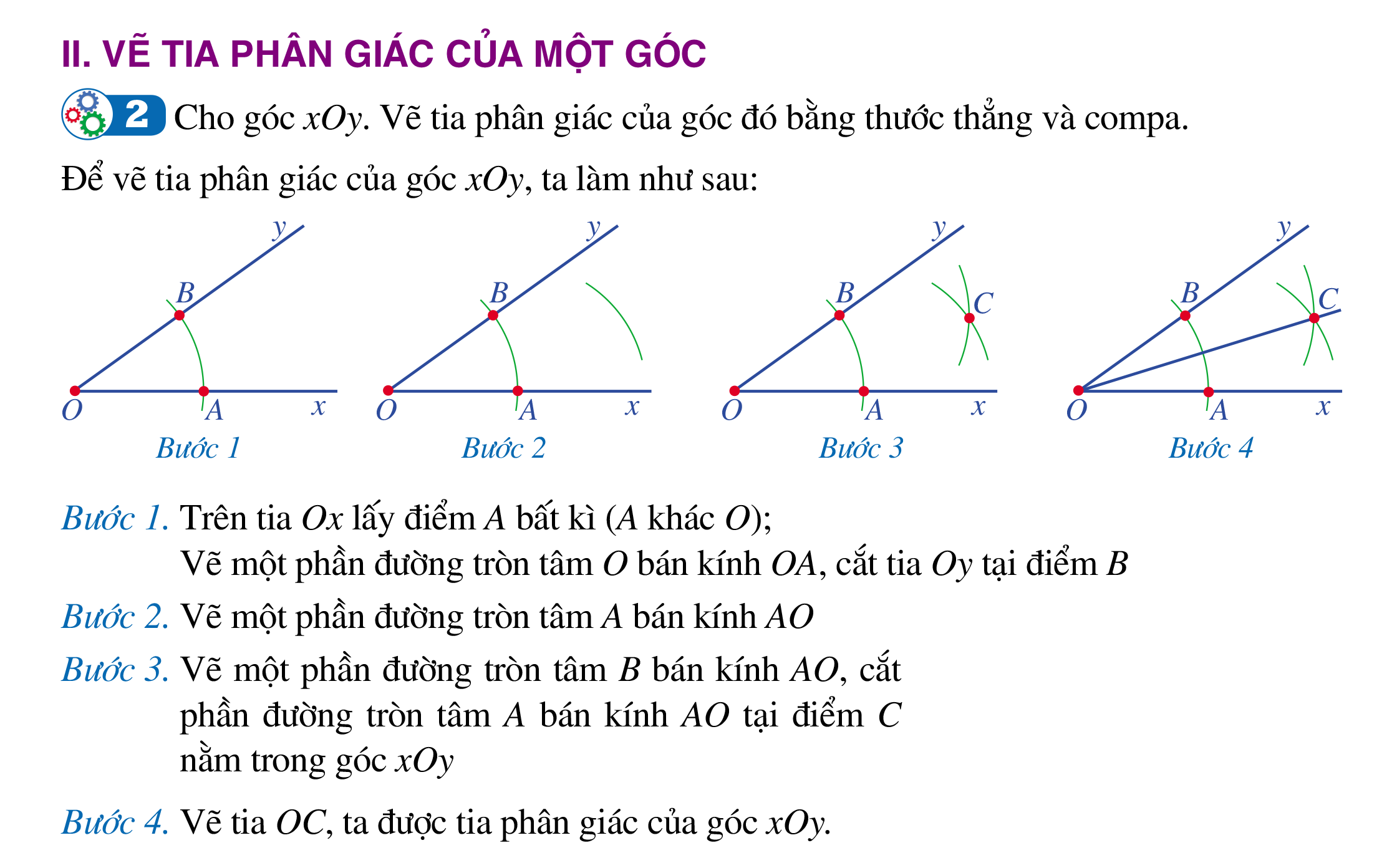 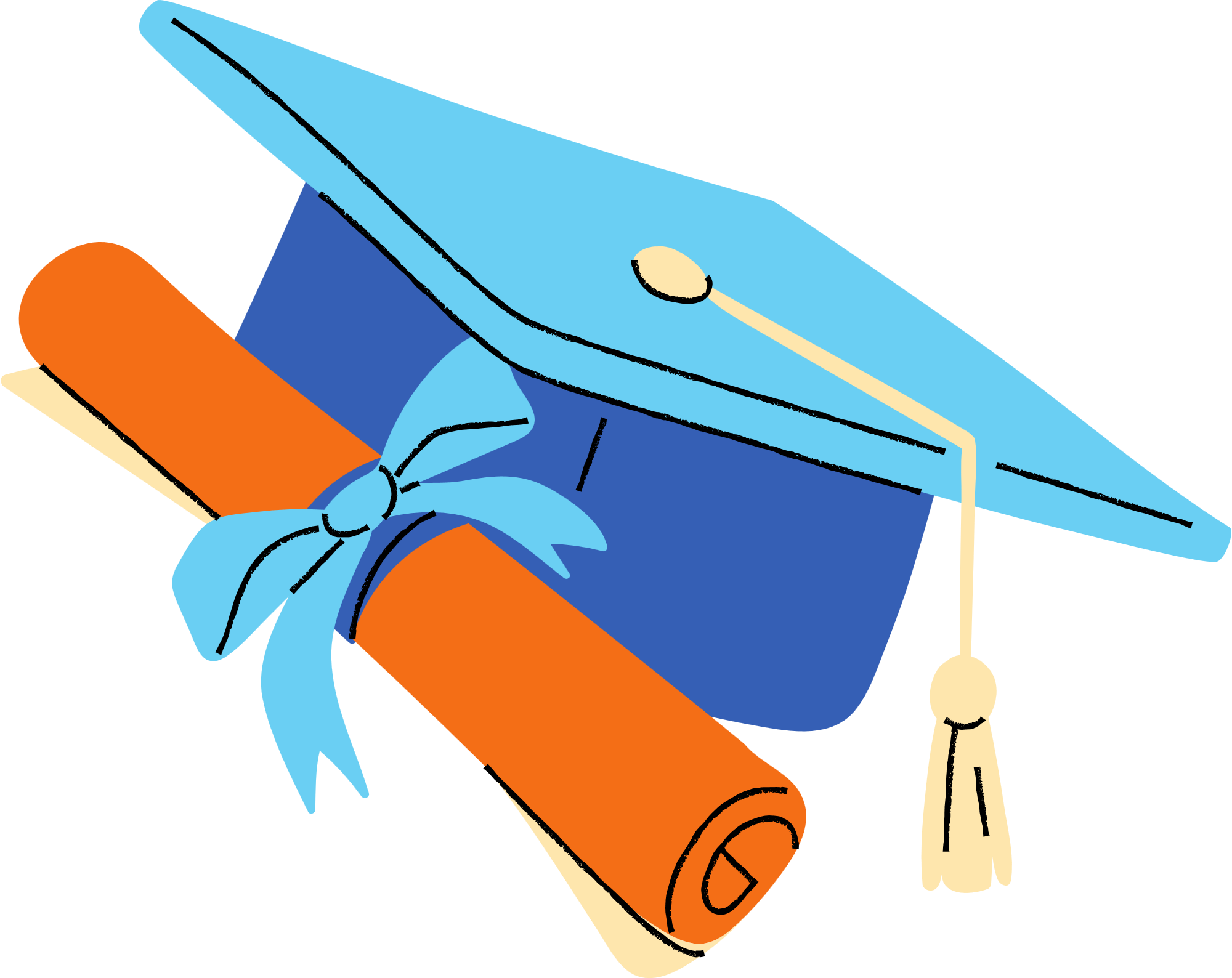 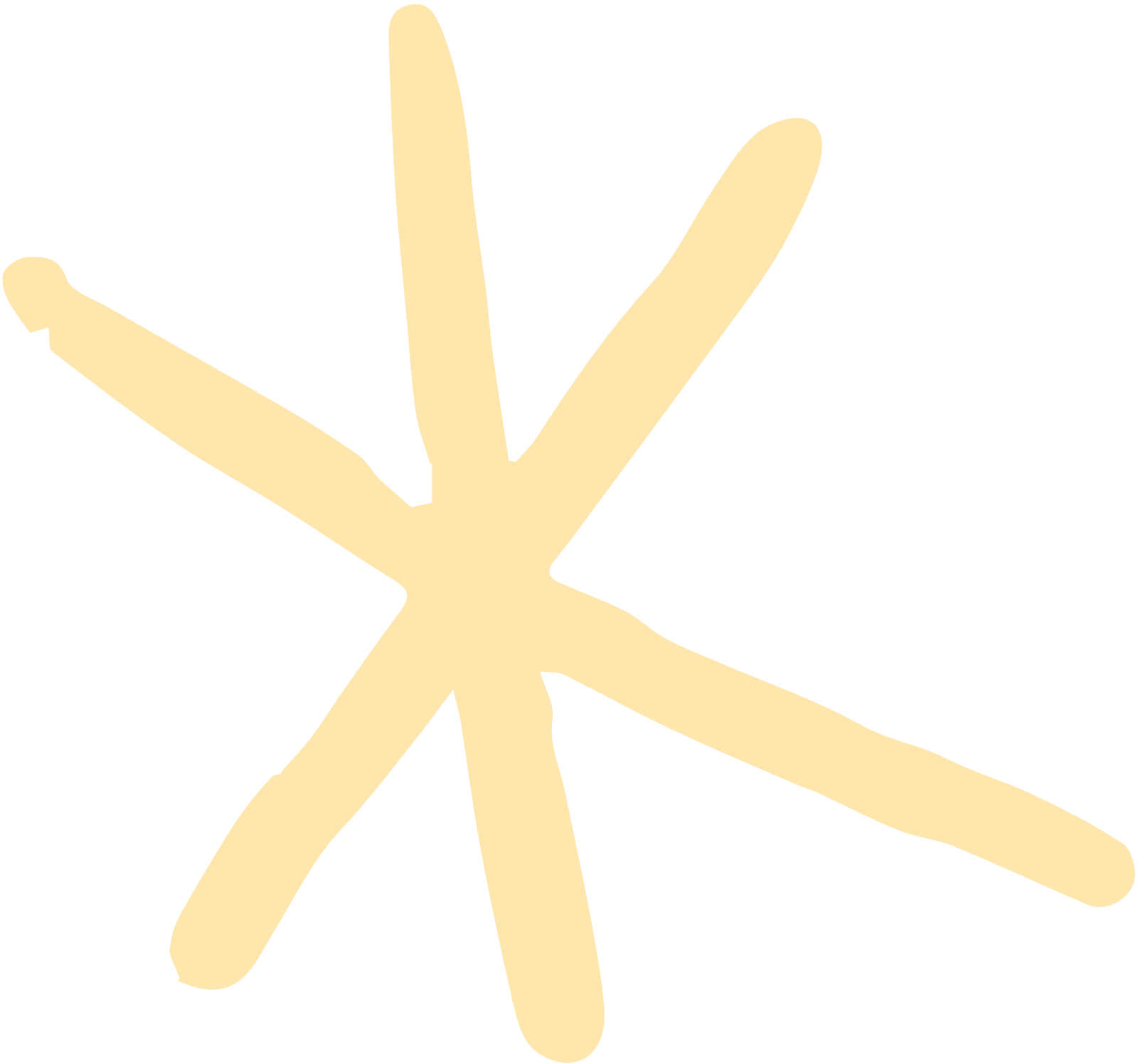 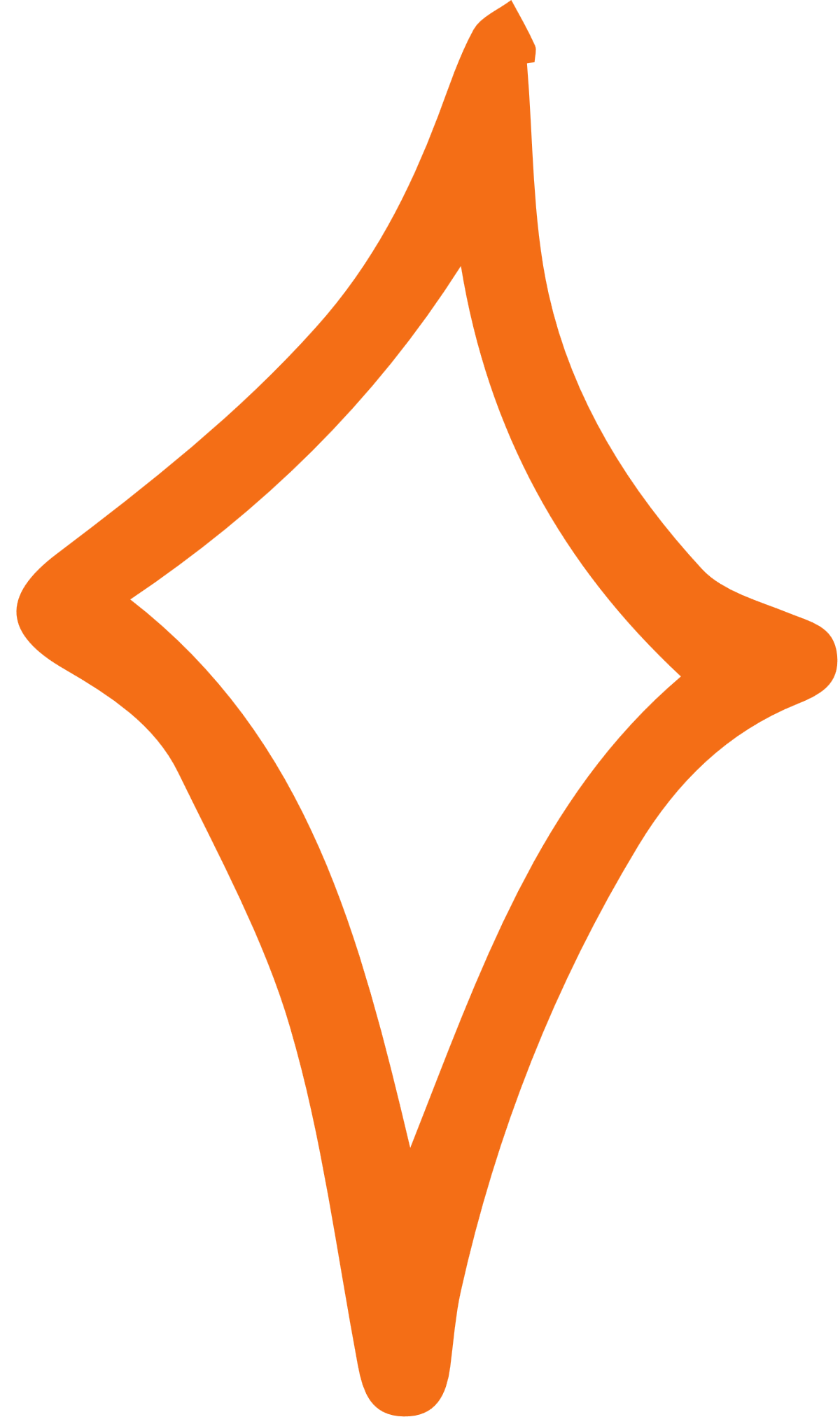 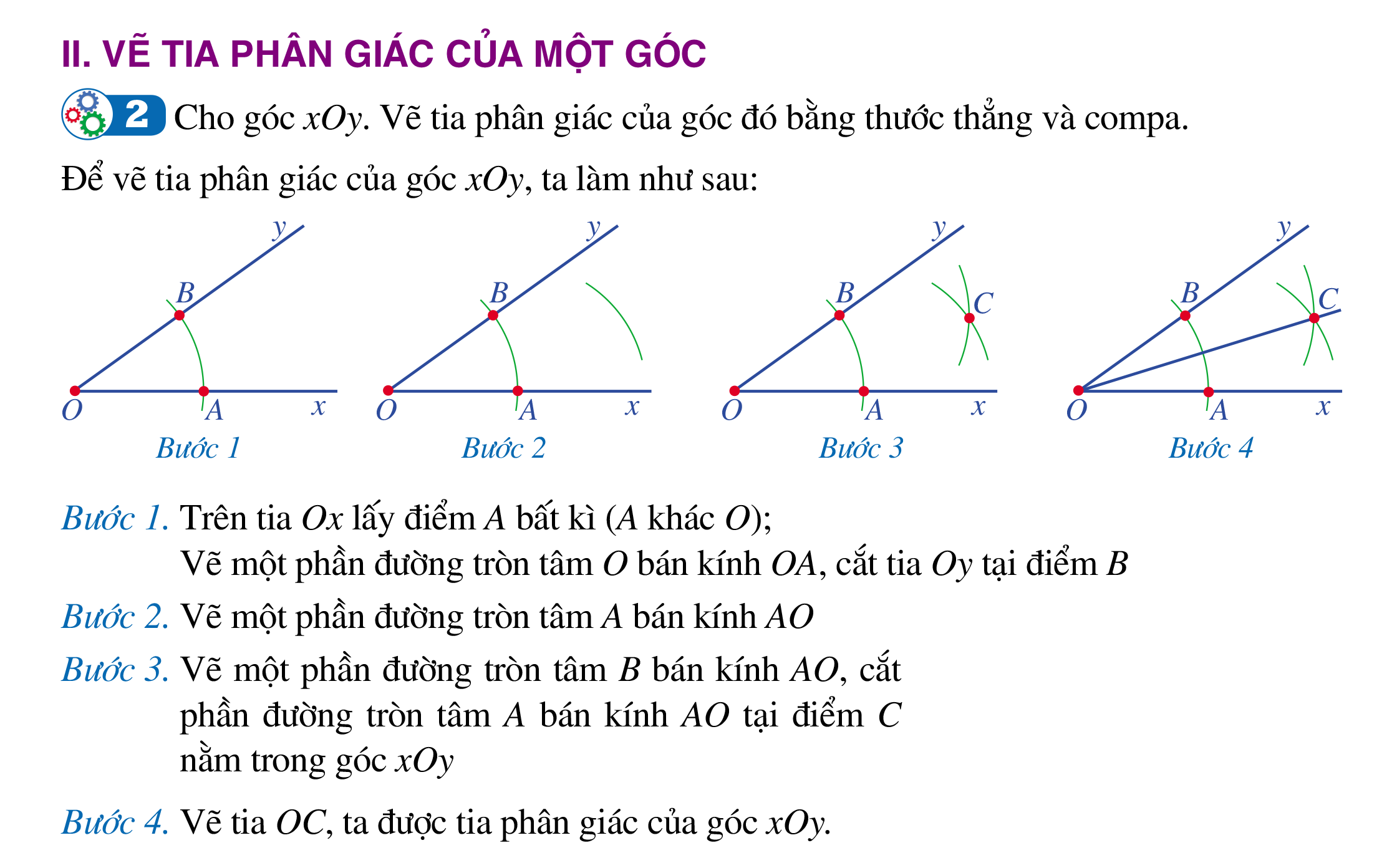 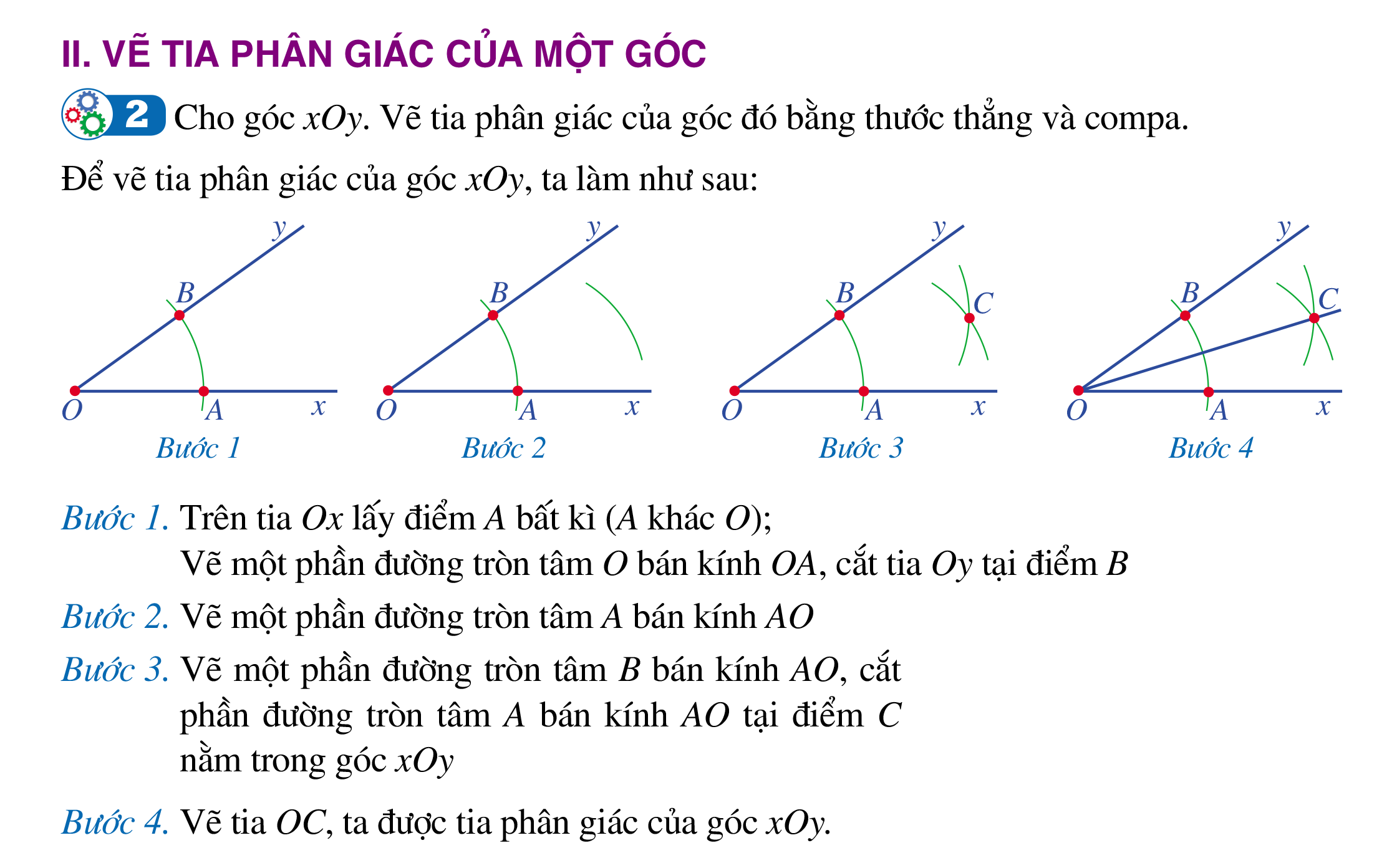 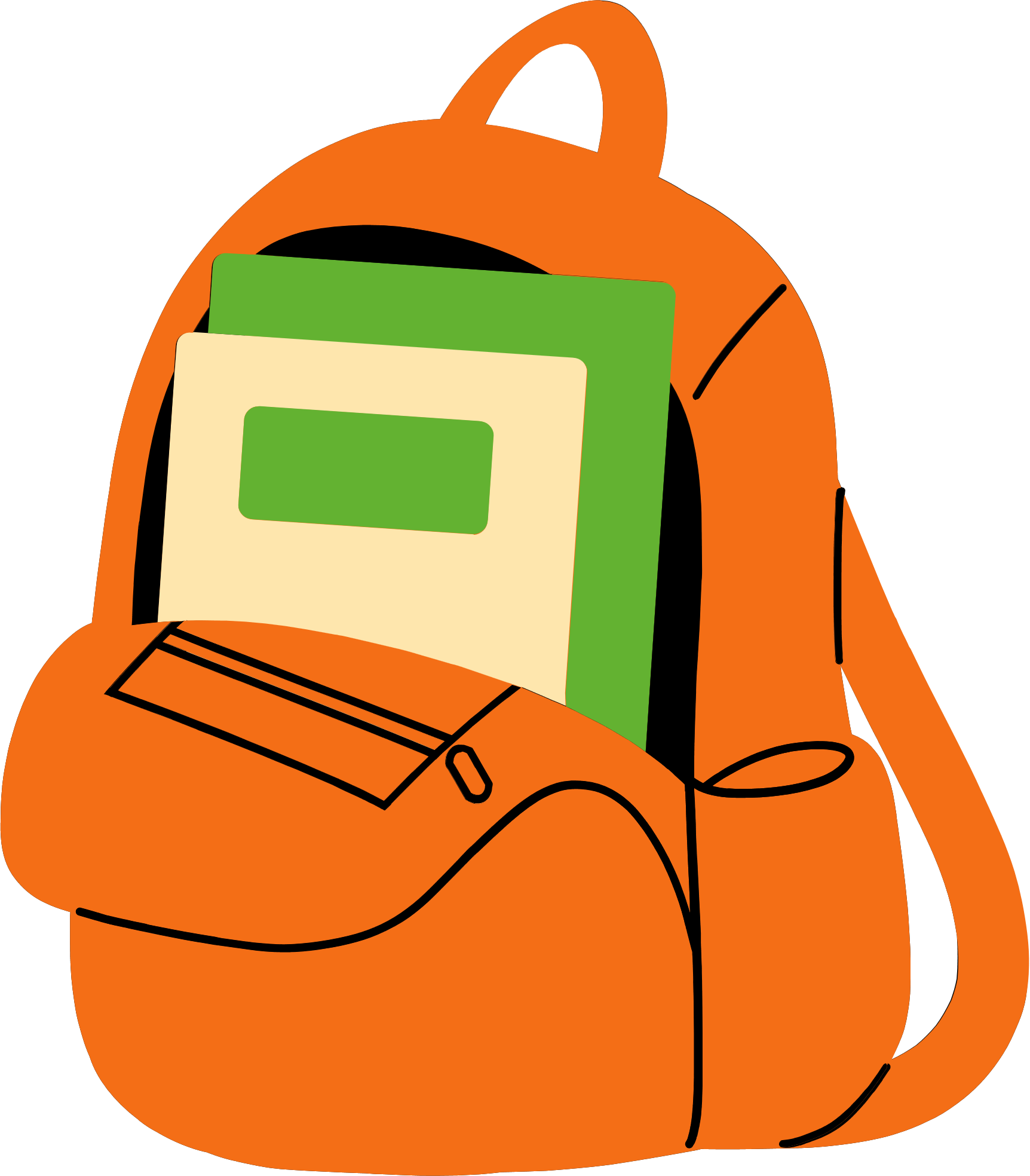 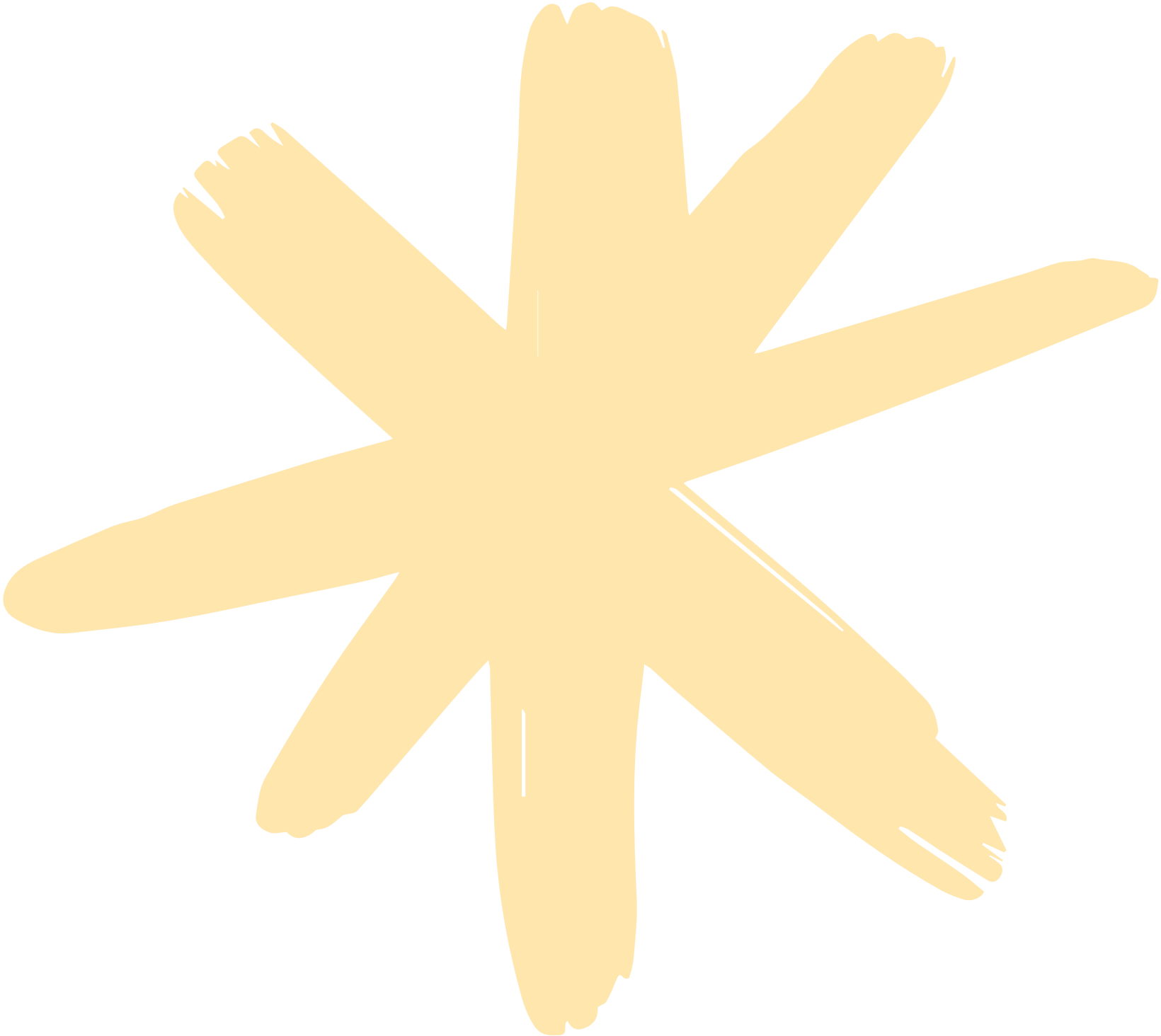 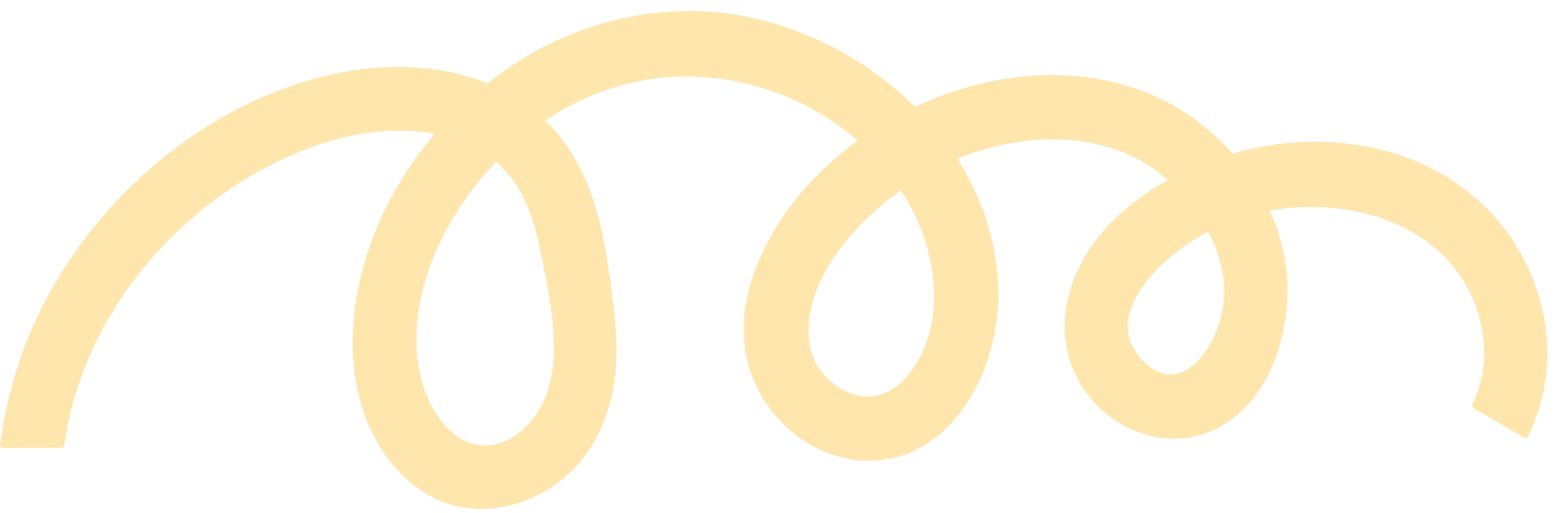 O
y
x
Cách vẽ tia phân giác của một góc bằng Compa
1
B
2
C
A
z
O
y
x
Cách vẽ tia phân giác của một góc bằng Compa
1
2
C
z
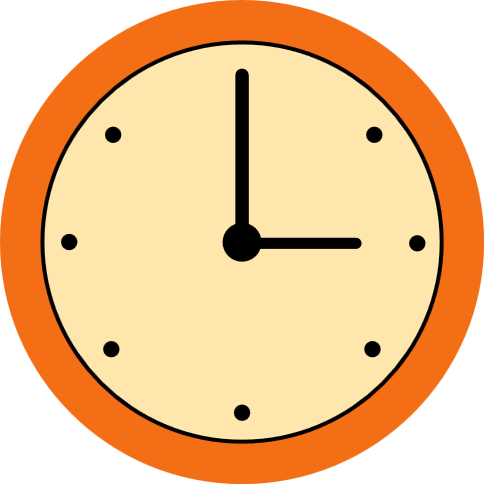 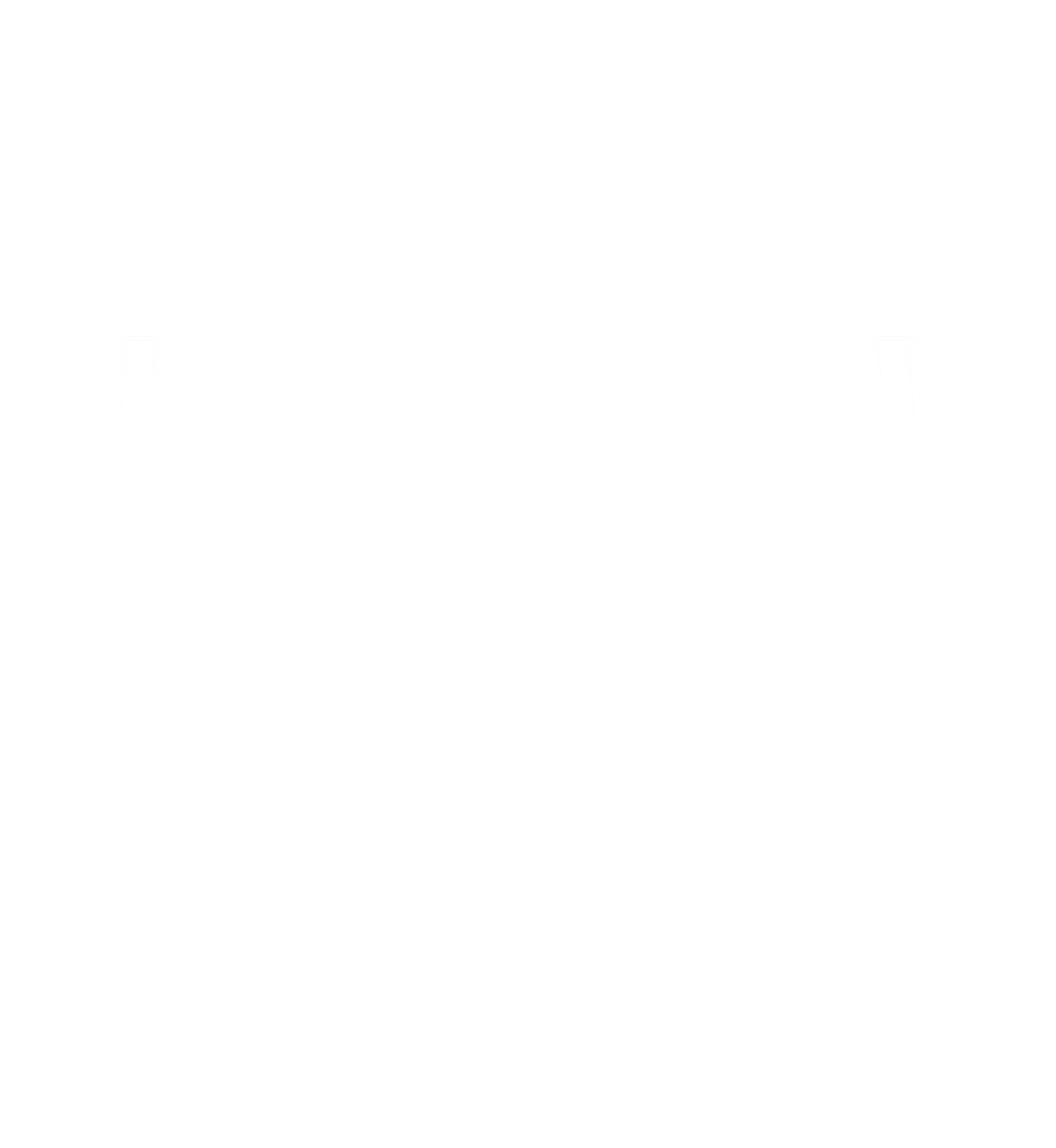 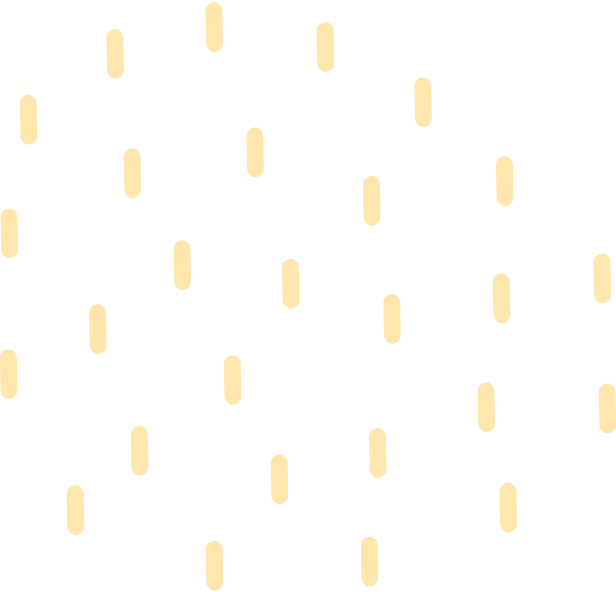 HĐ3
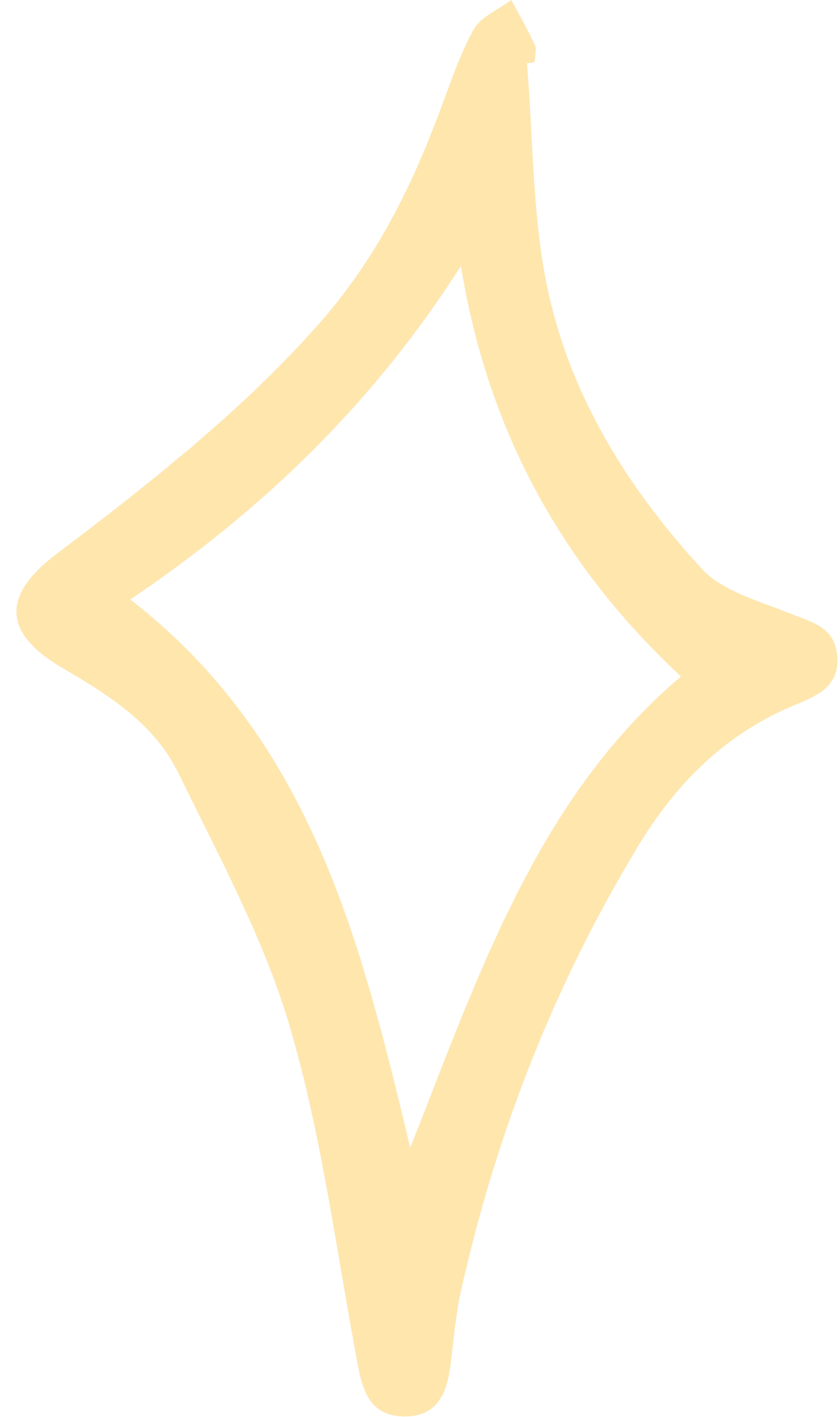 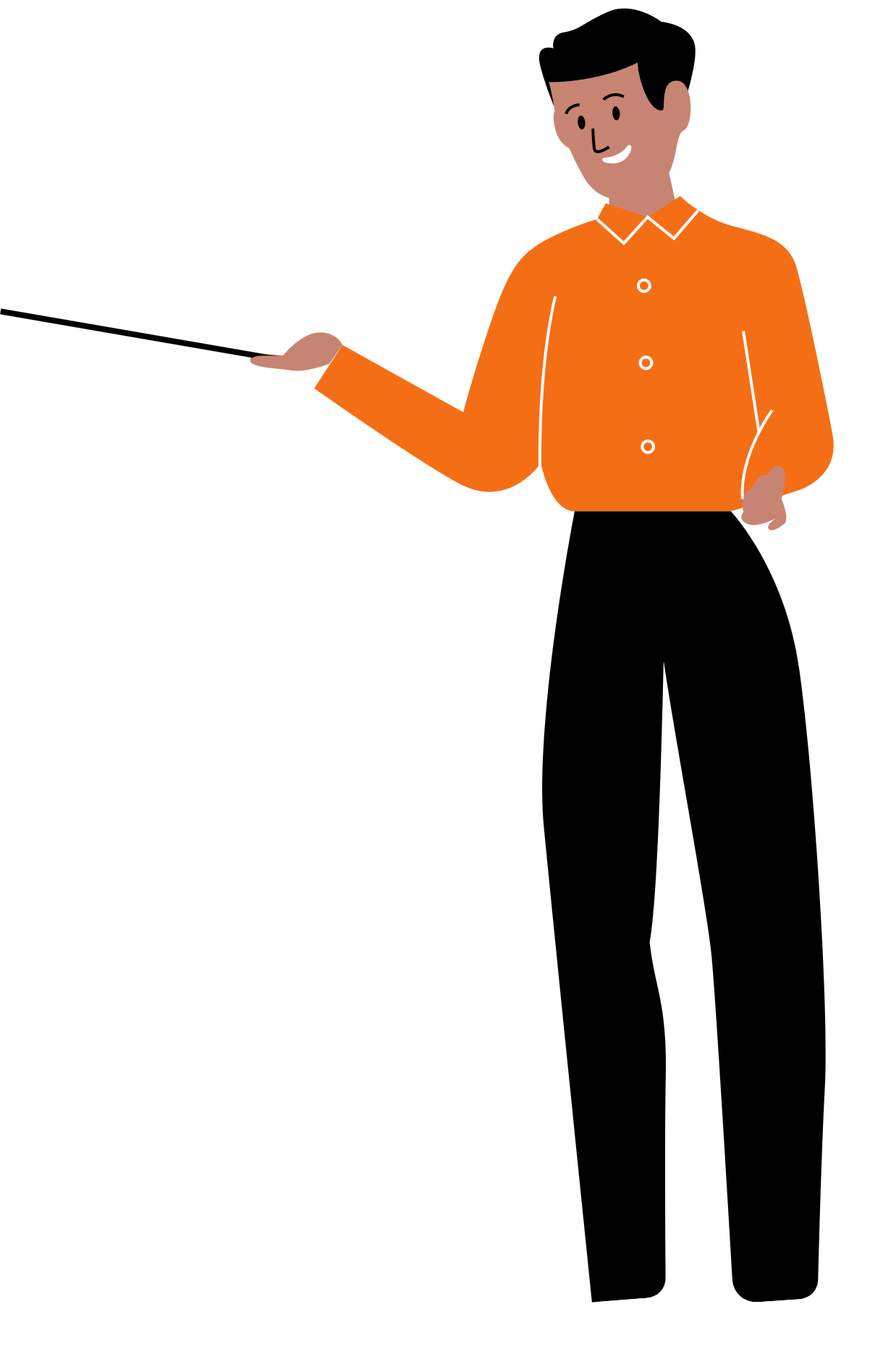 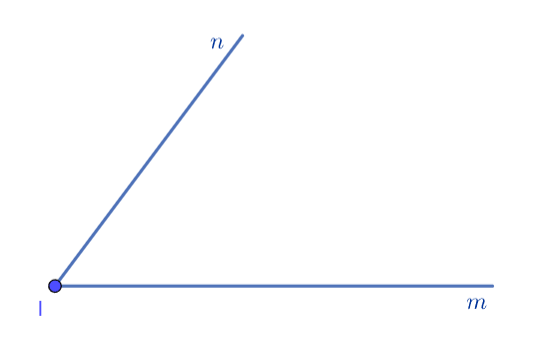 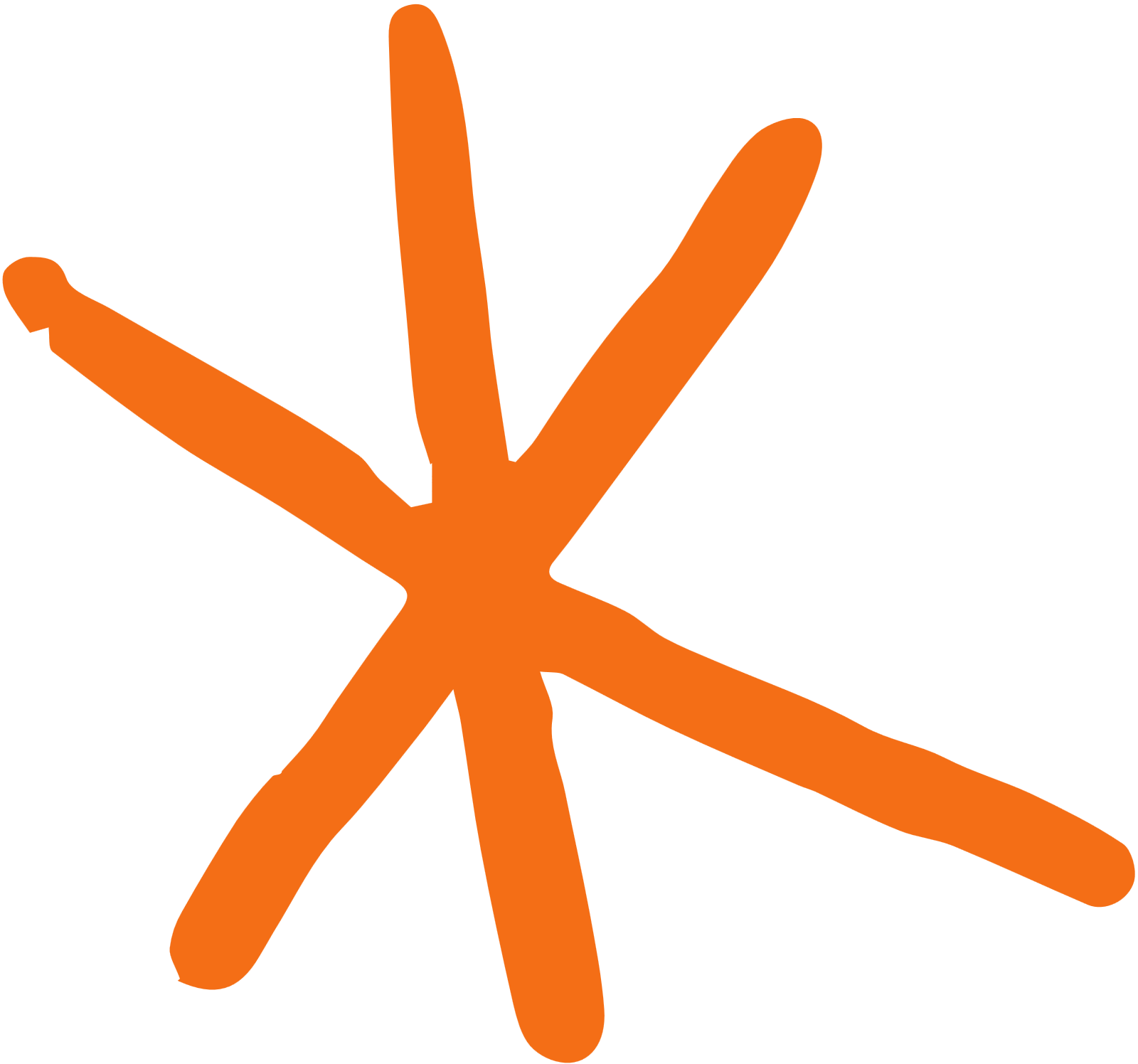 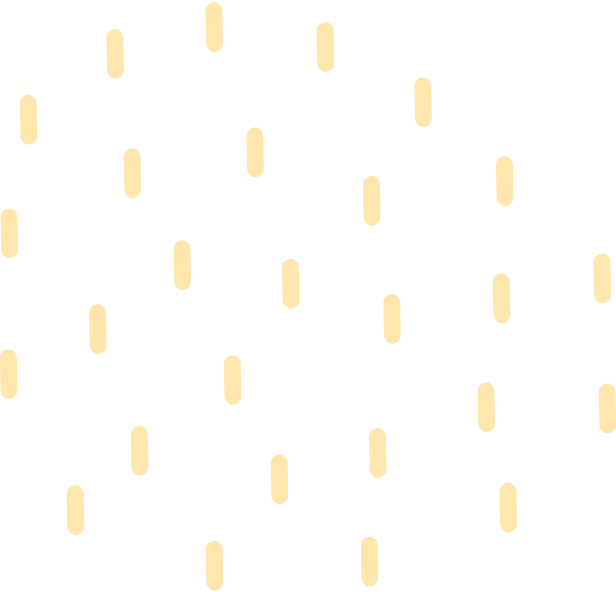 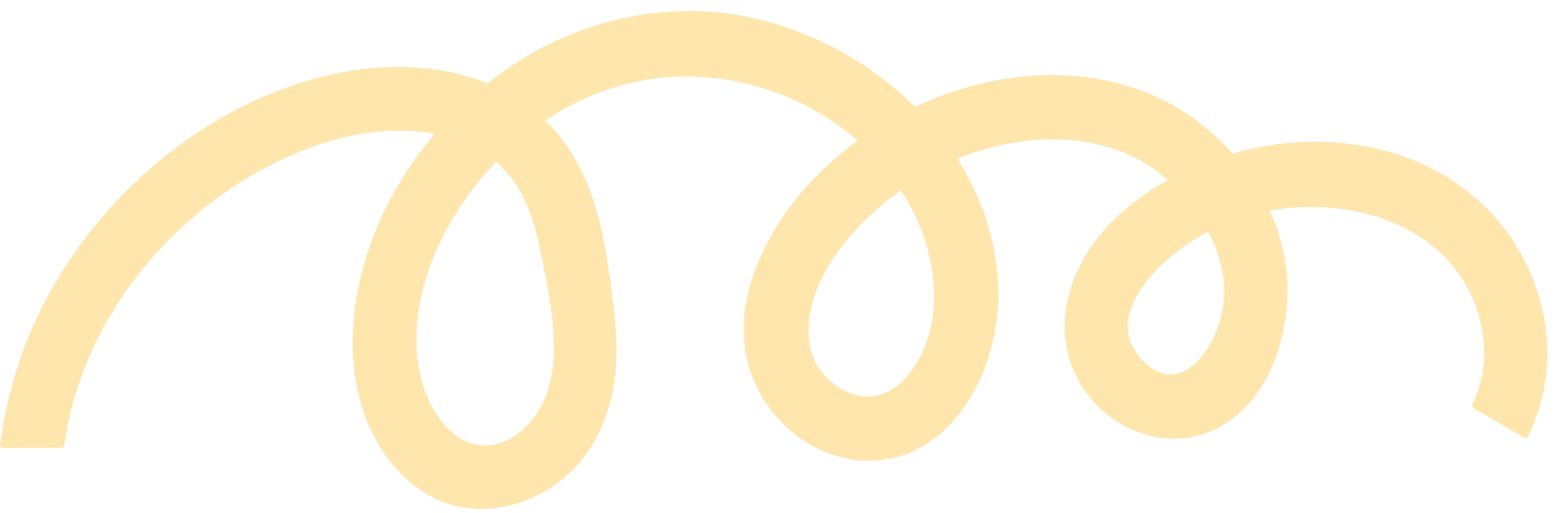 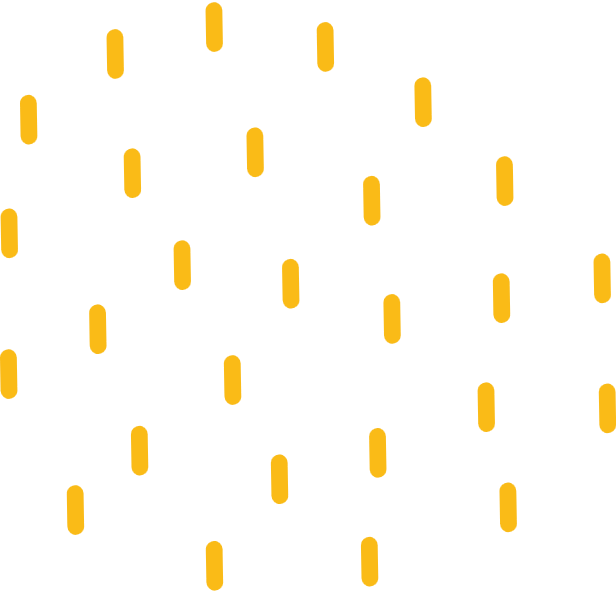 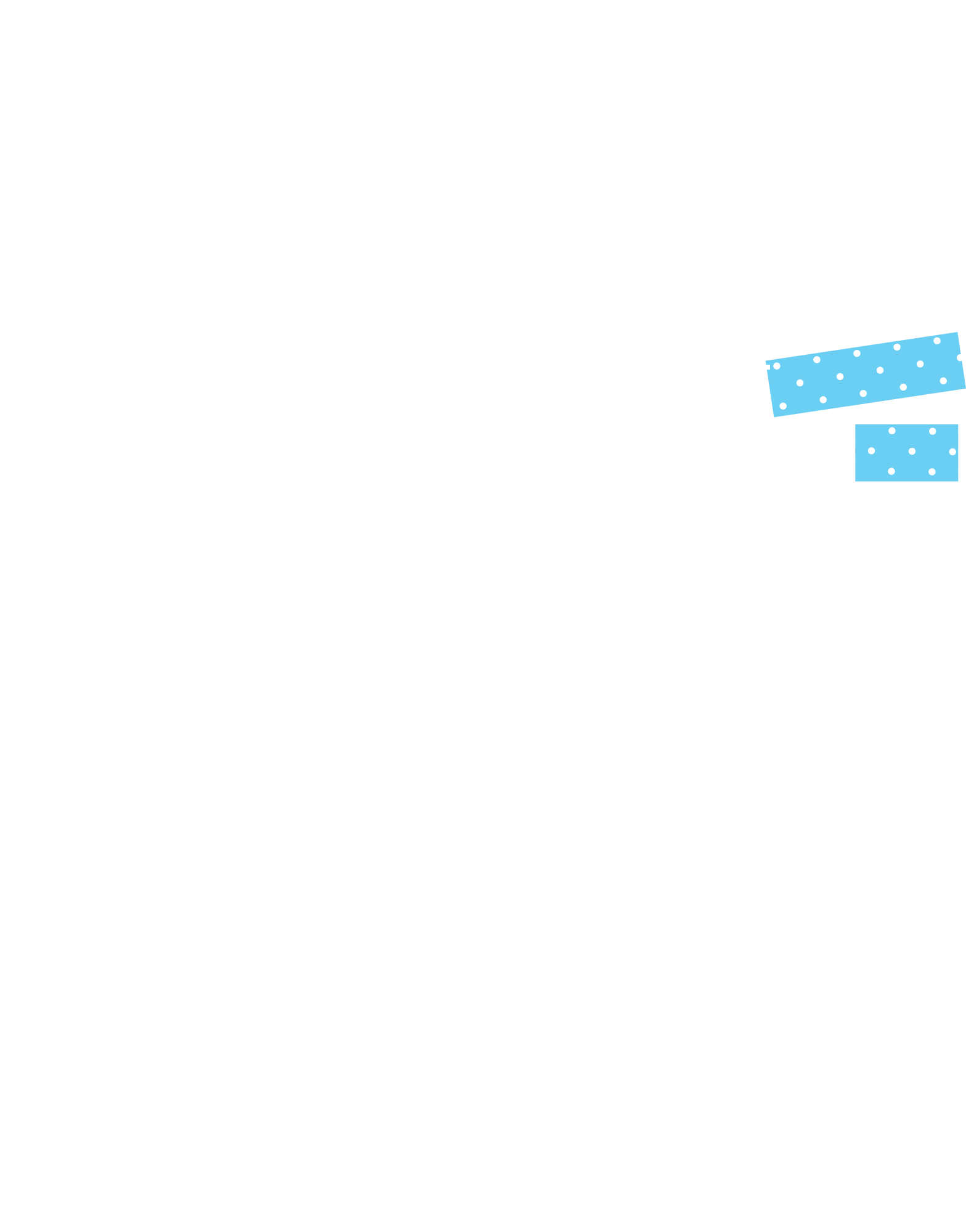 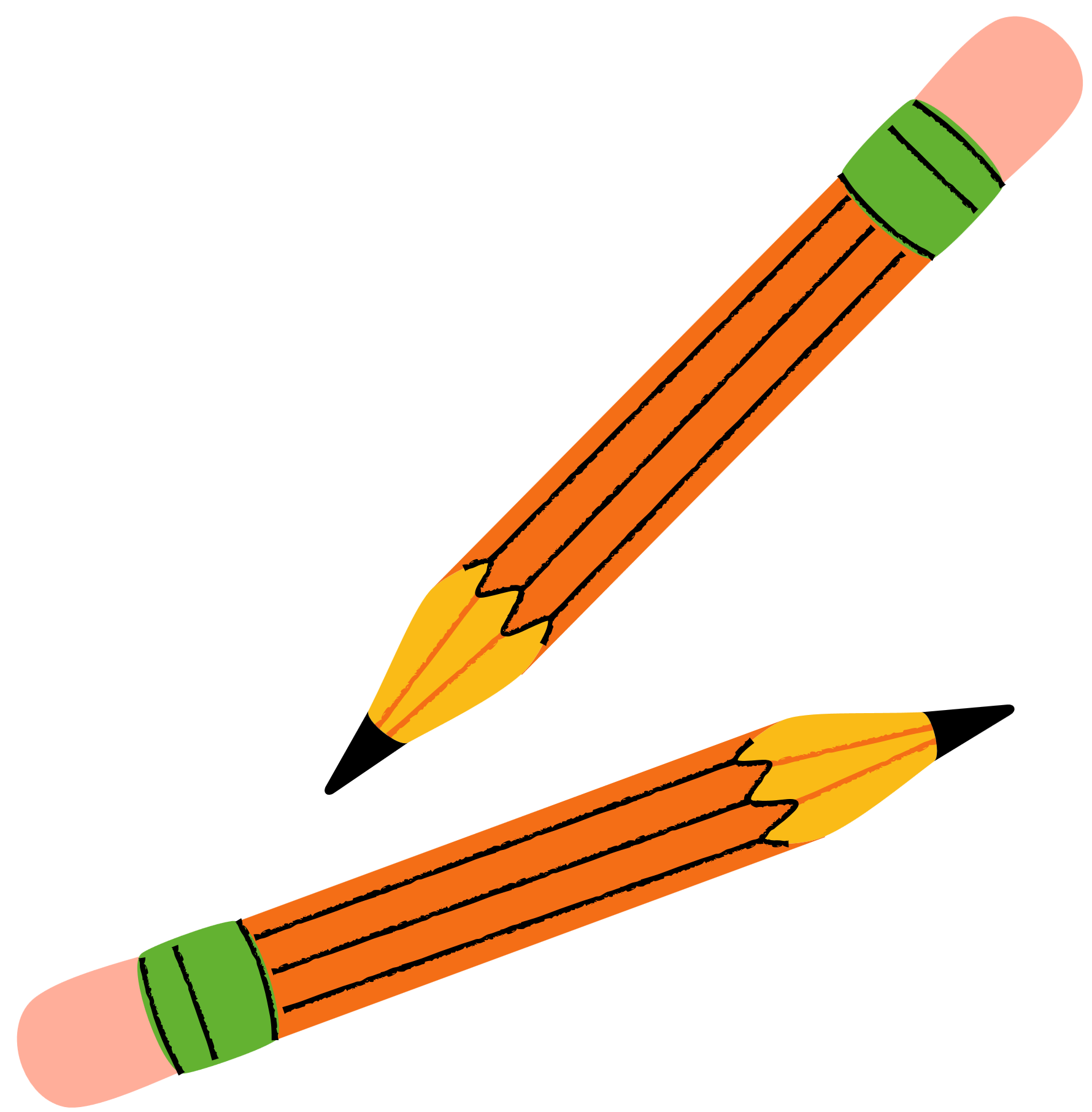 Giải
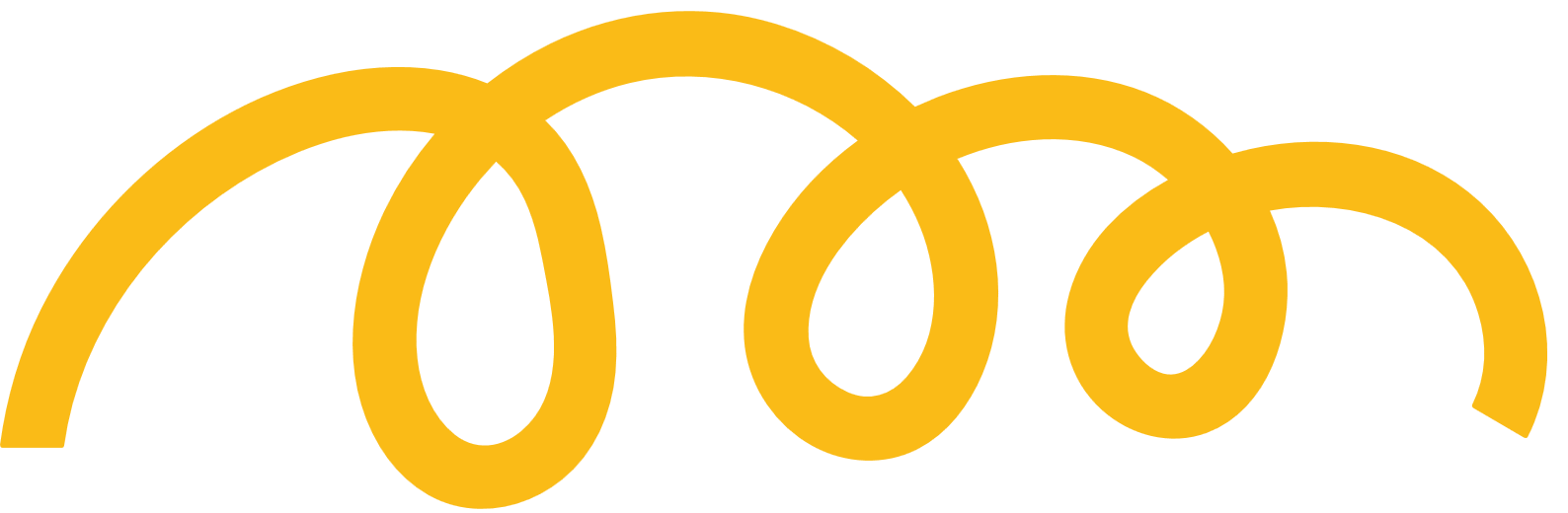 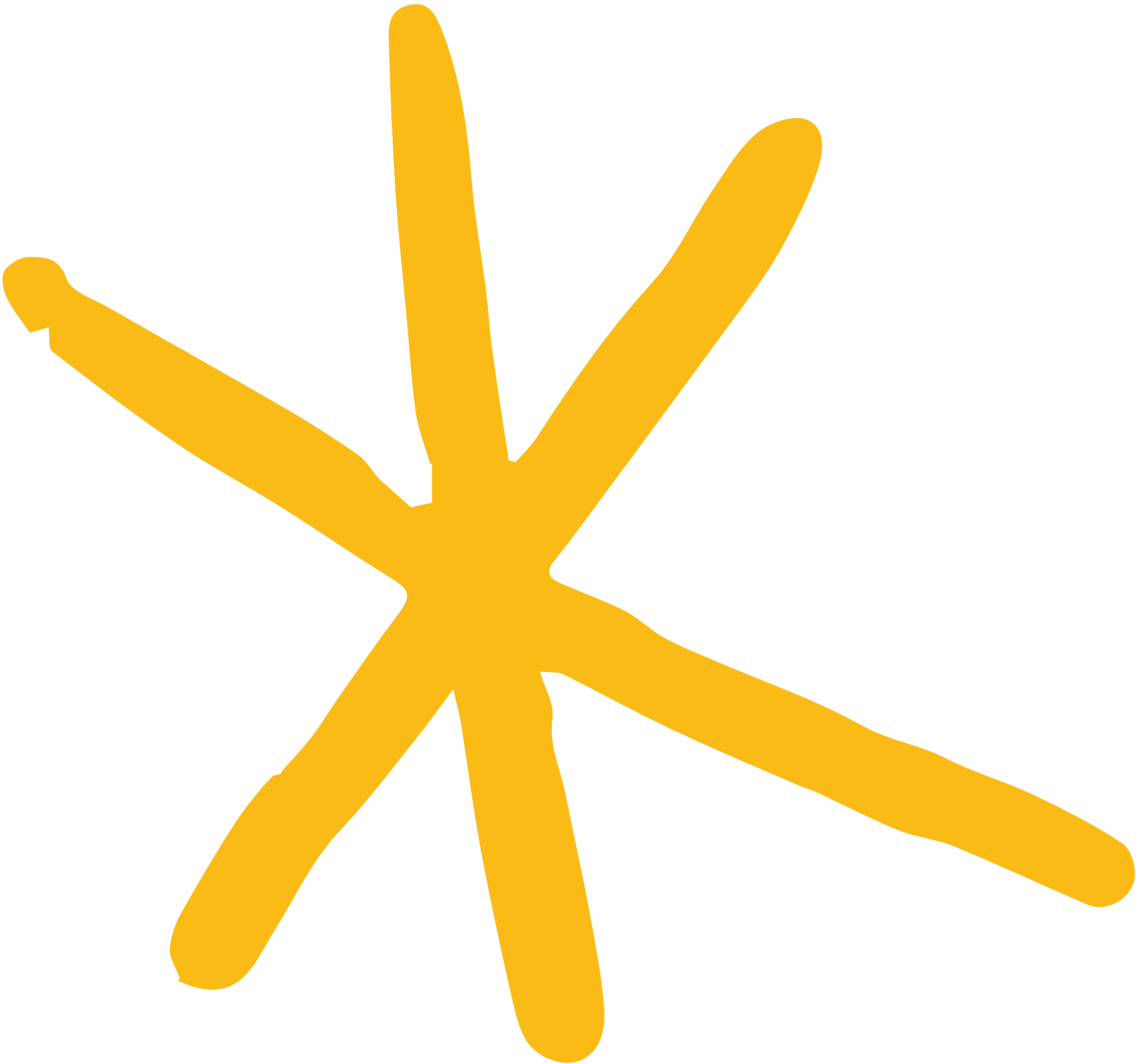 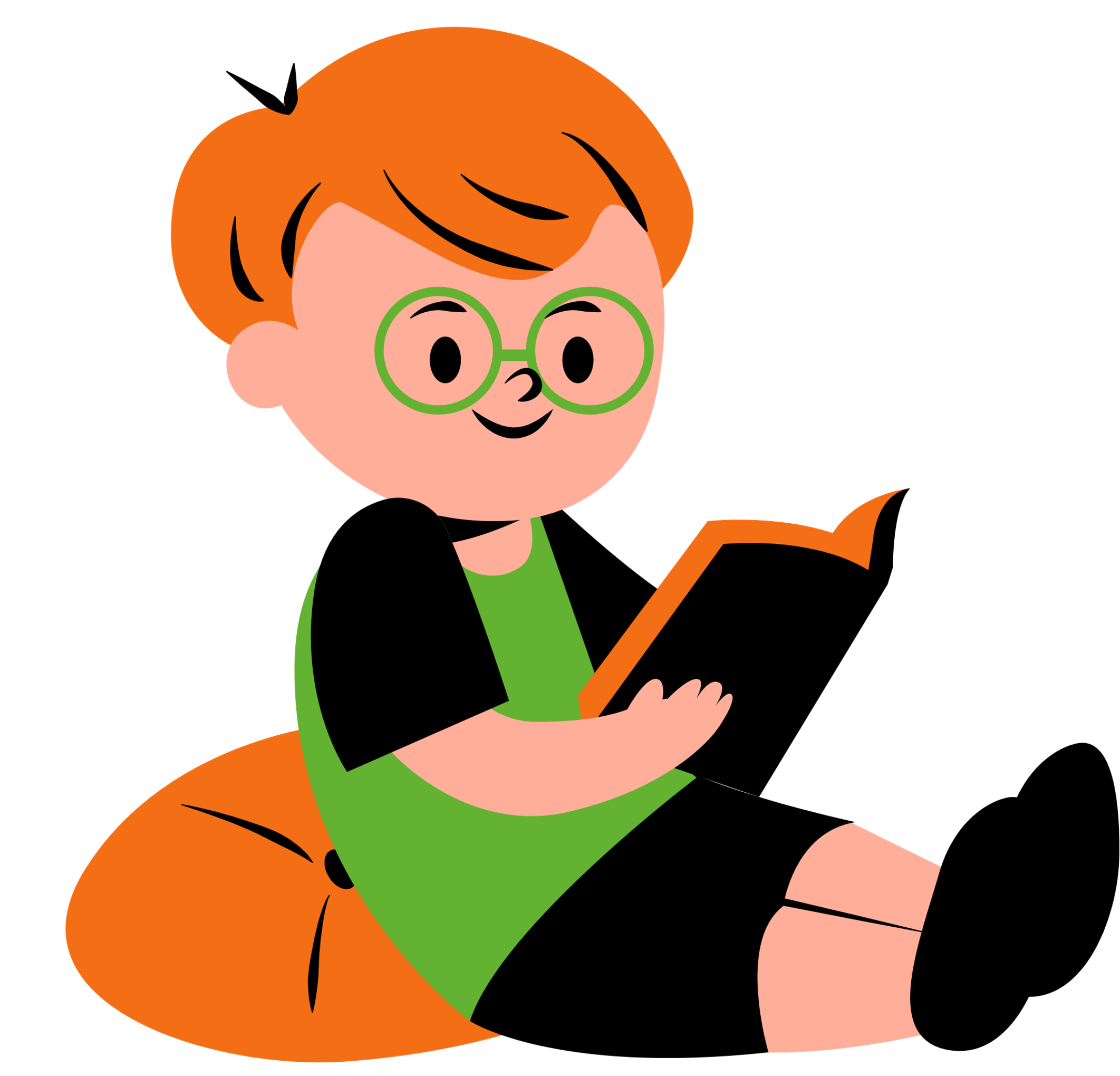 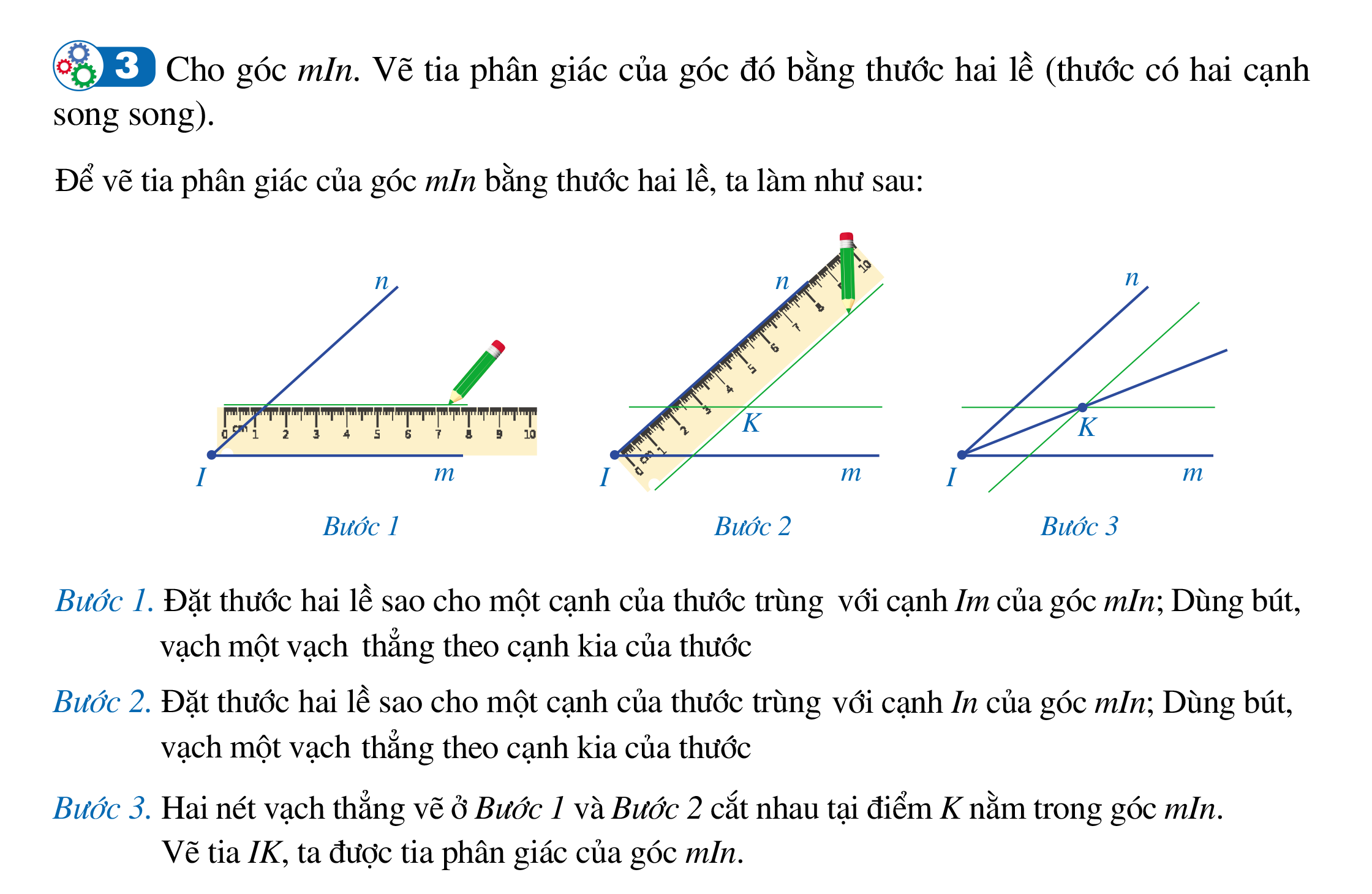 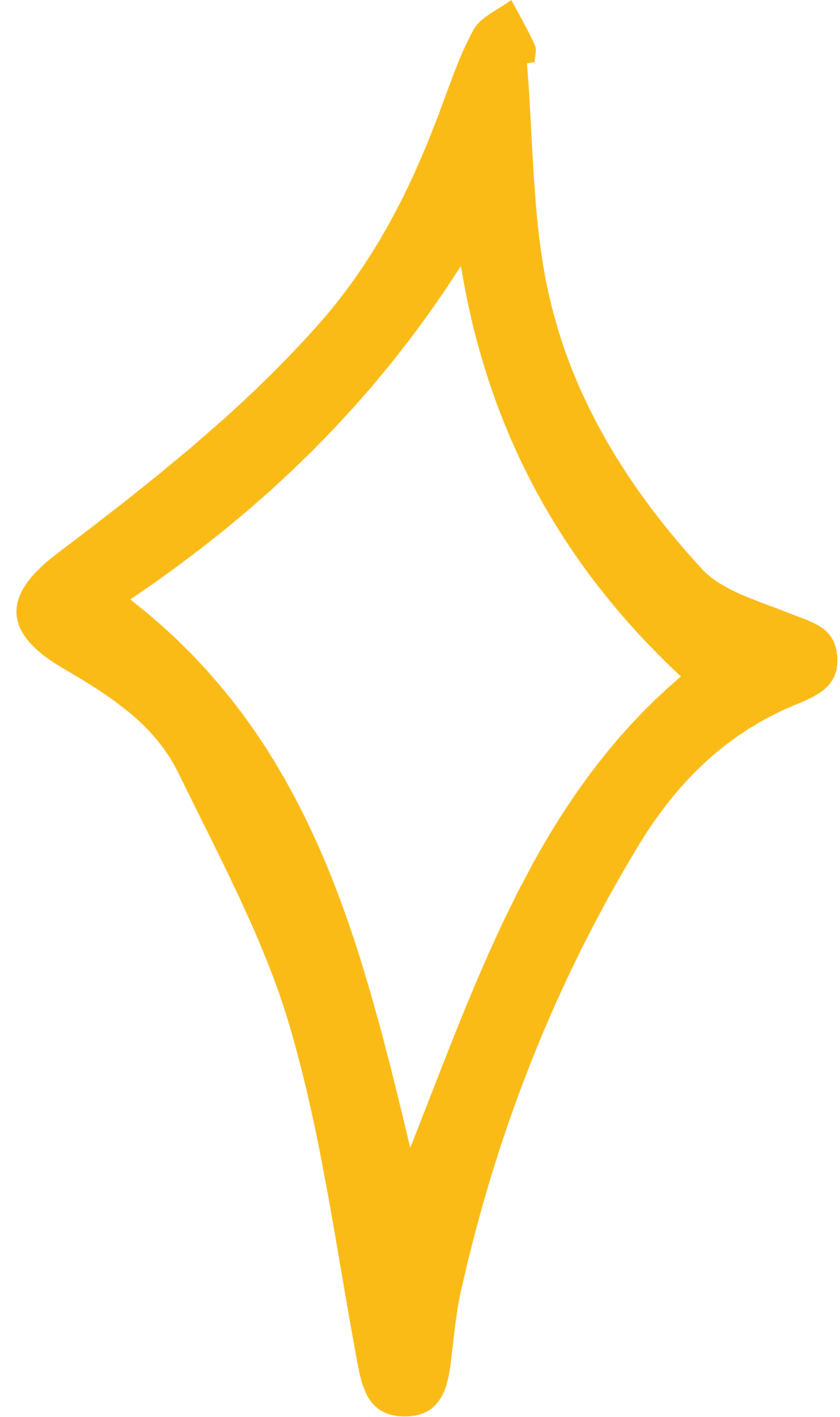 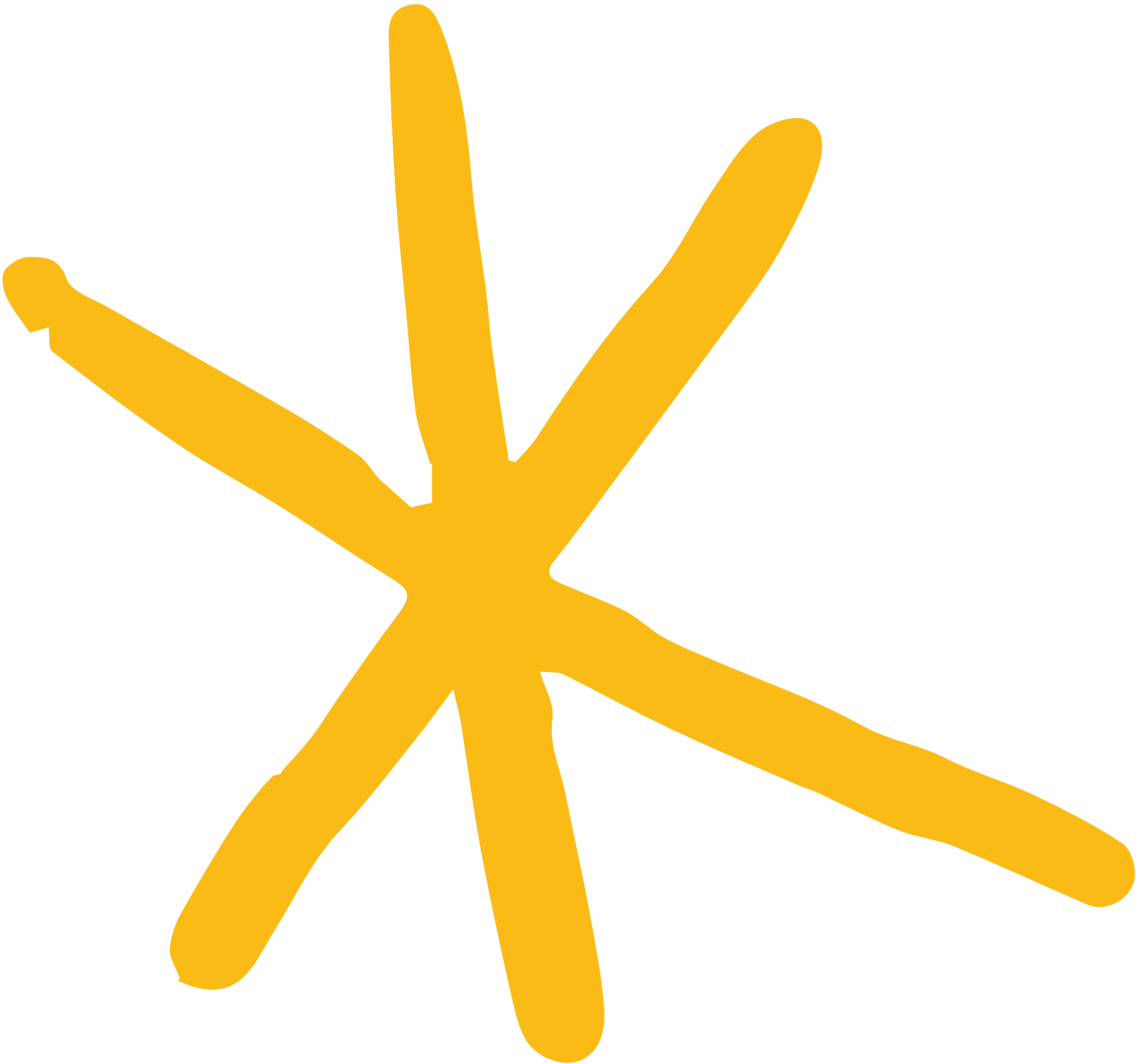 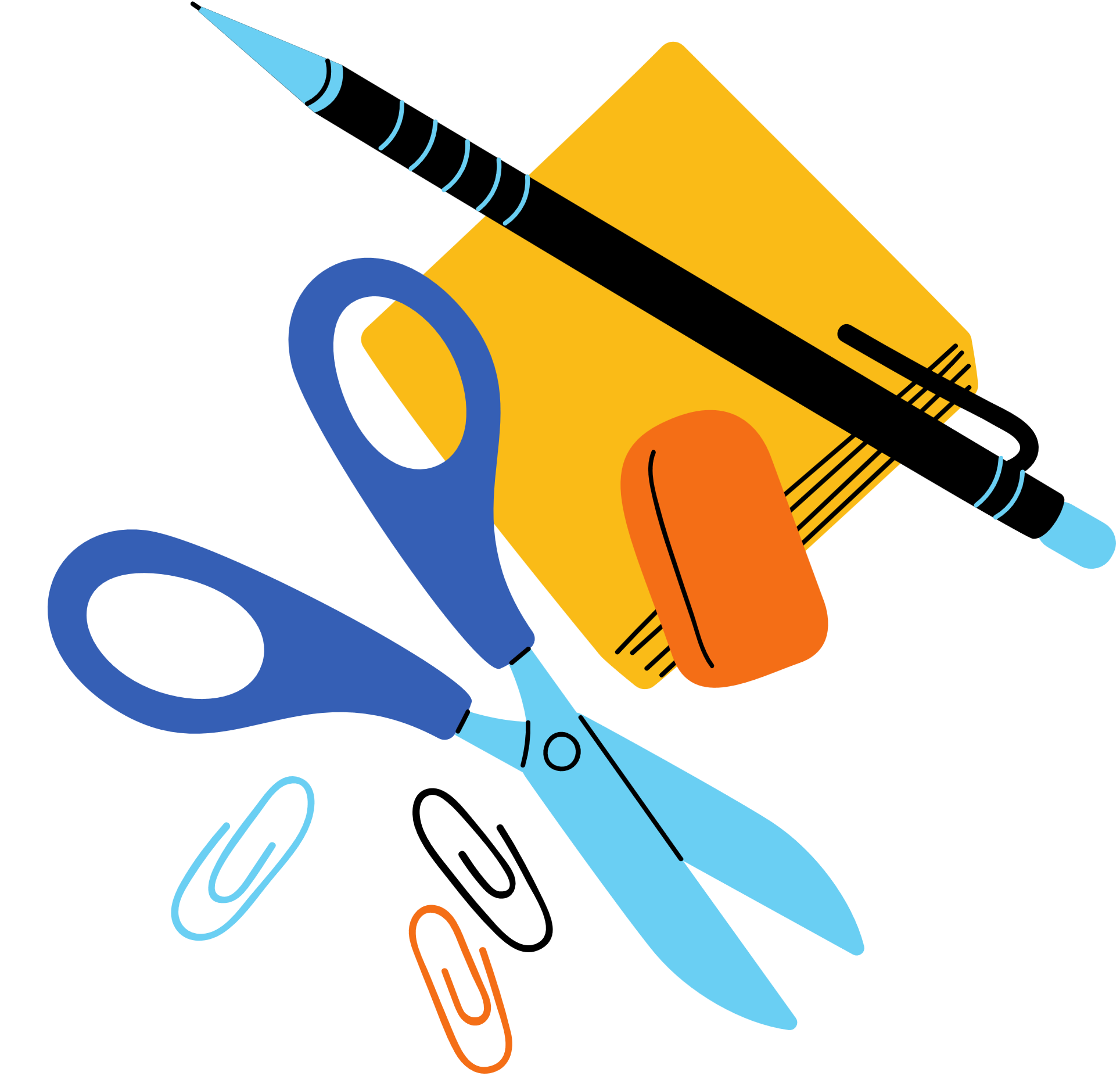 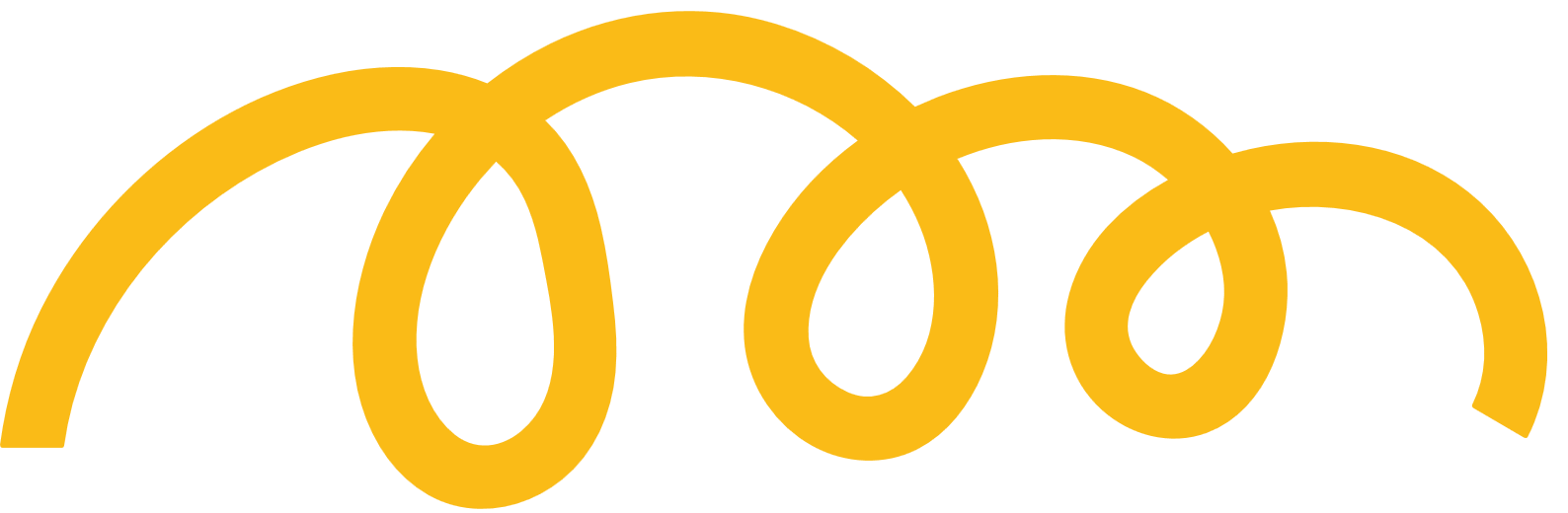 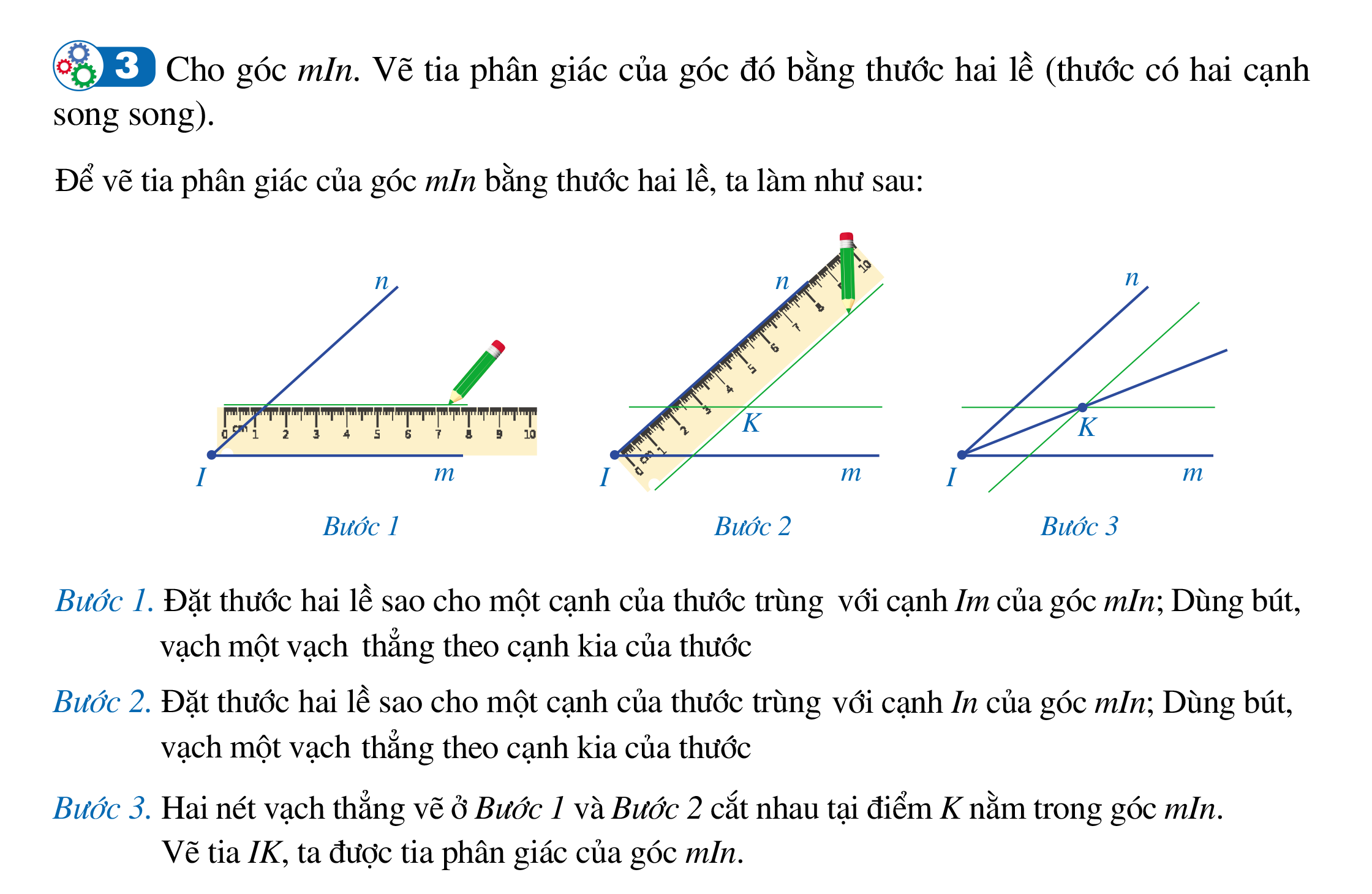 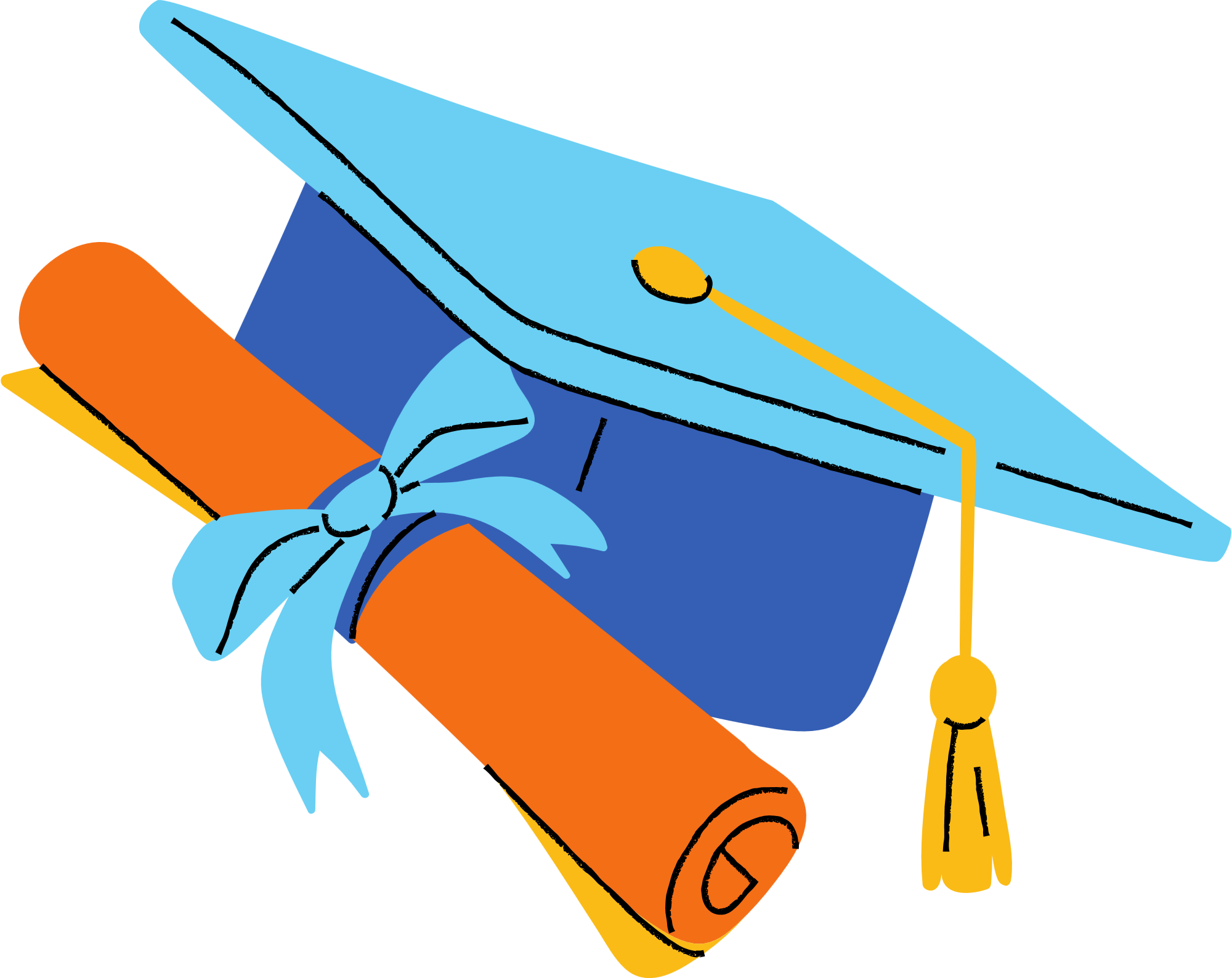 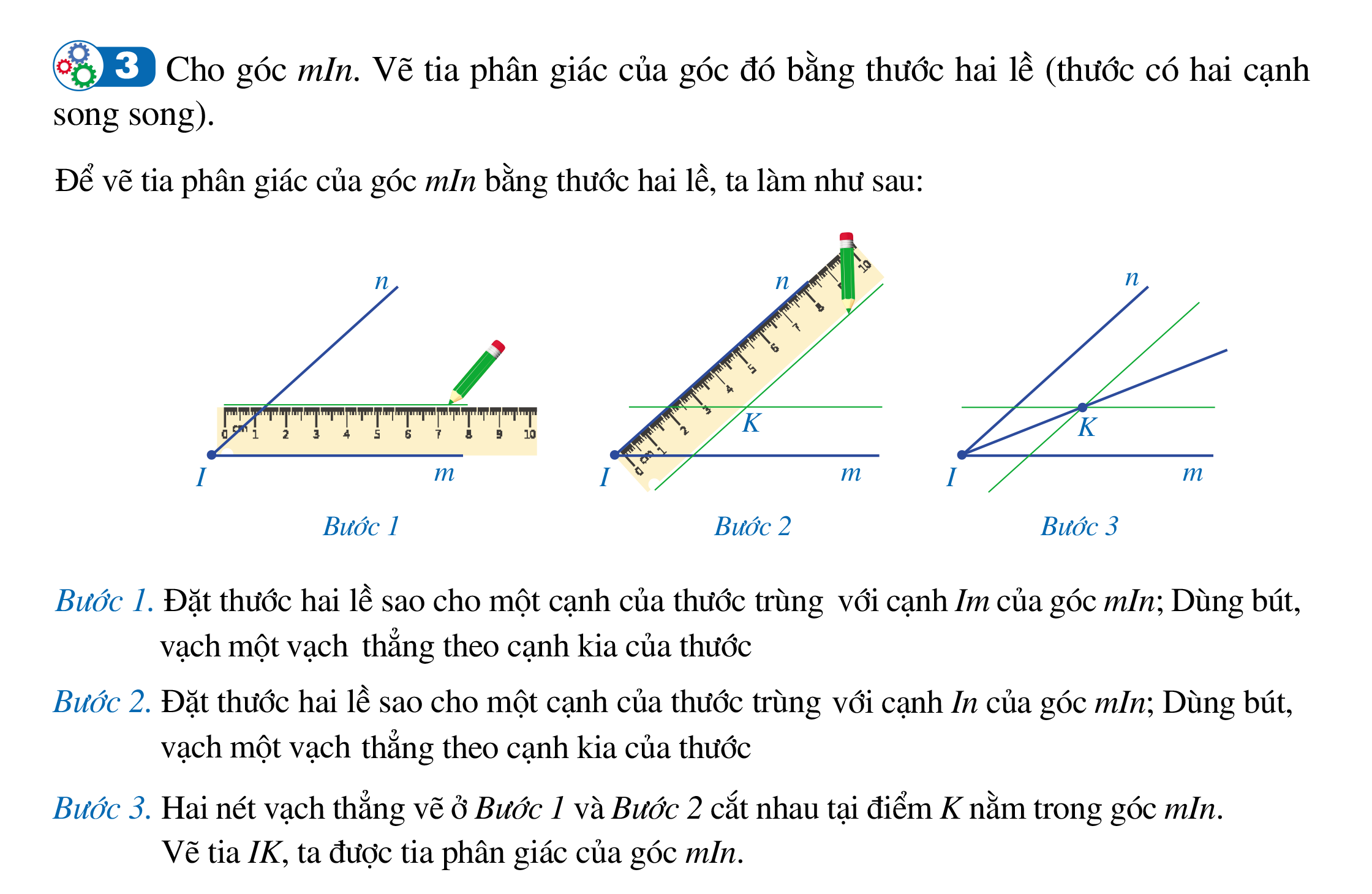 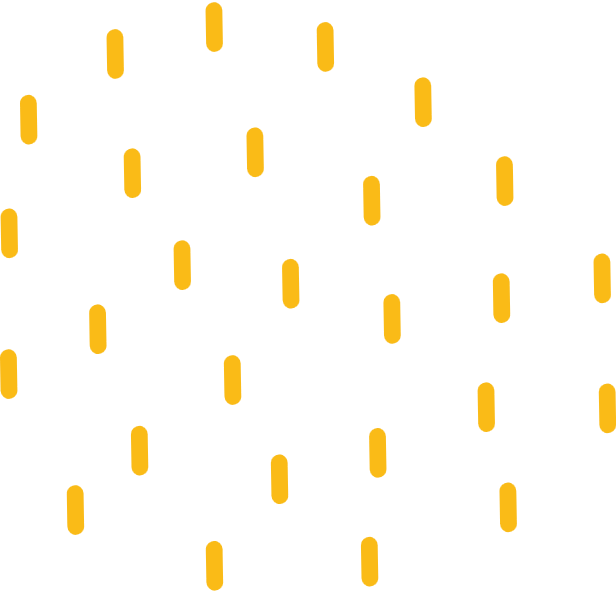 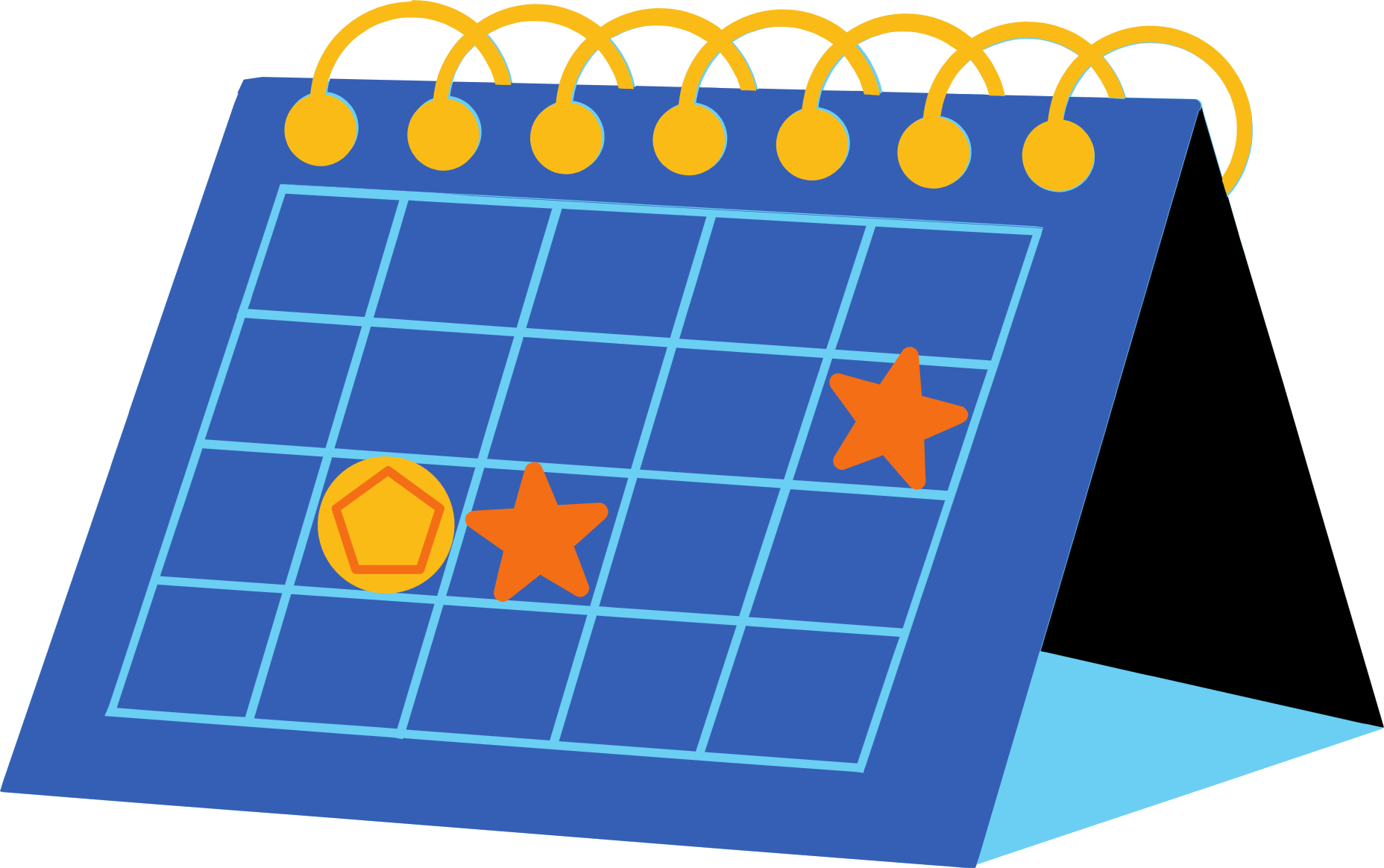 y
x
1
2
3
4
5
6
1
2
3
4
5
6
O
Cách vẽ tia phân giác của góc bằng thước hai lề:
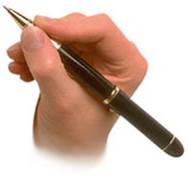 z
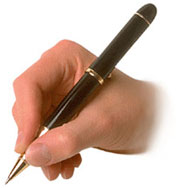 CÓ THỂ EM CHƯA BIẾT
Vẽ tia phân giác của góc bằng thước đo góc
Bước 1: Dùng thước đo góc xác định số đo của góc xOy.
x
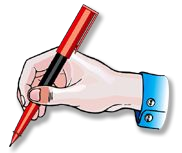 Bước 2: Đánh dấu điểm ứng với vạch có số đo bằng
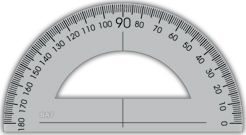 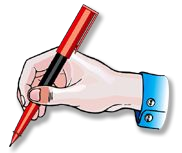 Bước 3: Kẻ tia Oz đi qua điểm đã đánh dấu ta được Oz là tia phân giác của góc xOy.
O
y
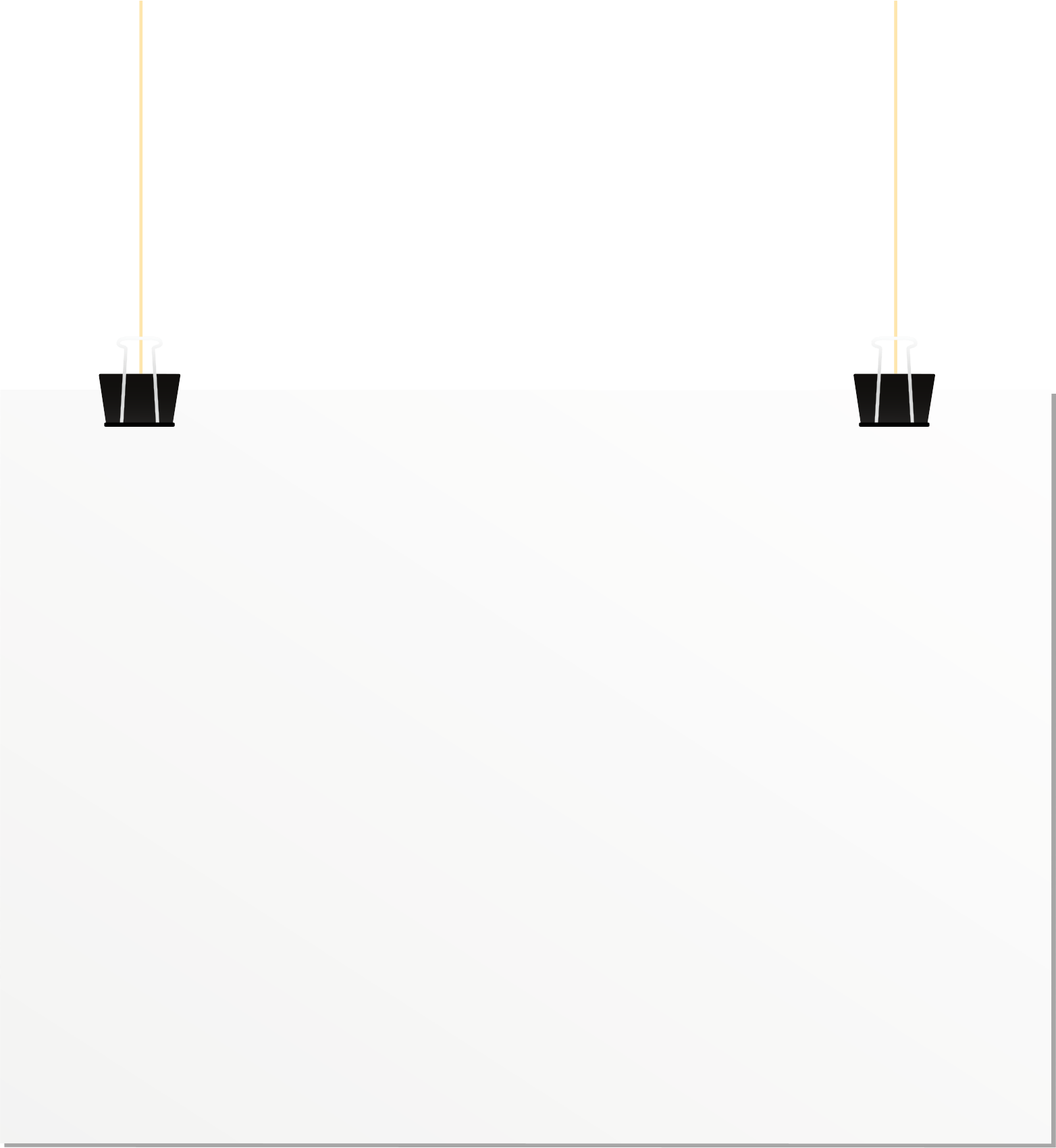 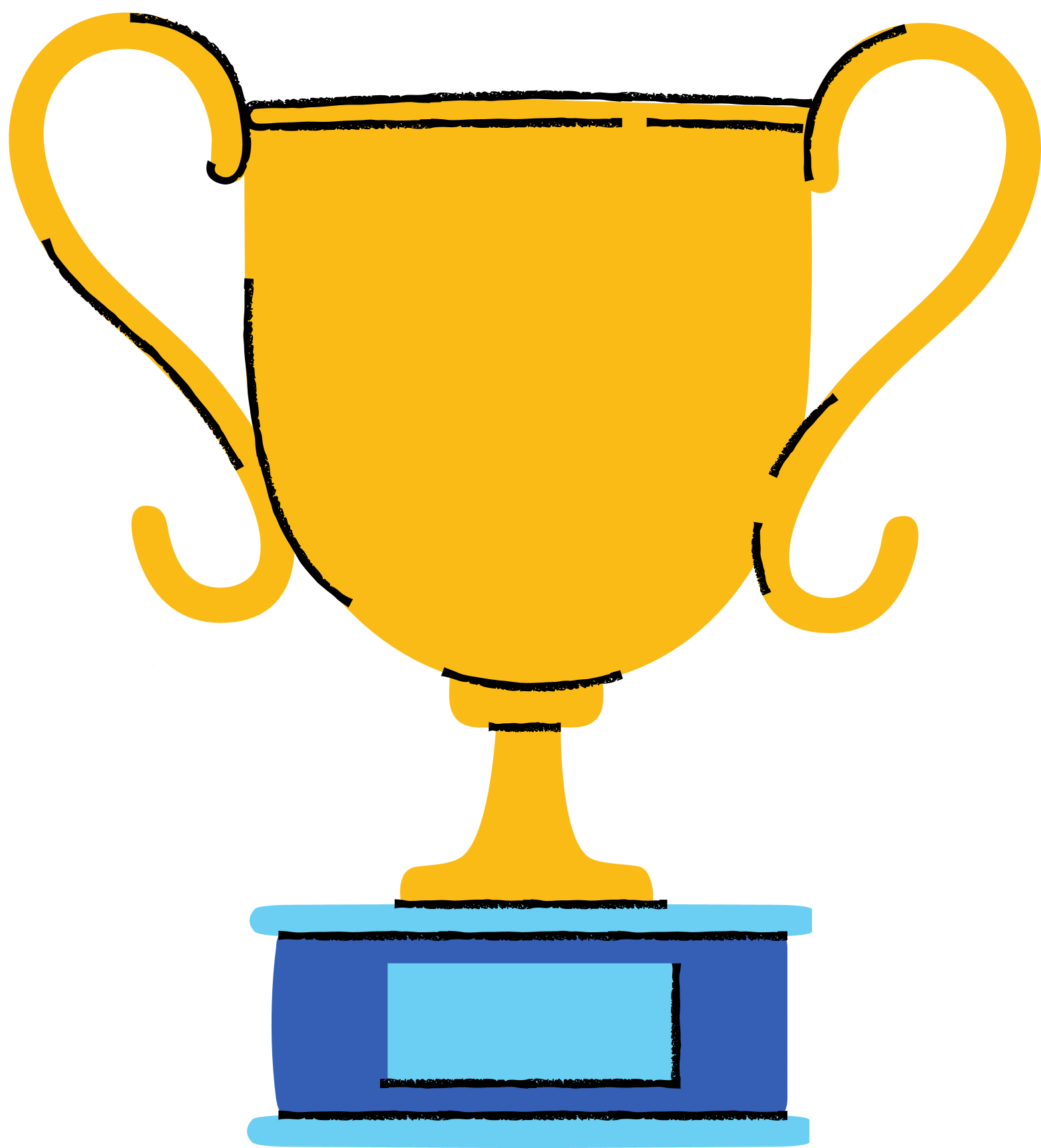 LUYỆN TẬP
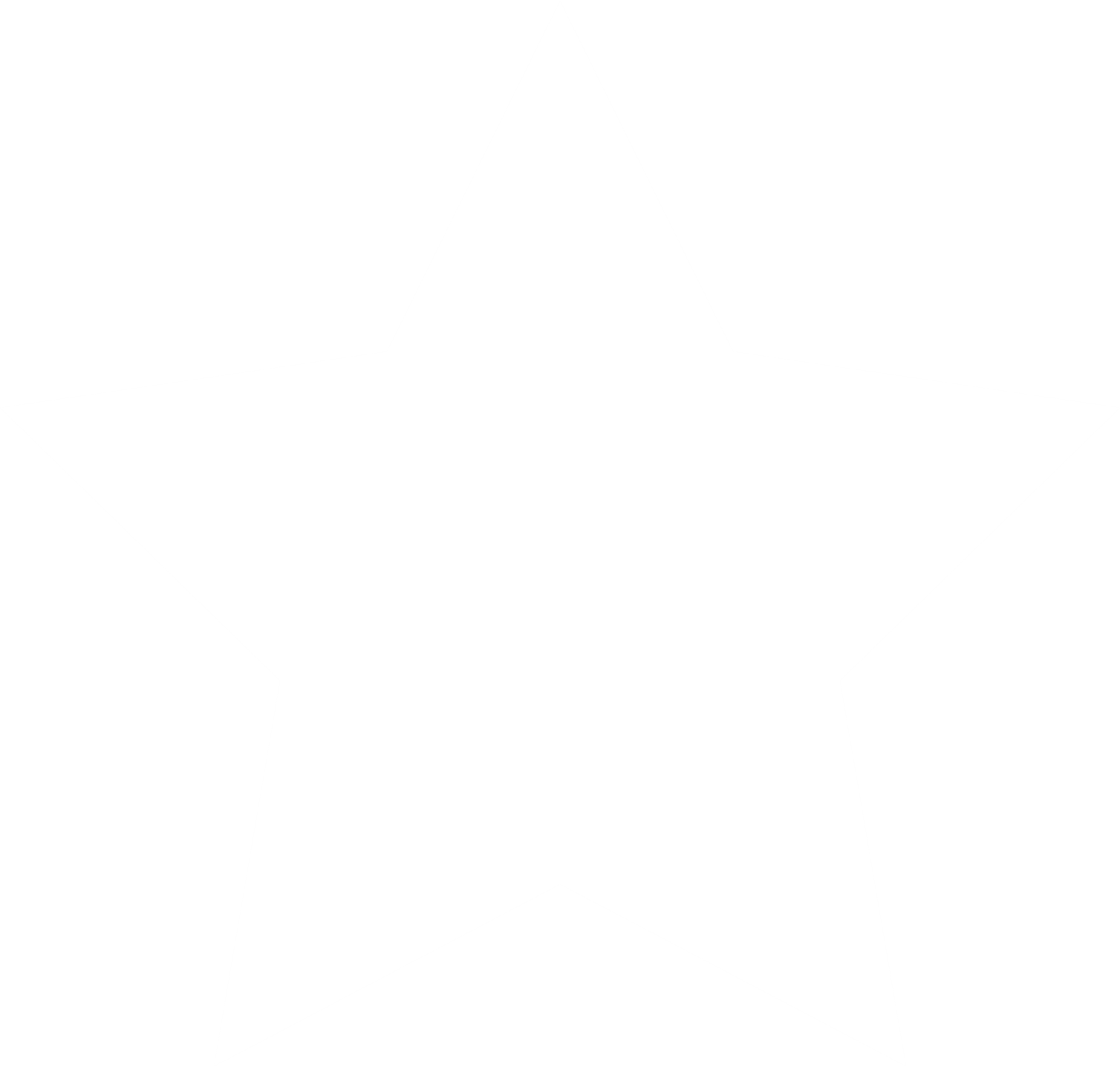 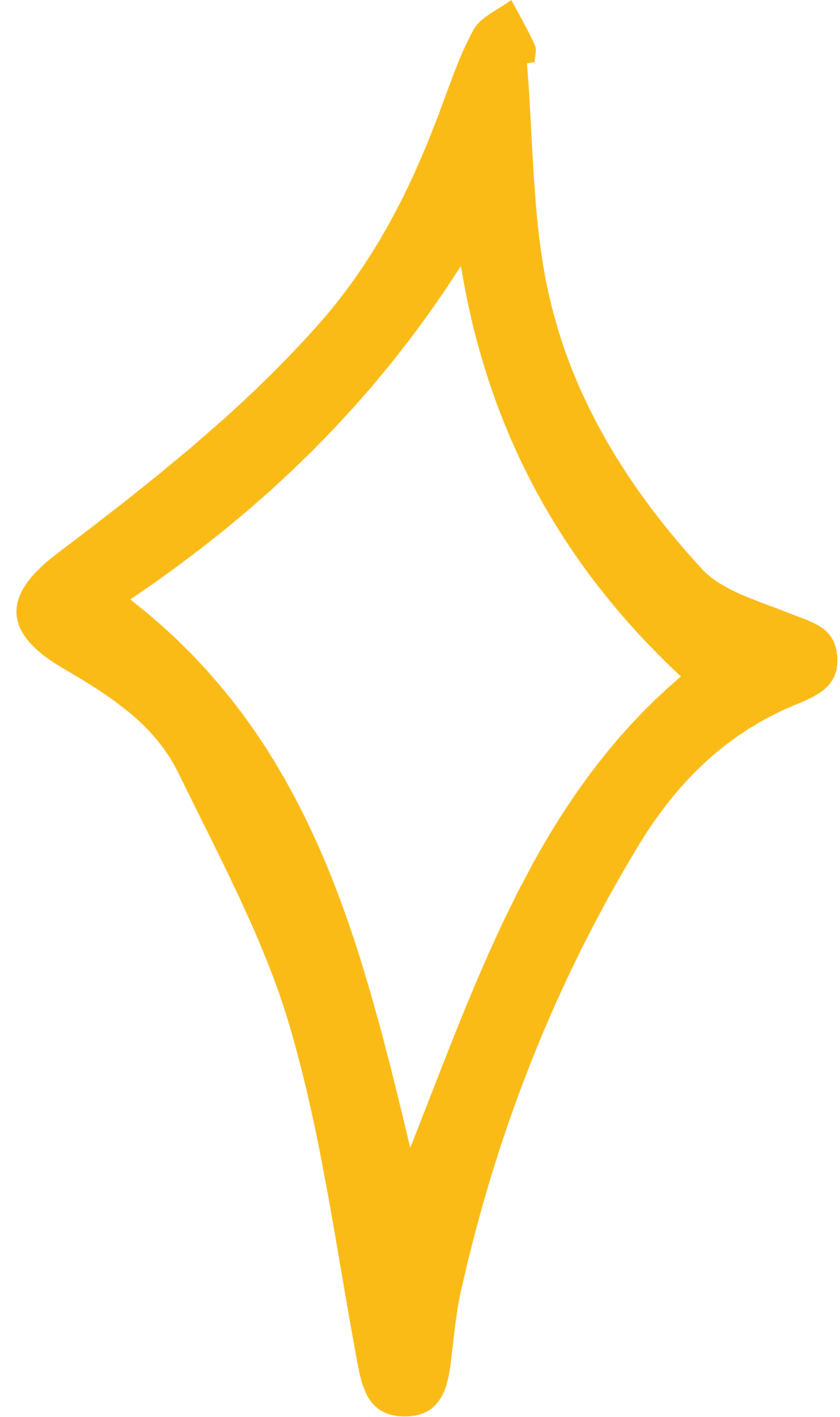 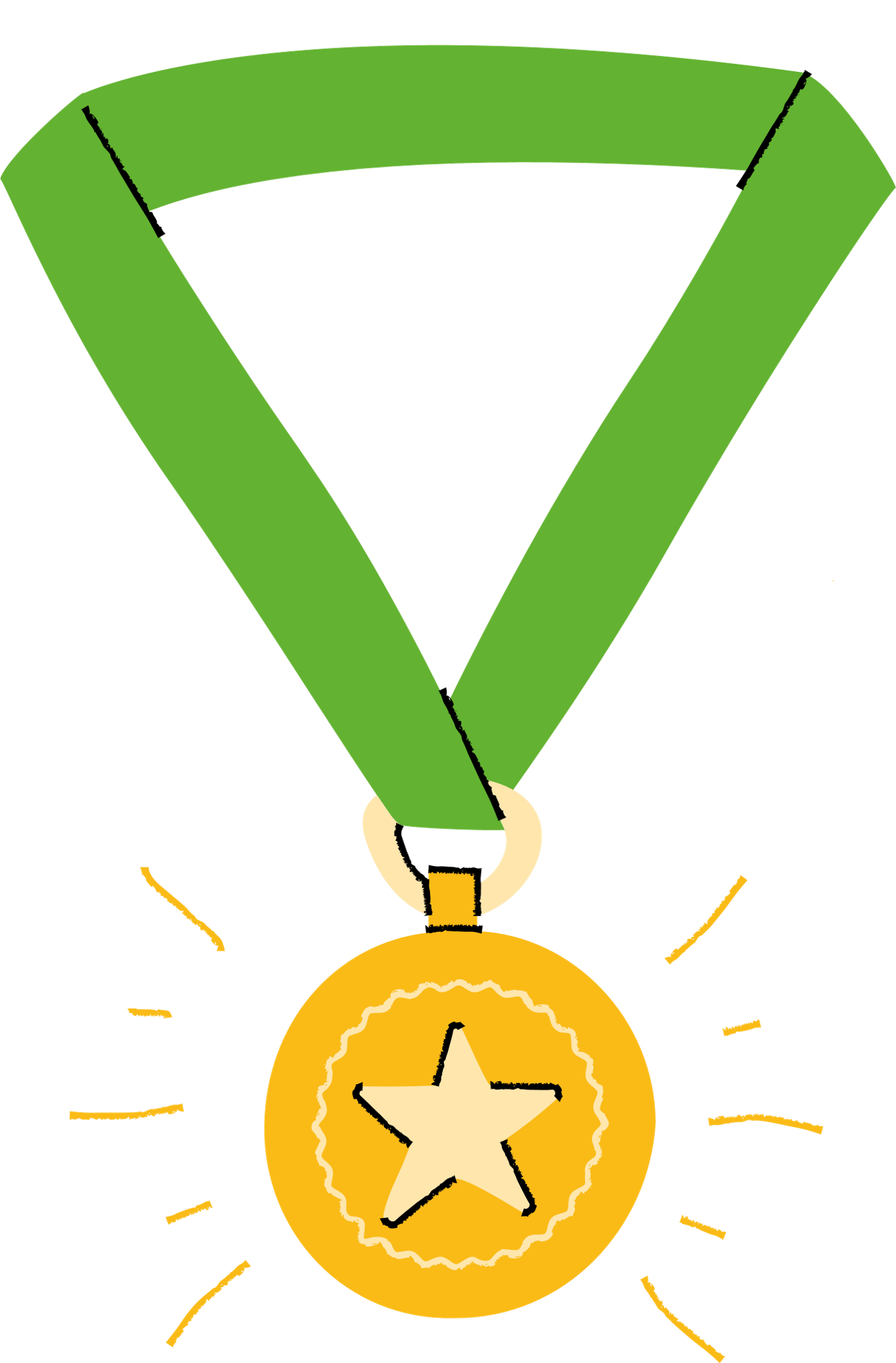 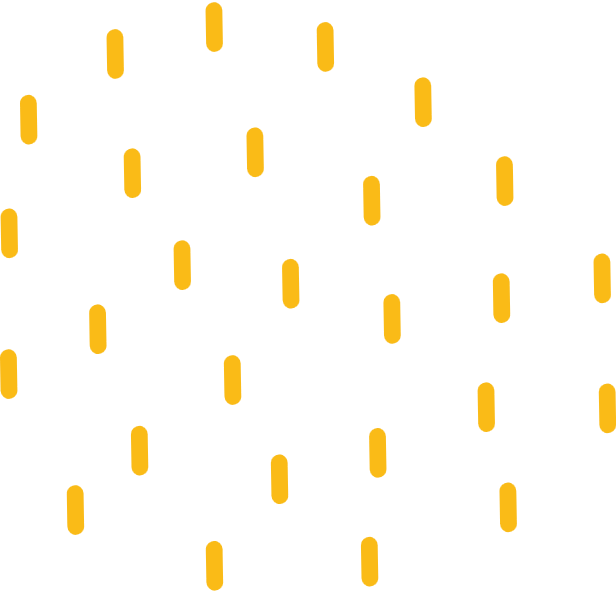 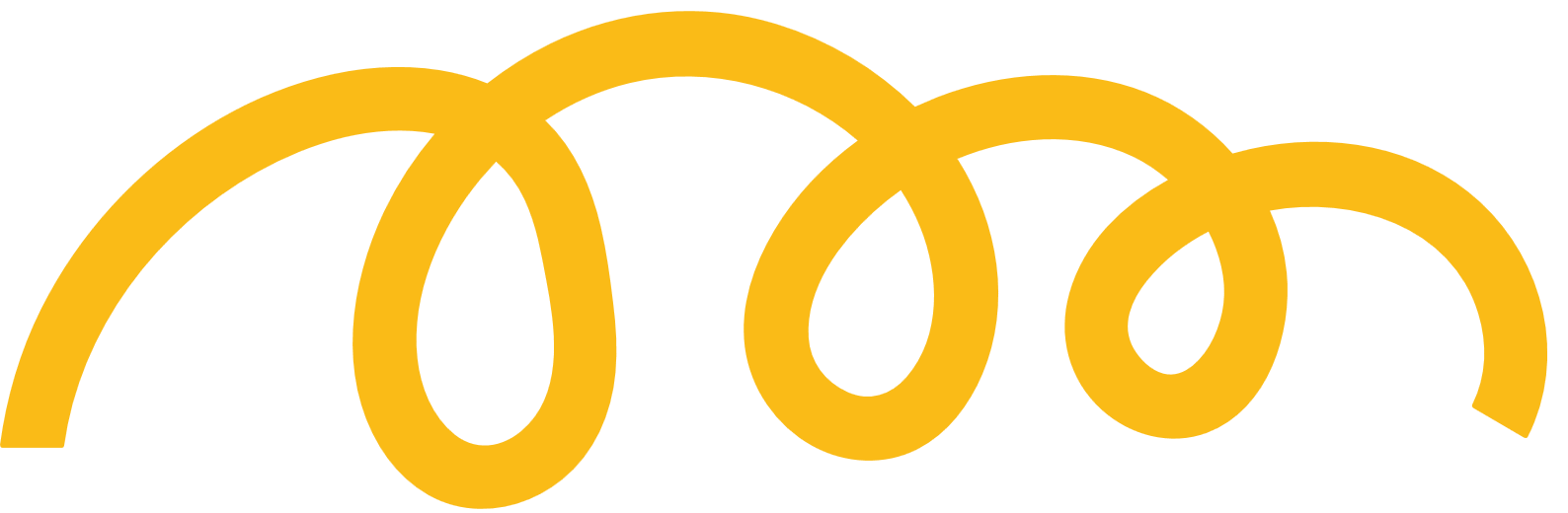 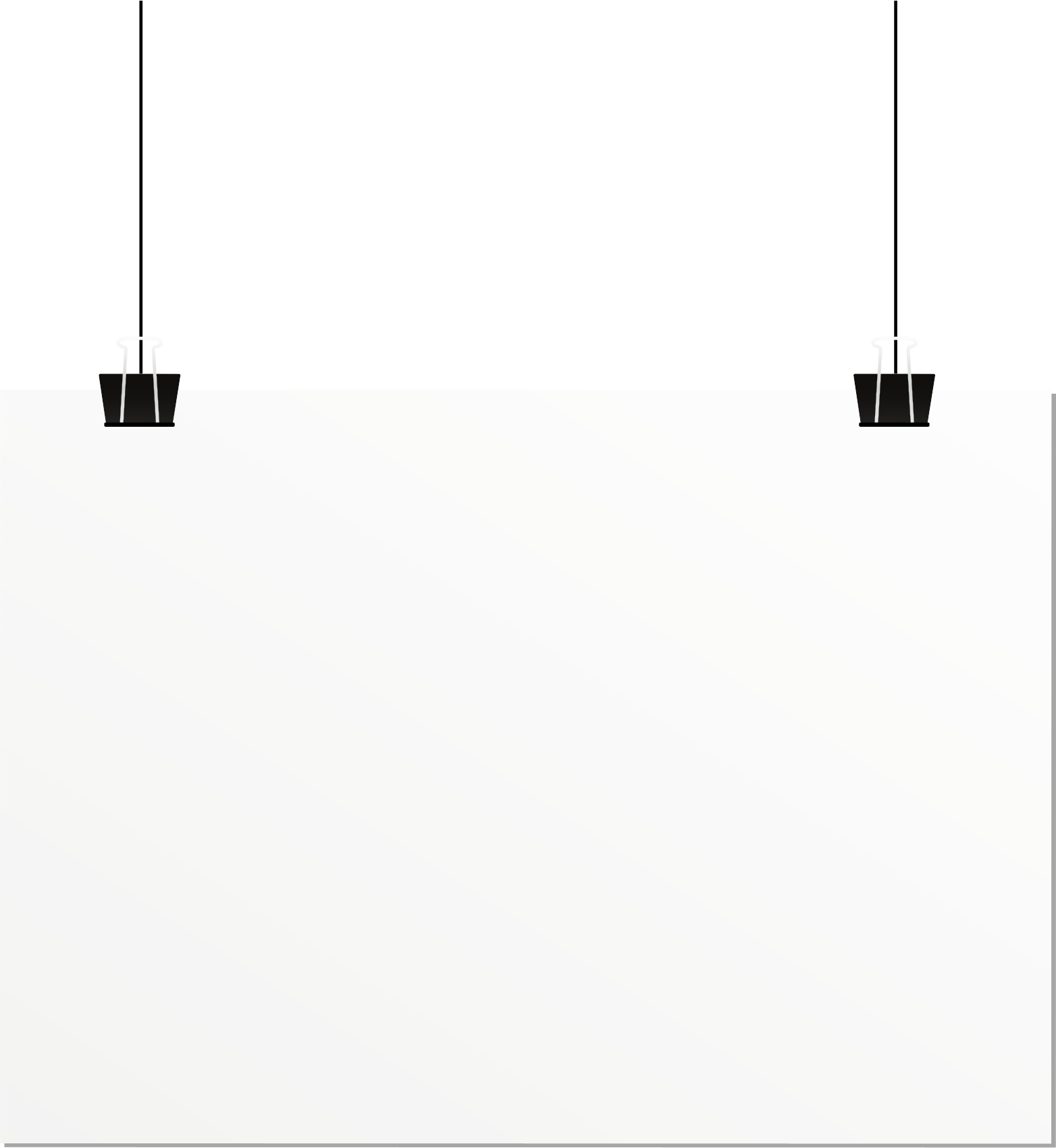 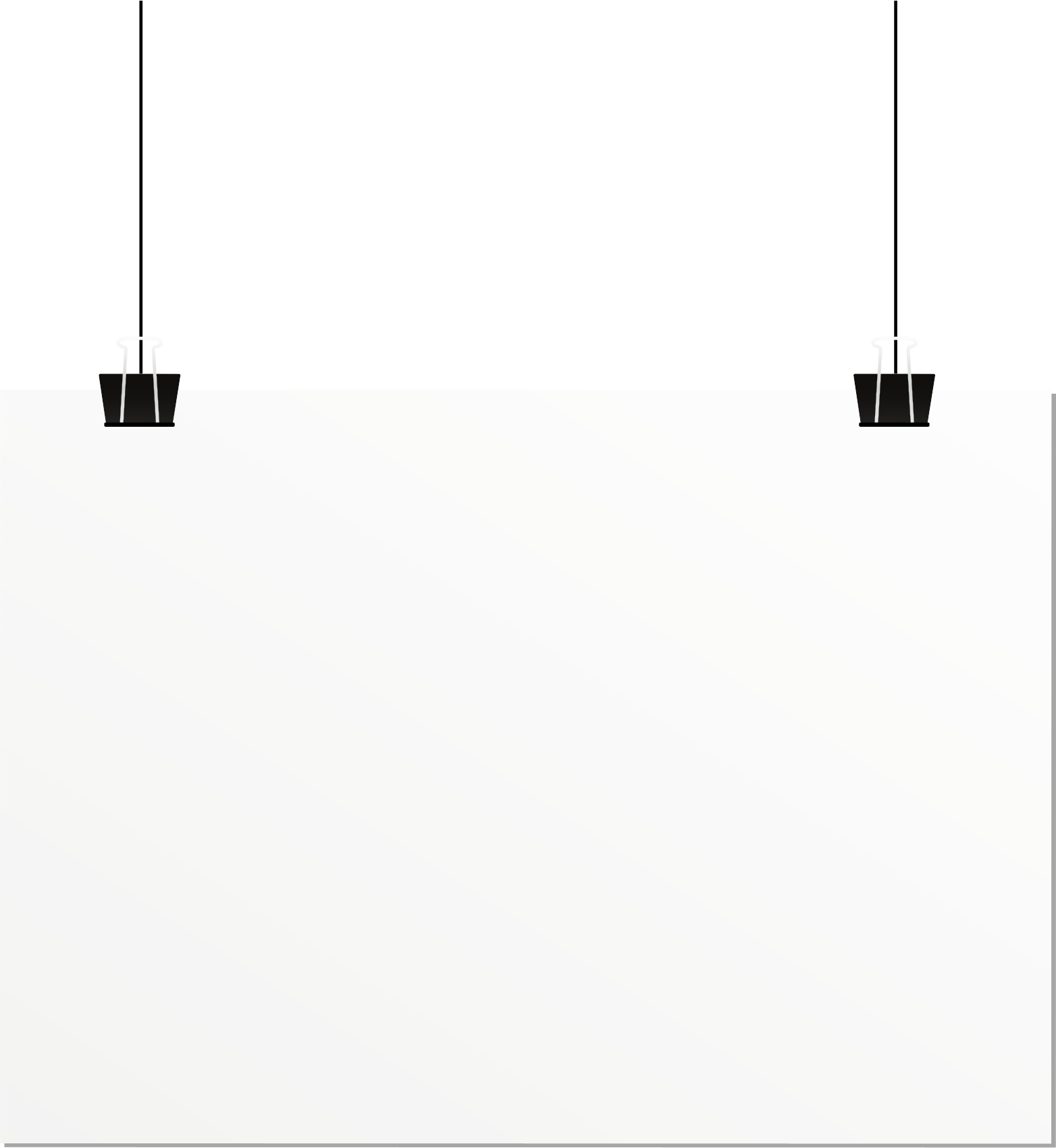 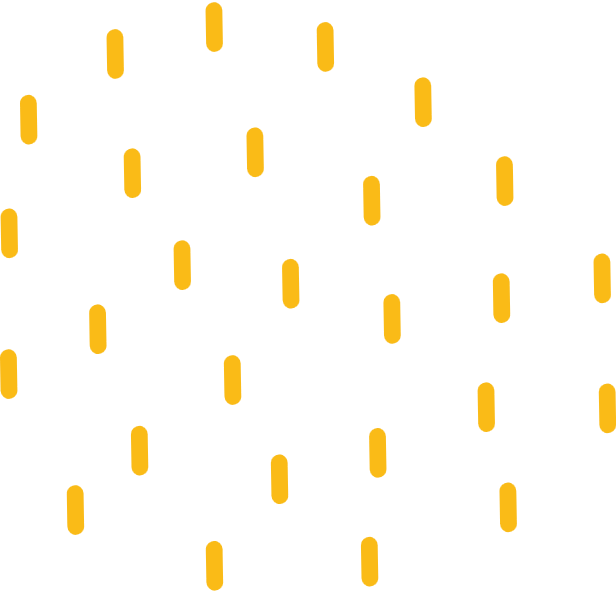 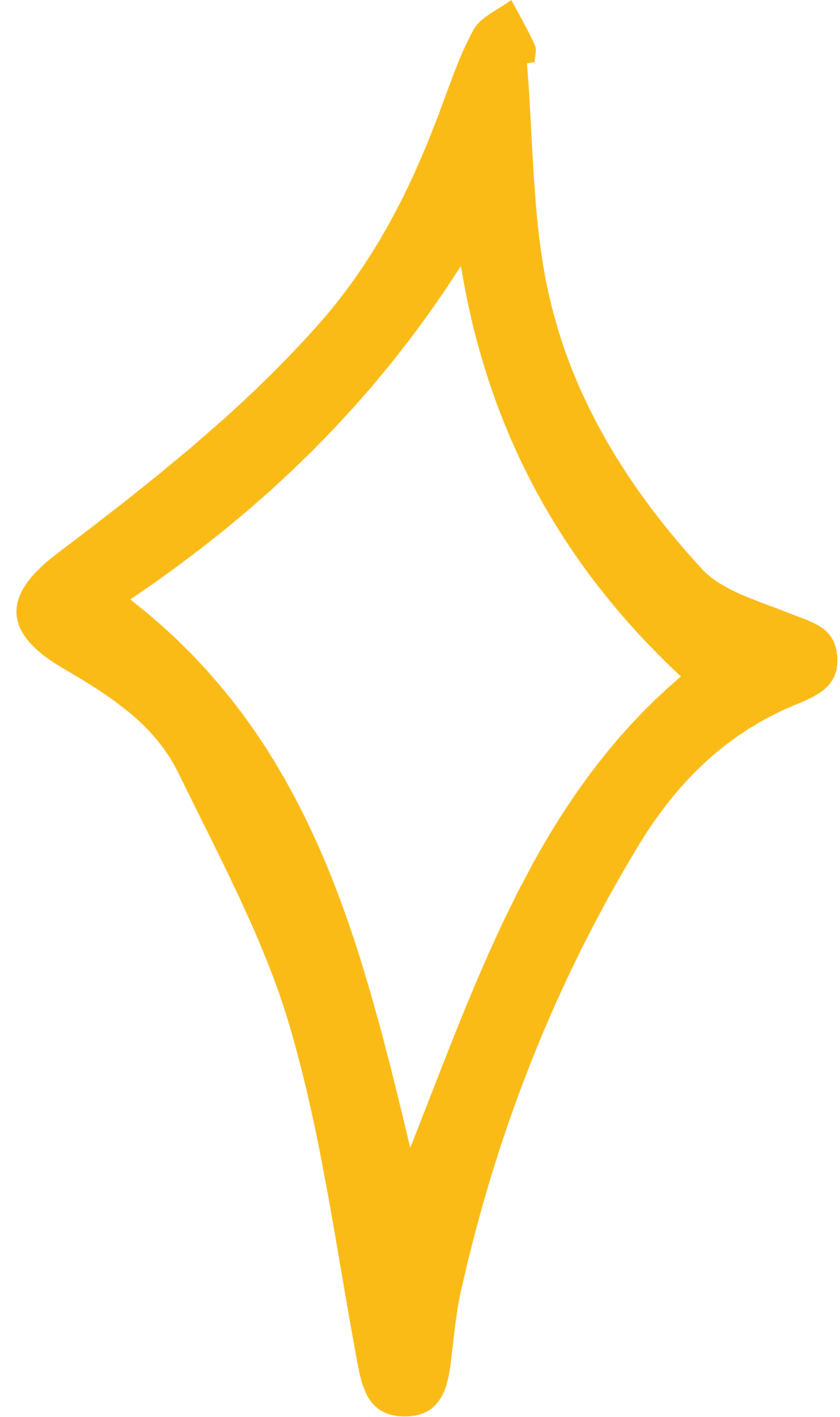 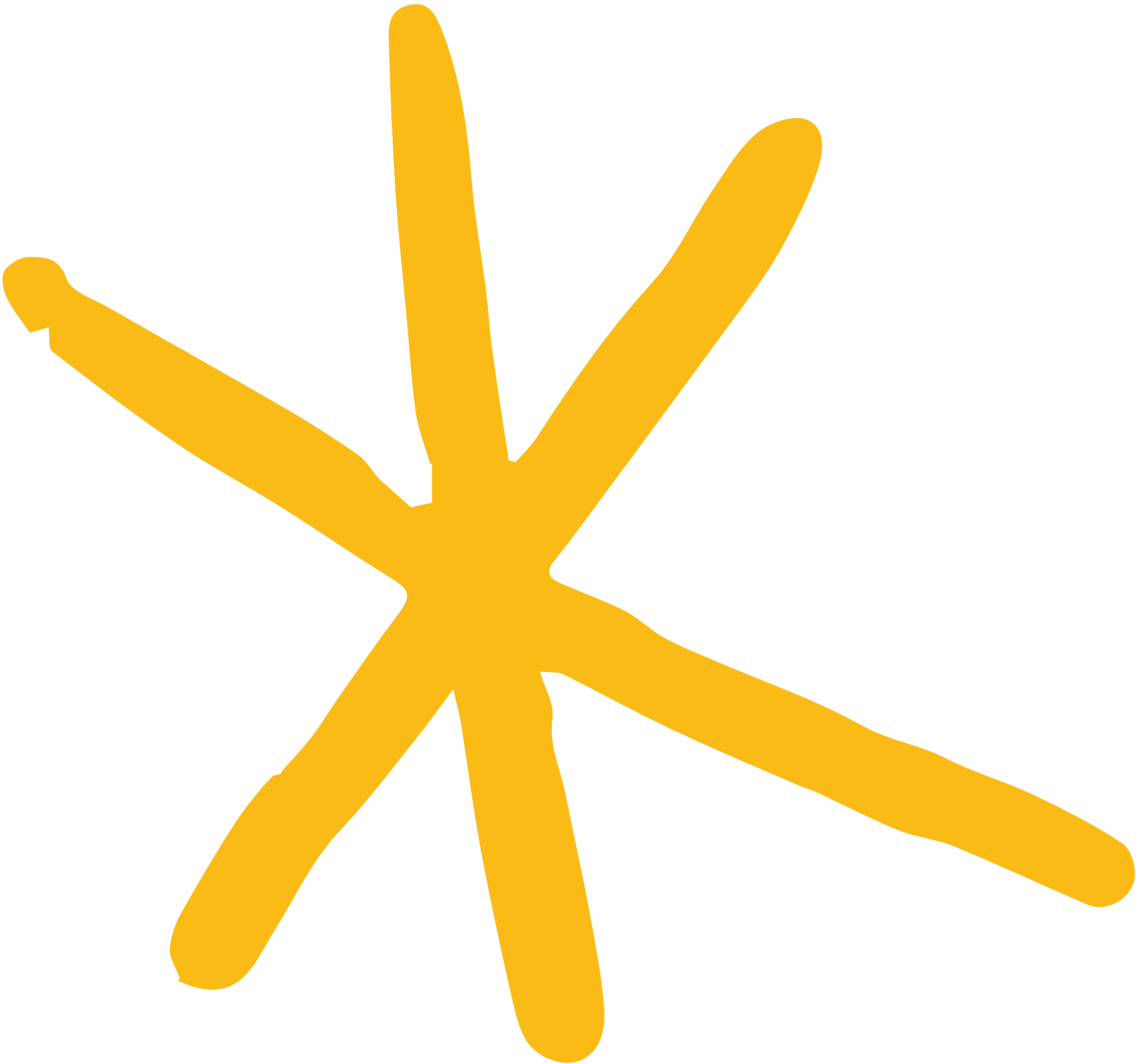 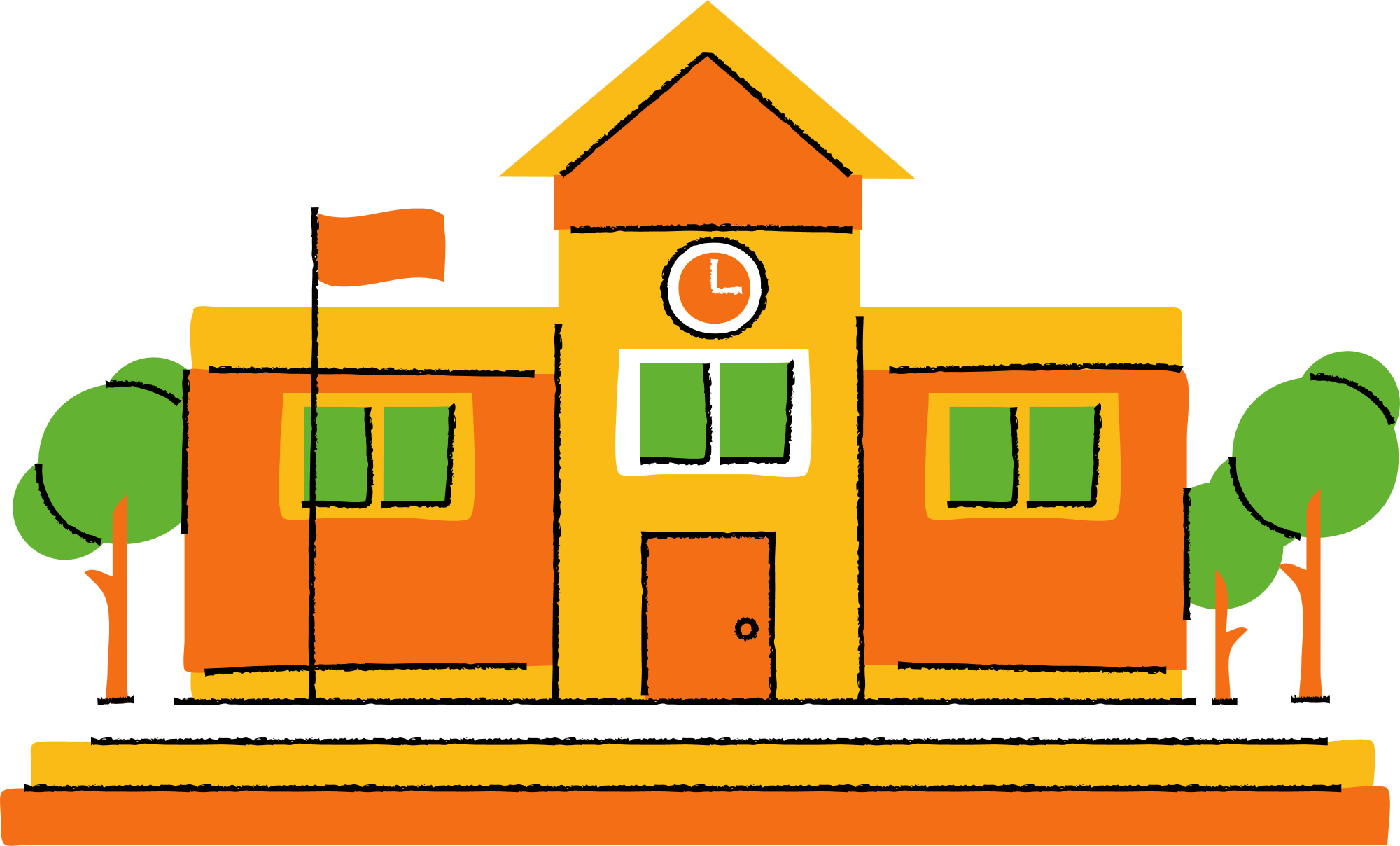 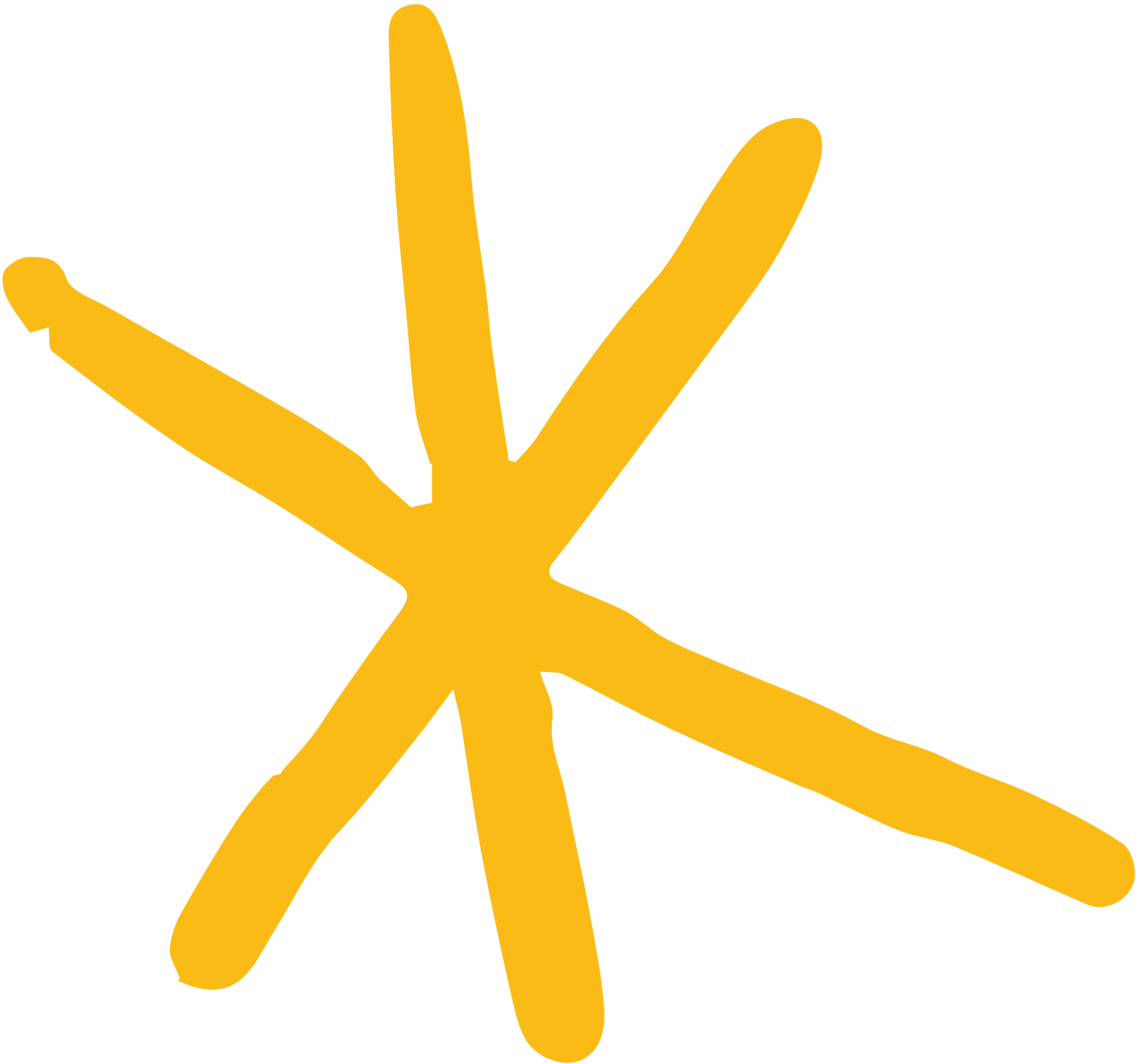 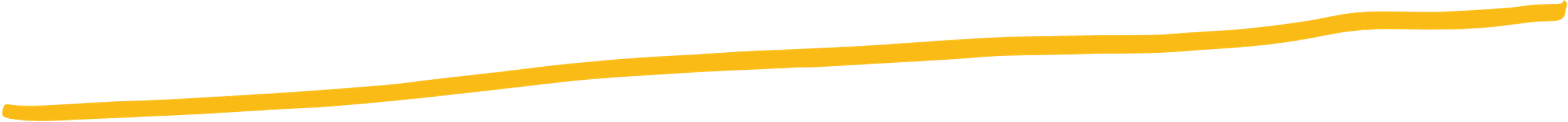 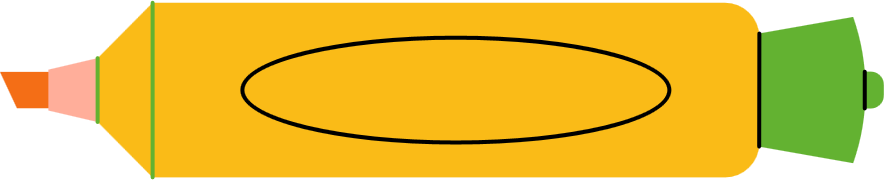 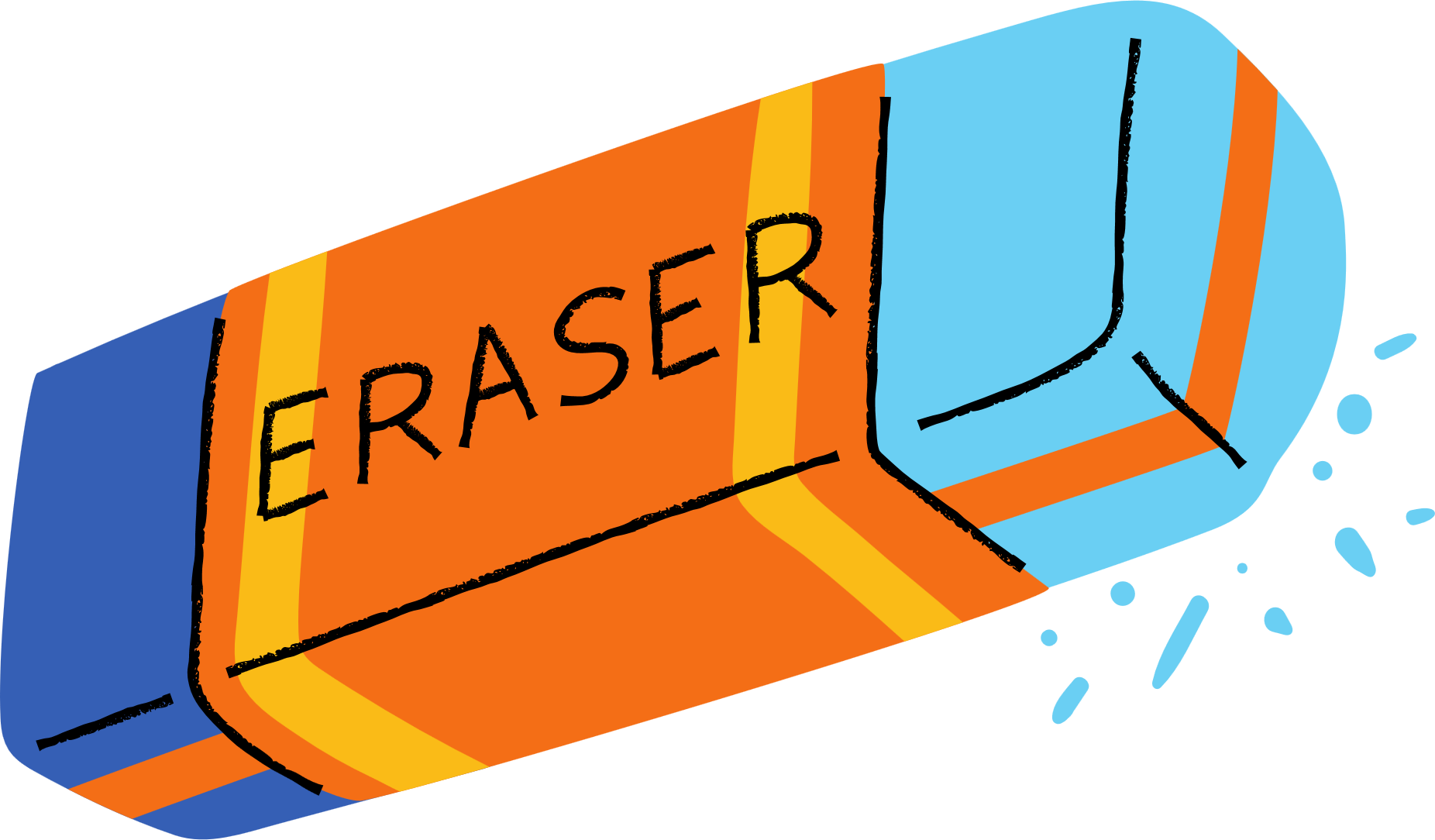 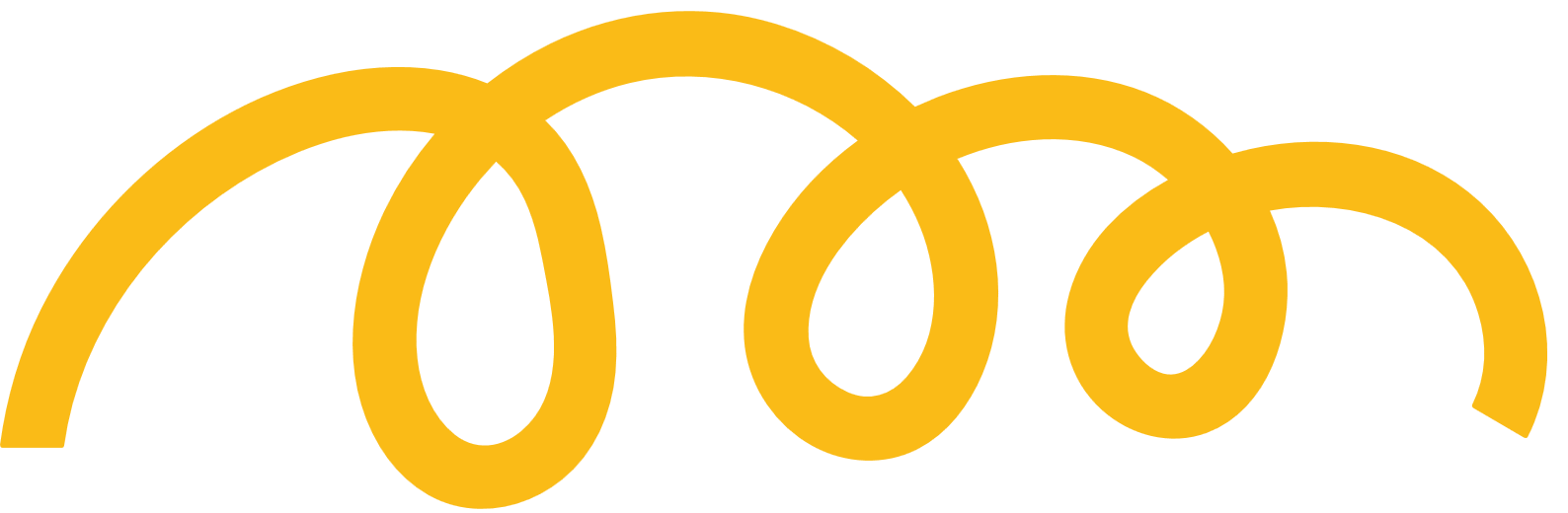 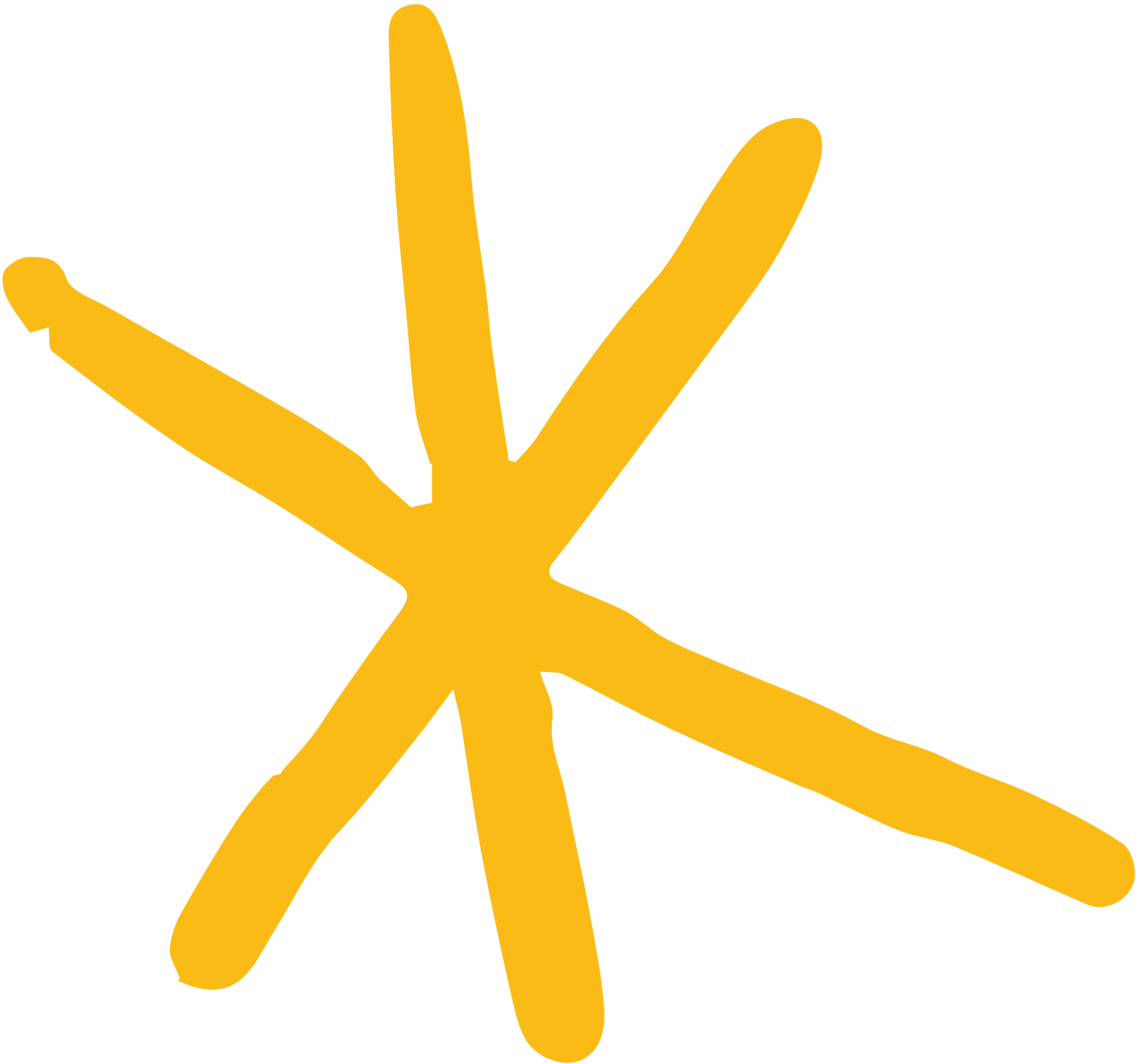 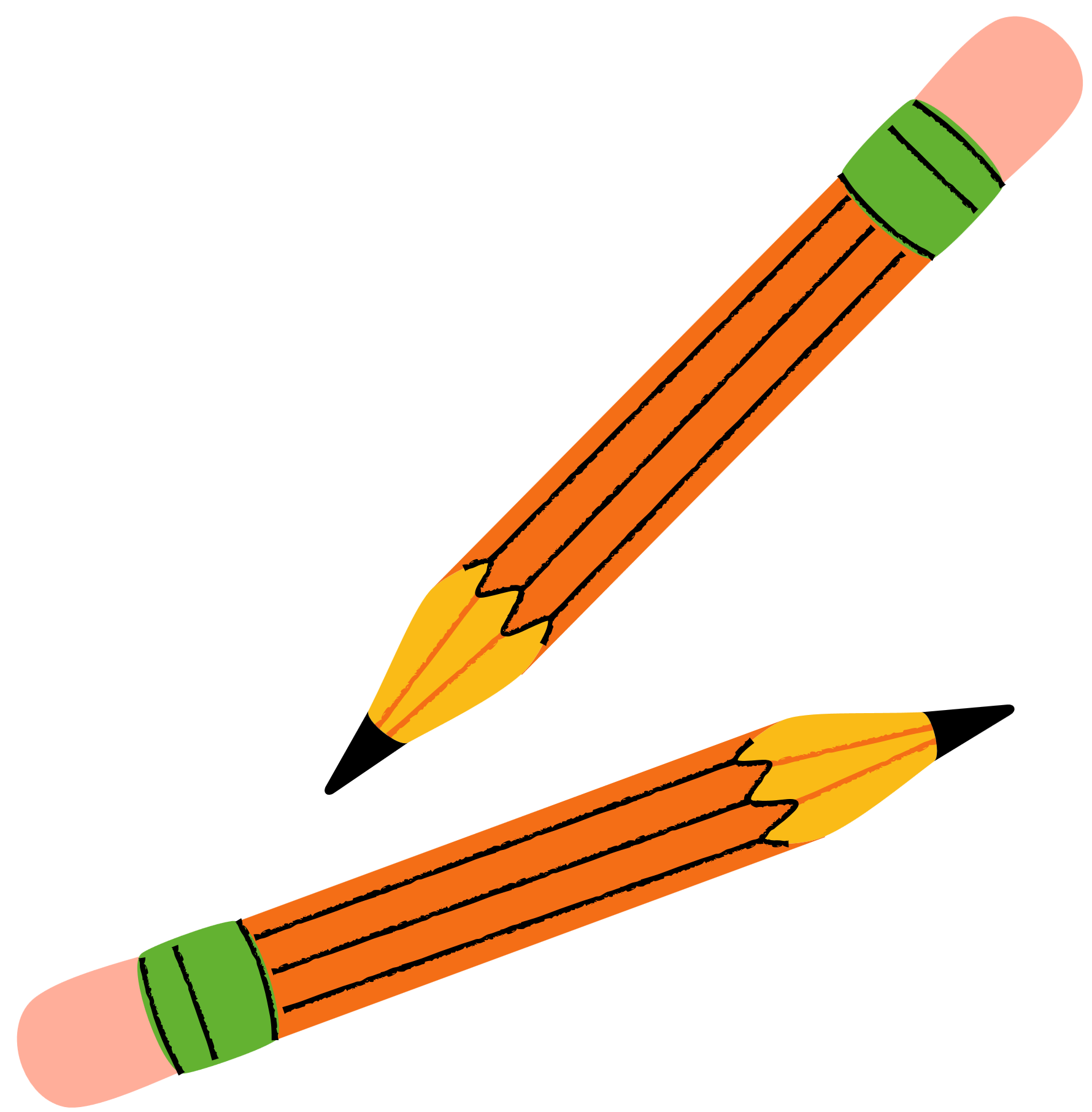 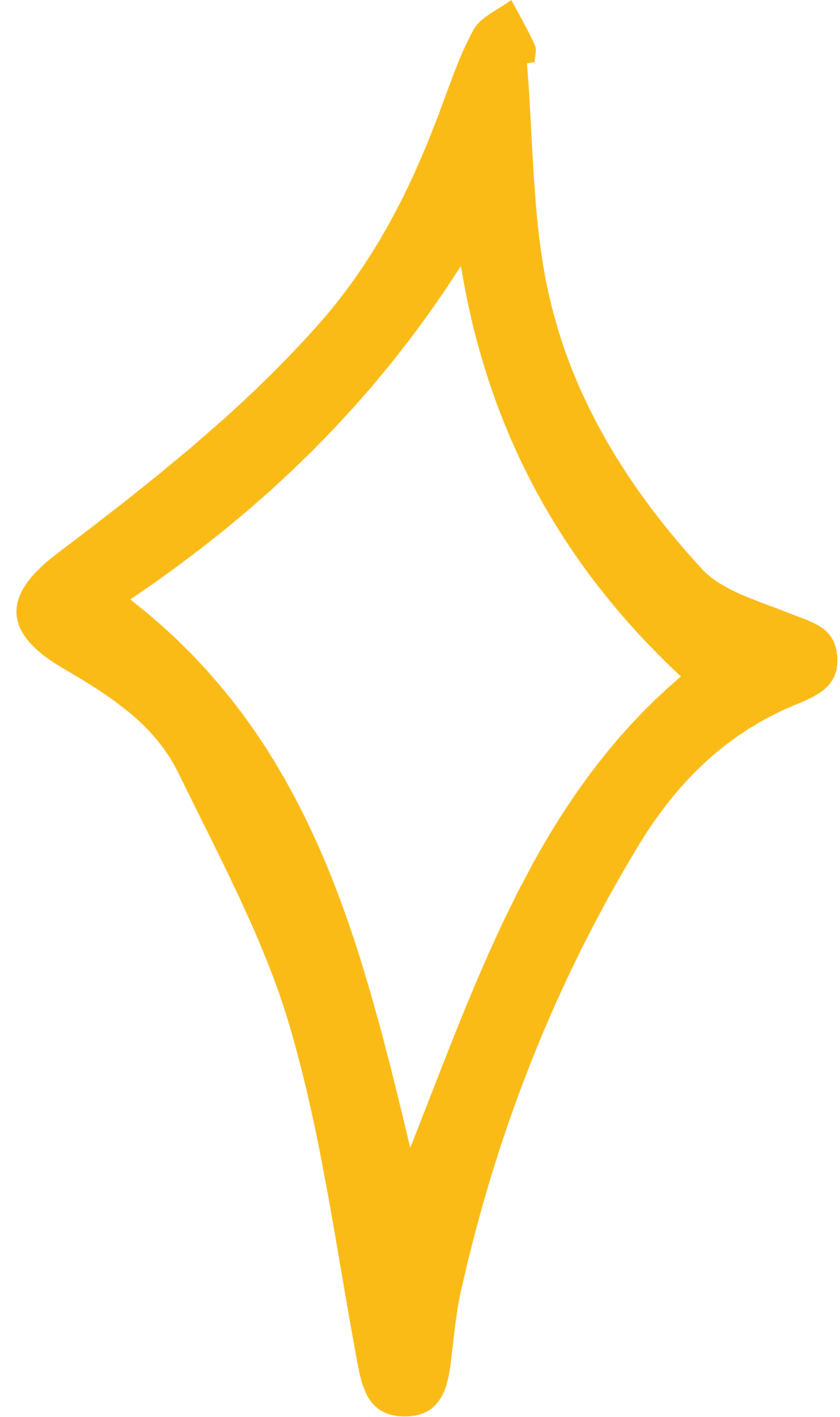 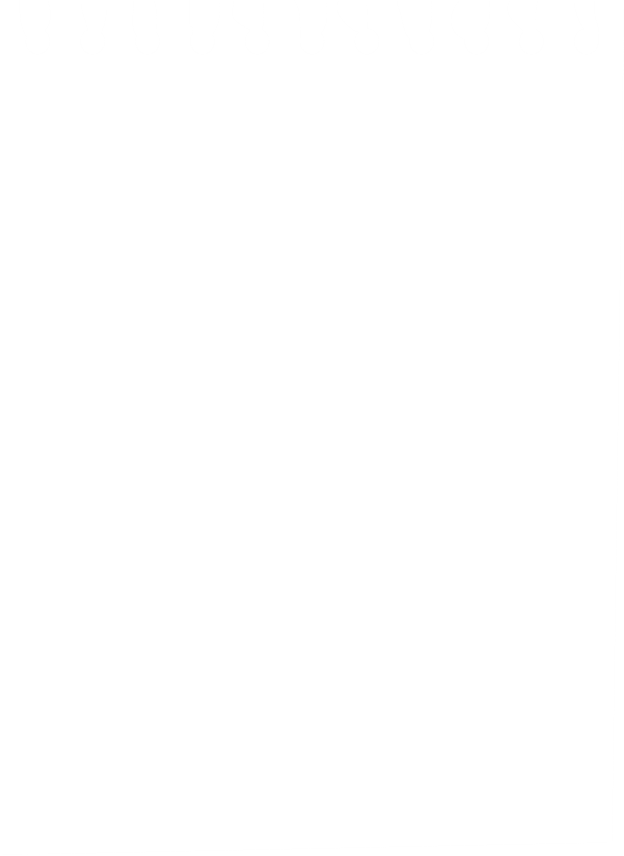 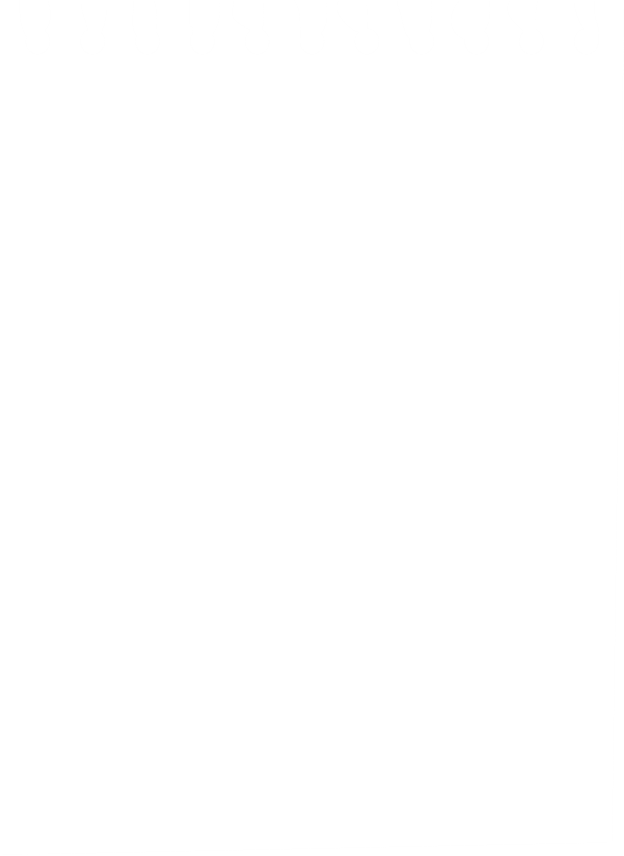 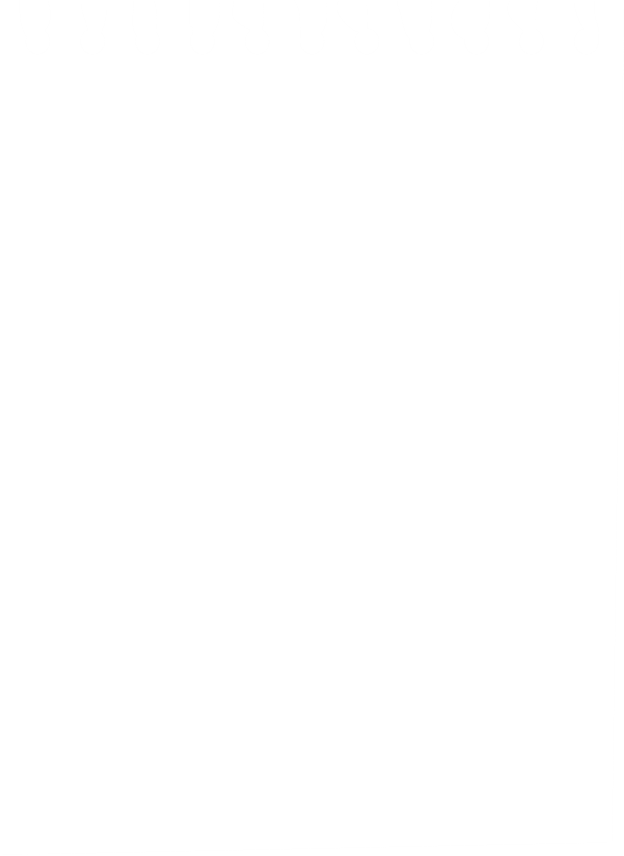 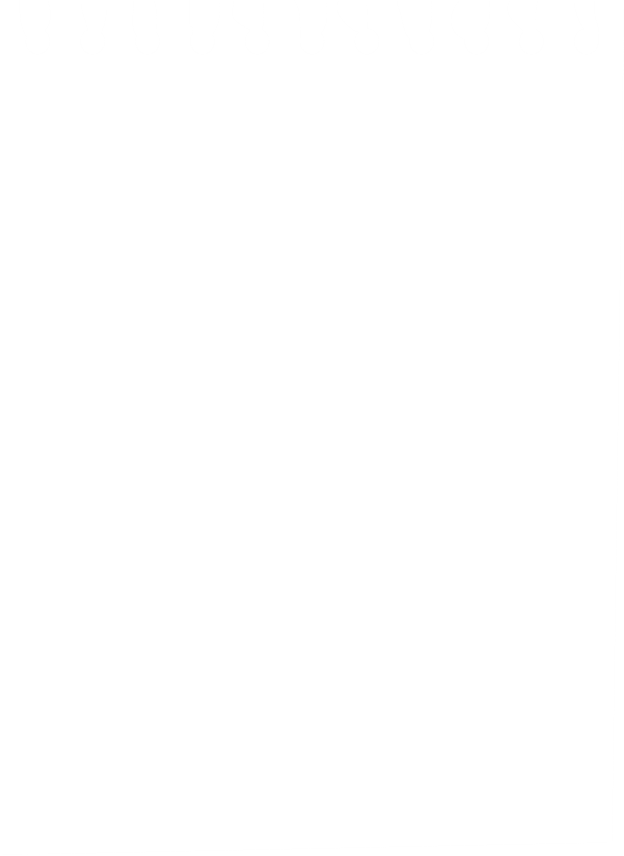 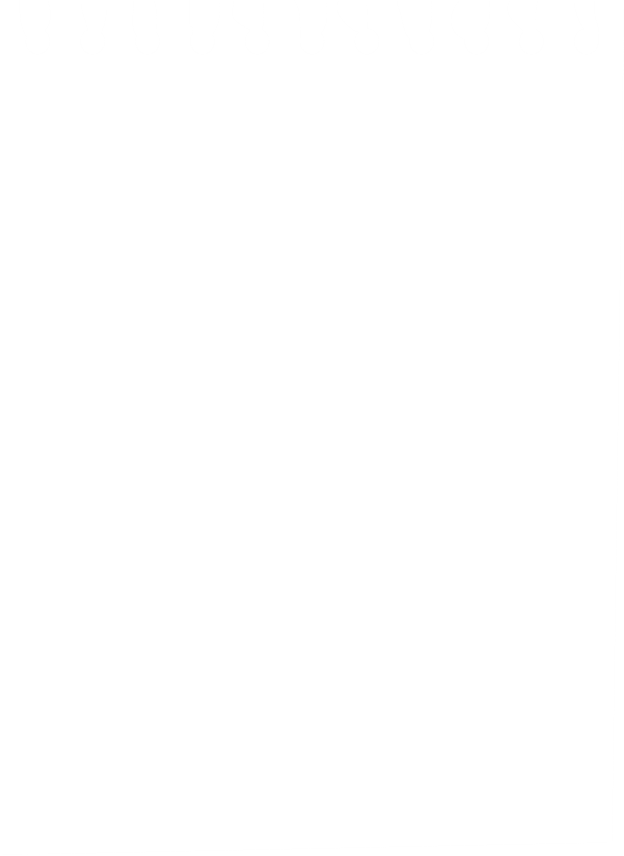 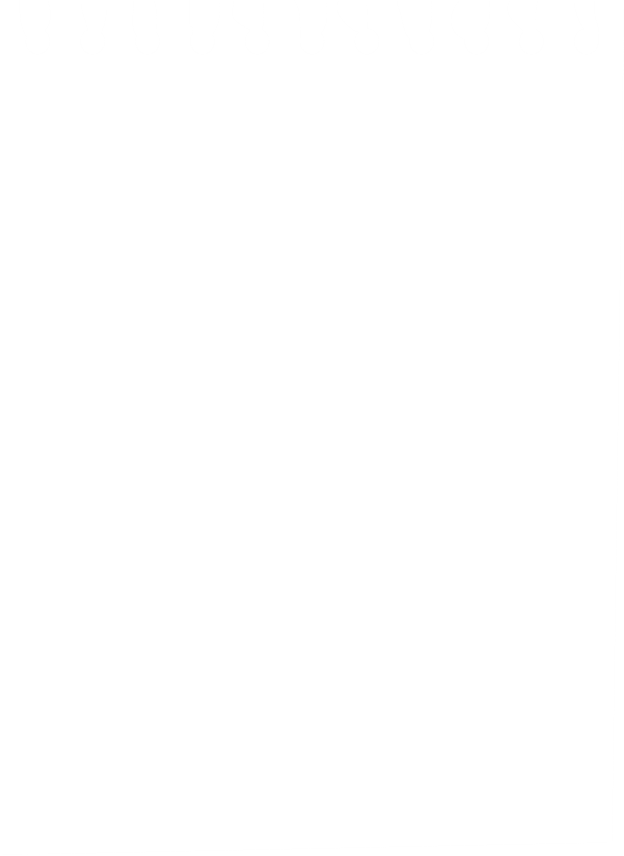 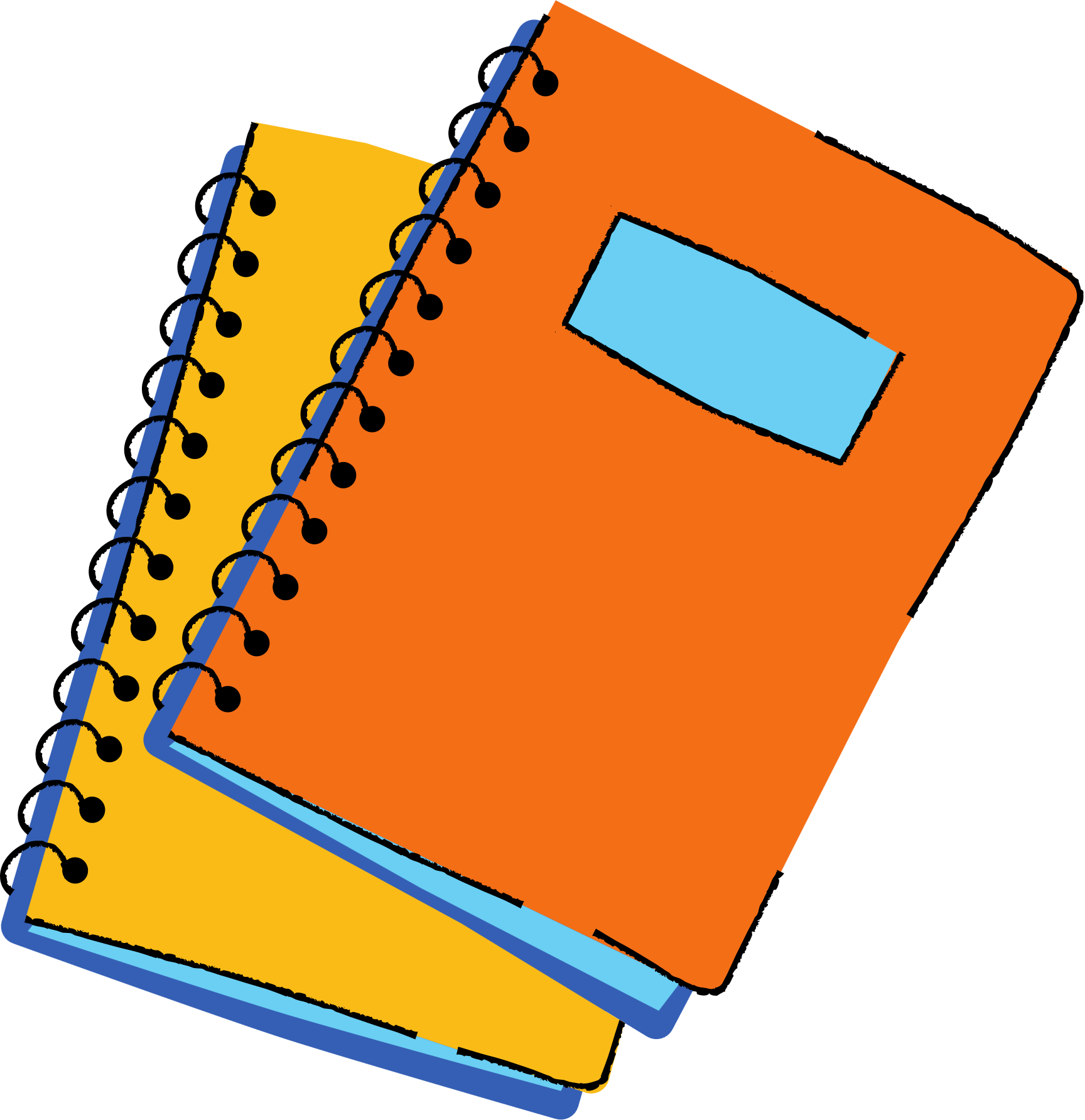 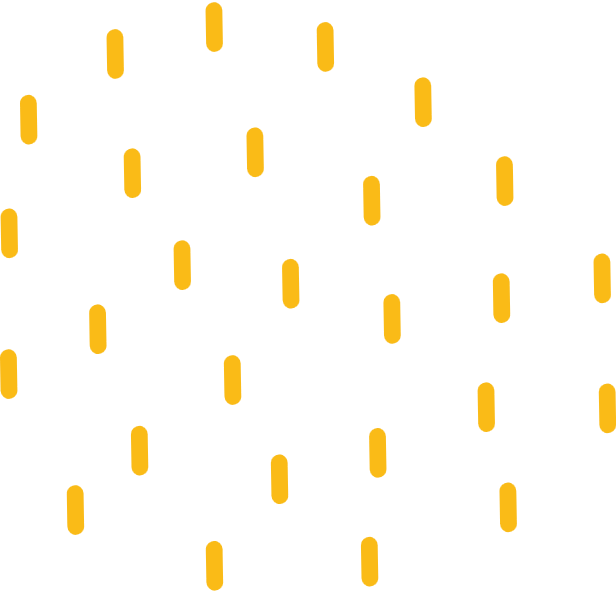 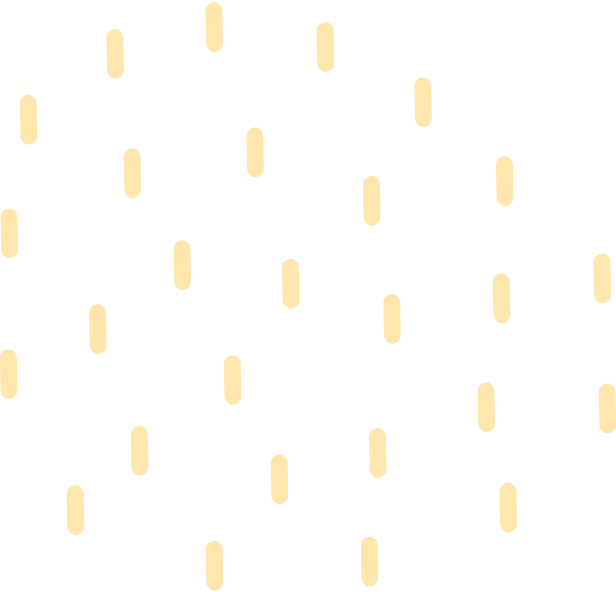 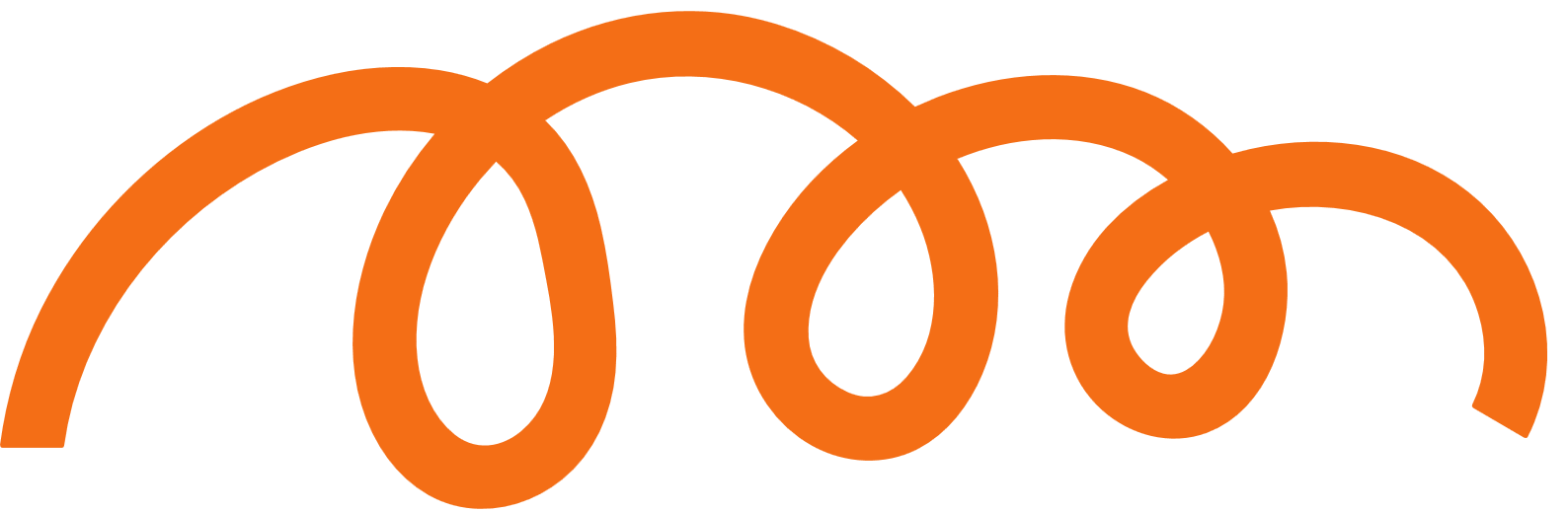 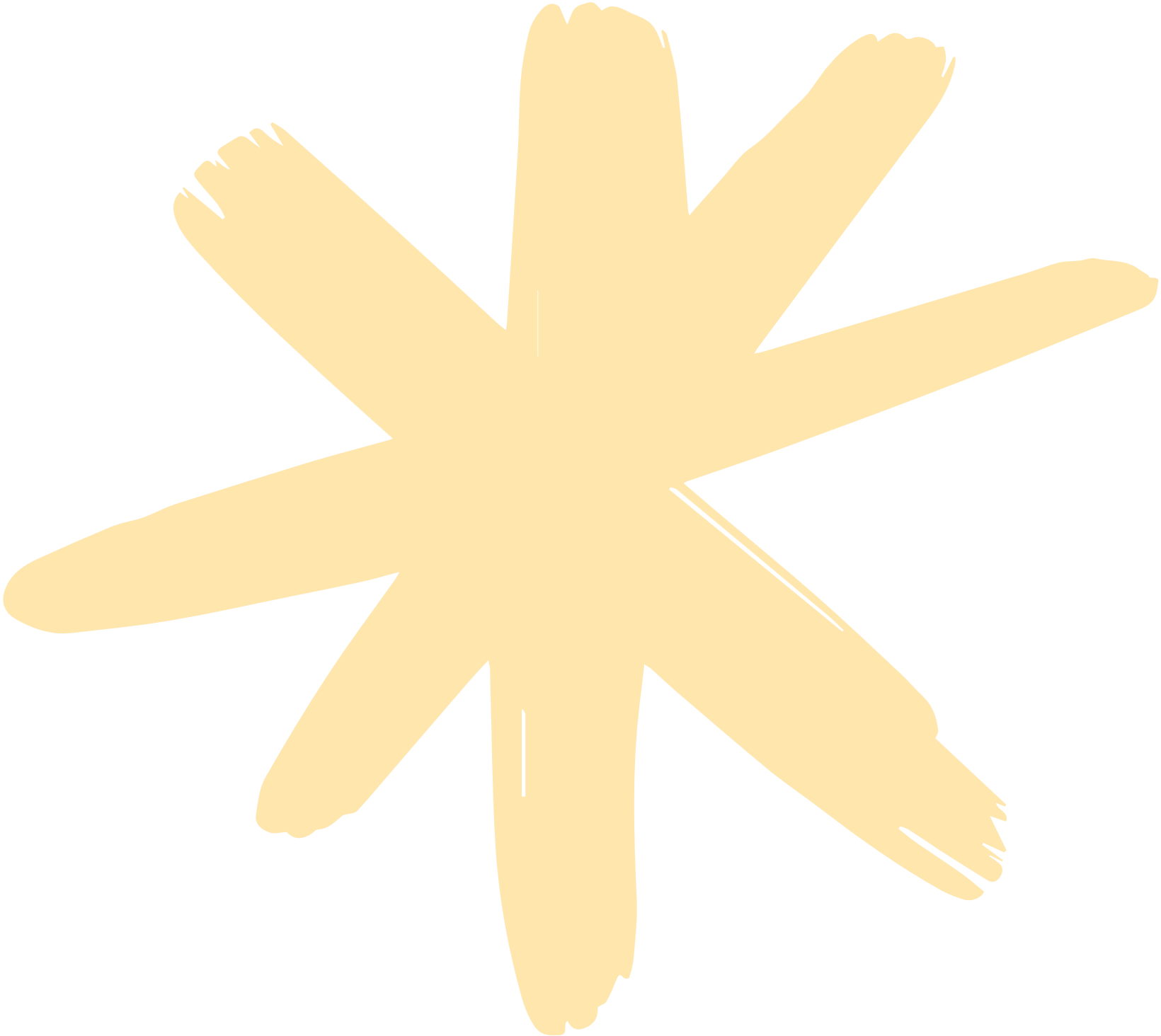 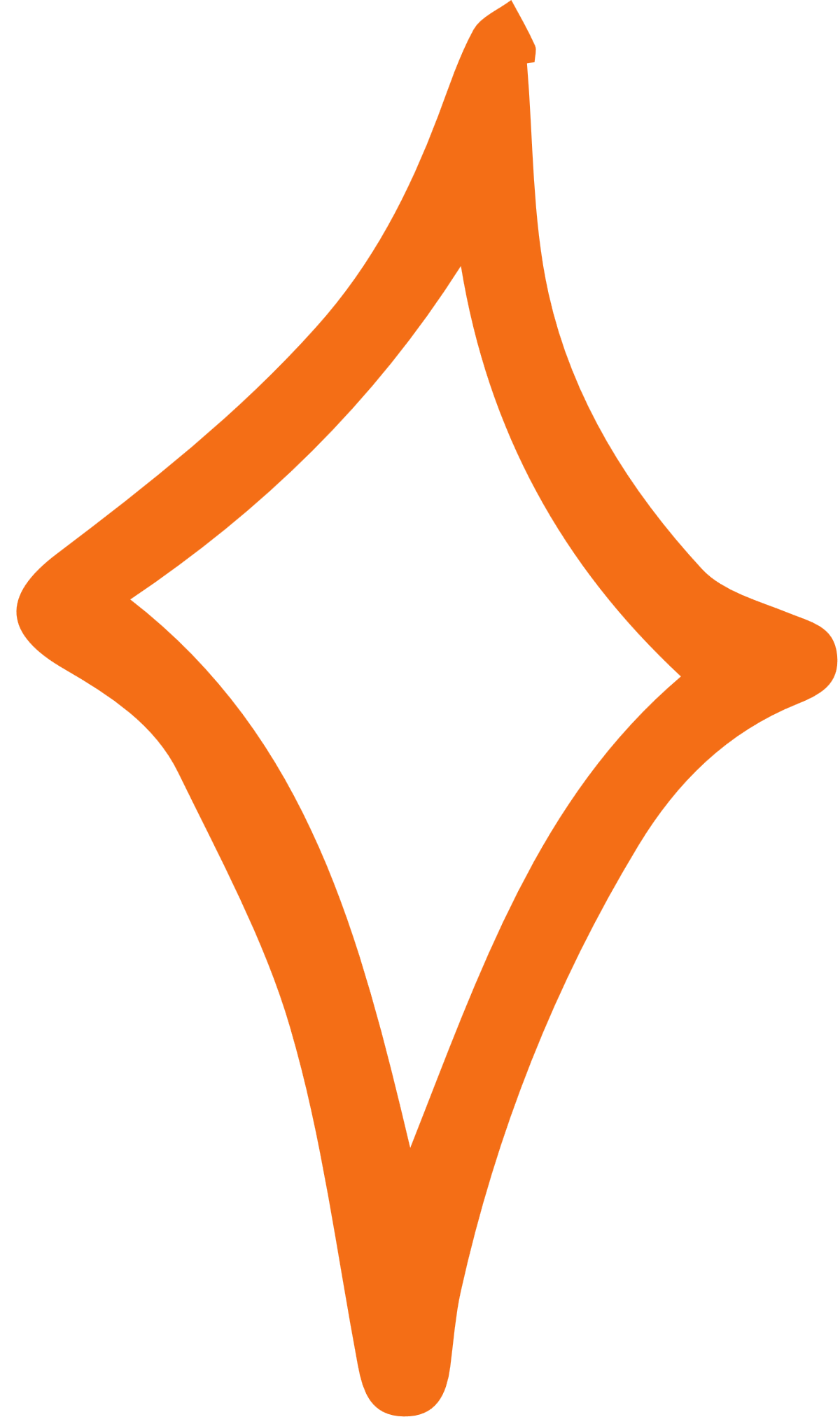 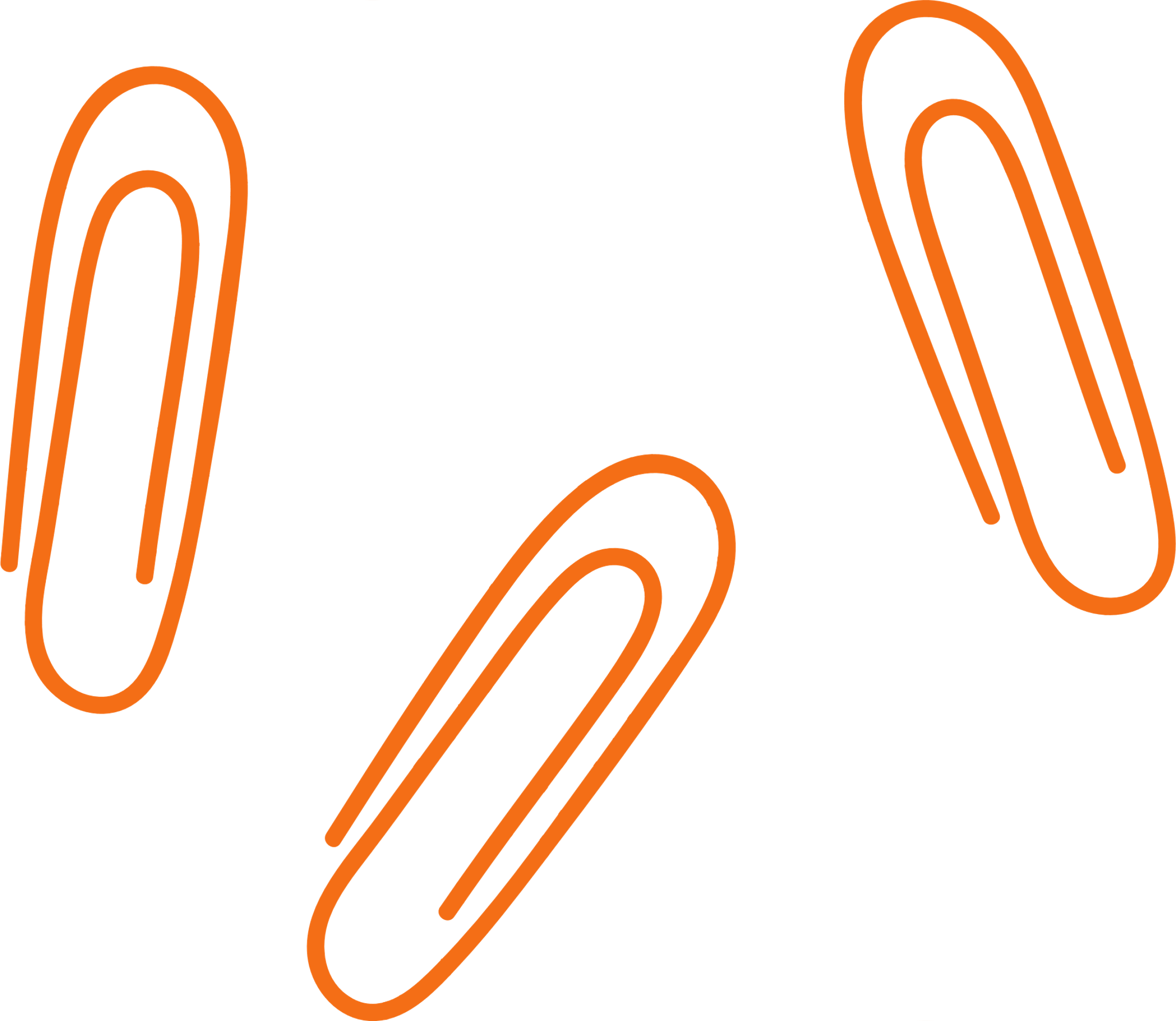 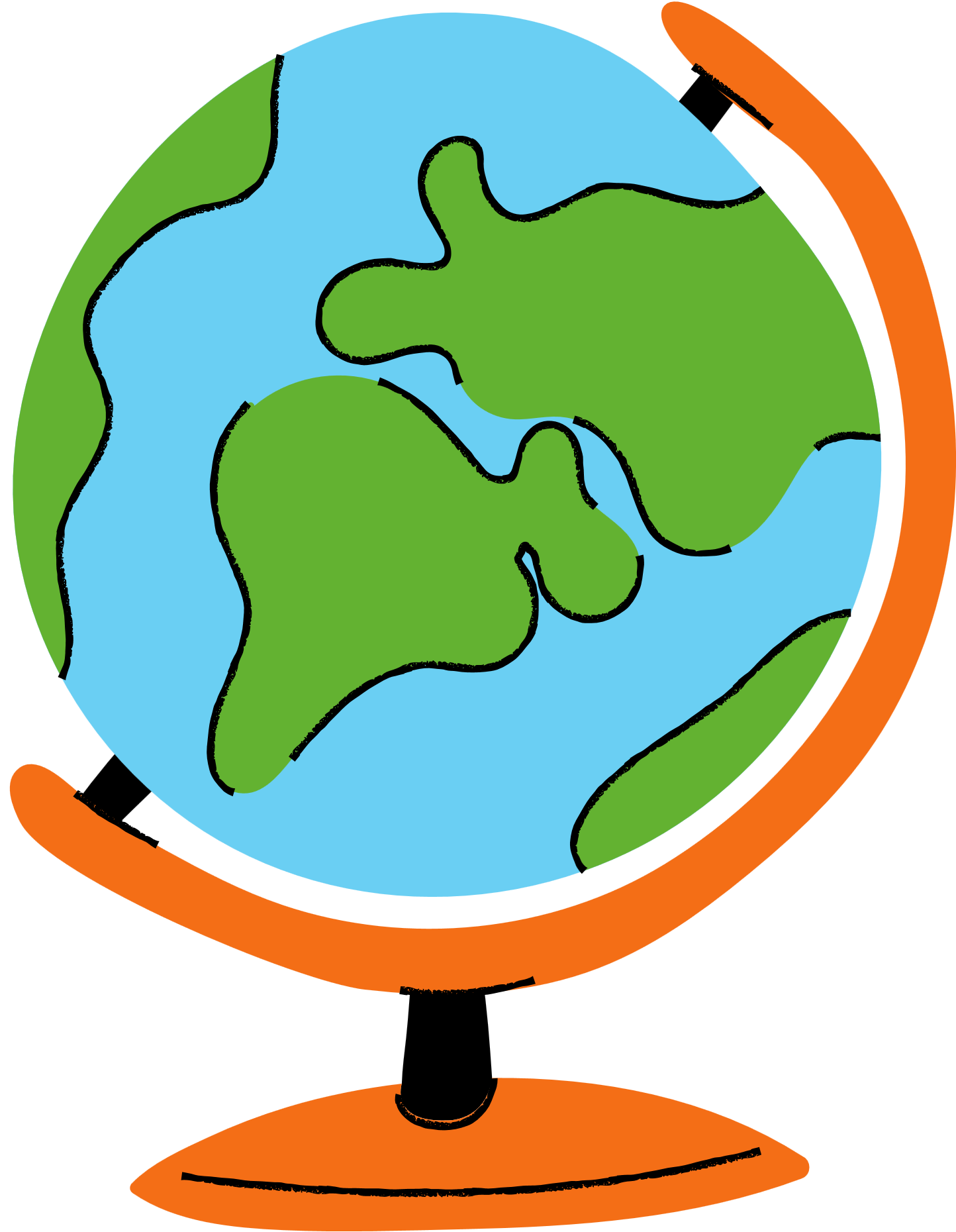 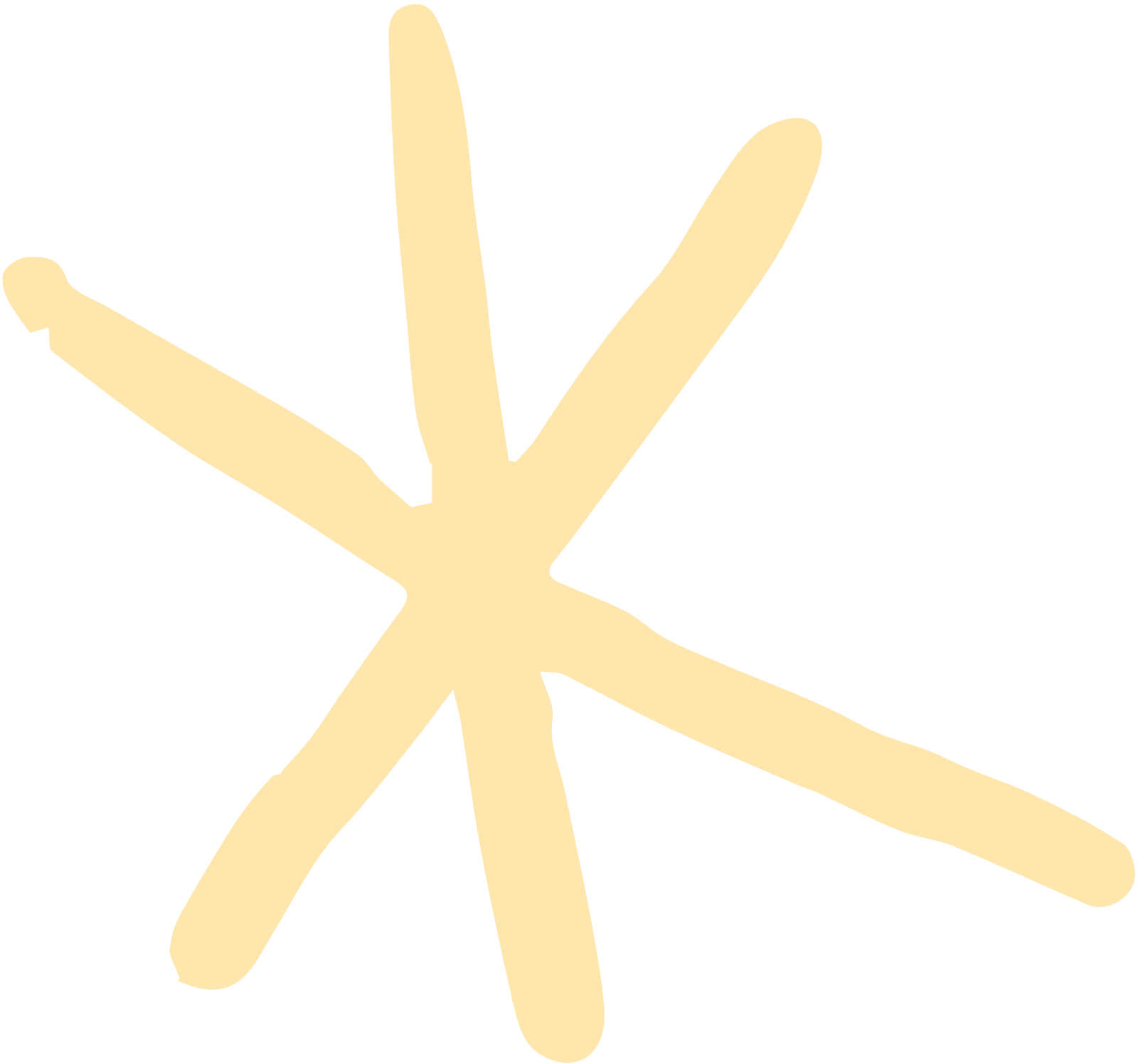 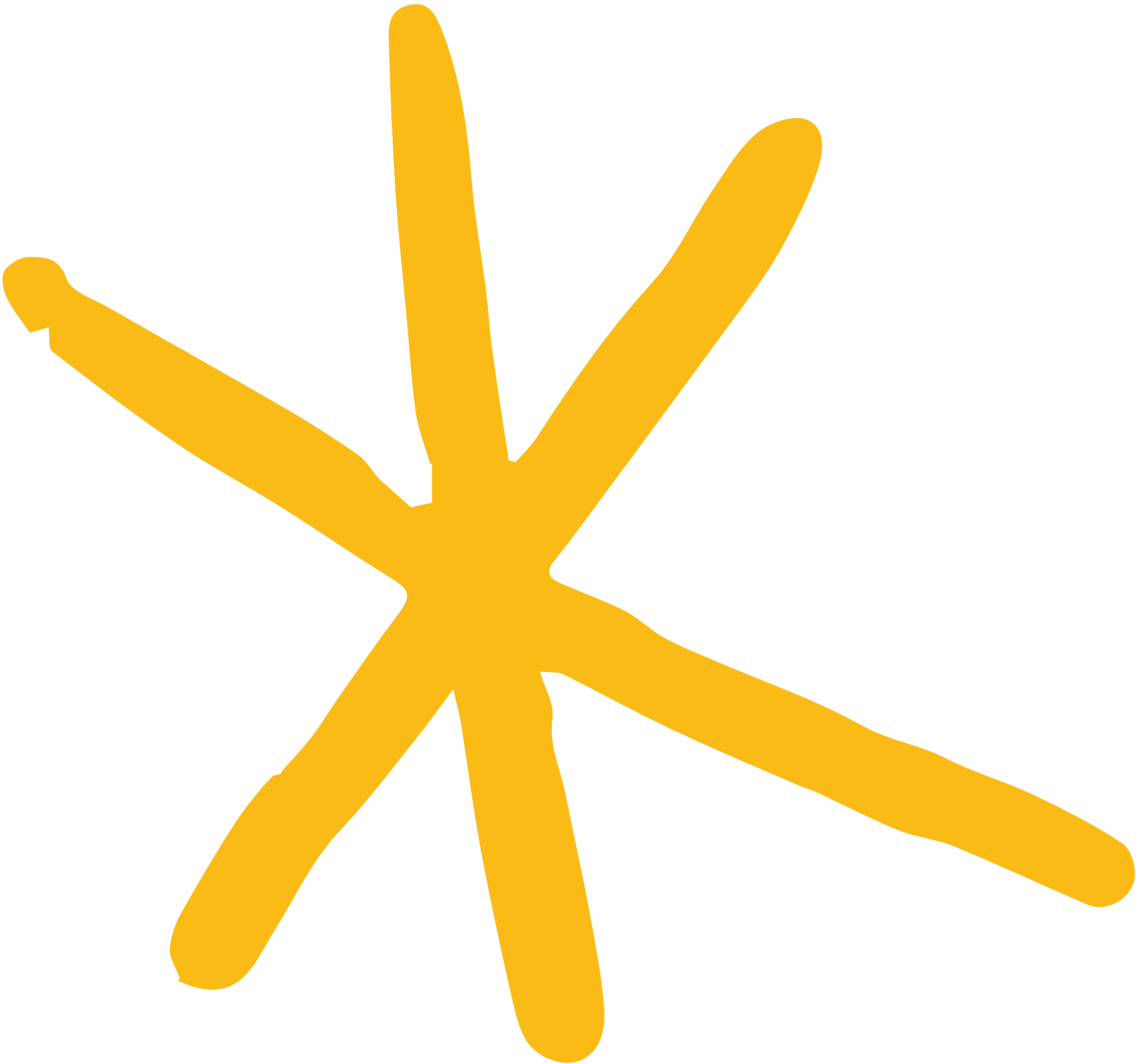 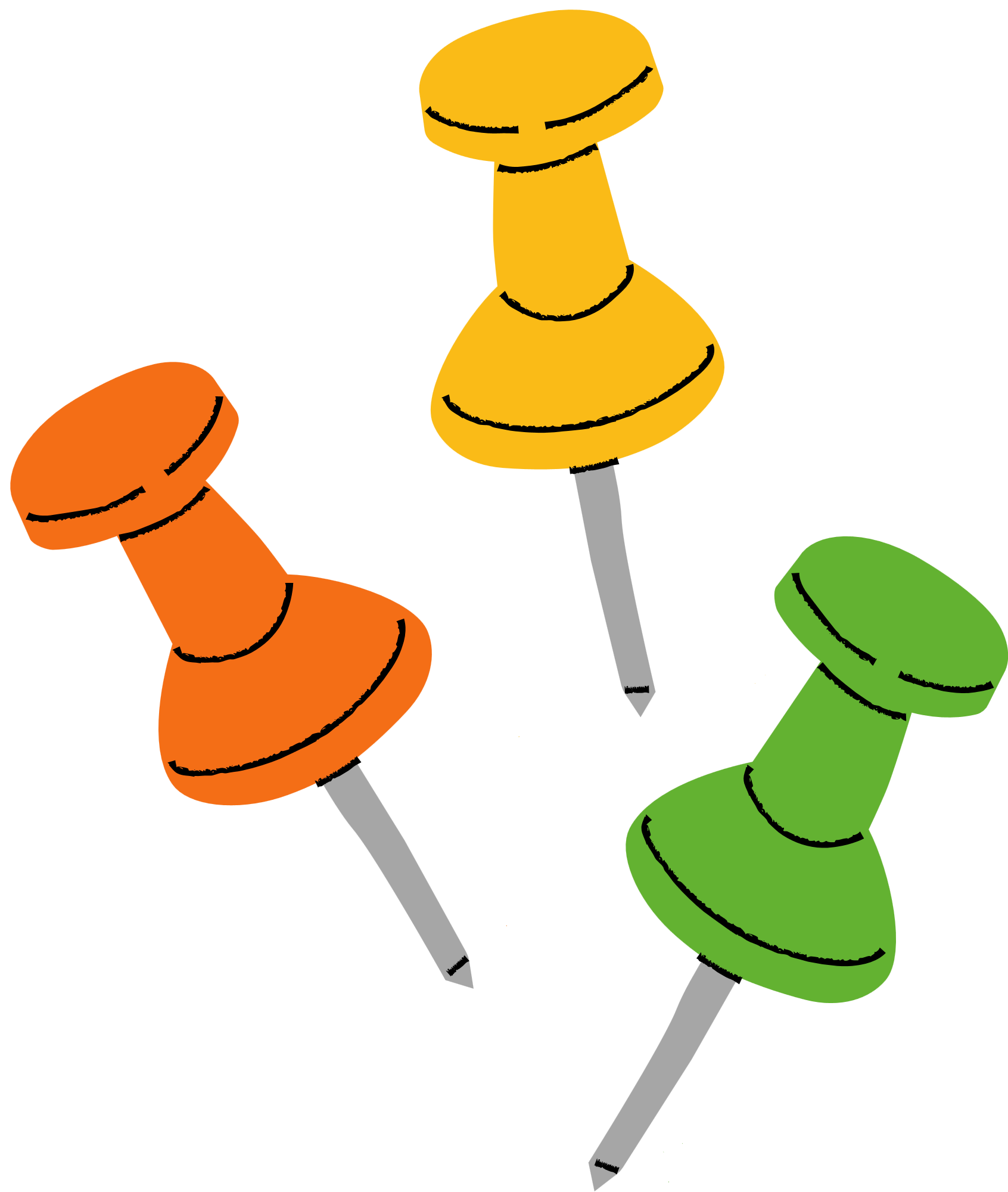 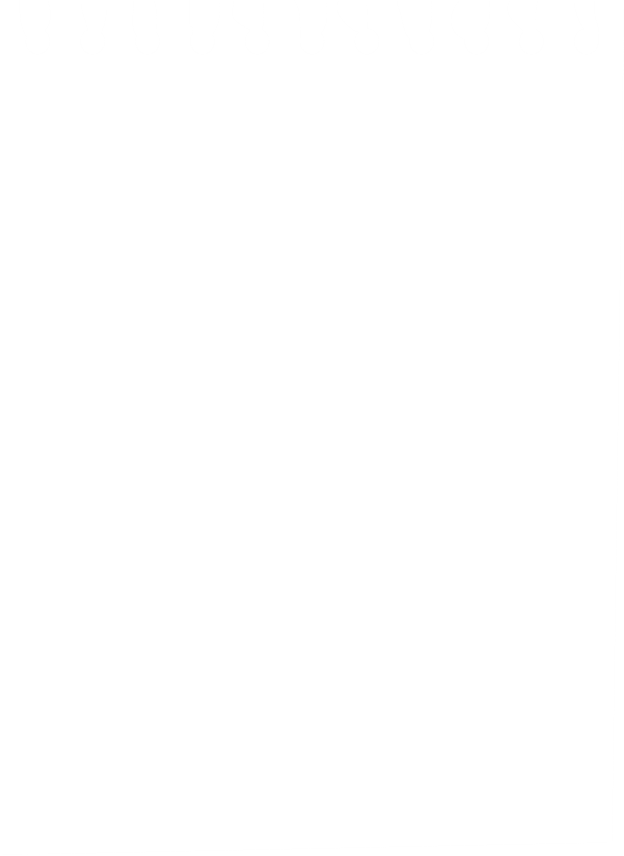 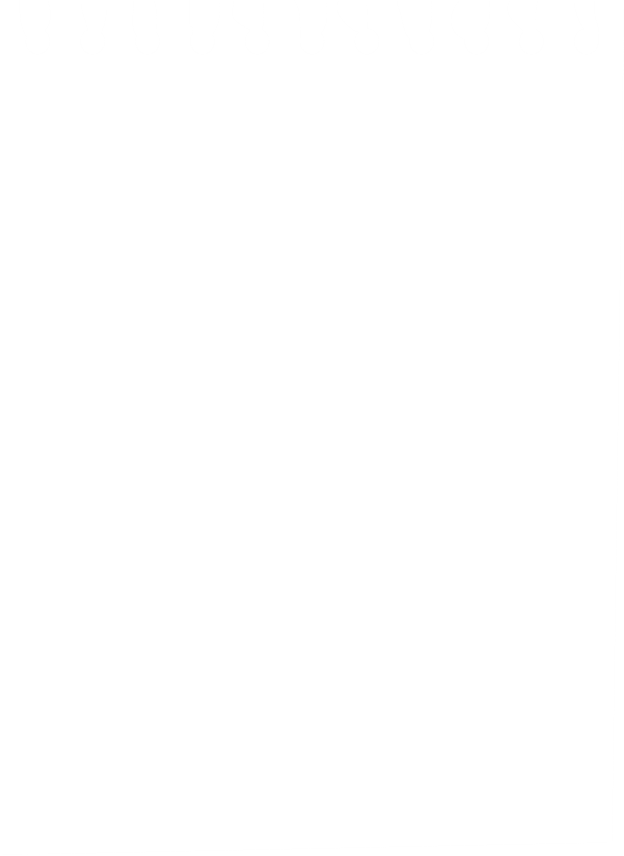 Giải
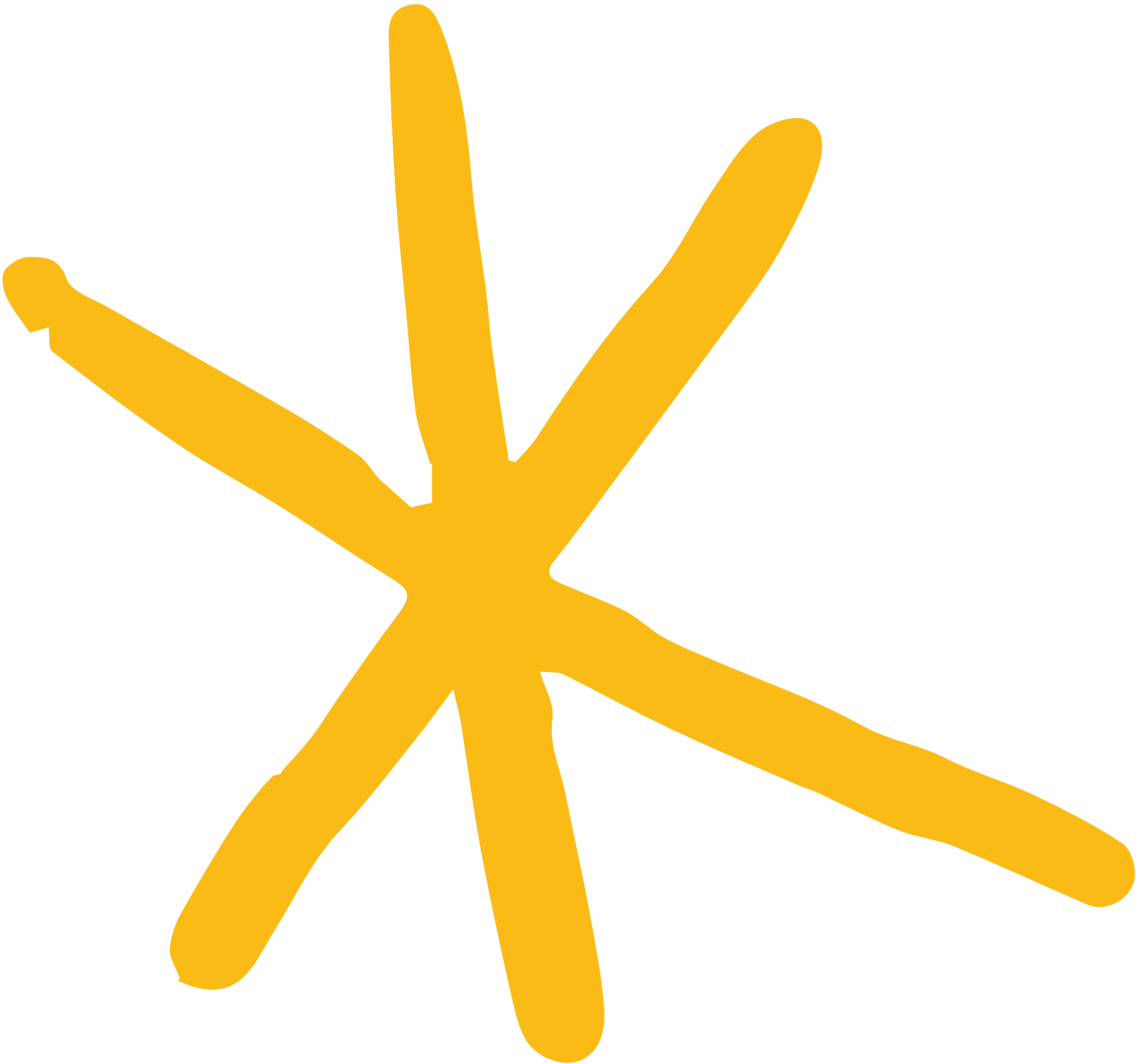 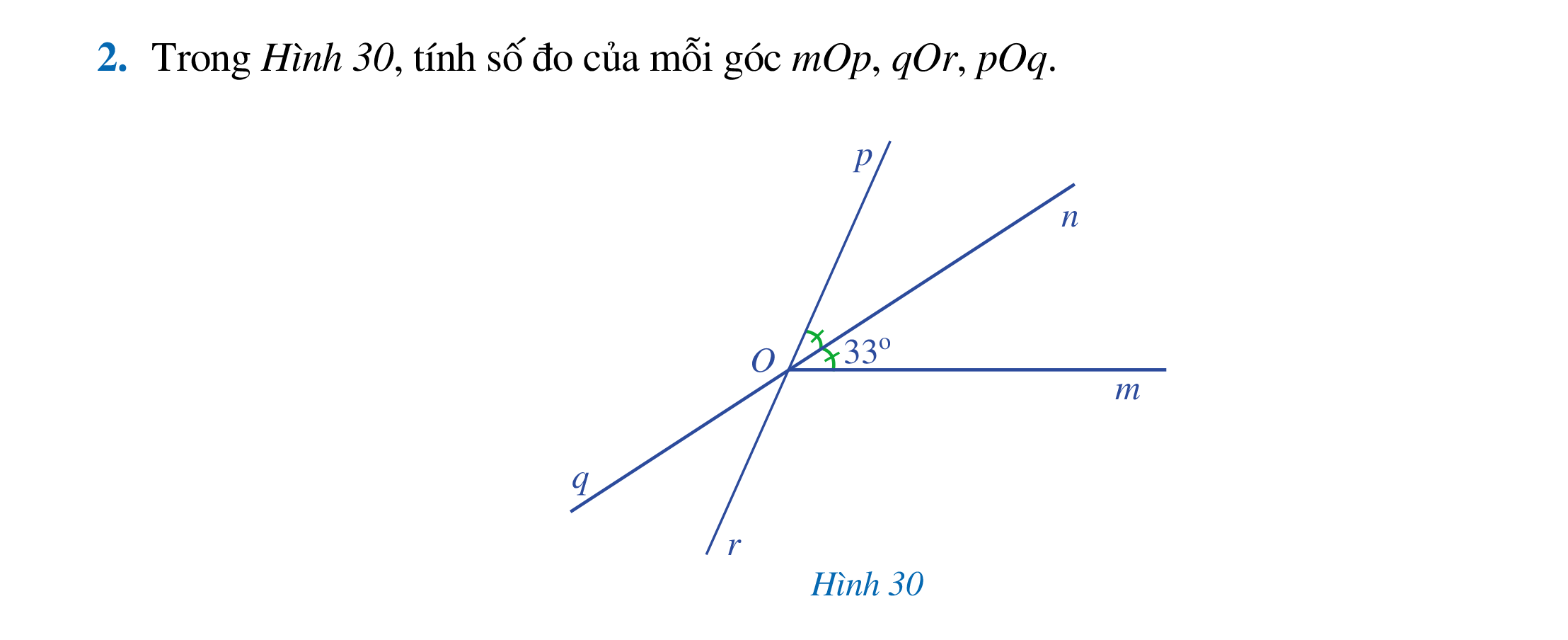 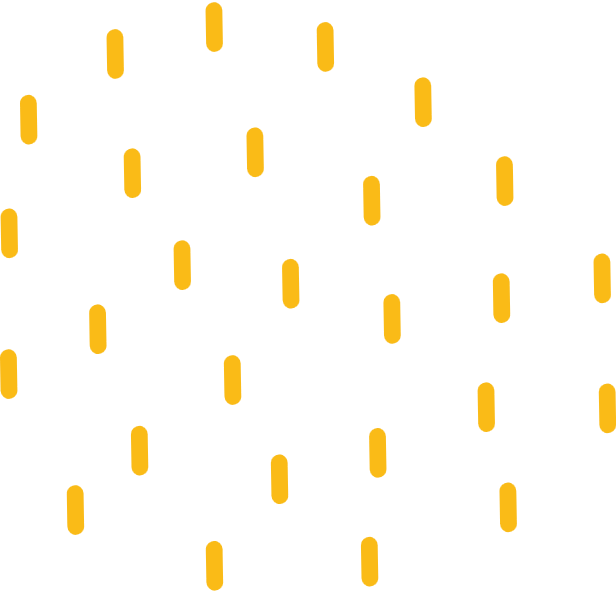 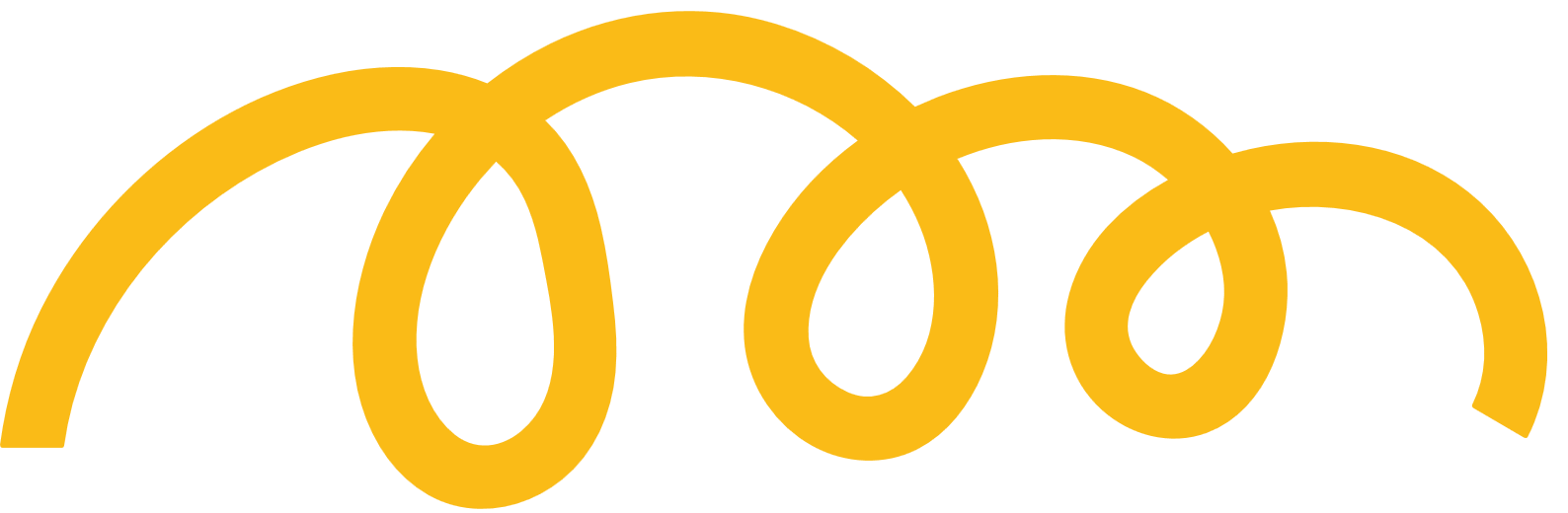 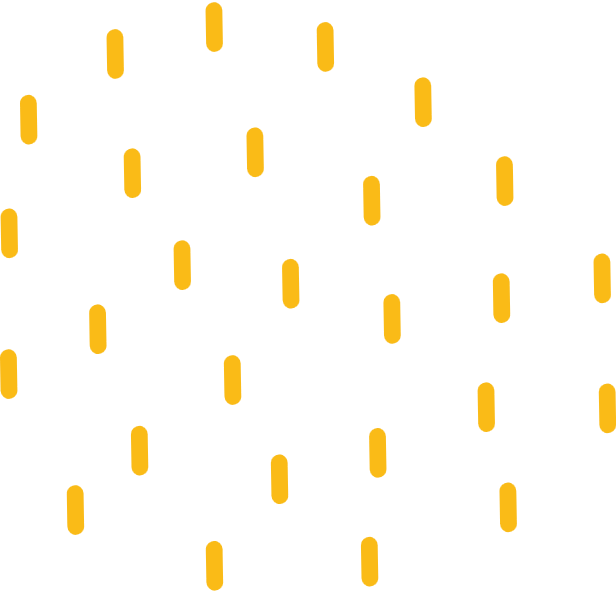 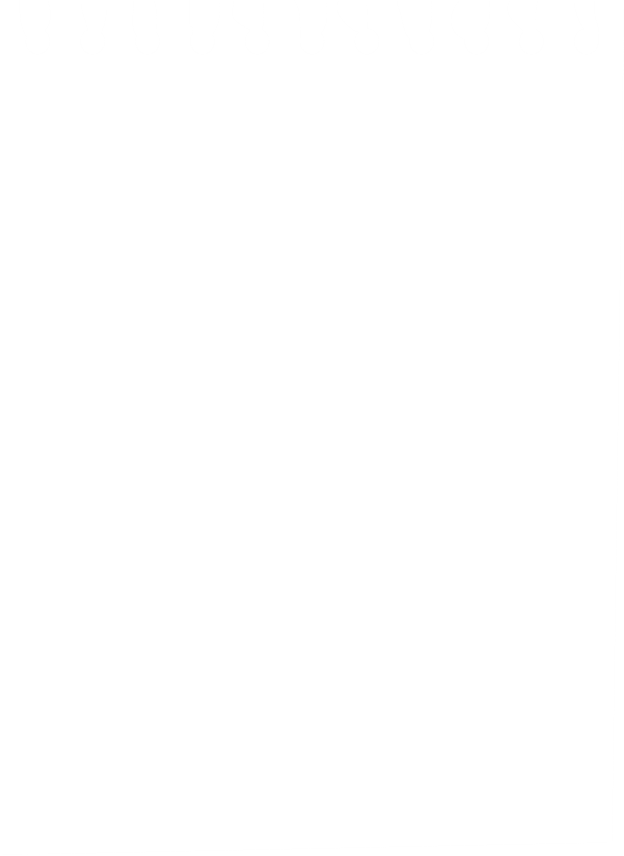 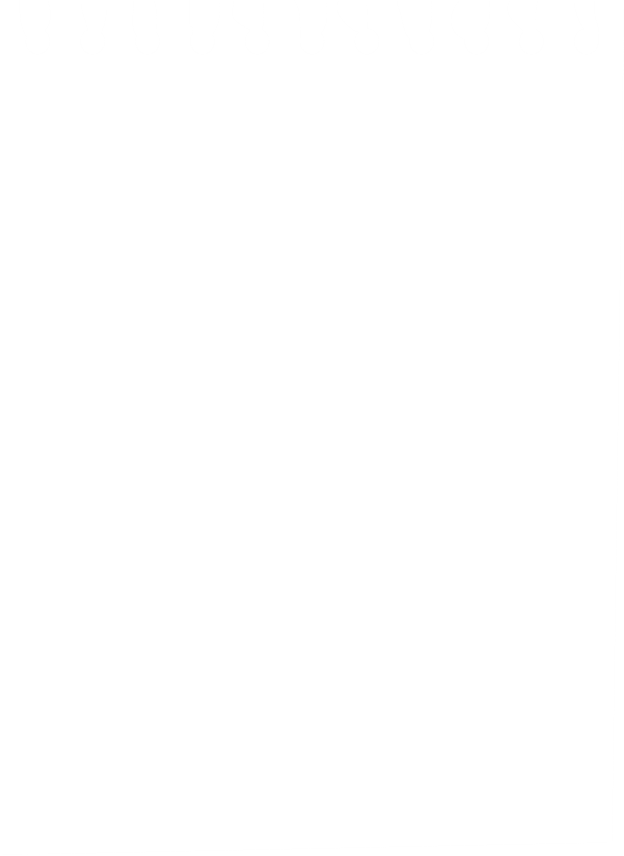 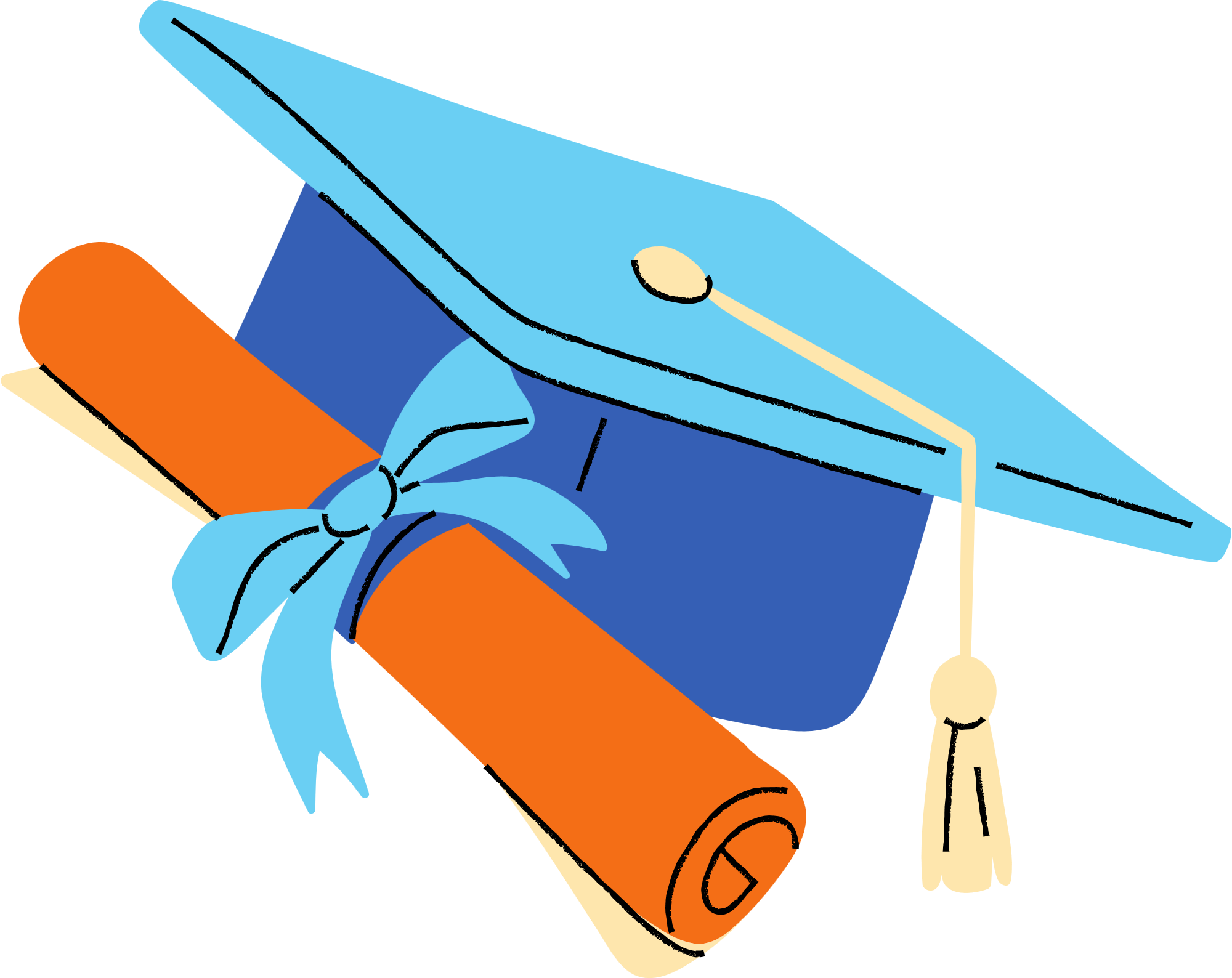 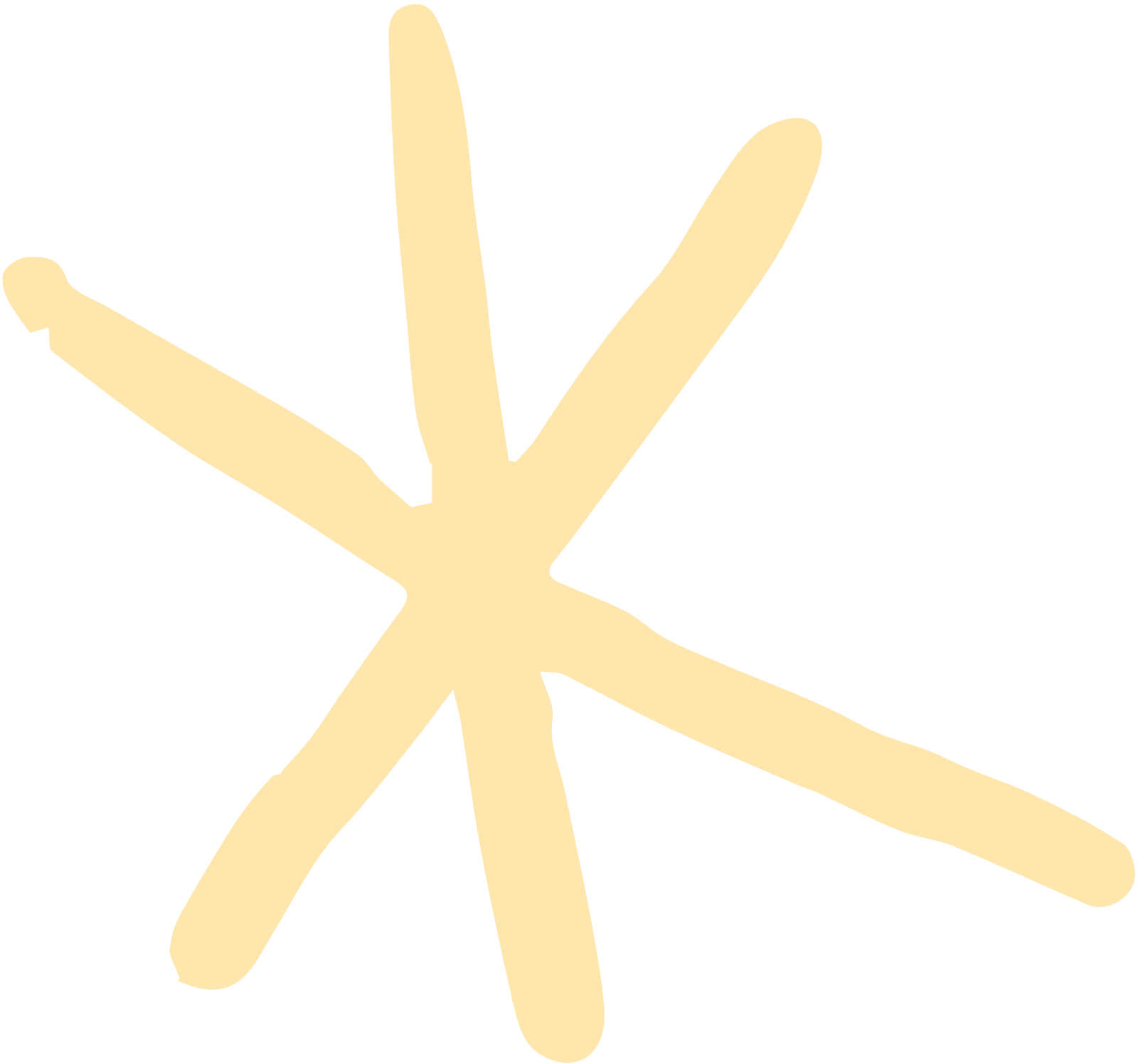 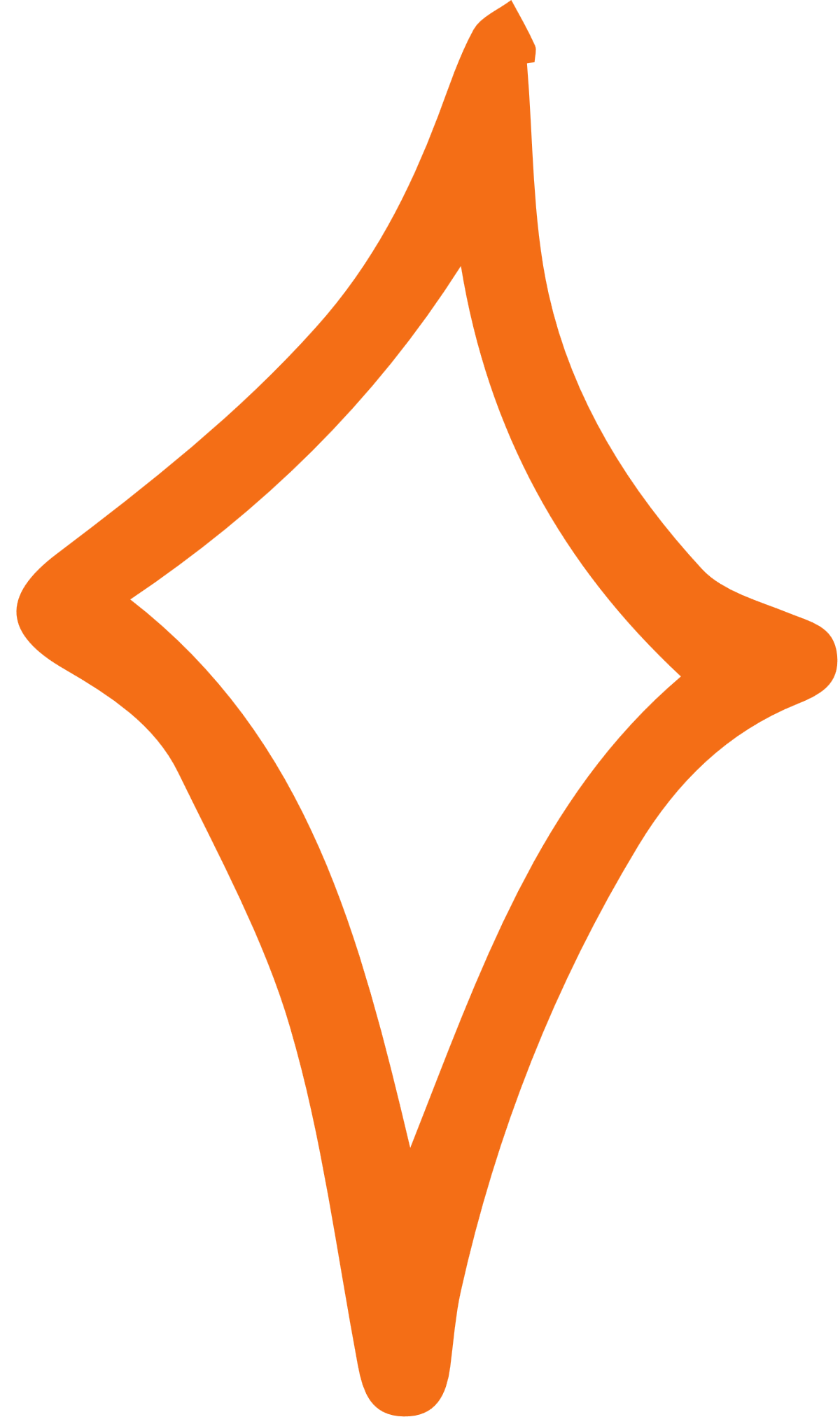 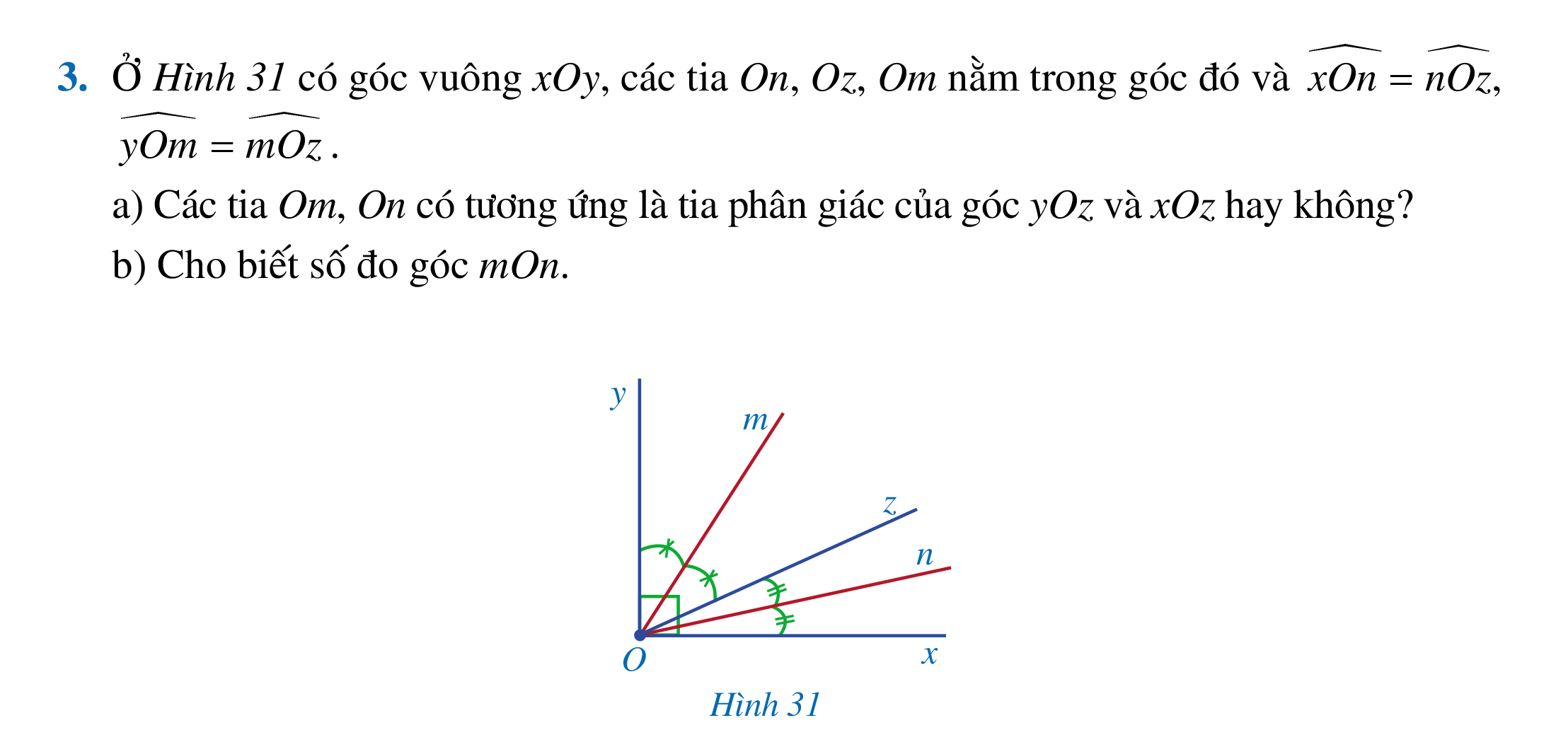 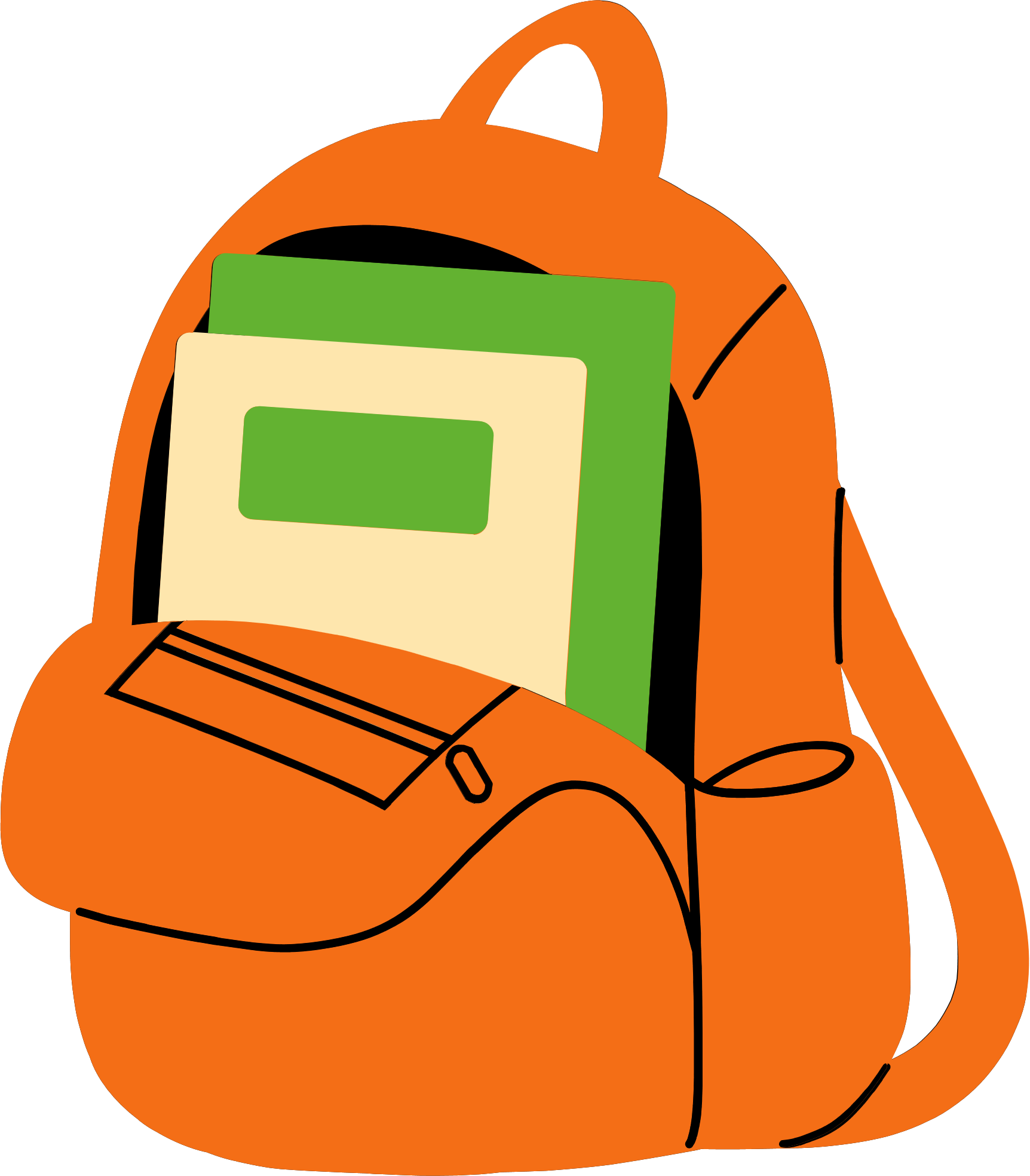 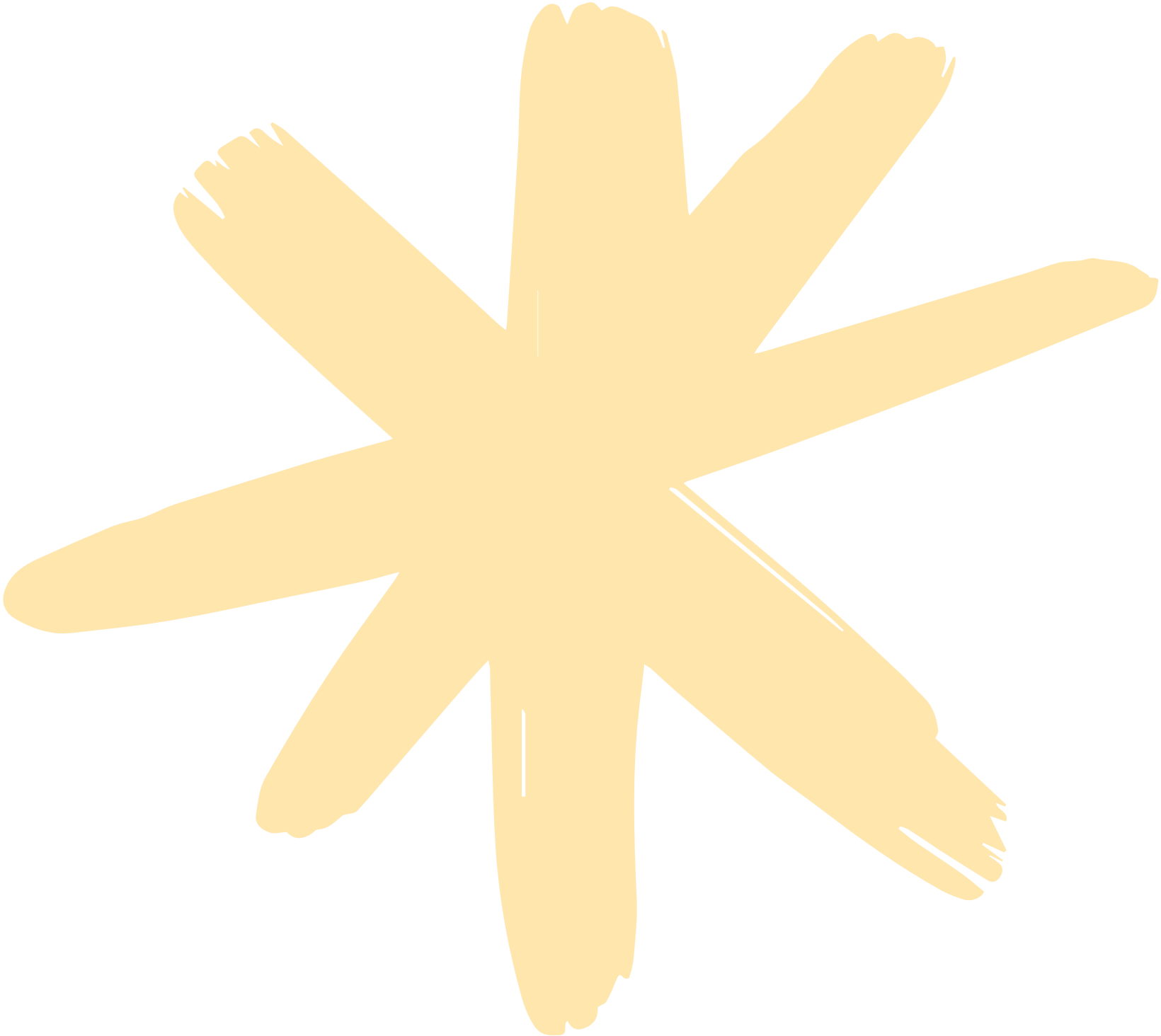 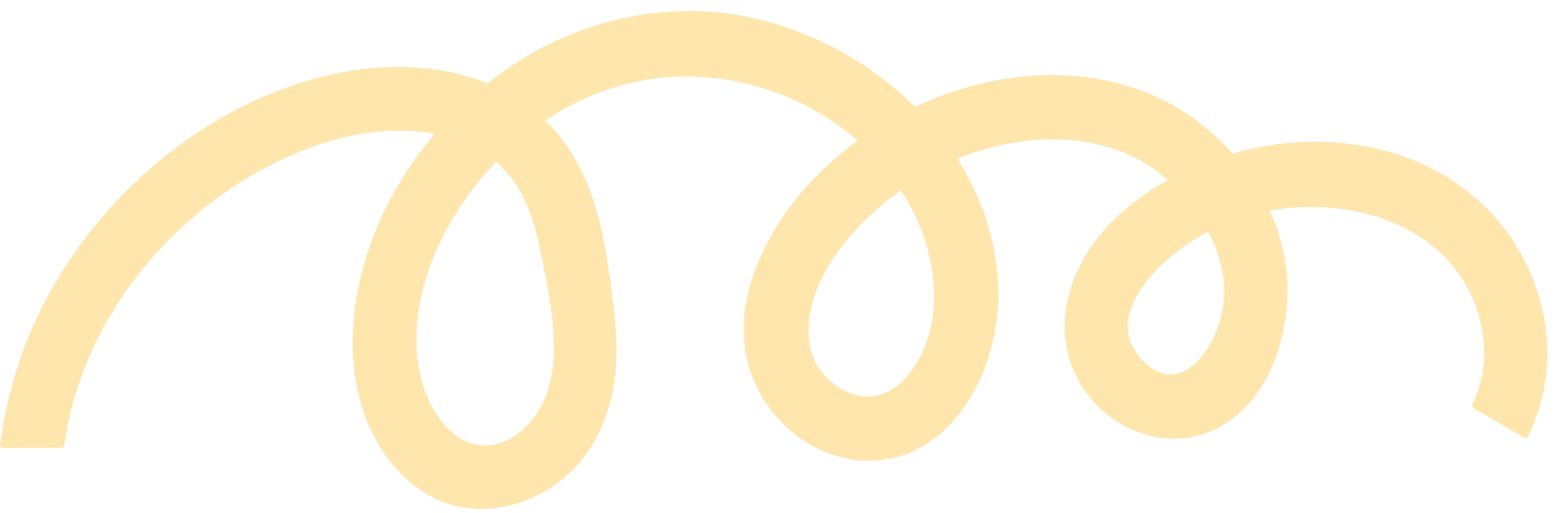 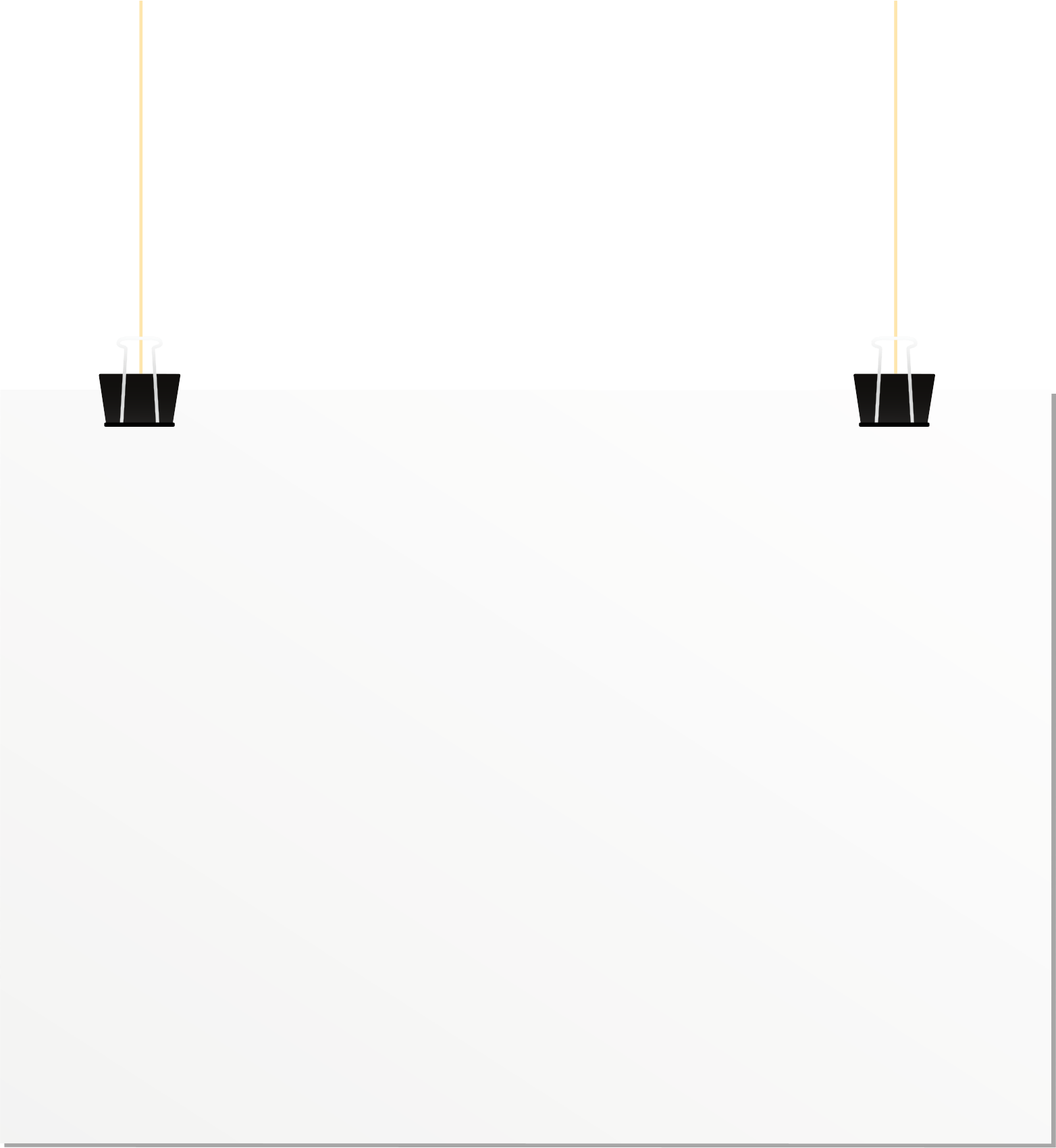 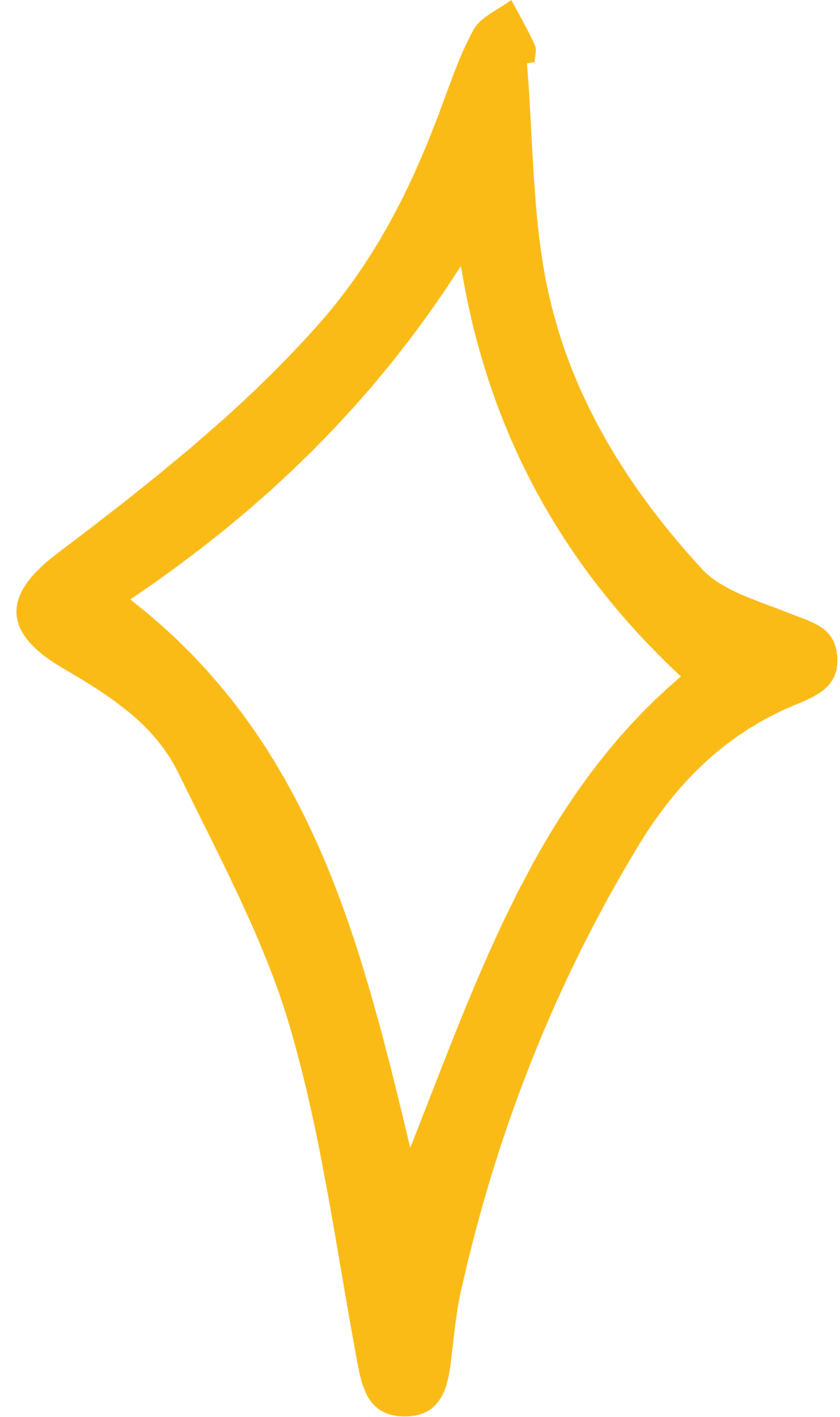 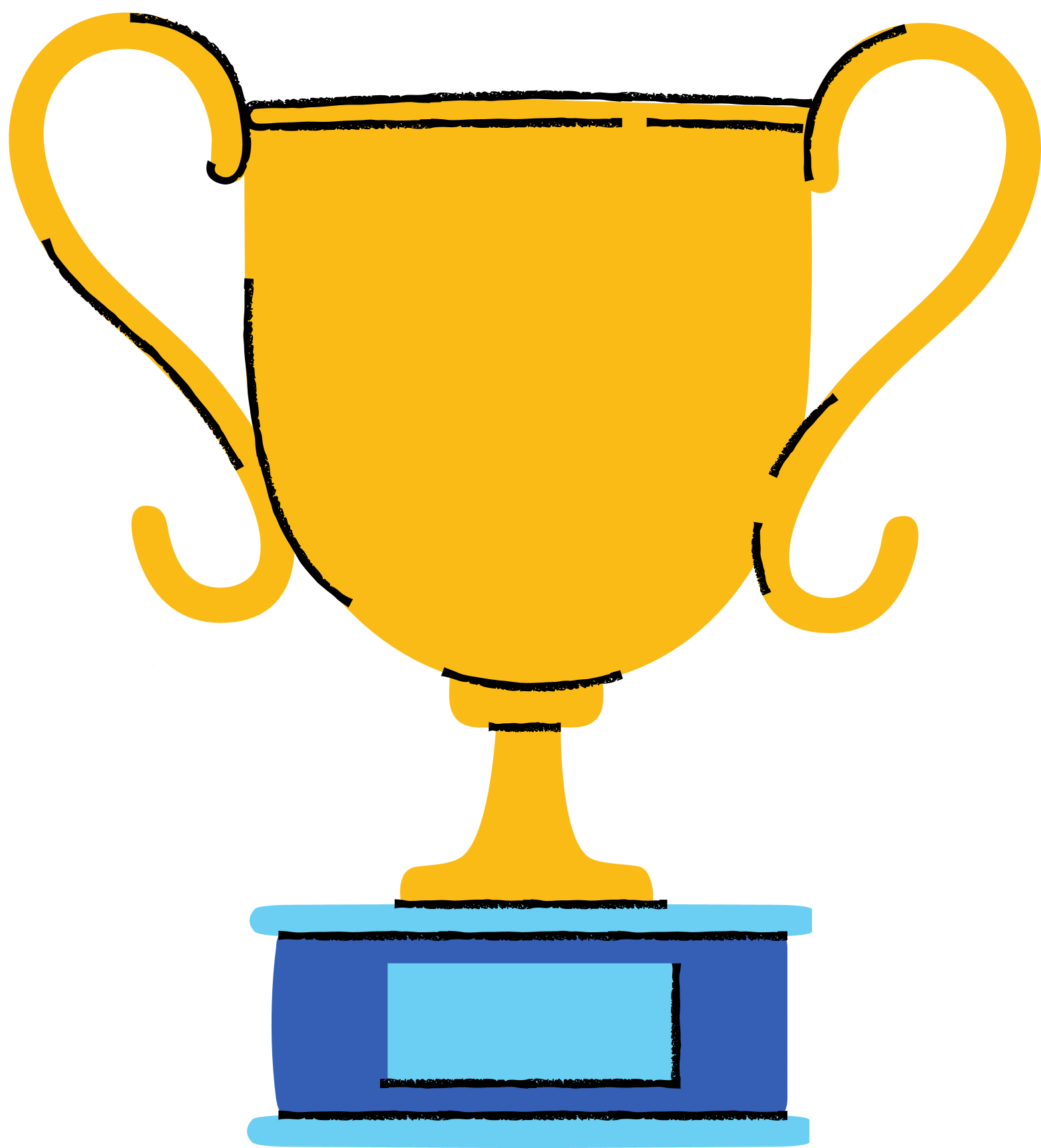 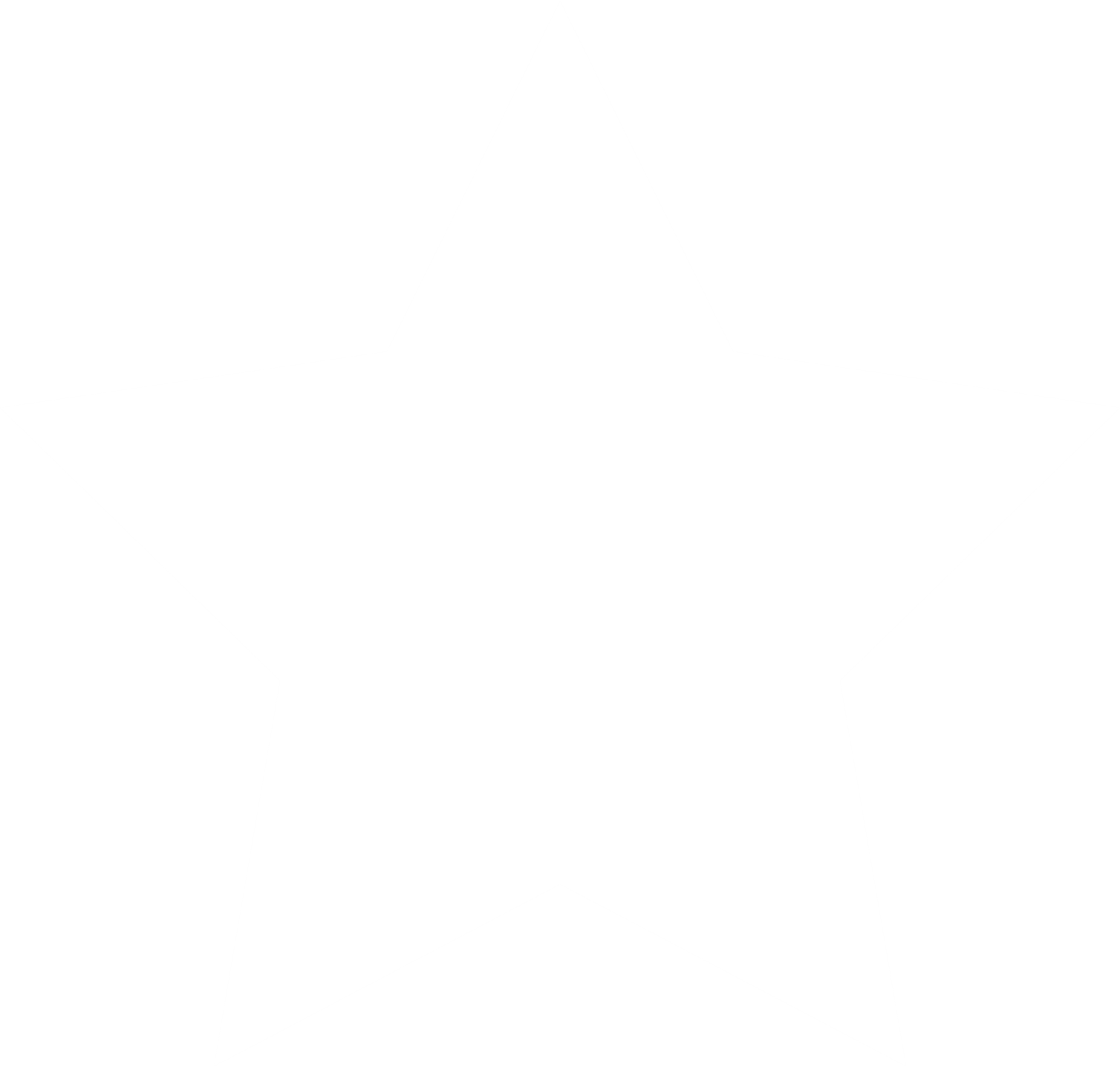 HẸN GẶP LẠI CÁC EM TRONG BUỔI HỌC SAU
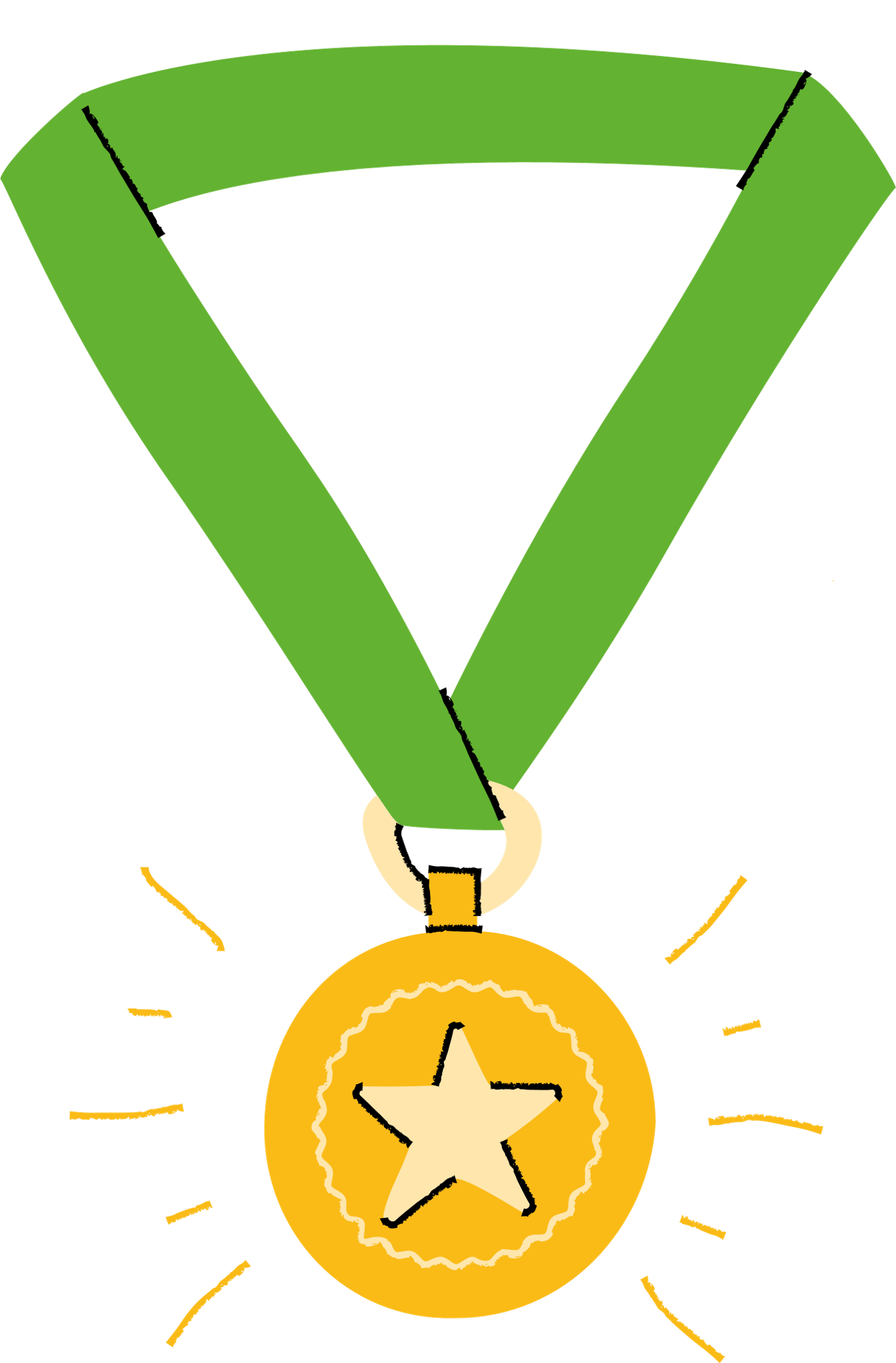 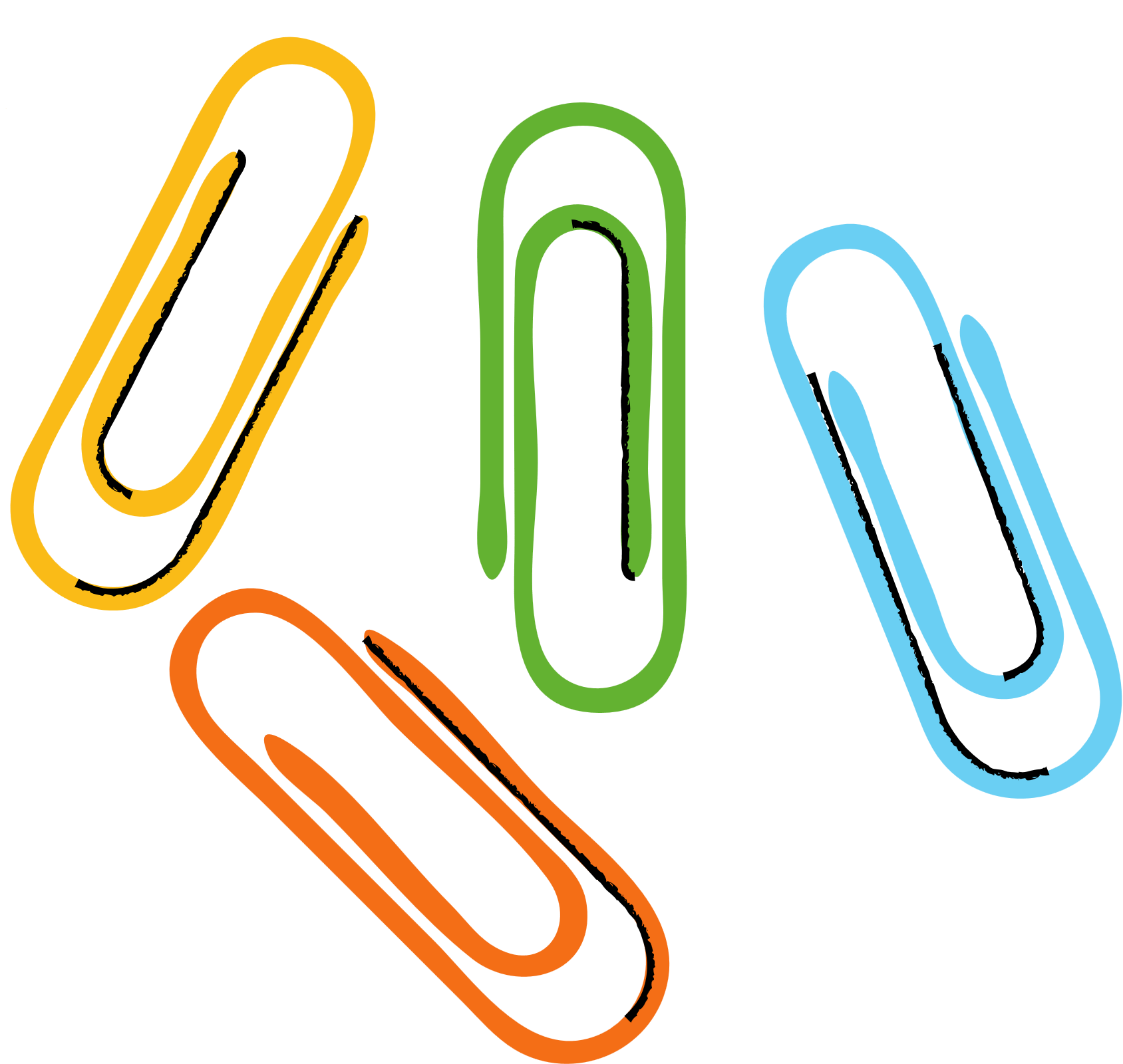 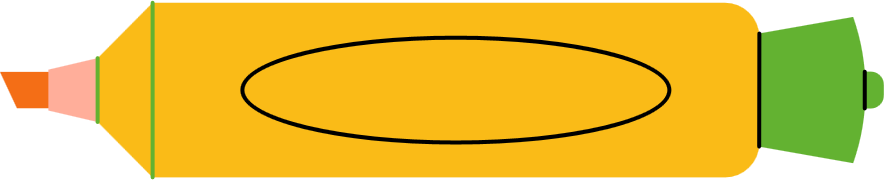 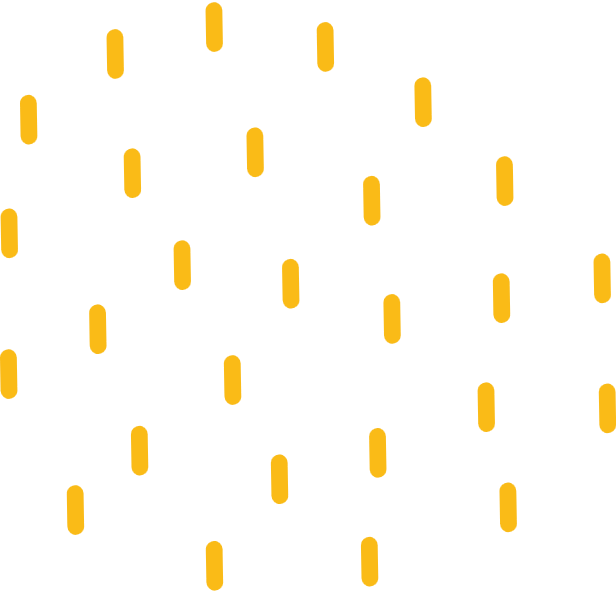 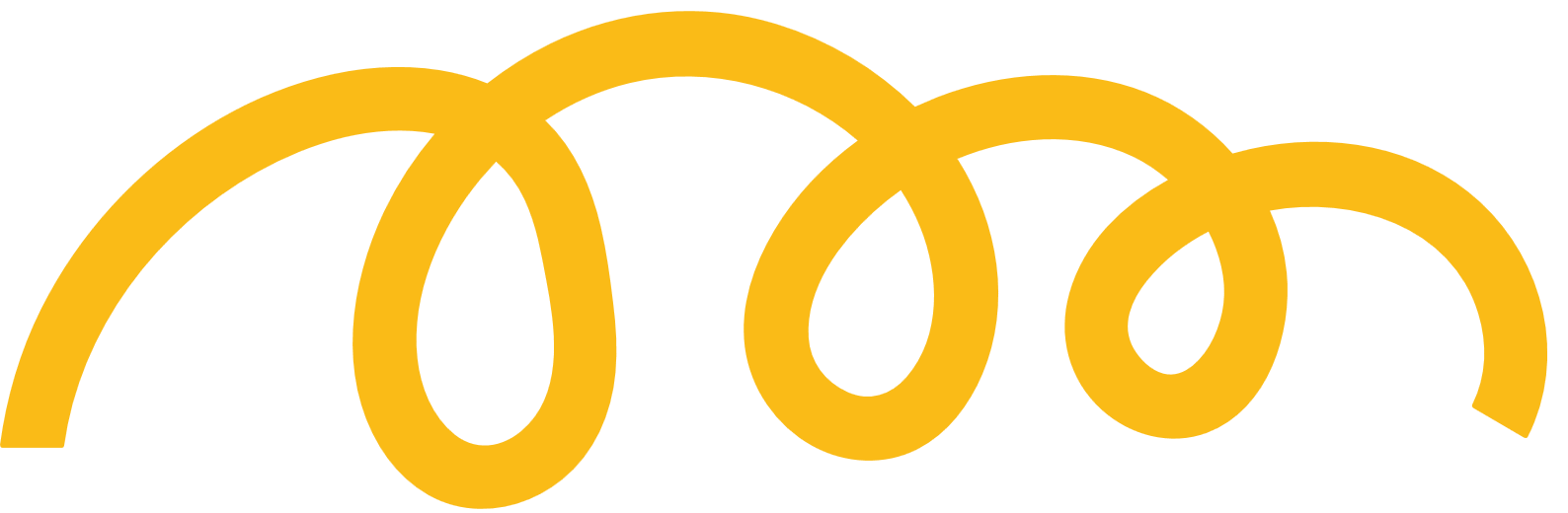 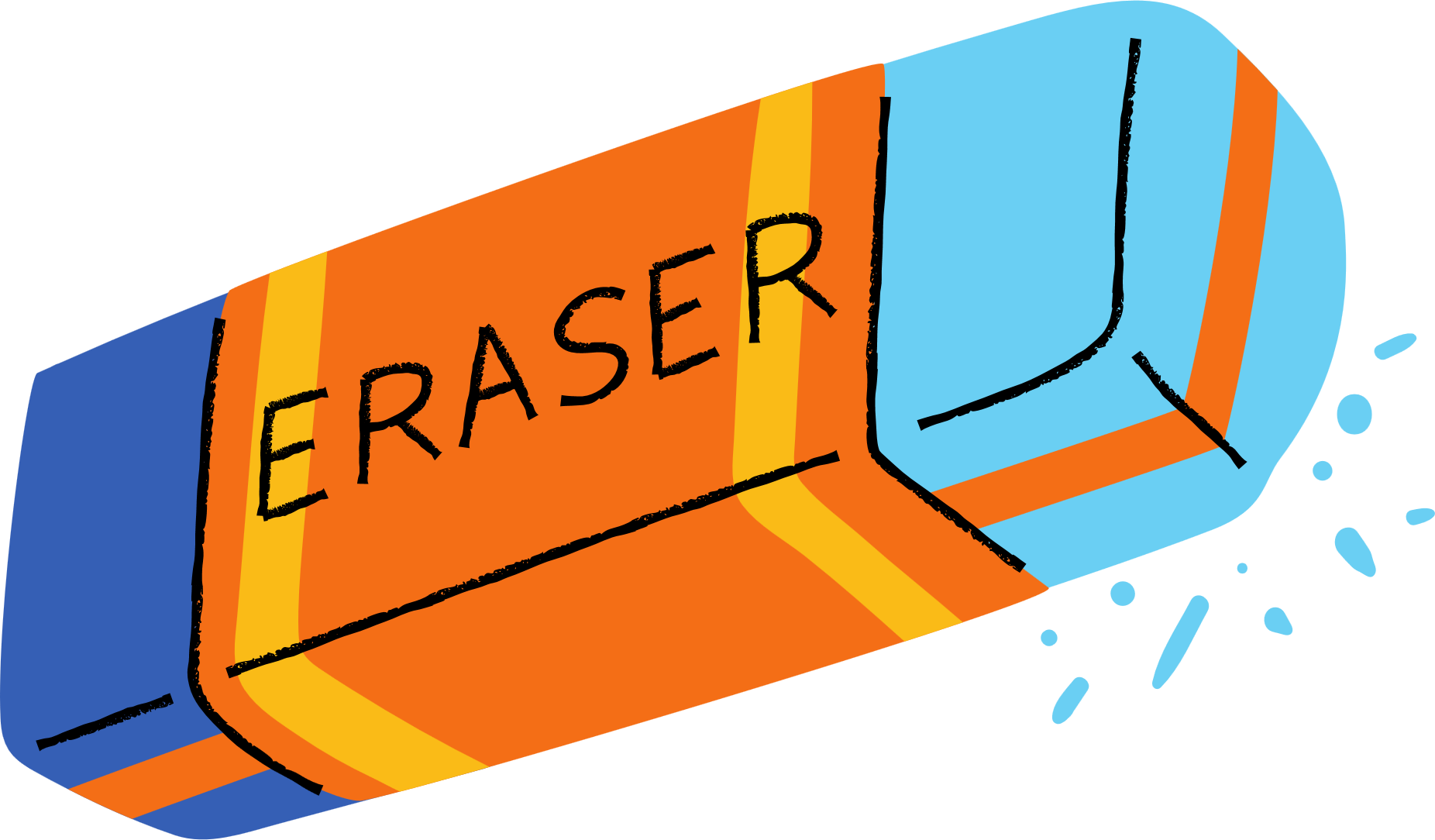